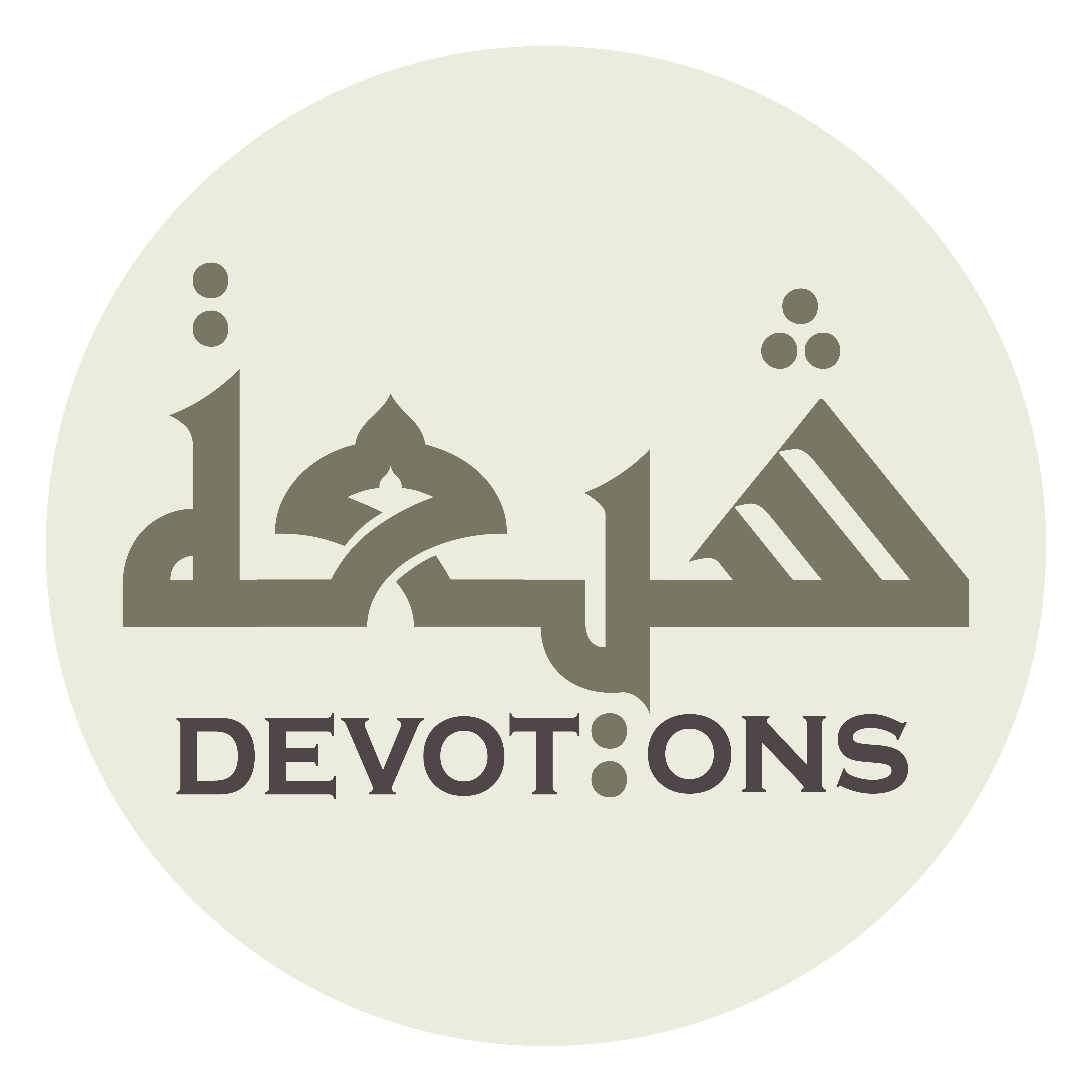 Dua 32 - Sahifat Sajjadiyyah
أَللَّهُمَّ يَا ذَا الْمُلْكِ الْمُتَأَبِّدِ بِالْخُلُودِ وَالْسُّلْطَانِ
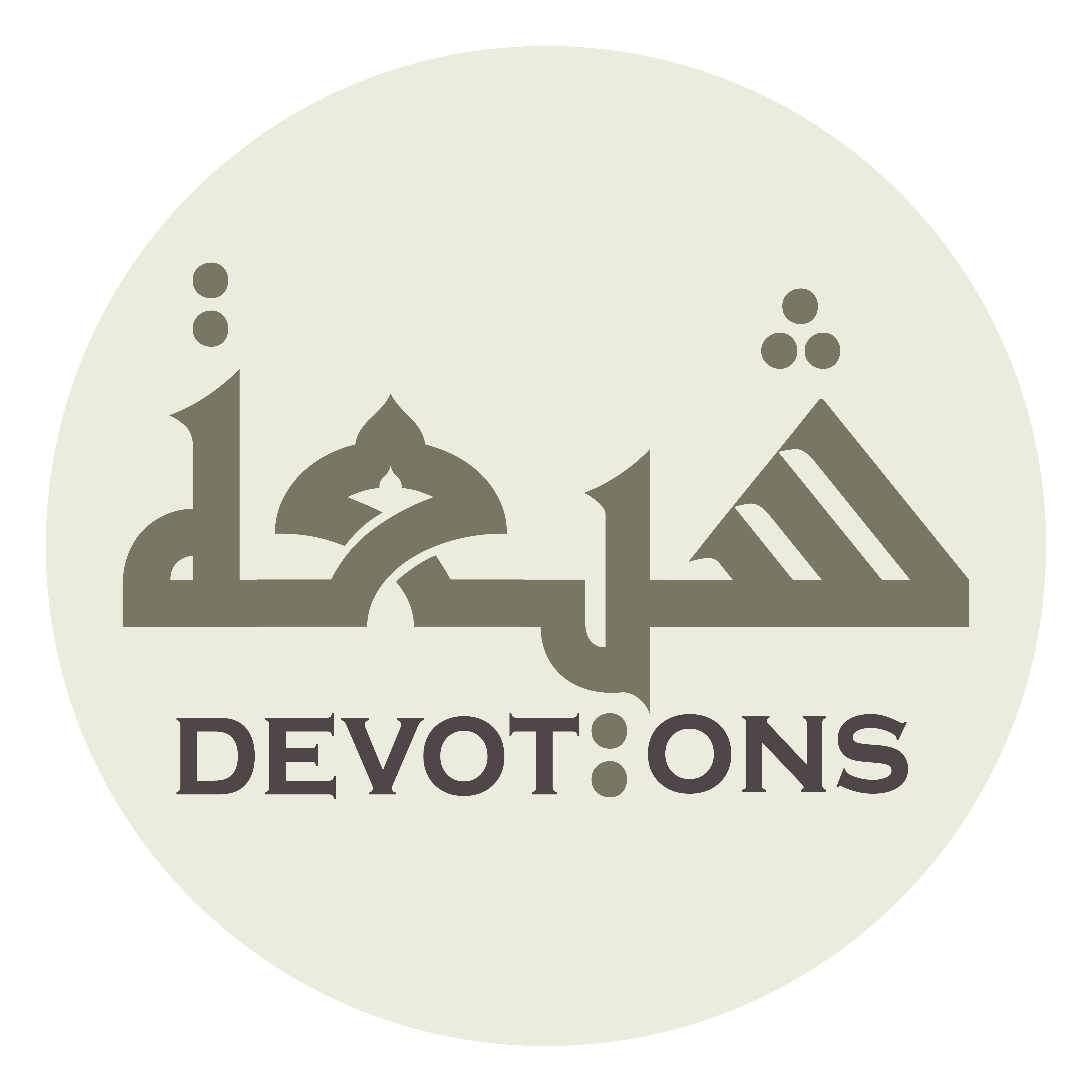 اَللَّهُمَّ صَلِّ عَلَى مُحَمَّدٍ وَ آلِ مُحَمَّدٍ

allāhumma ṣalli `alā muḥammadin wa āli muḥammad

O' Allāh send Your blessings on Muhammad and the family of Muhammad.
Dua 32 - Sahifat Sajjadiyyah
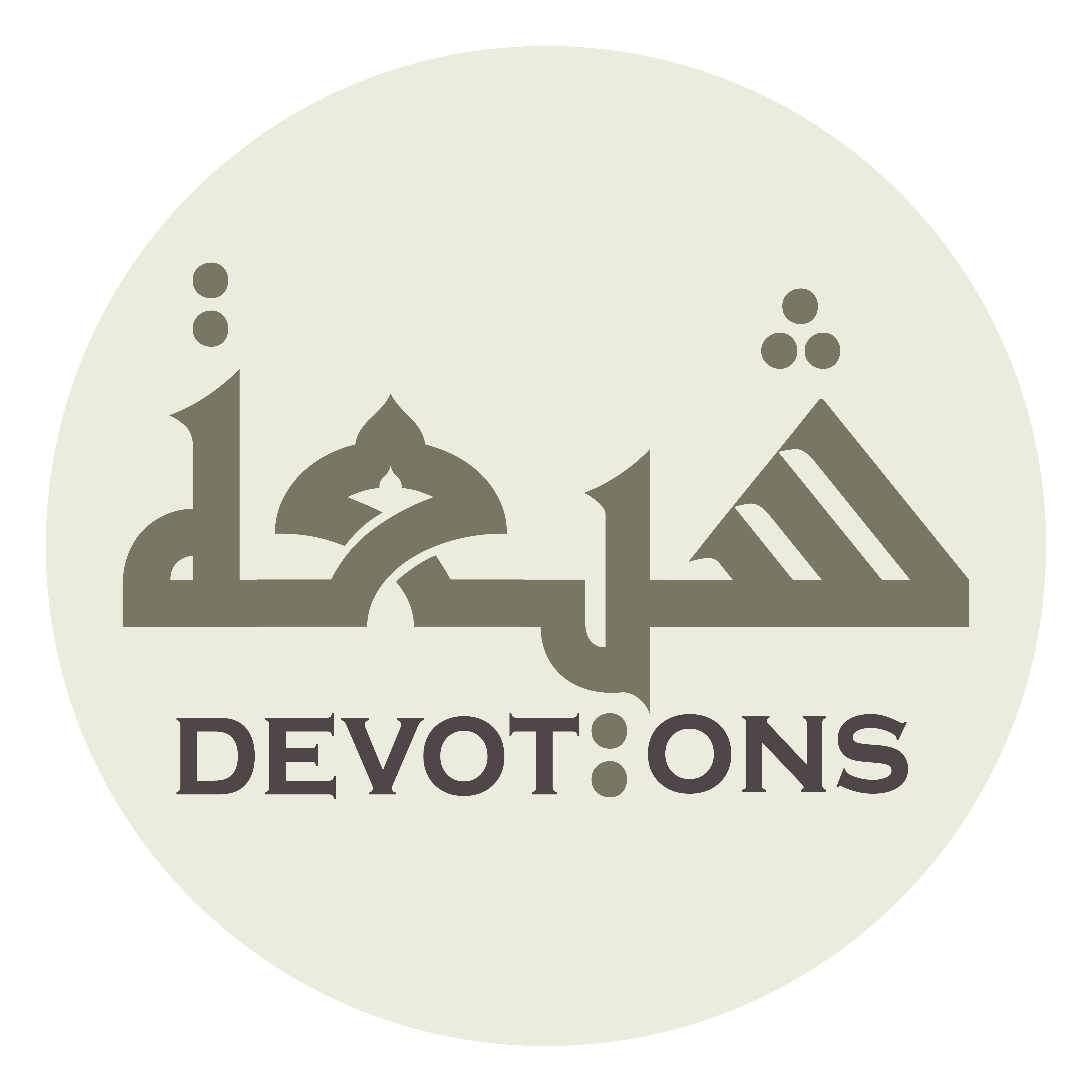 بِسْمِ اللَّـهِ الرَّحْمَـٰنِ الرَّحِيمِ

bismillāhir raḥmānir raḥīm

In the Name of Allāh,the All-beneficent, the All-merciful.
Dua 32 - Sahifat Sajjadiyyah
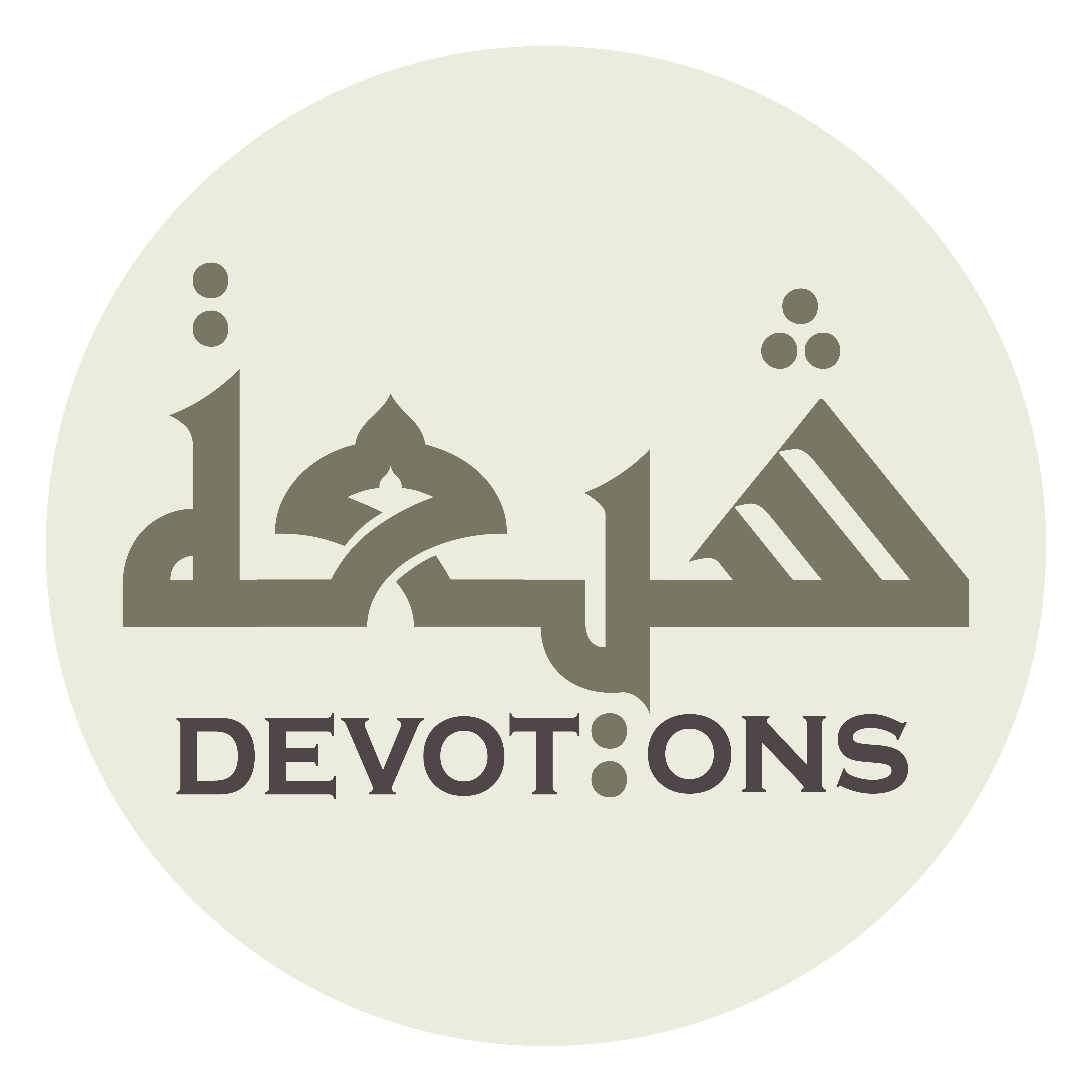 أَللَّهُمَّ يَا ذَا الْمُلْكِ الْمُتَأَبِّدِ بِالْخُلُودِ وَالْسُّلْطَانِ

allāhumma yā dhal mulkil muta-abbidi bil khulūdi wassulṭān

O God, O Possessor of kingdom perpetual in everlastingness,
Dua 32 - Sahifat Sajjadiyyah
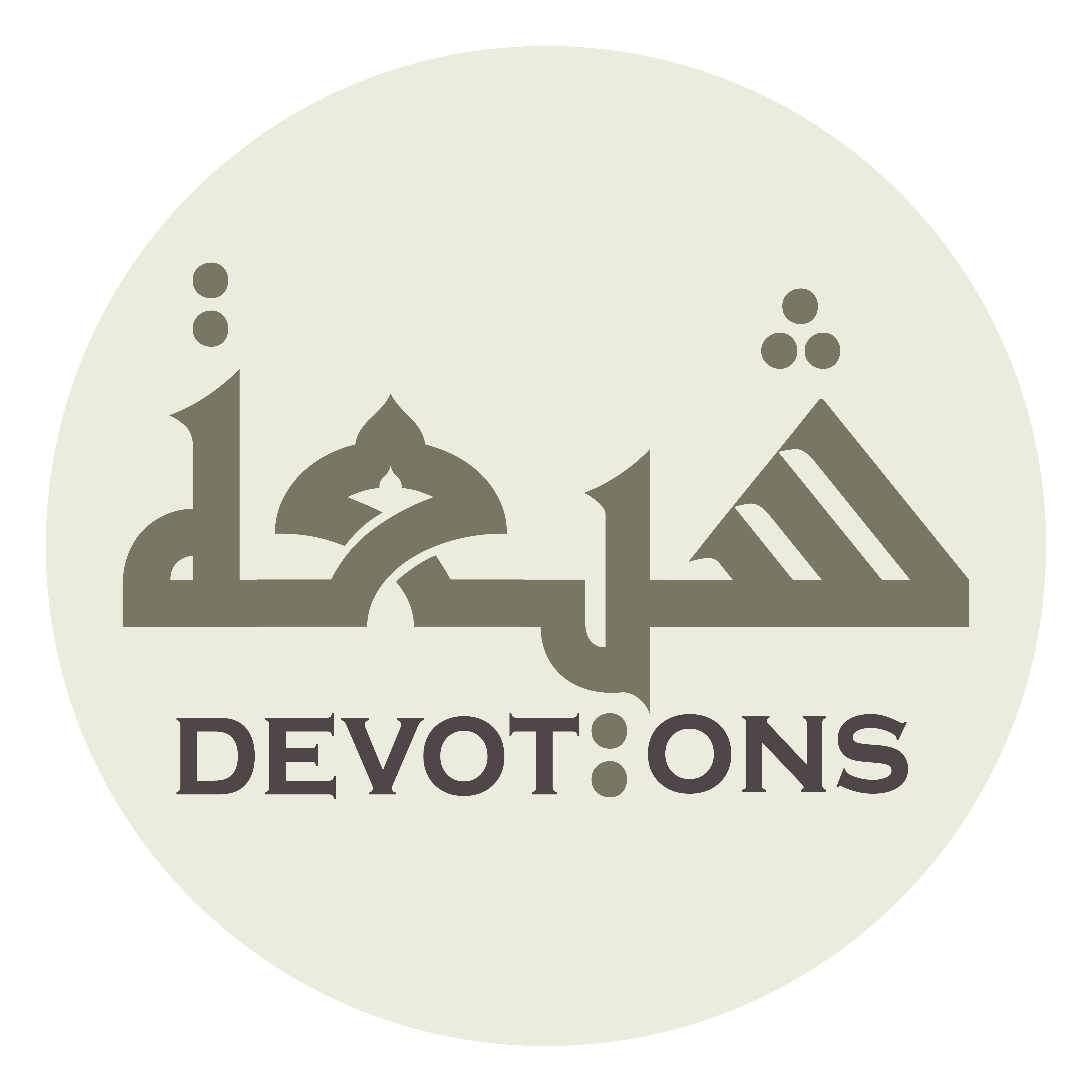 اَلْمُمْتَنِعِ بِغَيْرِ جُنُودٍ وَلَا أَعْوَانٍ

al mumtani`i bighayri junūdin walā a`wān

authority invincible without armies or helpers,
Dua 32 - Sahifat Sajjadiyyah
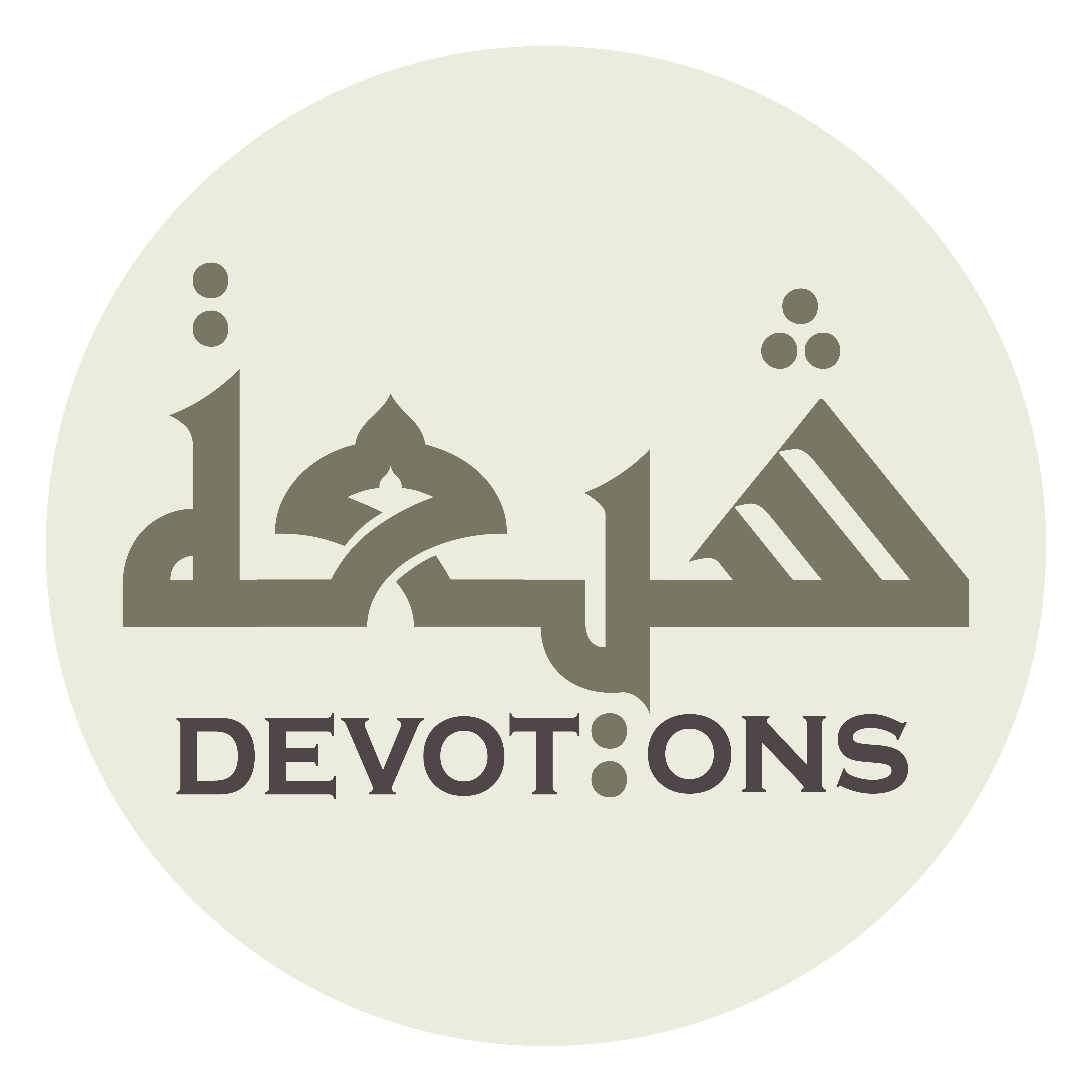 وَالْعِزِّ الْبَاقِيْ عَلَى مَرِّ الدُّهُورِ

wal`izzil bāqī `alā marrid duhūr

might abiding through aeons past,
Dua 32 - Sahifat Sajjadiyyah
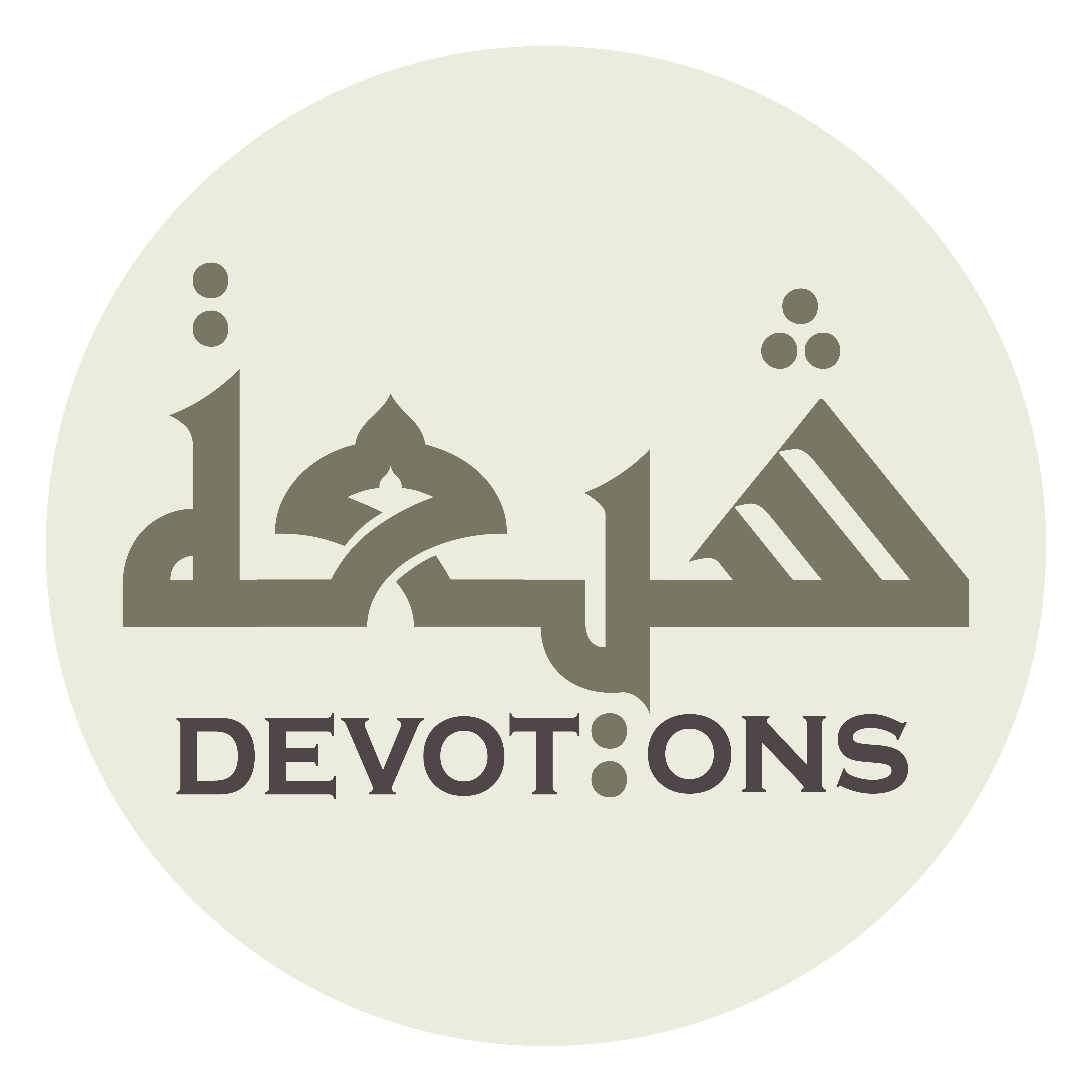 وَخَوَالِيْ الْاَعْوَامِ، وَمَوَاضِيْ الْاَزْمَانِ وَالْأَيَّامِ

wakhawālil a`wām, wamawāḍil azmāni wal-ayyām

years gone by, times and days elapsed!
Dua 32 - Sahifat Sajjadiyyah
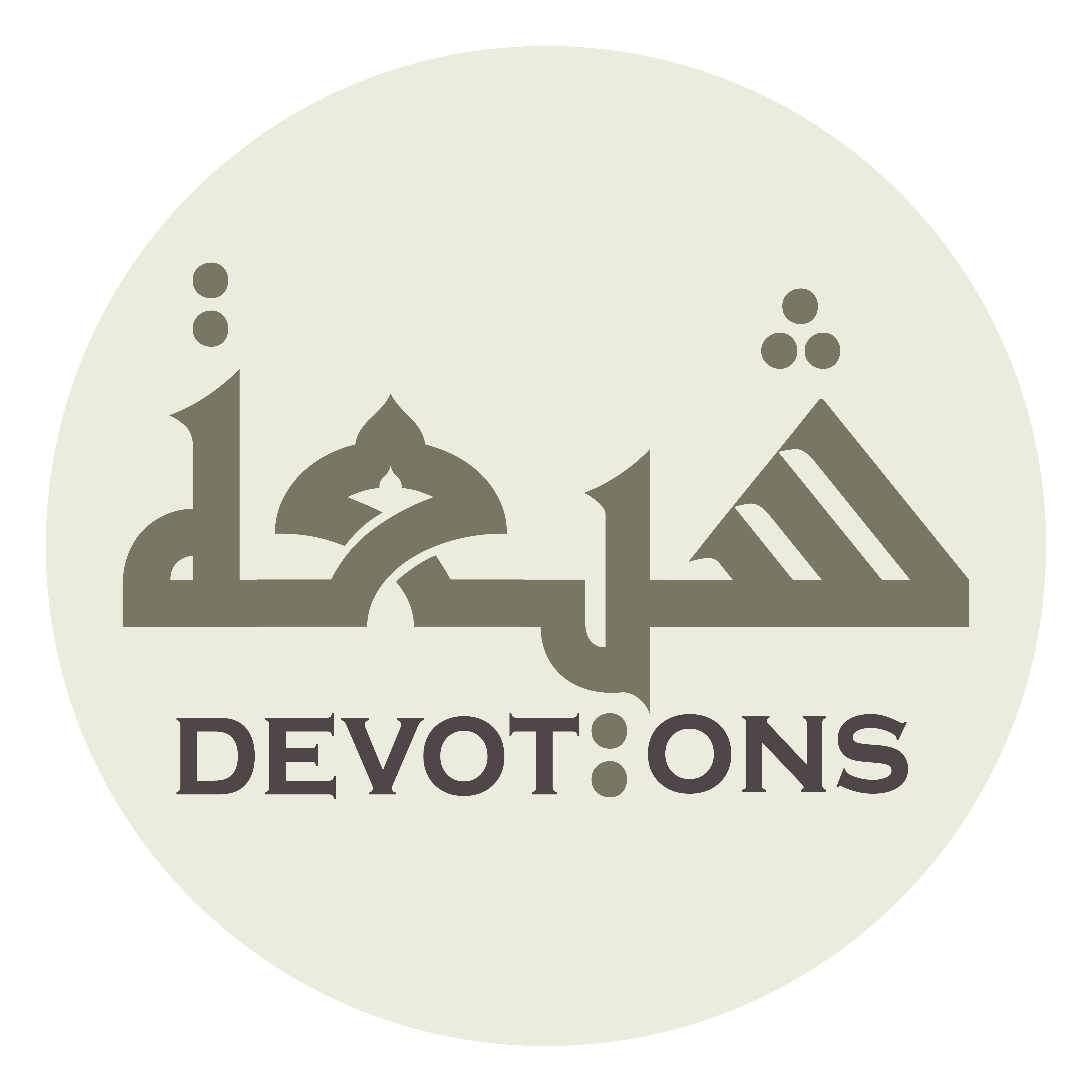 عَزَّ سُلْطَانُكَ عِزًّا لَا حَدَّ لَهُ بِأَوَّلِيَّةٍ وَلَا مُنْتَهَى لَهُ بِآخِرِيَّةٍ

`azza sulṭānuka `izzan lā ḥadda lahu bi-awwaliyyatin walā muntahā lahu bi-ākhiriyyah

Your authority is mighty with a might that knows no bound by being first nor utmost end by being last!
Dua 32 - Sahifat Sajjadiyyah
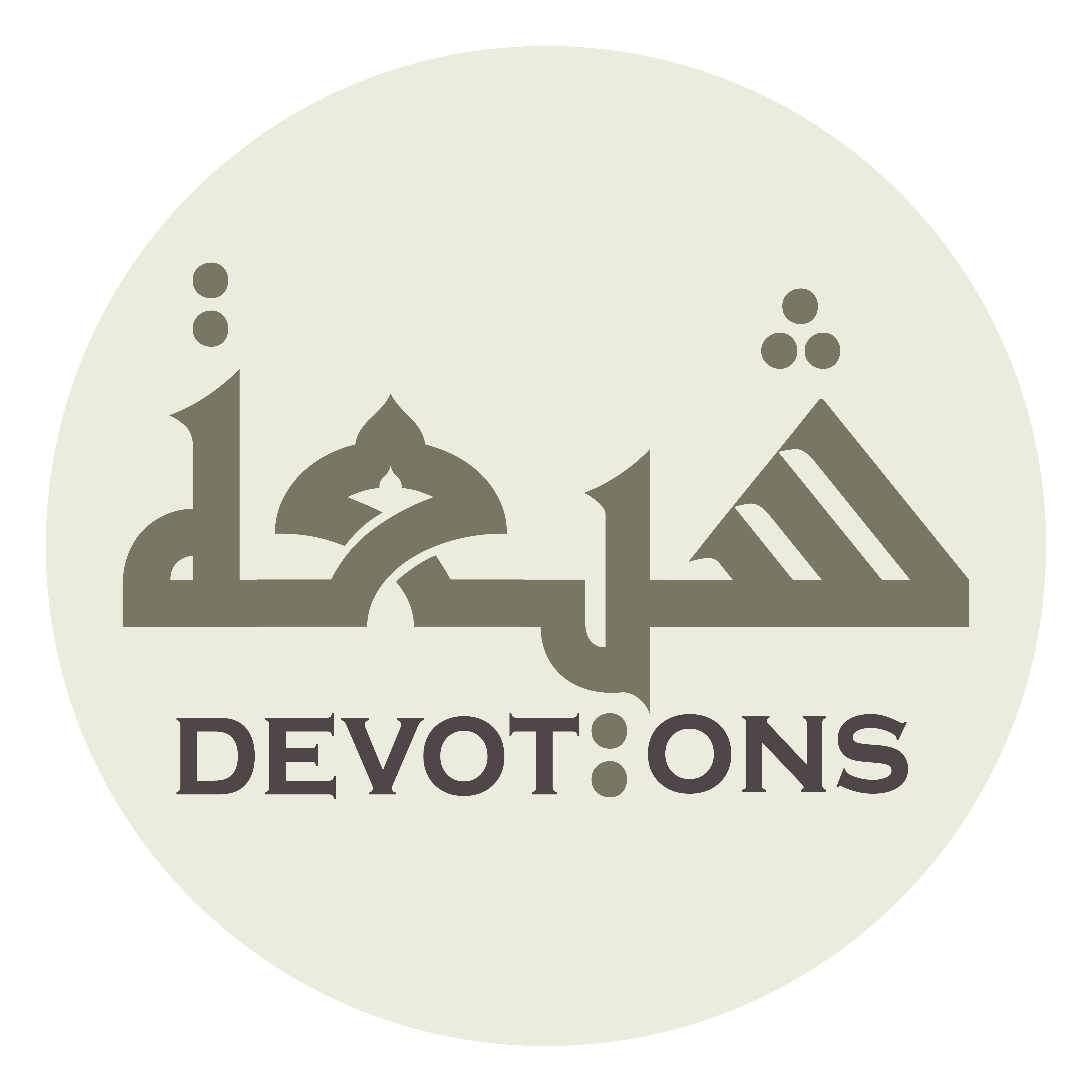 وَاسْتَعْلَى مُلْكُكَ عُلُوًّا سَقَطَتِ الْأَشْيَاءُ دُوْنَ بُلُوغِ أَمَدِهِ

wasta`lā mulkuka `uluwwan saqaṭatil ashyā-u dūna bulūghi amadih

Your kingdom towers high with a towering before which all things fall down without reaching its term;
Dua 32 - Sahifat Sajjadiyyah
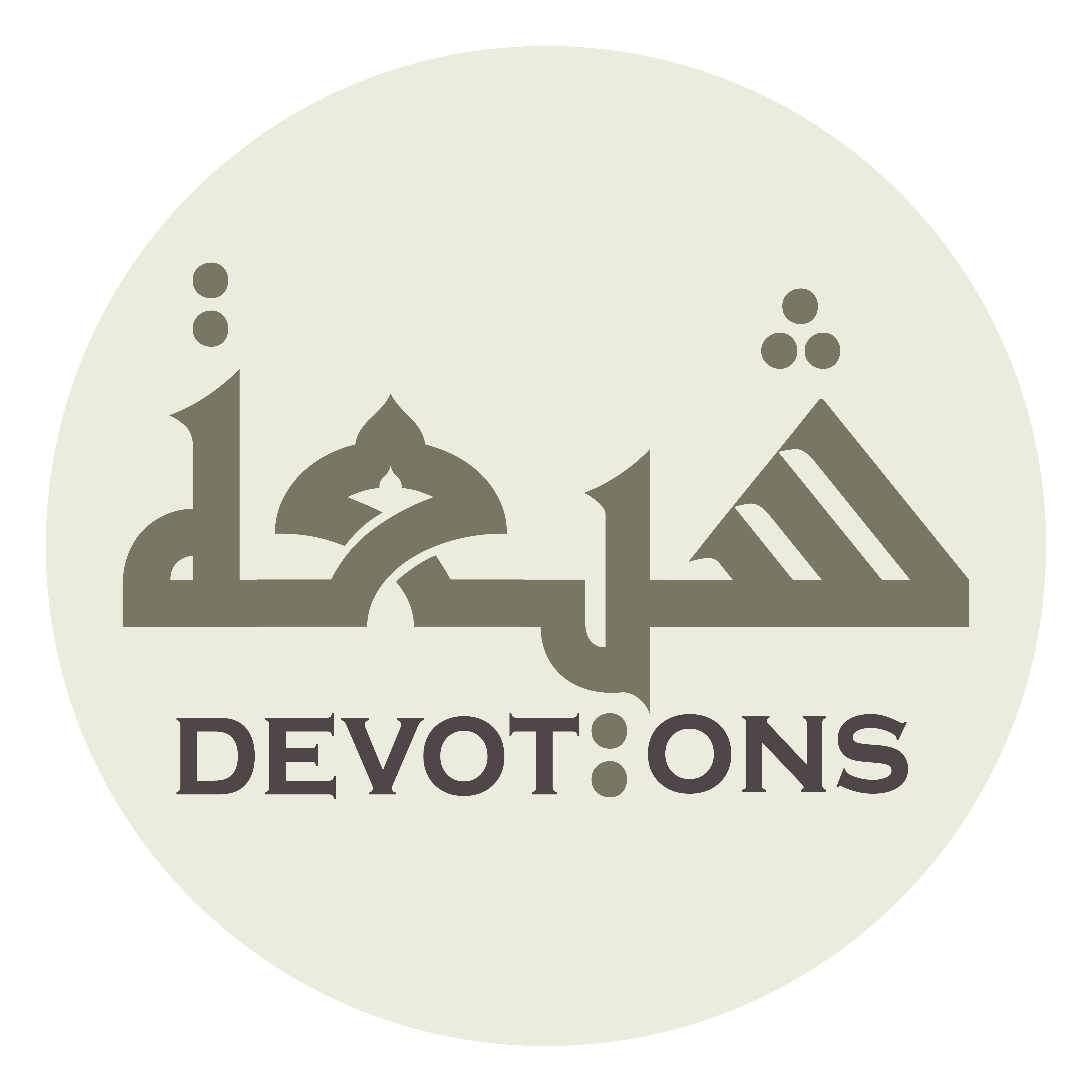 وَلَا يَبْلُغُ أَدْنَى مَا اسْتَأْثَرْتَ بِـهِ مِنْ ذٰلِكَ أَقْصَى نَعْتِ النَّـاعِتِينَ

walā yablughu adnā masta-thar-ta bihi min dhālika aqṣā na`tin na`itīn

the least of it which You hast kept to Yourself is not reached by the furthest description of the describers!
Dua 32 - Sahifat Sajjadiyyah
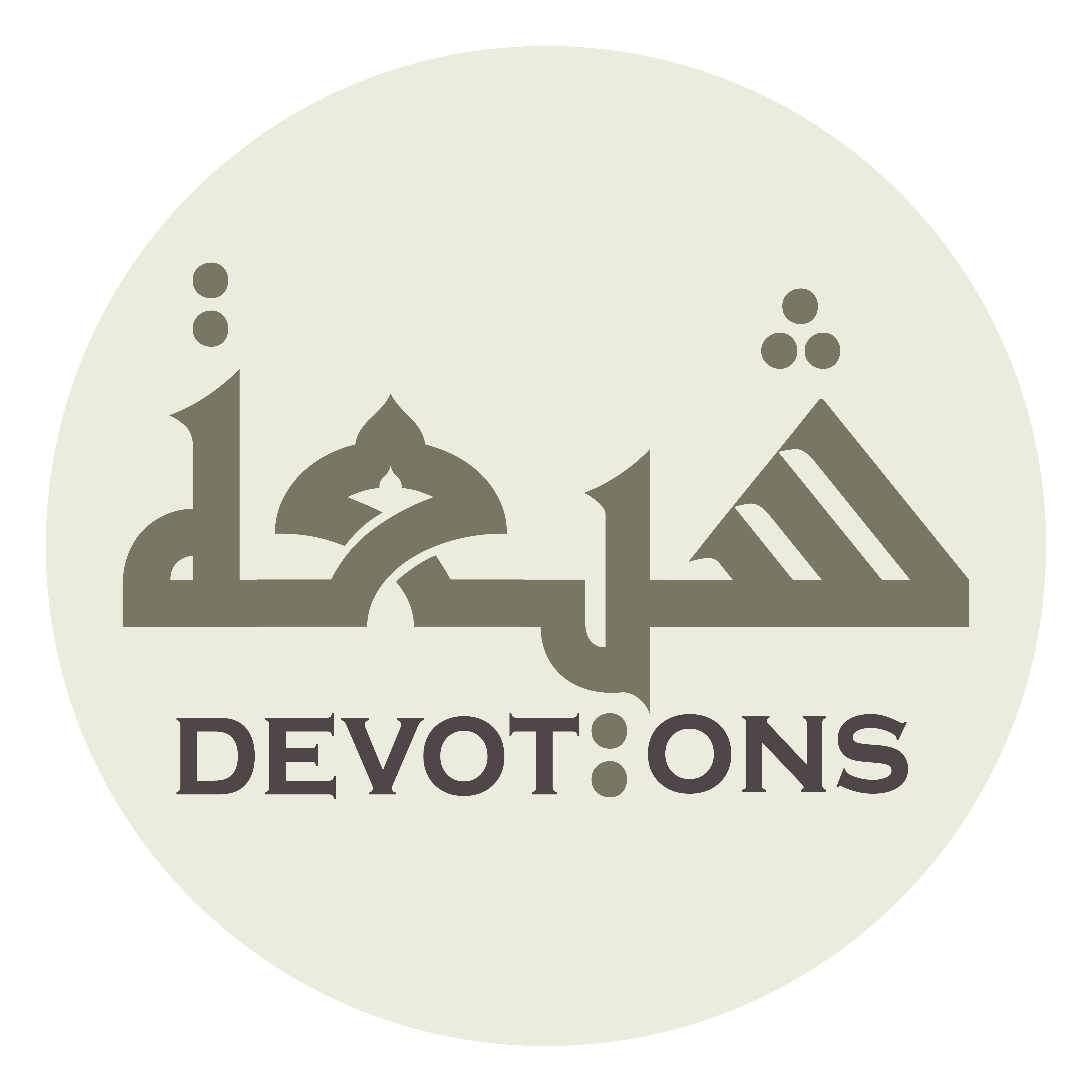 ضَلَّتْ فِيْـكَ الصِّفَاتُ وَتَفَسَّخَتْ دُونَكَ النُّعُوتُ

ḍallat fīkaṣ ṣifātu watafassakhat dūnakan nu`ūt

Attributes go astray in You, descriptions fall apart below You,
Dua 32 - Sahifat Sajjadiyyah
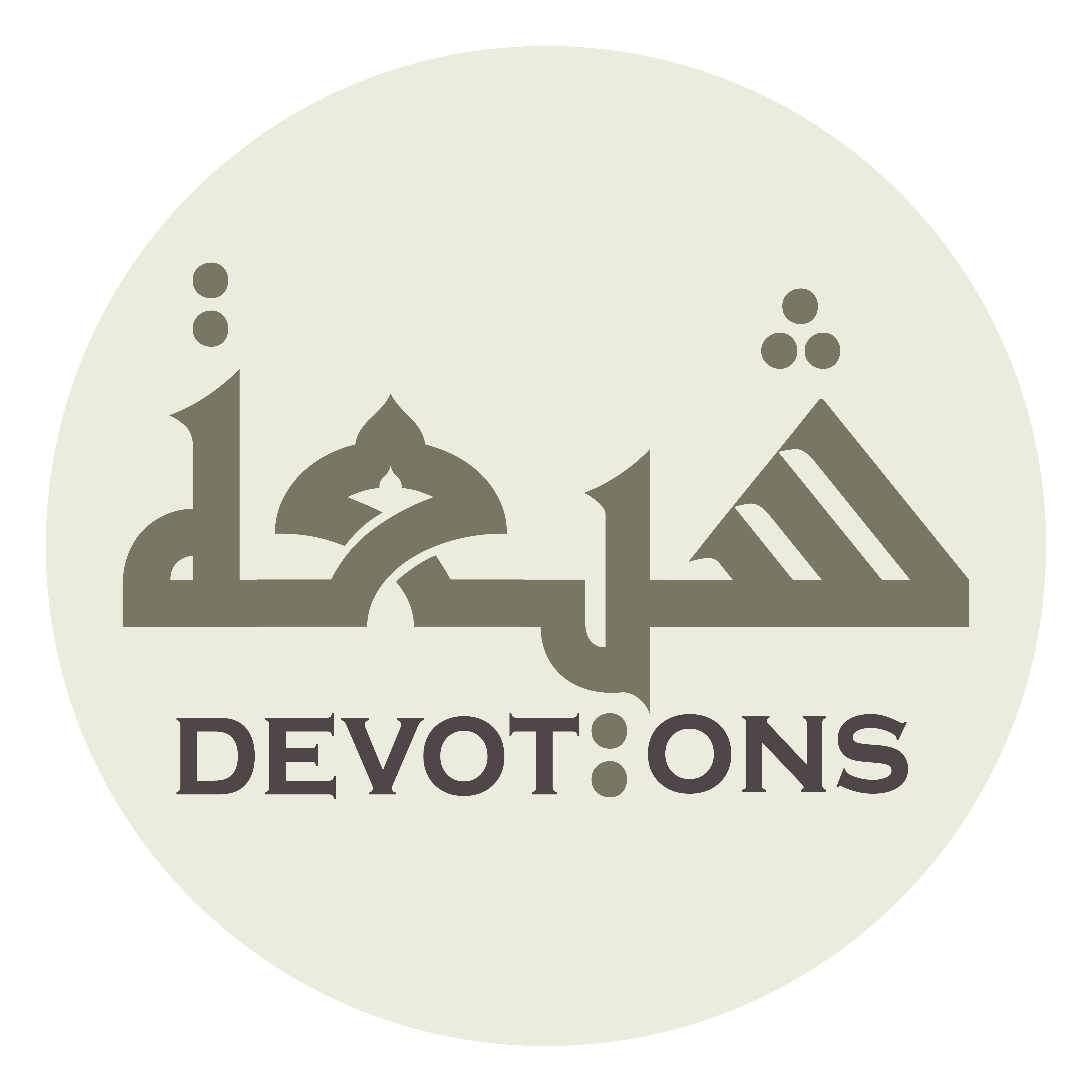 وَحَارَتْ فِيْ كِبْرِيَائِكَ لَطَائِفُ الَاوْهَامِ

waḥārat fī kibriyā-ika laṭā-iful awhām

the subtlest of imaginations are bewildered by Your magnificence!
Dua 32 - Sahifat Sajjadiyyah
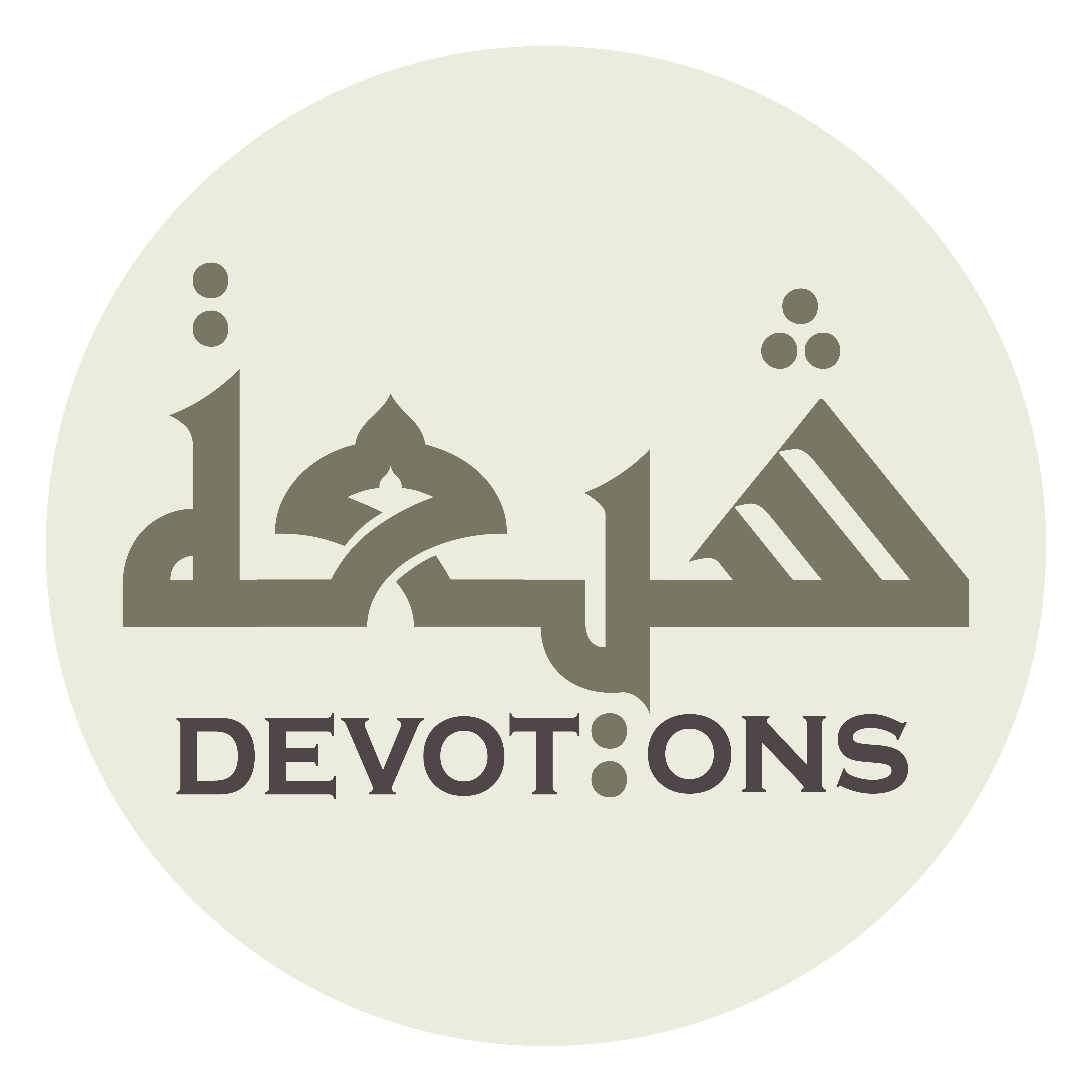 كَذٰلِكَ أَنْتَ اللَّهُ الْاَوَّلُ فِيْ أَوَّلِيَّتِكَ

kadhālika antallāhul awwalu fī awwaliyyatik

So art Thou: God, the First in Your firstness,
Dua 32 - Sahifat Sajjadiyyah
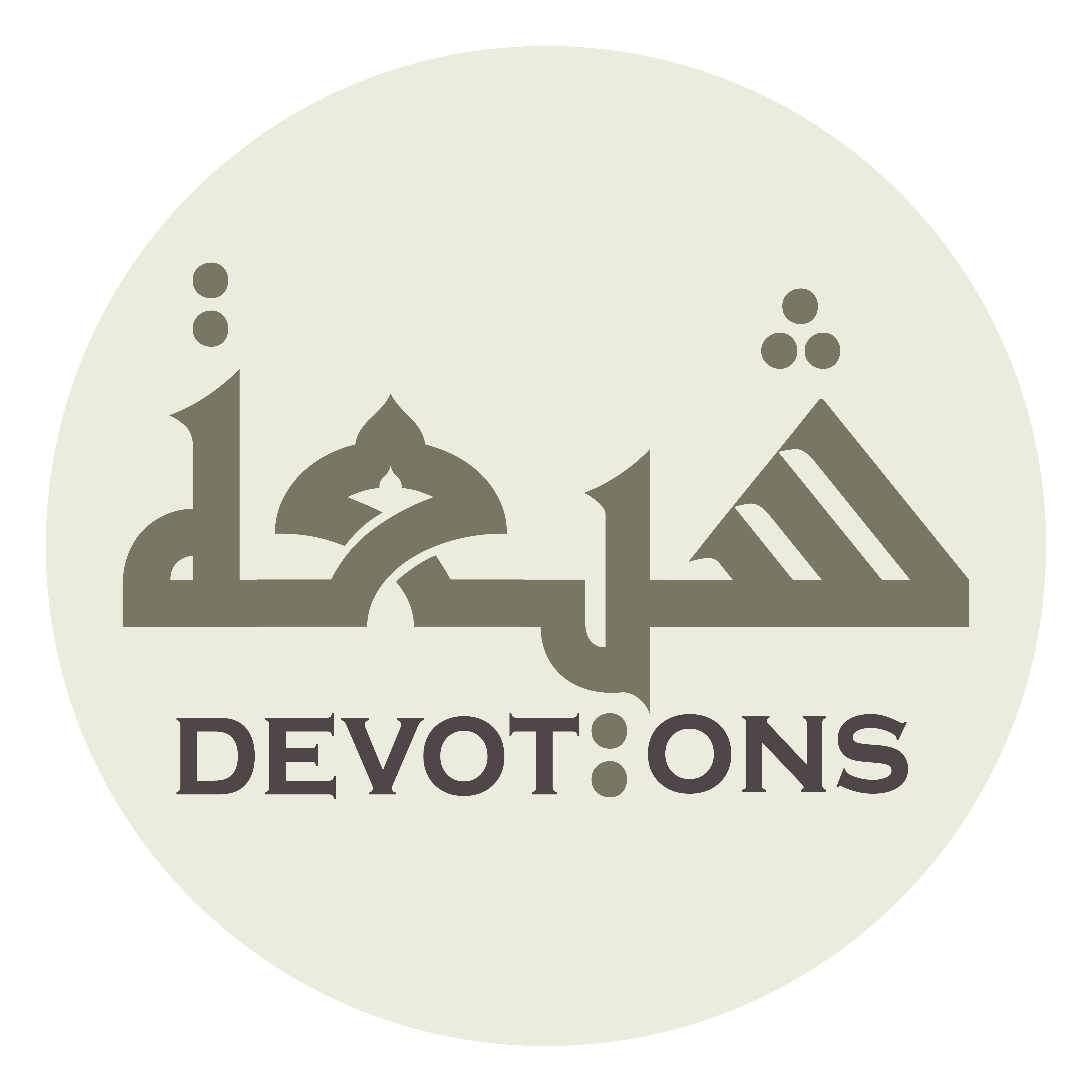 وَعَلَى ذٰلِكَ أَنْتَ دَائِمٌ لَا تَزُولُ

wa`alā dhālika anta dā-imun lā tazūl

and so art You everlastingly. You dost not pass away.
Dua 32 - Sahifat Sajjadiyyah
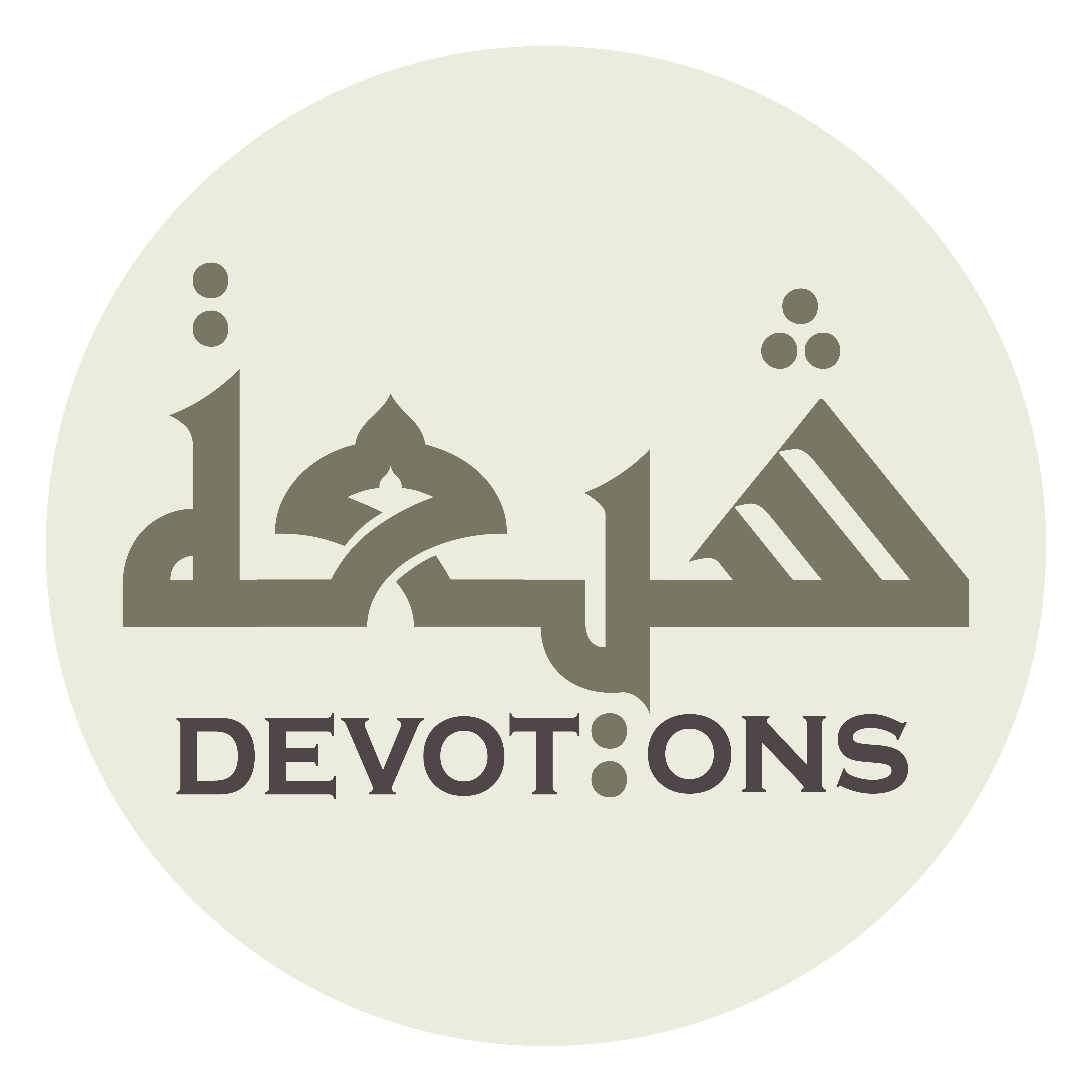 وَأَنَا الْعَبْدُ الضَّعِيْفُ عَمَلًا الجَسِيْمُ أَمَلًا

wa-anal `abduḍ ḍa`īfu `amalanil jasīmu amalā

But I am the slave, feeble in works, immense in hopes.
Dua 32 - Sahifat Sajjadiyyah
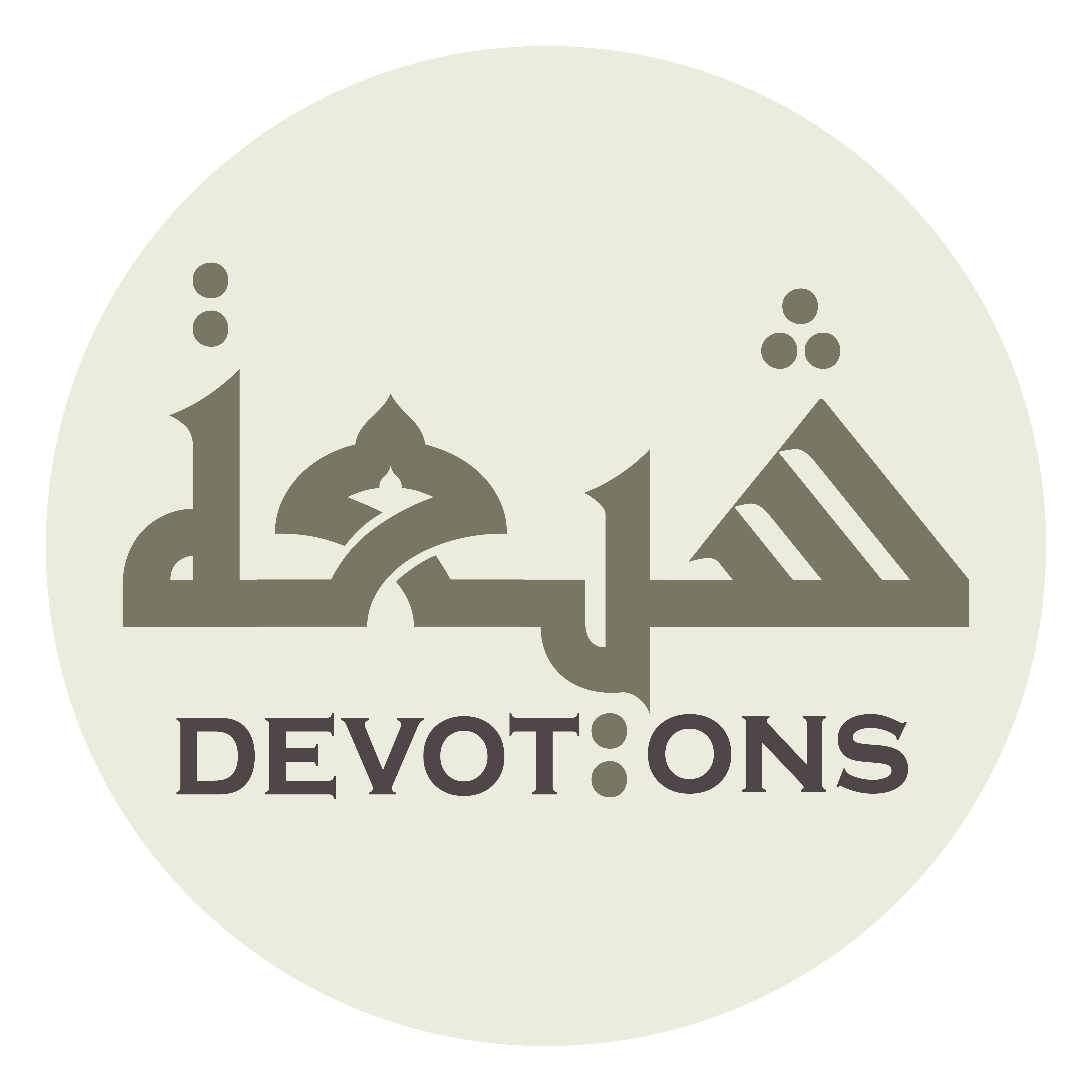 خَرَجَتْ مِنْ يَدِيْ أَسْبَابُ الْوُصُلاَتِ إِلَّا مَا وَصَلَهُ رَحْمَتُكَ

kharajat min yadī asbābul wuṣulāti illā mā waṣalahu raḥmatuk

The tying links are outside my hand, except what is tied by Your mercy;
Dua 32 - Sahifat Sajjadiyyah
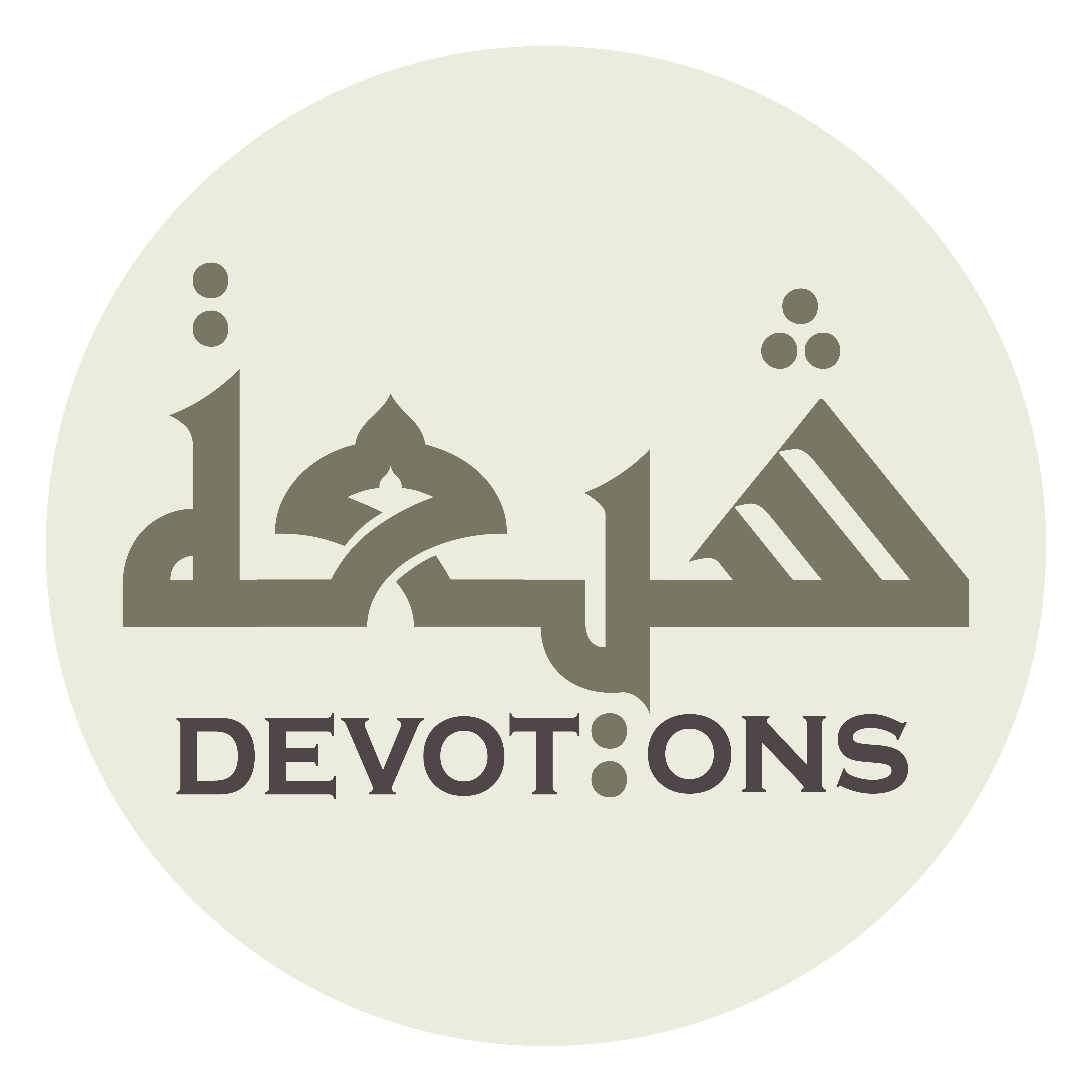 وَتَقَطَّعَتْ عَنِّيْ عِصَمُ الْآمَالِ

wataqaṭṭa`at `annī `iṣamul-āmāl

the bonds of hopes have been cut away from me,
Dua 32 - Sahifat Sajjadiyyah
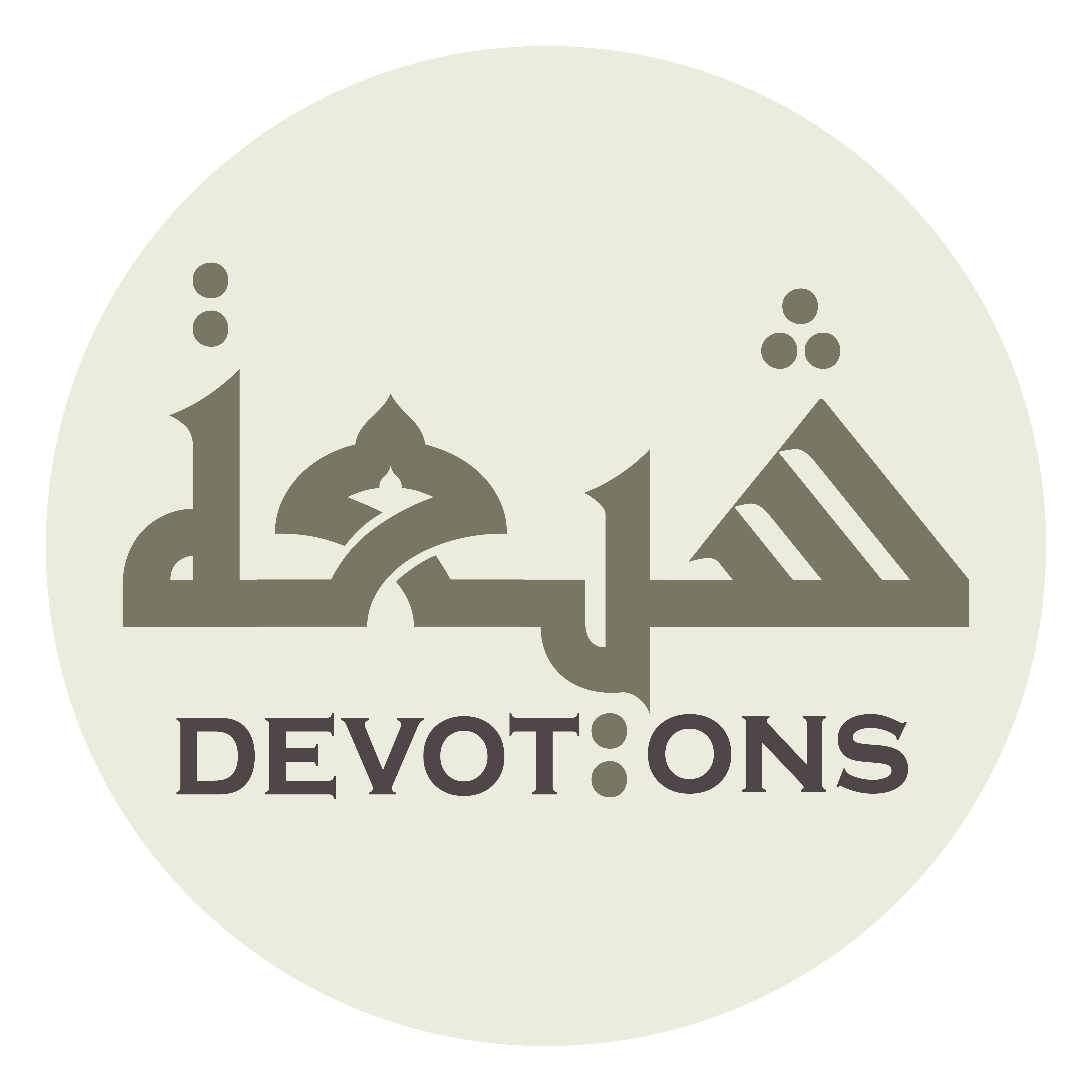 إِلَّا مَا أَنَا مُعْتَصِمٌ بِهِ مِنْ عَفْوِكَ

illā mā ana mu`taṣimun bihi min `afwik

except the pardon to which I hold fast.
Dua 32 - Sahifat Sajjadiyyah
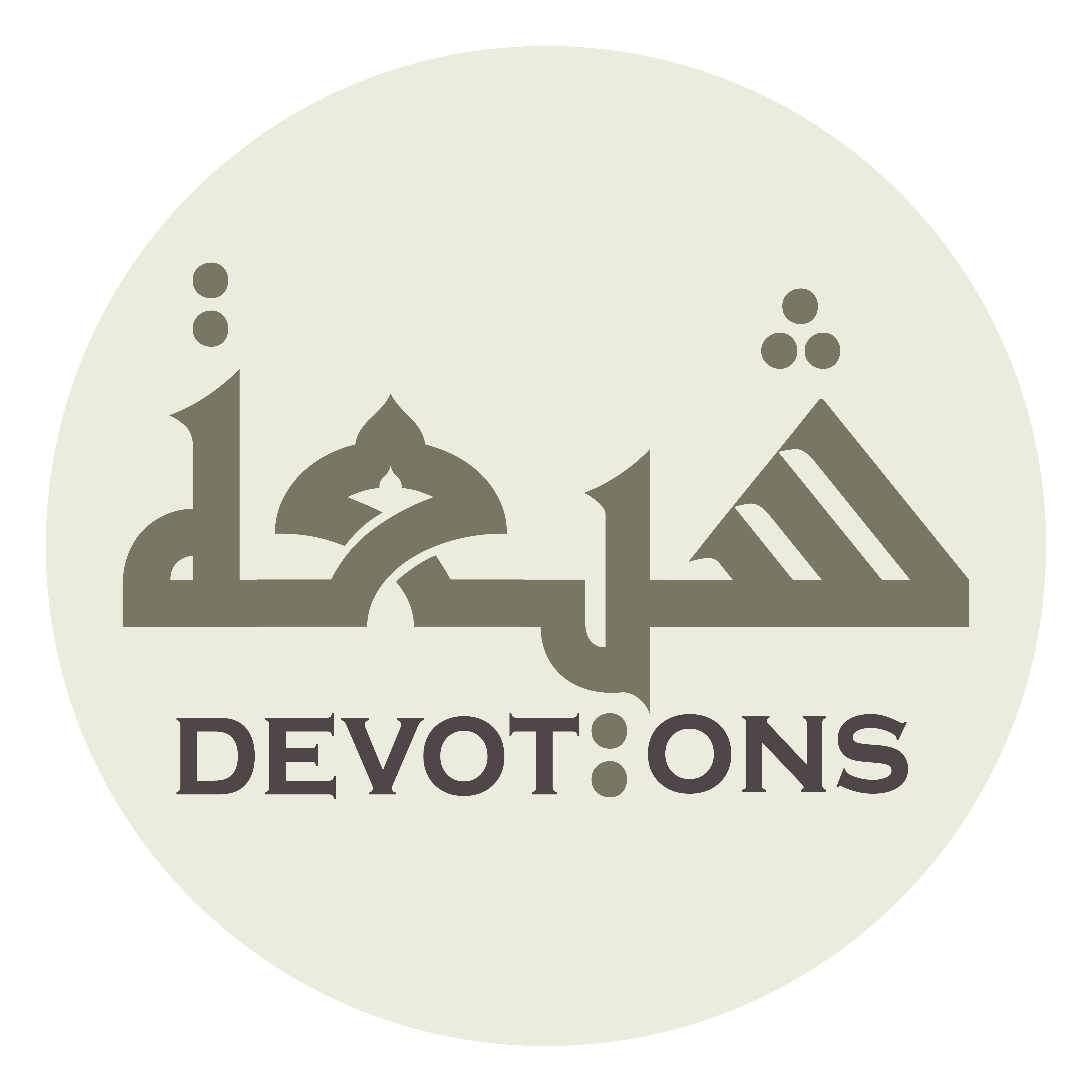 قَلَّ عِنْدِيْ مَا أَعْتَدُّ بِهِ مِنْ طَاعَتِكَ

qalla `indī mā a`taddu bihi min ṭā`atik

Little on my part is the obedience toward You upon which I count,
Dua 32 - Sahifat Sajjadiyyah
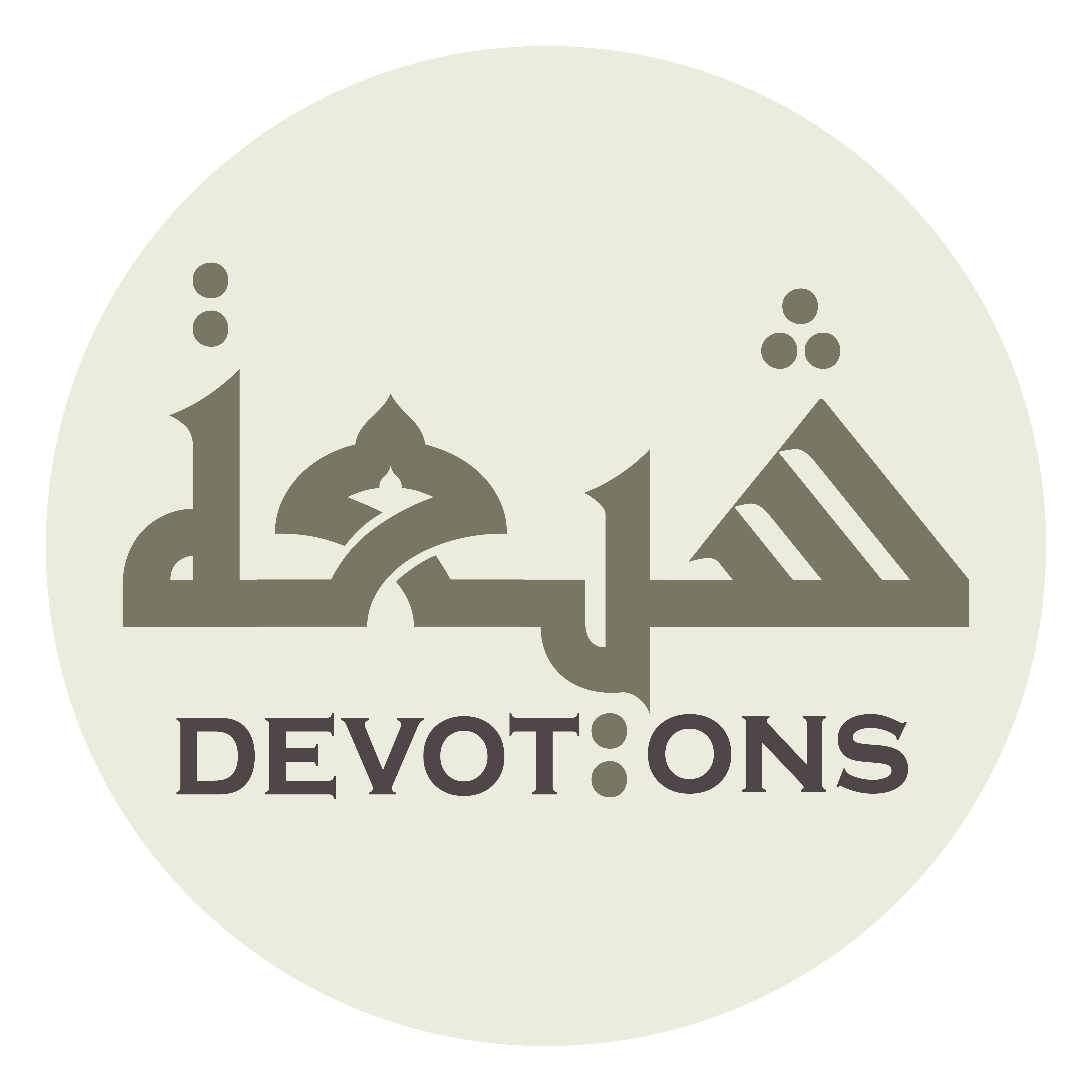 وَكَثُرَ عَلَيَّ مَا أَبُوءُ بِهِ مِنْ مَعْصِيَتِكَ

wakathura `alayya mā abū-u bihi min ma`ṣiyatik

and great against me the disobedience toward You to which I have reverted.
Dua 32 - Sahifat Sajjadiyyah
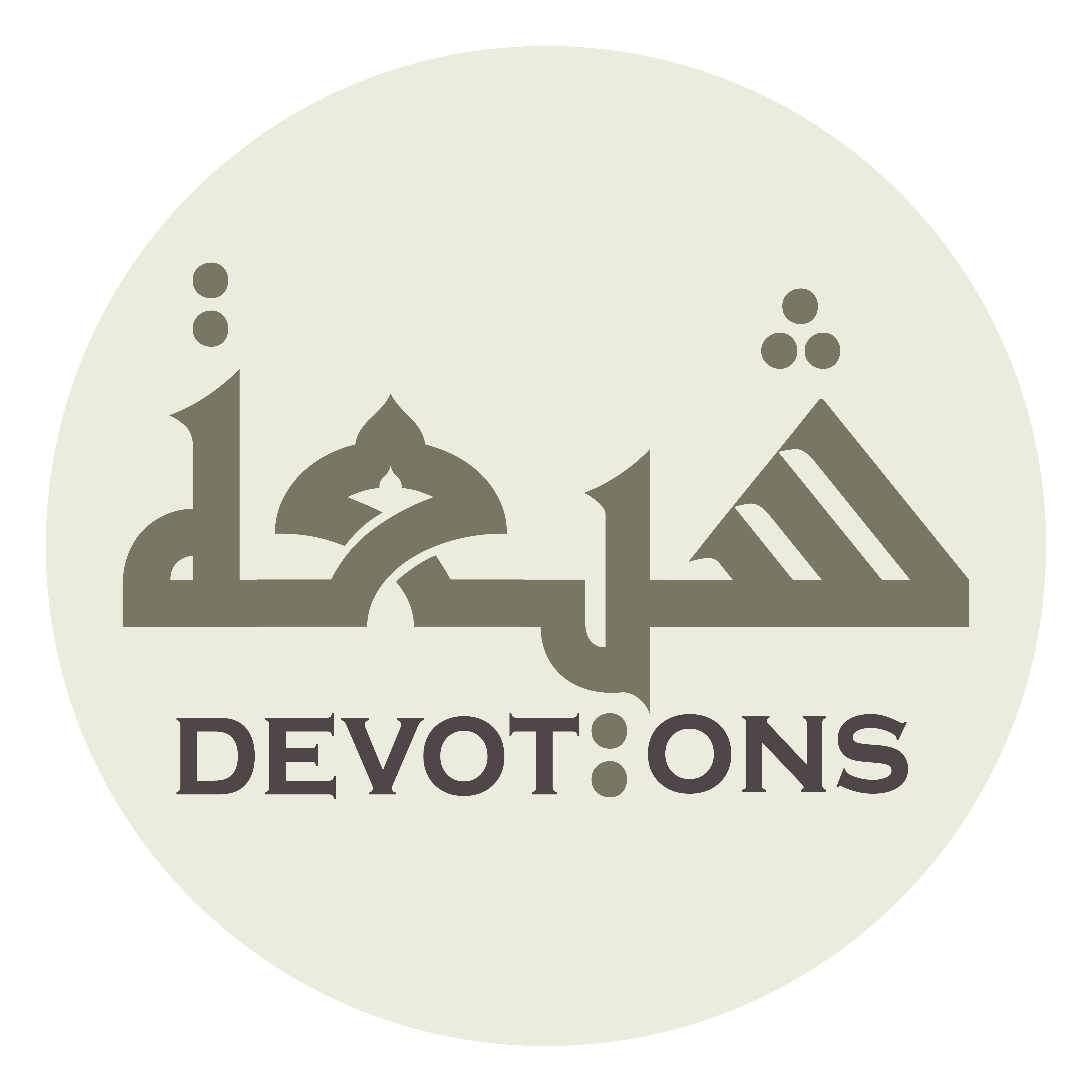 وَلَنْ يَضِيْقَ عَلَيْكَ عَفْوٌ عَنْ عَبْدِكَ وَ اِنْ أَسَاءَ فَاعْفُ عَنِّي

walan yaḍīqa `alayka `afwun `an `abdika wa in asā-a fa`fu `annī

But pardoning Your slave will not constrain You, even if he be bad, so pardon me!
Dua 32 - Sahifat Sajjadiyyah
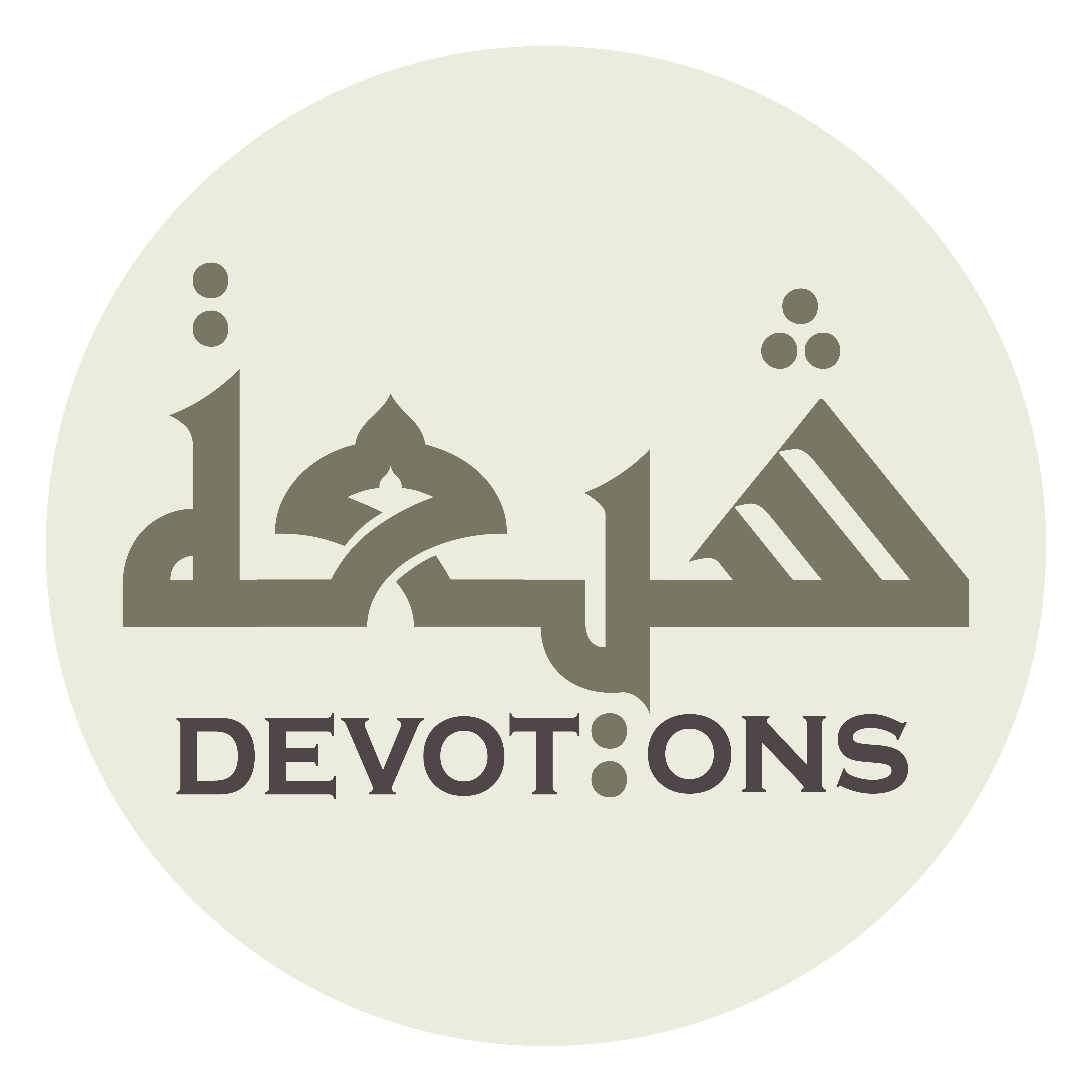 أَللَّهُمَّ وَقَدْ أَشْرَفَ عَلَى خَفَايَا الْاَعْمَالِ عِلْمُكَ

allāhumma waqad ashrafa `alā khafāyal a`māli `ilmuk

O God, Your knowledge watches over hidden works
Dua 32 - Sahifat Sajjadiyyah
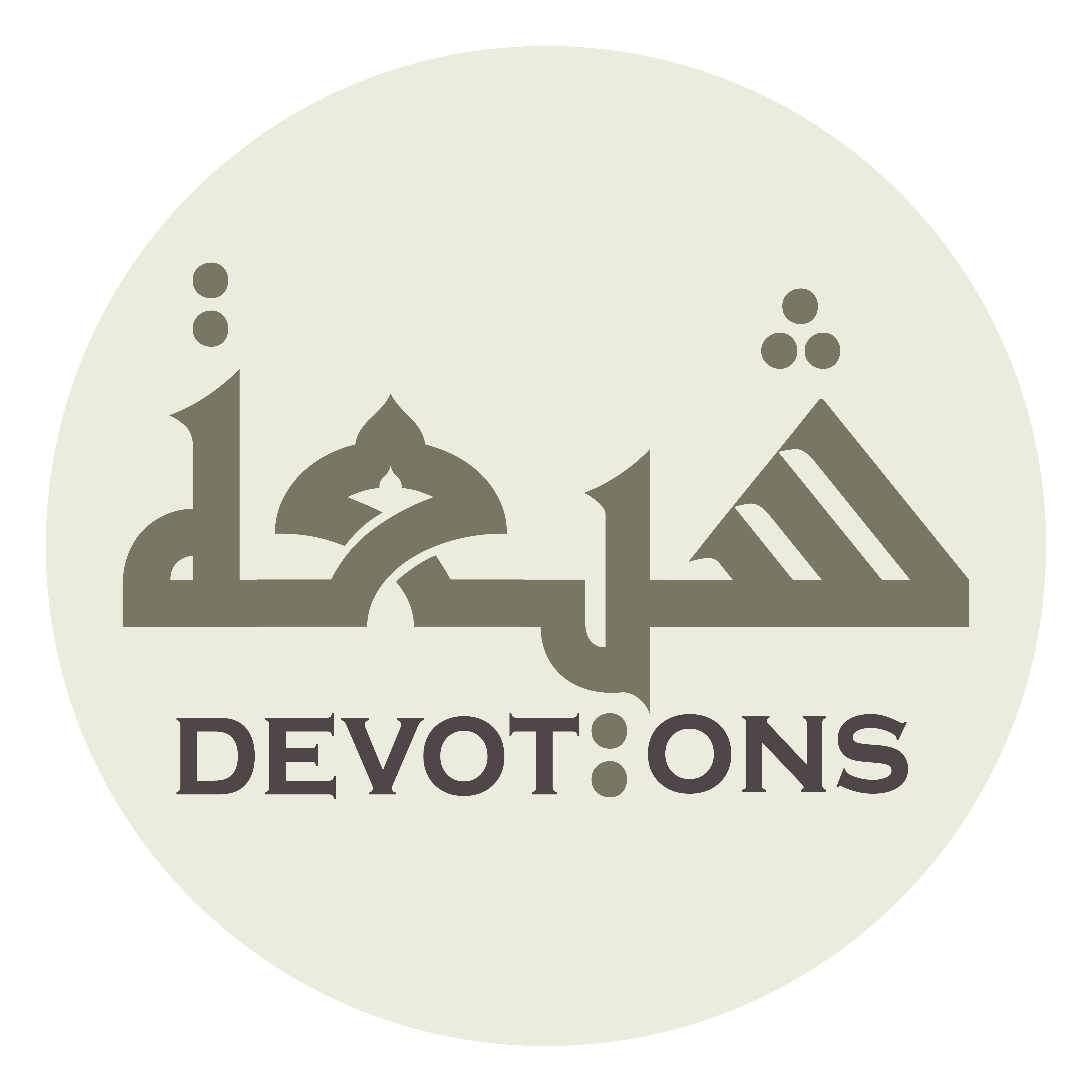 وَانْكَشَفَ كُلُّ مَسْتُوْرٍ دُوْنَ خُبْرِكَ

wankashafa kullu mastūrin dūna khubrik

every covered thing is exposed before Your awareness,
Dua 32 - Sahifat Sajjadiyyah
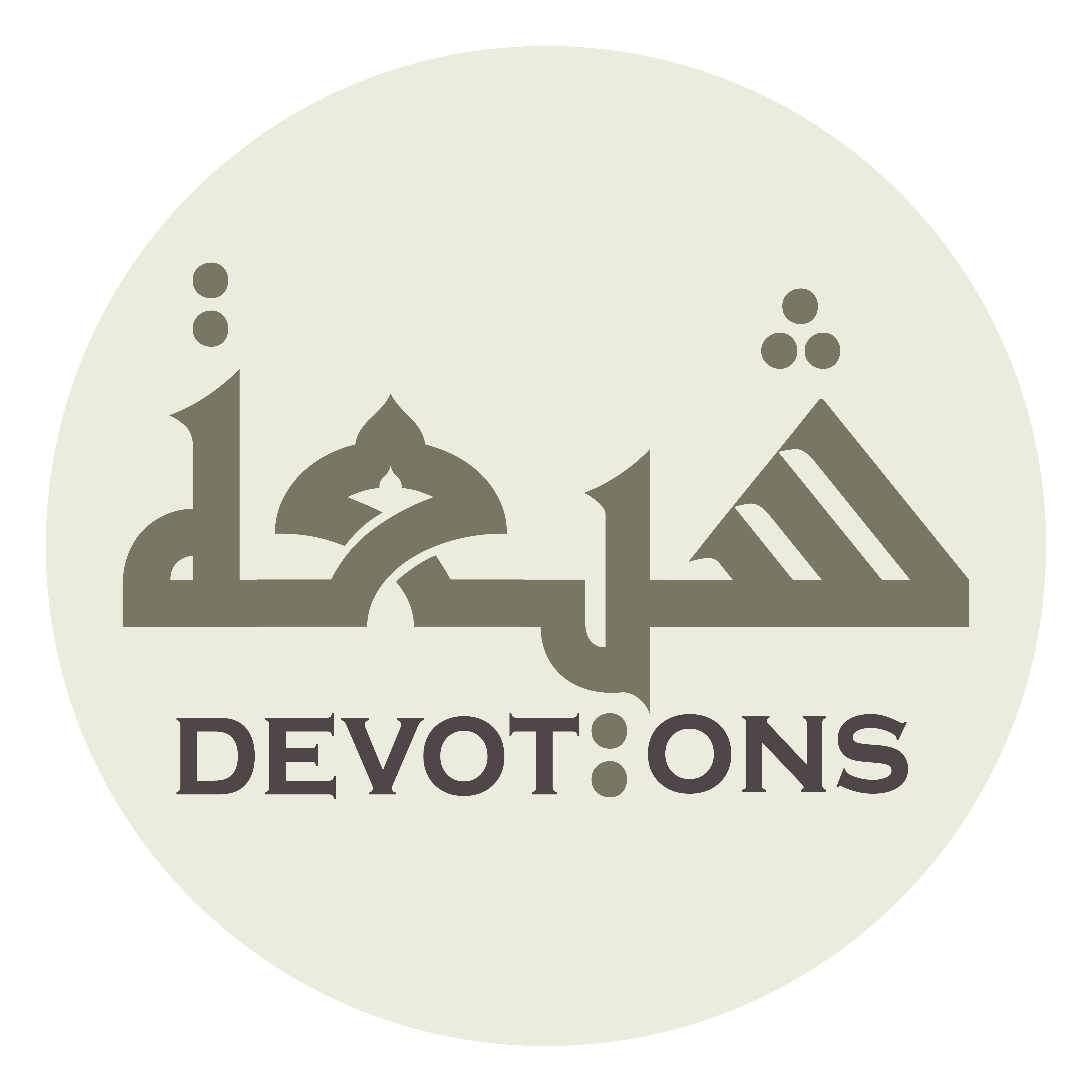 وَلَا تَنْطَوِيْ عَنْكَ دَقَائِقُ الْأُمُورِ

walā tanṭawī `anka daqā-iqul umūr

the intricacies of things are not concealed from You,
Dua 32 - Sahifat Sajjadiyyah
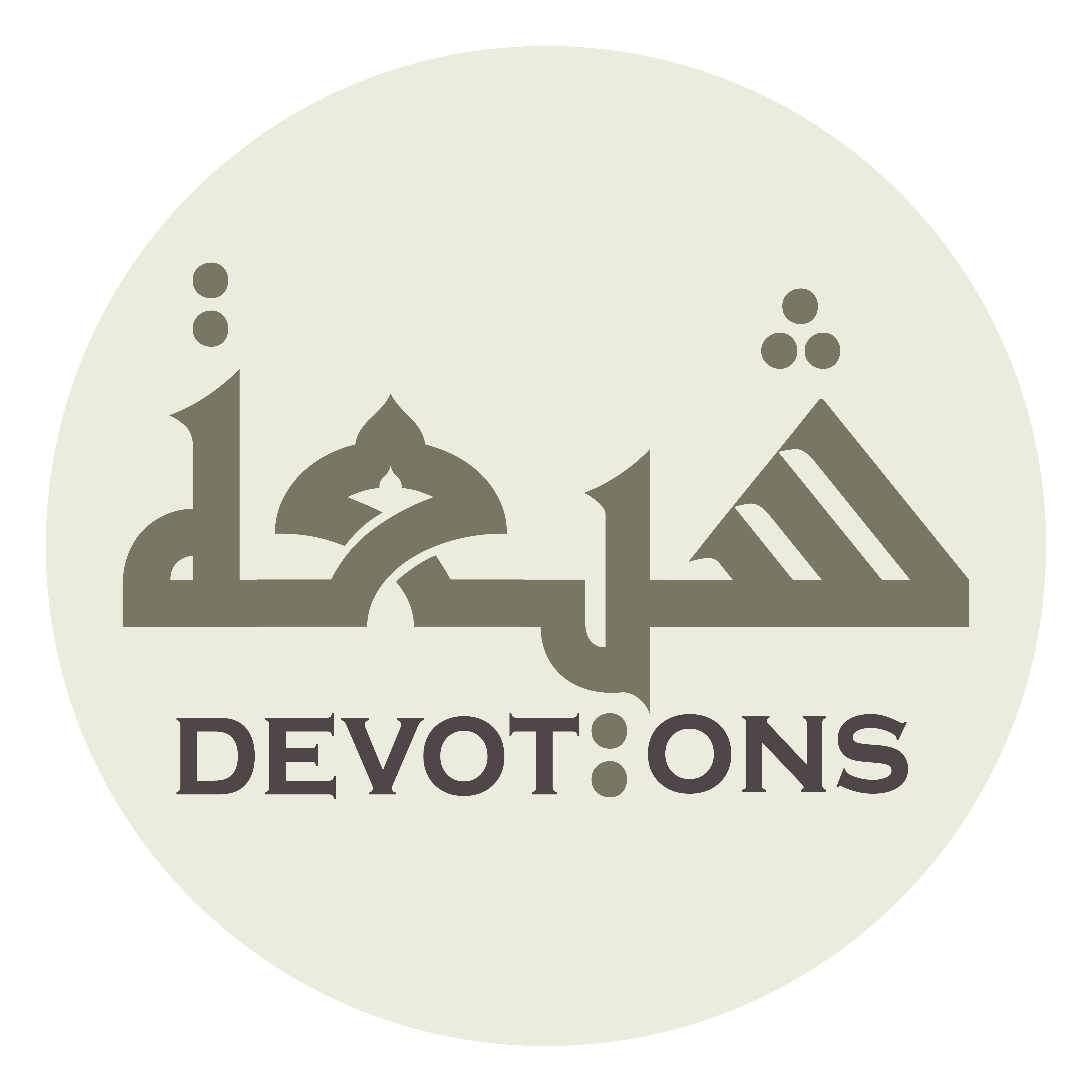 وَلَا تَعْزُبُ عَنْكَ غَيِّبَاتُ السَّرَائِرِ

walā ta`zubu `anka ghayyibātus sarā-ir

and unseen mysteries slip not away from You.
Dua 32 - Sahifat Sajjadiyyah
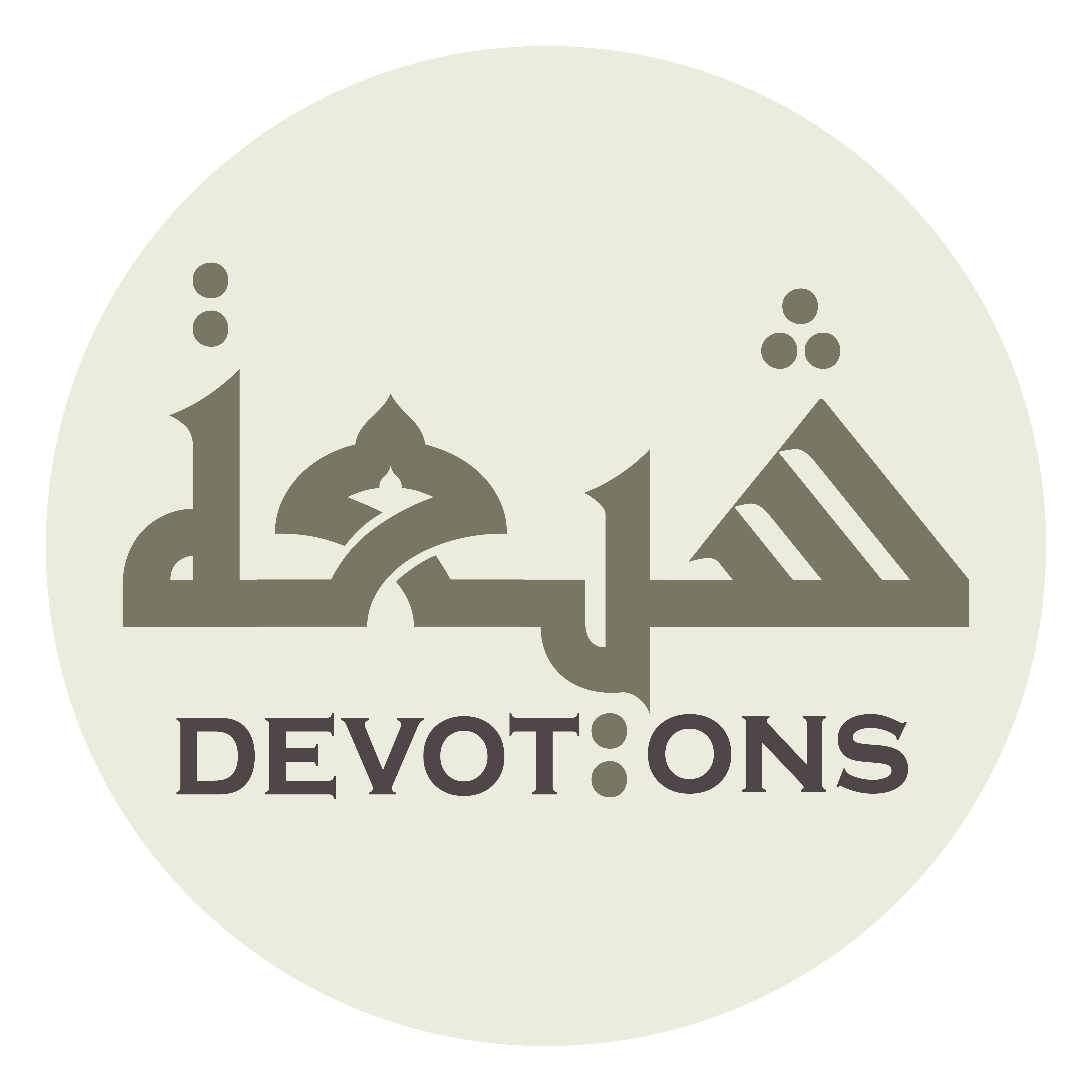 وَقَدِ اسْتَحْوَذَ عَلَيَّ عَدُوُّكَ الَّذِيْ اسْتَنْظَرَكَ لِغِوَايتِيْ فَأَنْظَرْتَهُ

waqadistaḥwadha `alayya `aduwwukal ladhistanẓaraka lighiwāitī fa-anẓar-tah

But over me Your enemy has gained mastery: He asked a delay from You to lead me astray, and You gavest him the delay!
Dua 32 - Sahifat Sajjadiyyah
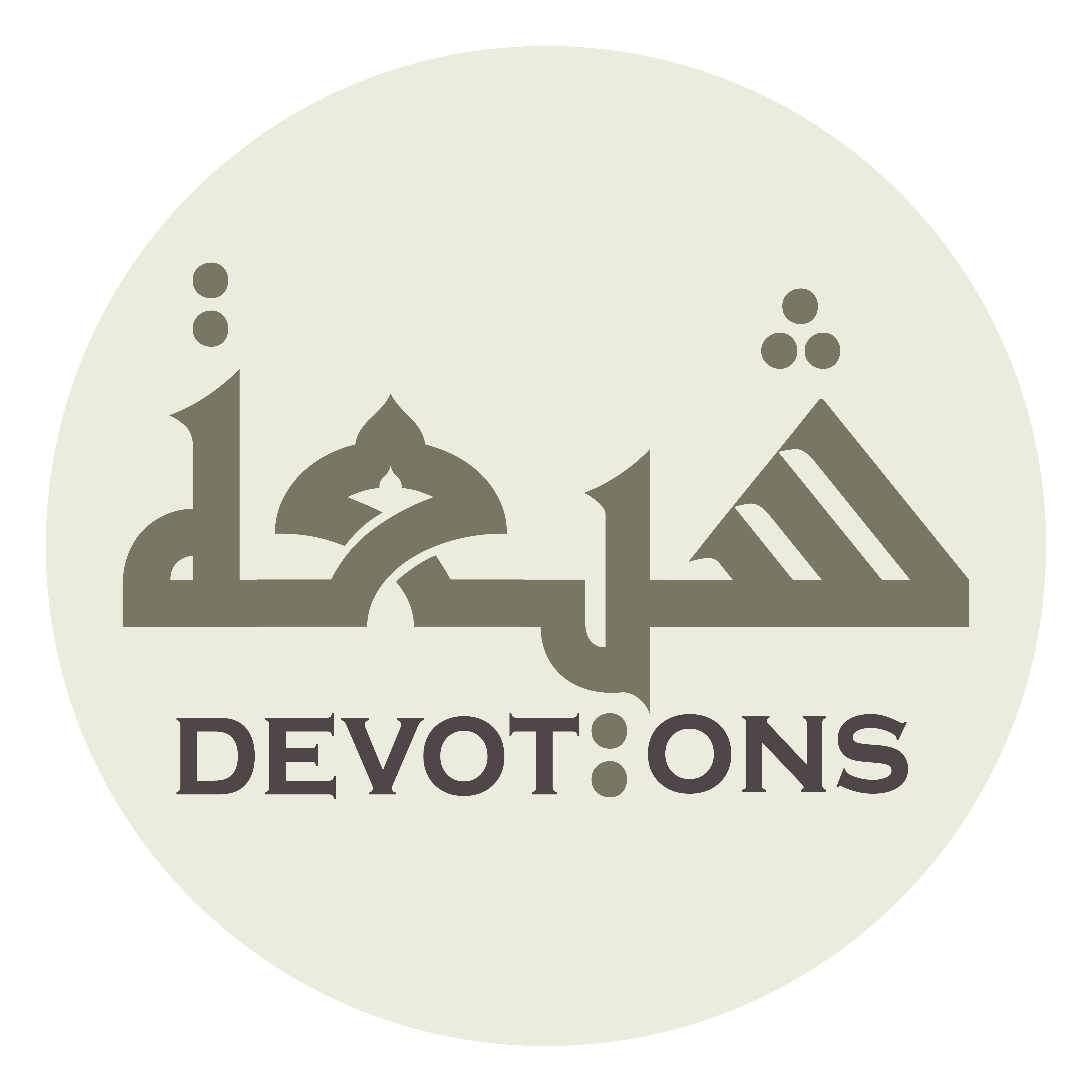 وَاسْتَمْهَلَكَ إِلَى يَوْمِ الدِّيْنِ لِأَضْلاَلِيْ فَأَمْهَلْتَهُ

wastamhalaka ilā yawmid dīni li-aḍlālī fa-amhaltah

He asked a respite from You until the Day of Doom to misguide me, and You gavest him the respite!
Dua 32 - Sahifat Sajjadiyyah
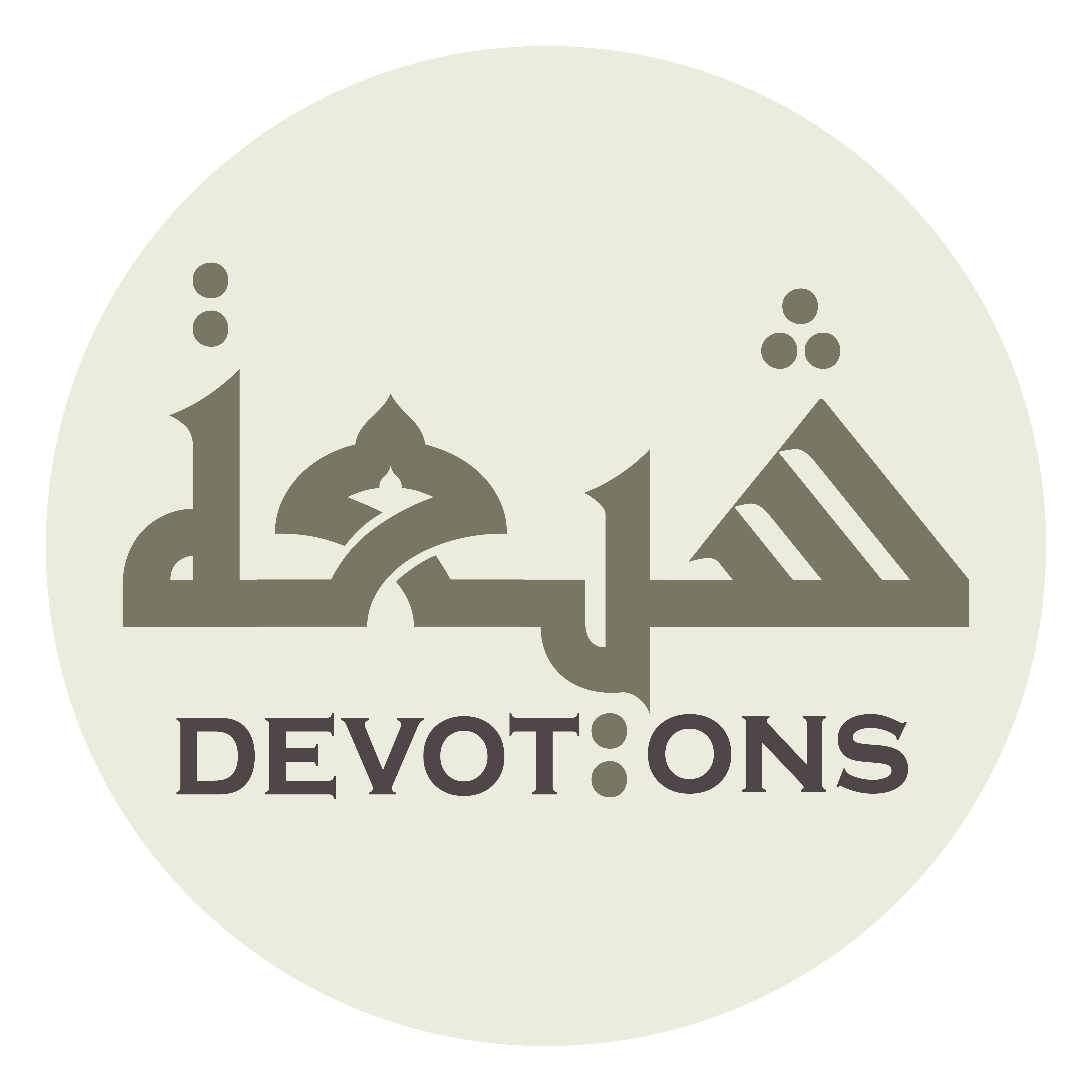 فَاَوْقَعَنِيْ وَقَدْ هَرَبْتُ إِلَيْكَ

fa-awqa`anī waqad harabtu ilayk

So he threw me down, though I had fled to You
Dua 32 - Sahifat Sajjadiyyah
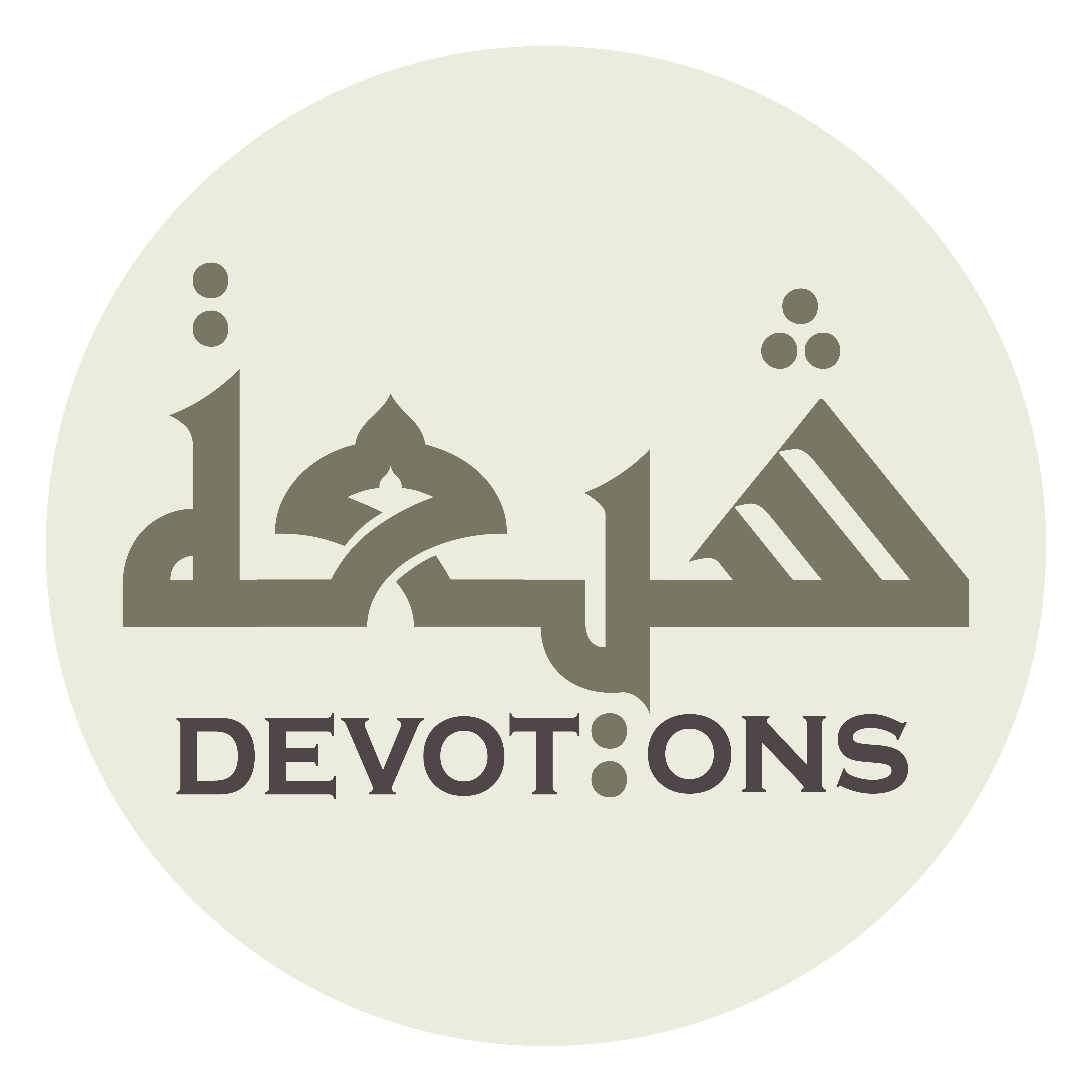 مِنْ صَغَائِرِ ذُنُوبٍ مُوبِقَةٍ

min ṣaghā-iri dhunūbin mūbiqah

from small, ruinous sins
Dua 32 - Sahifat Sajjadiyyah
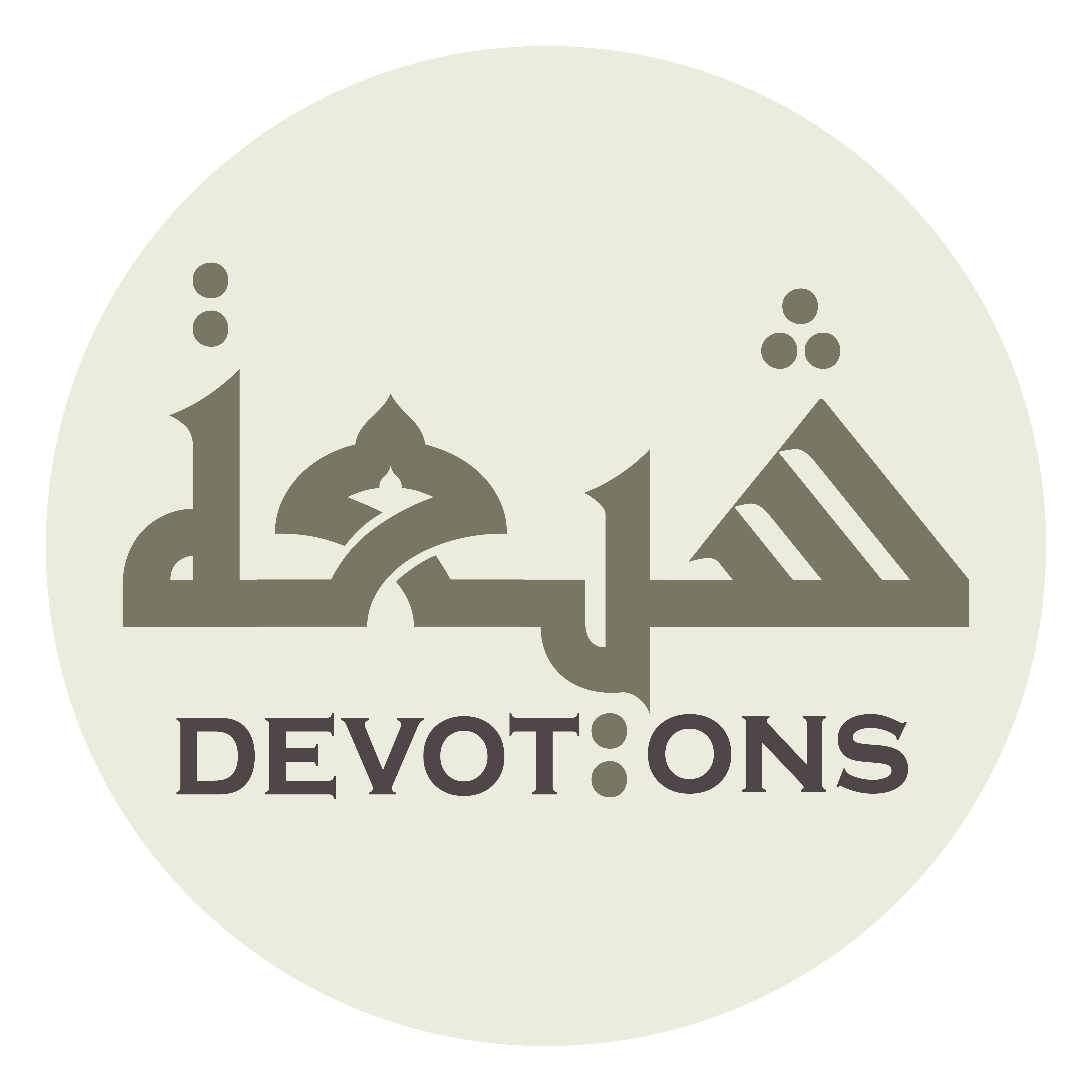 وَكَبَائِرِ أَعْمَالٍ مُرْدِيَـةٍ

wakabā-iri a`mālin mur-diyah

and great, deadly works,
Dua 32 - Sahifat Sajjadiyyah
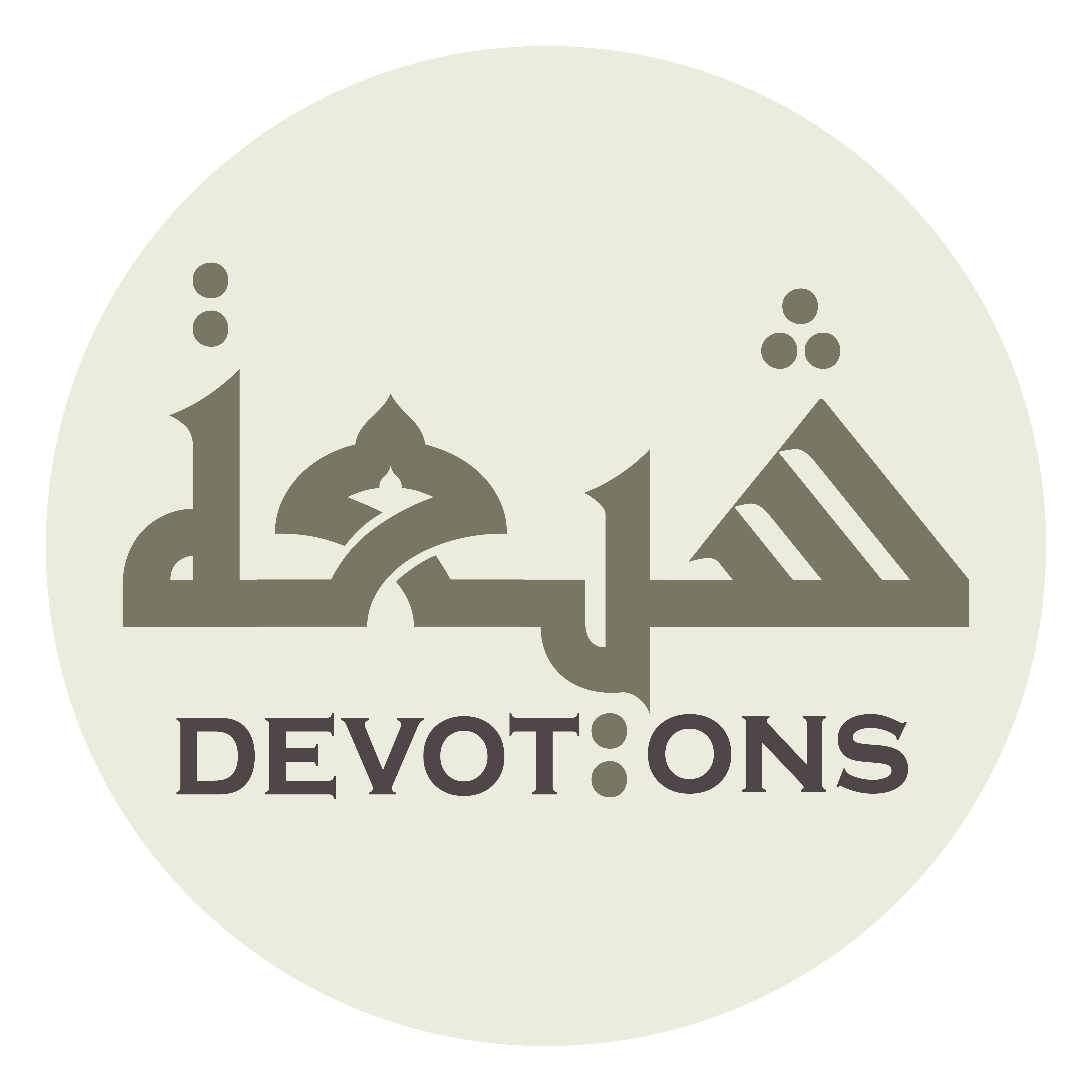 حَتَّى إِذَا قَارَفْتُ مَعْصِيَتَـكَ

ḥattā idhā qāraftu ma`ṣiyatak

until, when I had yielded to disobeying You
Dua 32 - Sahifat Sajjadiyyah
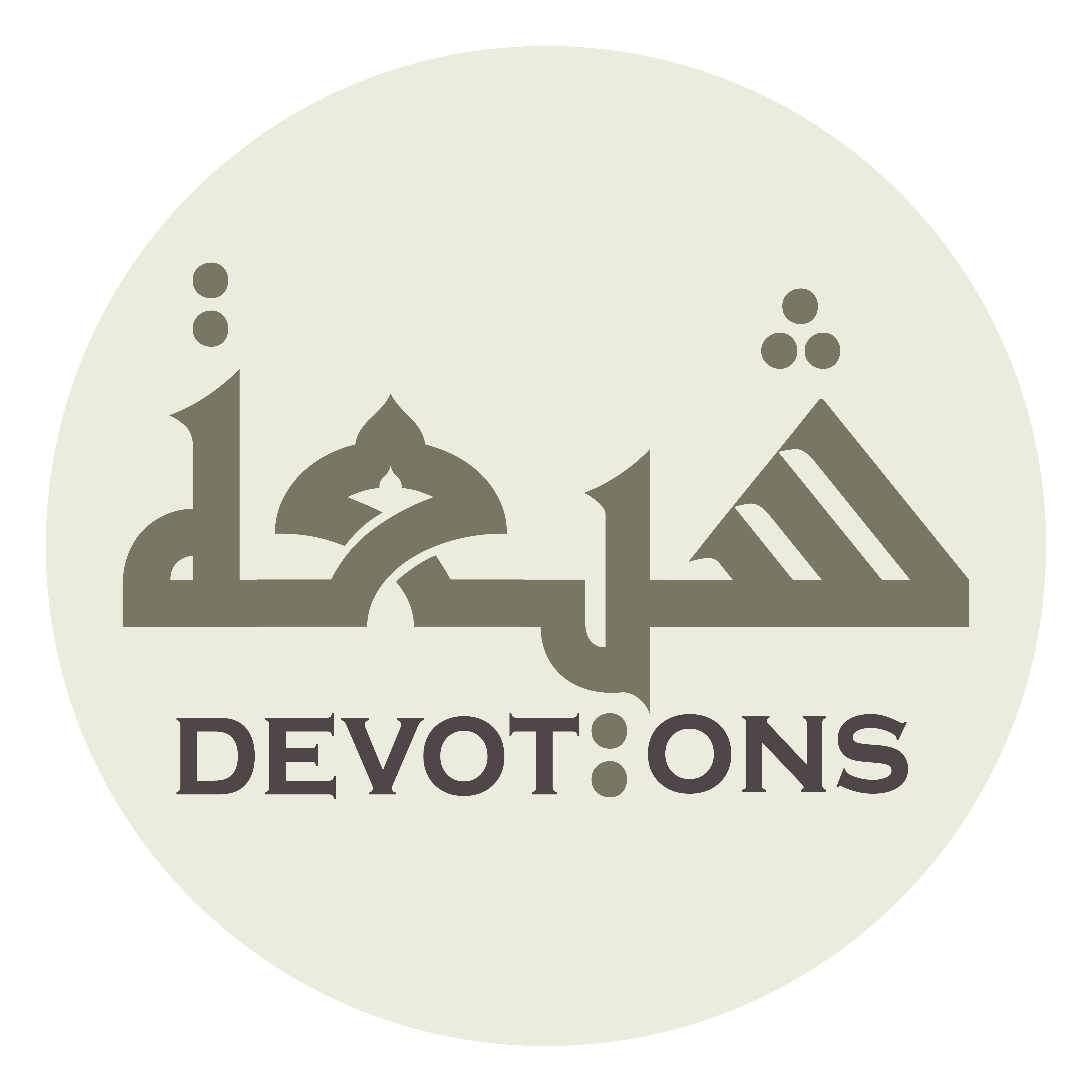 وَاسْتَوْجَبْتُ بِسُوءِ سَعْيِيْ سَخْطَتَكَ

wastawjabtu bisū-i sa`yī sakhṭatak

and merited Your anger through my bad efforts,
Dua 32 - Sahifat Sajjadiyyah
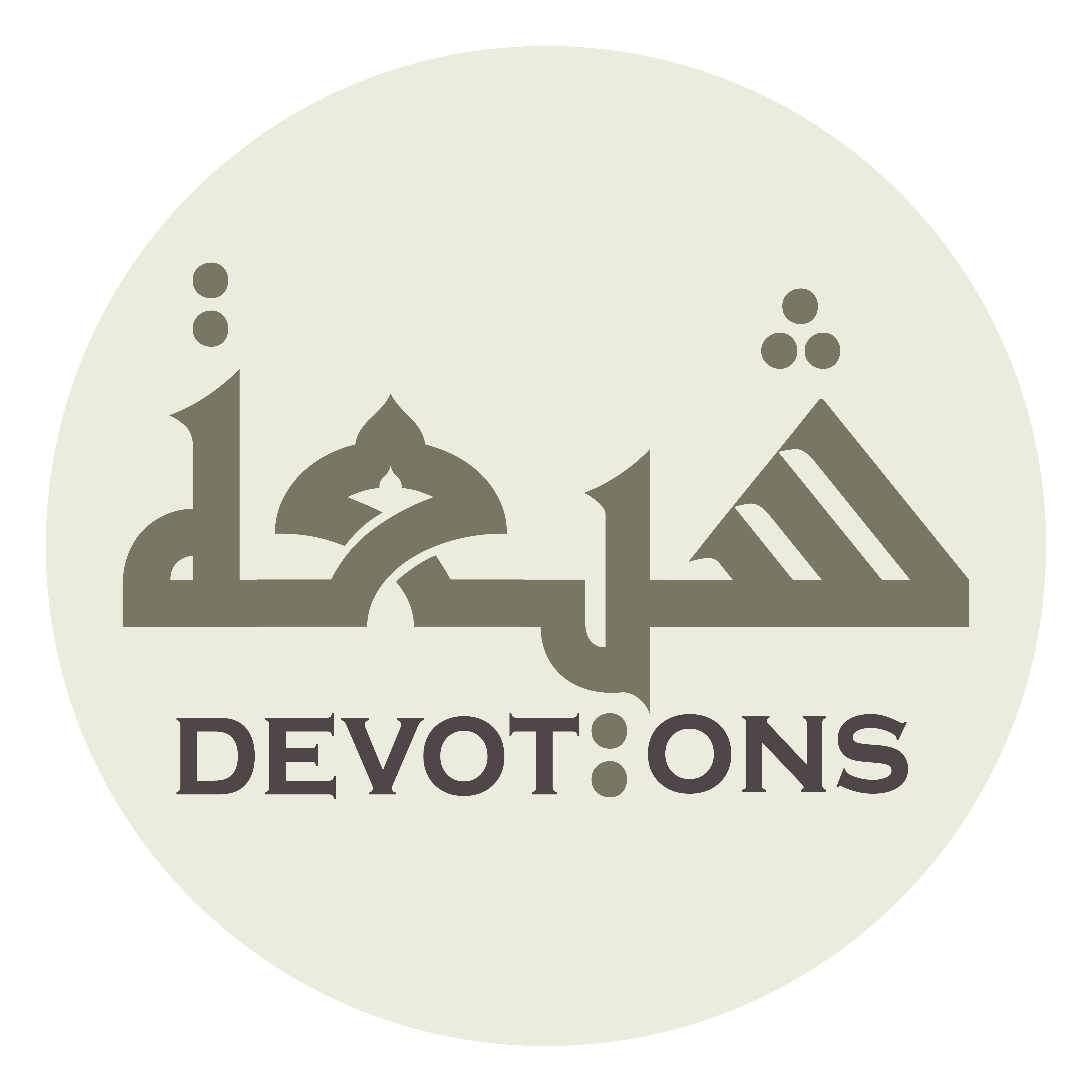 فَتَلَ عَنِّيْ عِذَارَ غَدْرِهِ

fatala `annī `idhāra ghadrih

he turned the bridle of his treachery away from me,
Dua 32 - Sahifat Sajjadiyyah
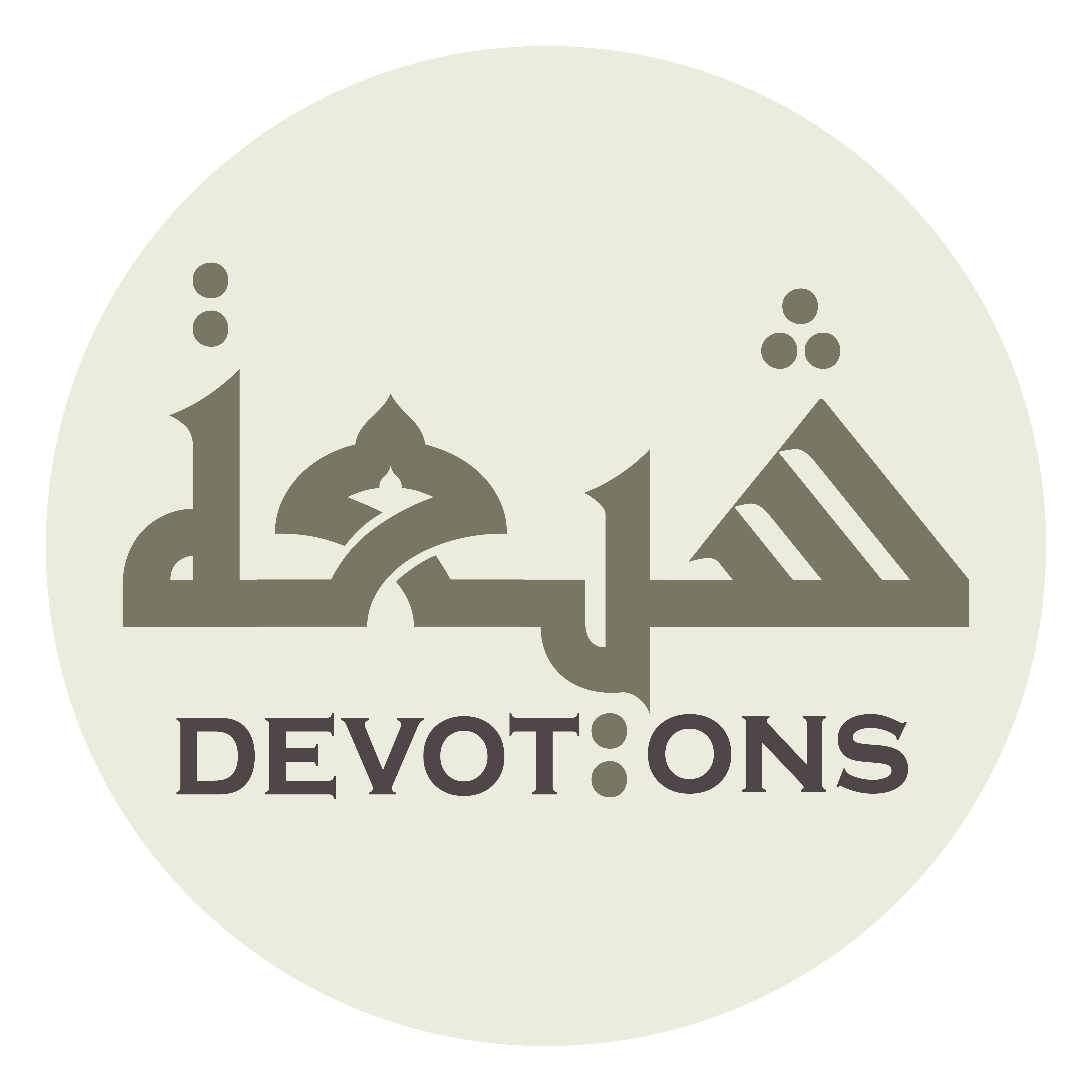 وَتَلَقَّانِيْ بِكَلِمَةِ كُفْرِهِ

watalaqqānī bikalimati kufrih

met me with the word of his ingratitude,
Dua 32 - Sahifat Sajjadiyyah
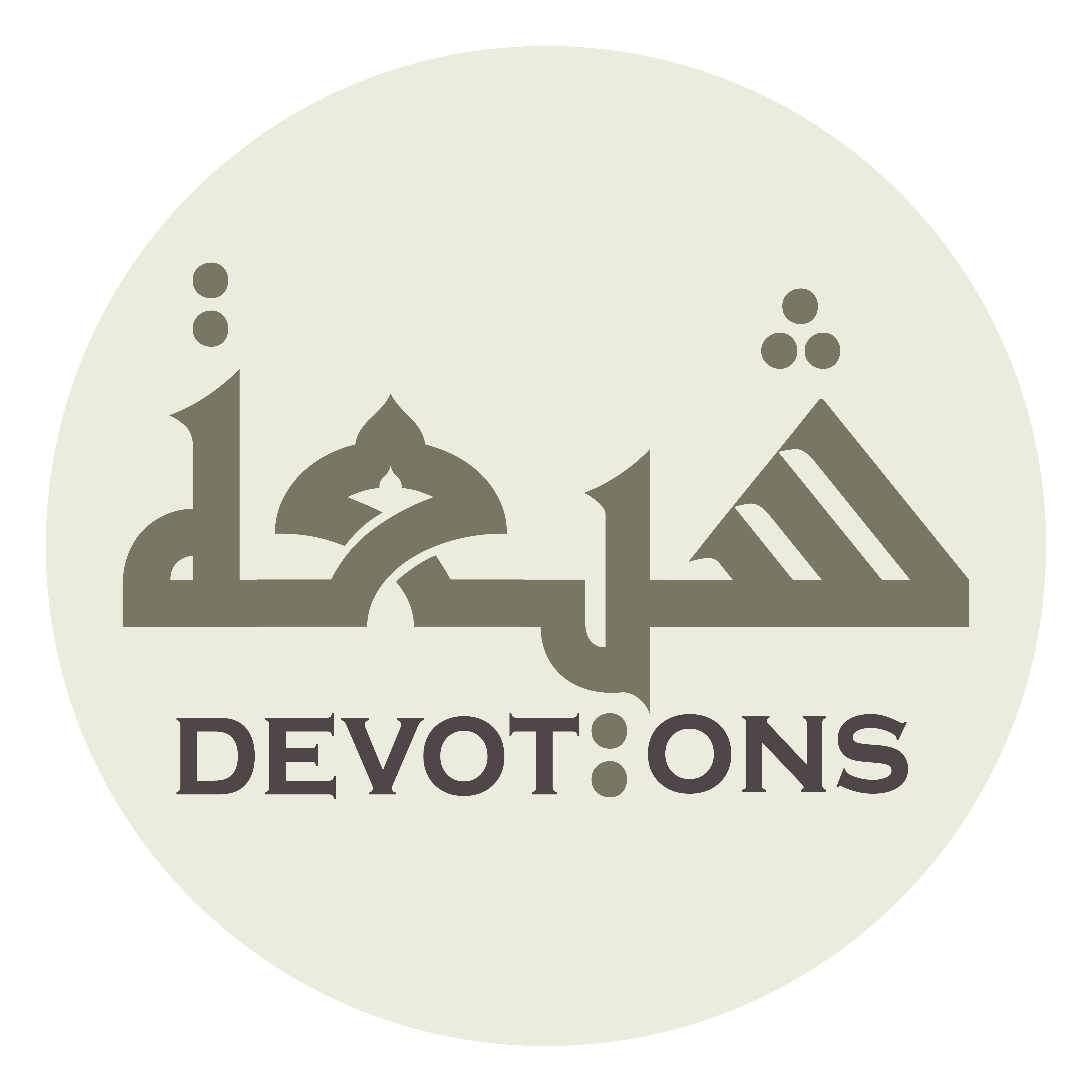 وَتَوَلَّى الْبَرَاءَةَ مِنِّيْ وَأَدْبَرَ مُوَلِّيًا عَنِّي

watawallal barā-ata minnī wa-adbara muwalliyan `annī

undertook to be quit of me, turned his back to flee from me,
Dua 32 - Sahifat Sajjadiyyah
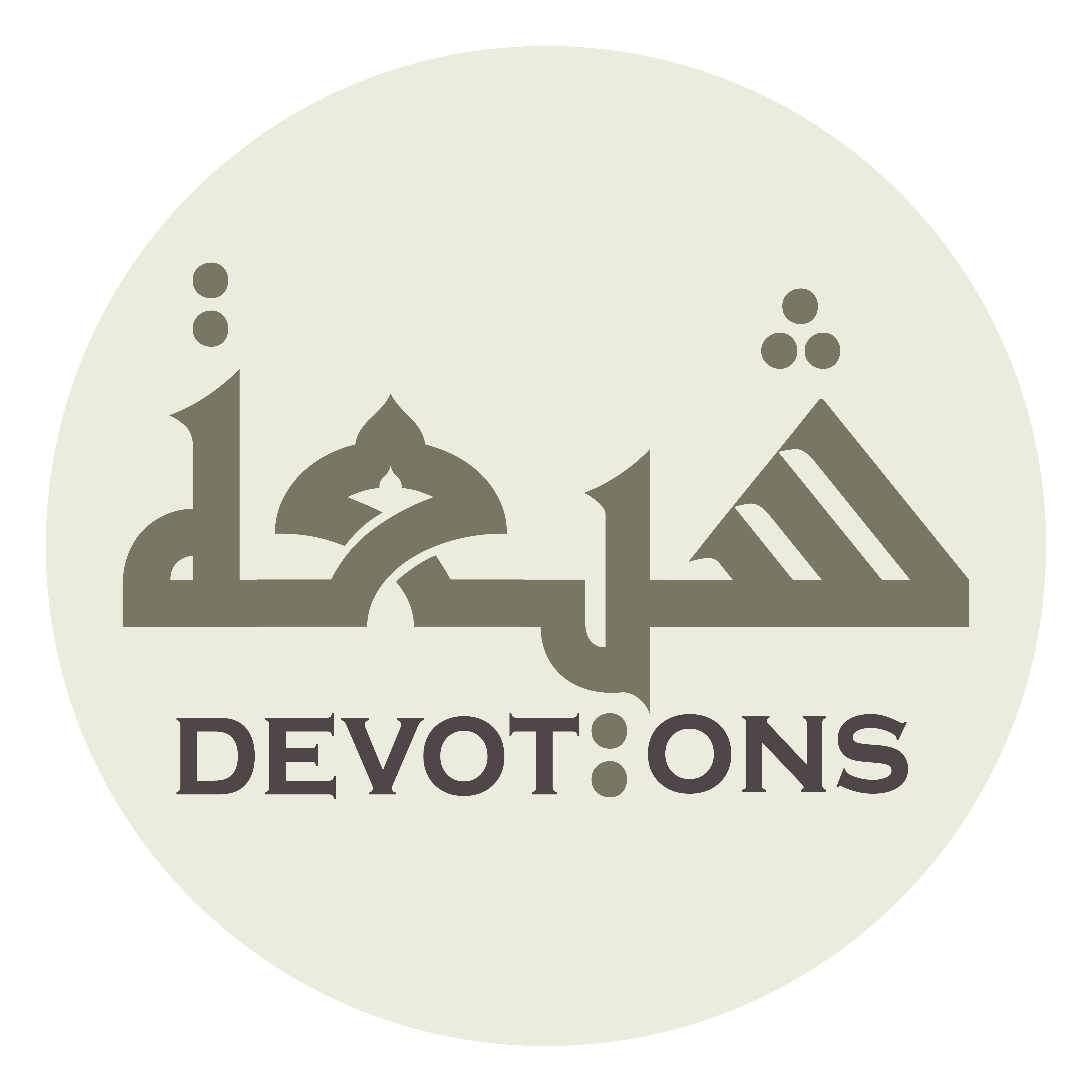 فَأَصْحَرنِيْ لِغَضَبِكَ فَرِيدًا

fa-aṣ-ḥarnī lighaḍabika farīdā

threw me to the desert of Your wrath alone,
Dua 32 - Sahifat Sajjadiyyah
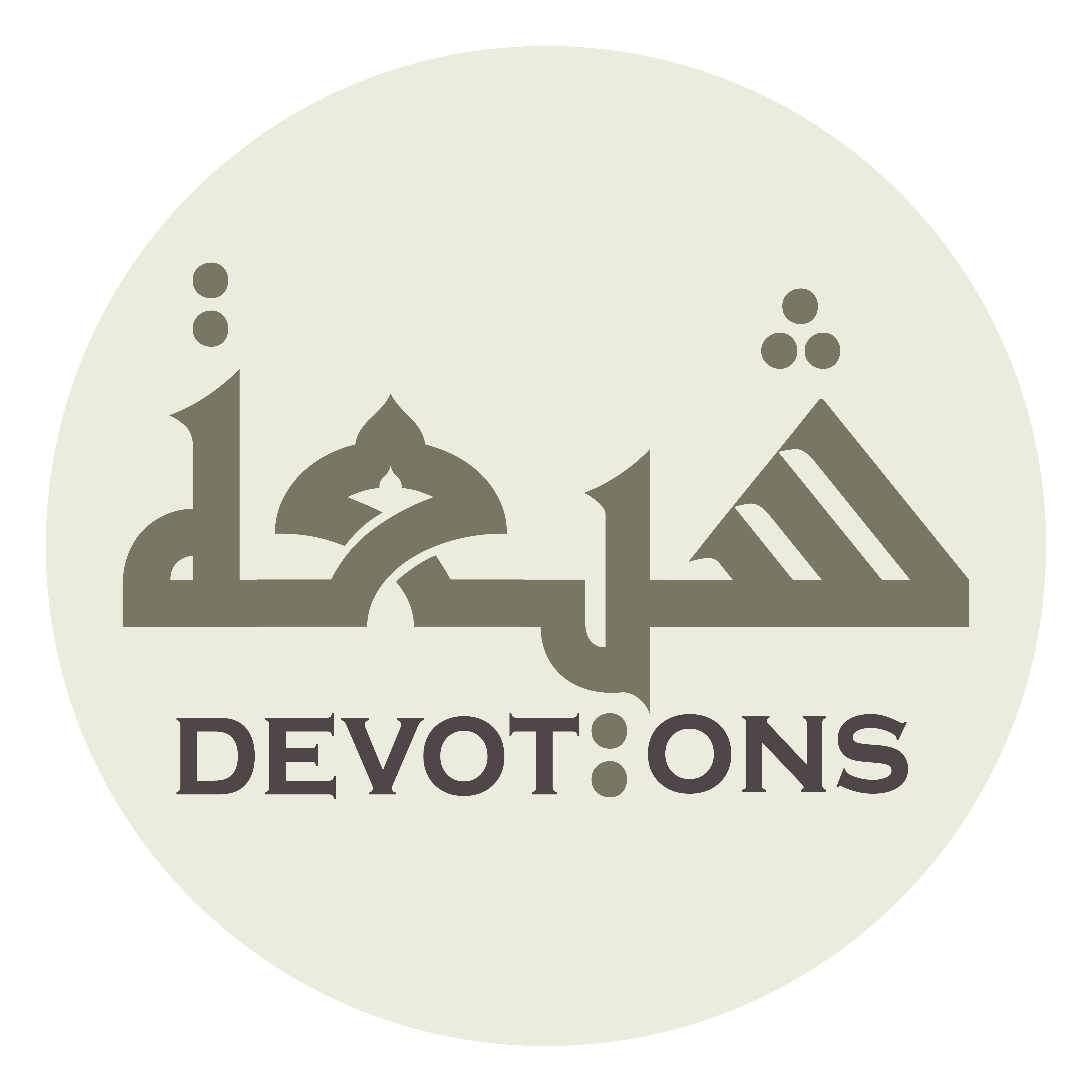 وَأَخْرَجَنِيْ إِلَى فِنَاءِ نَقِمَتِكَ طَرِيدًا

wa-akhrajanī ilā finā-i naqimatika ṭarīdā

and sent me as an outcast into the courtyard of Your vengeance.
Dua 32 - Sahifat Sajjadiyyah
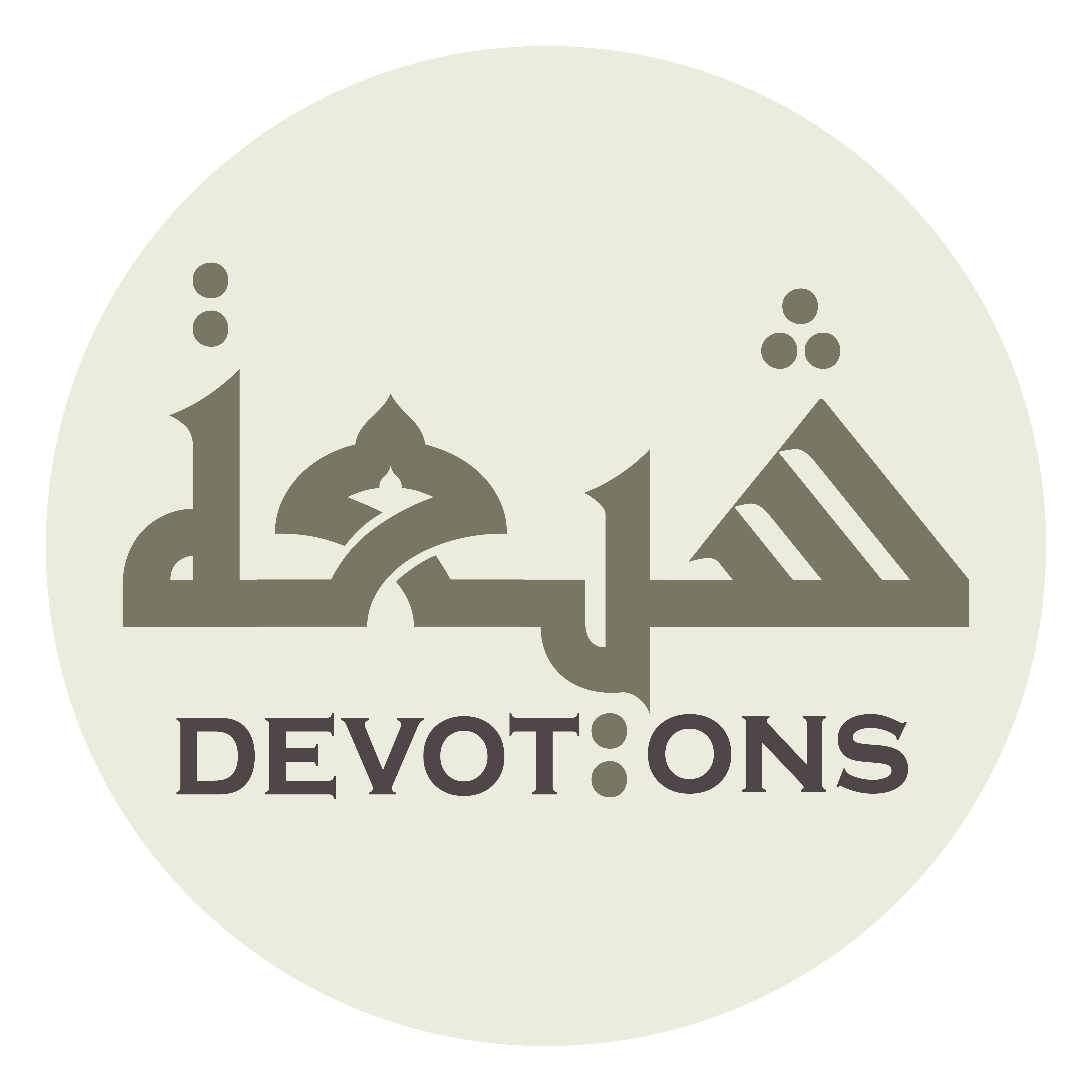 لَا شَفِيعٌ يَشْفَعُ لِيْ إِلَيْـكَ

lā shafī`un yashfa`u lī ilayk

There is no intercessor to intercede for me with You,
Dua 32 - Sahifat Sajjadiyyah
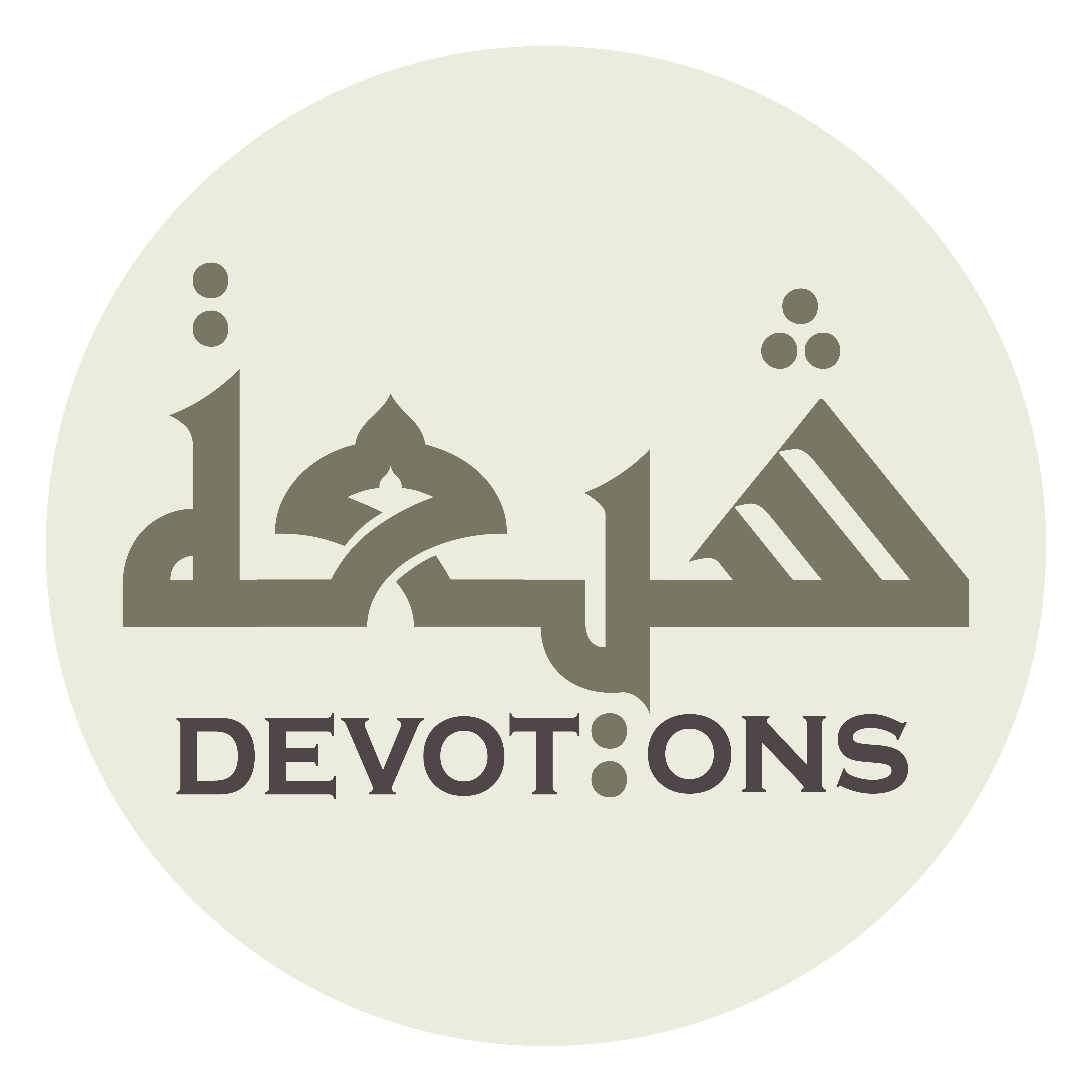 وَلَا خَفِيـرٌ يُؤْمِنُنِيْ عَلَيْـكَ

walā khafīrun yu-minunī `alayk

no protector to make me feel secure against You,
Dua 32 - Sahifat Sajjadiyyah
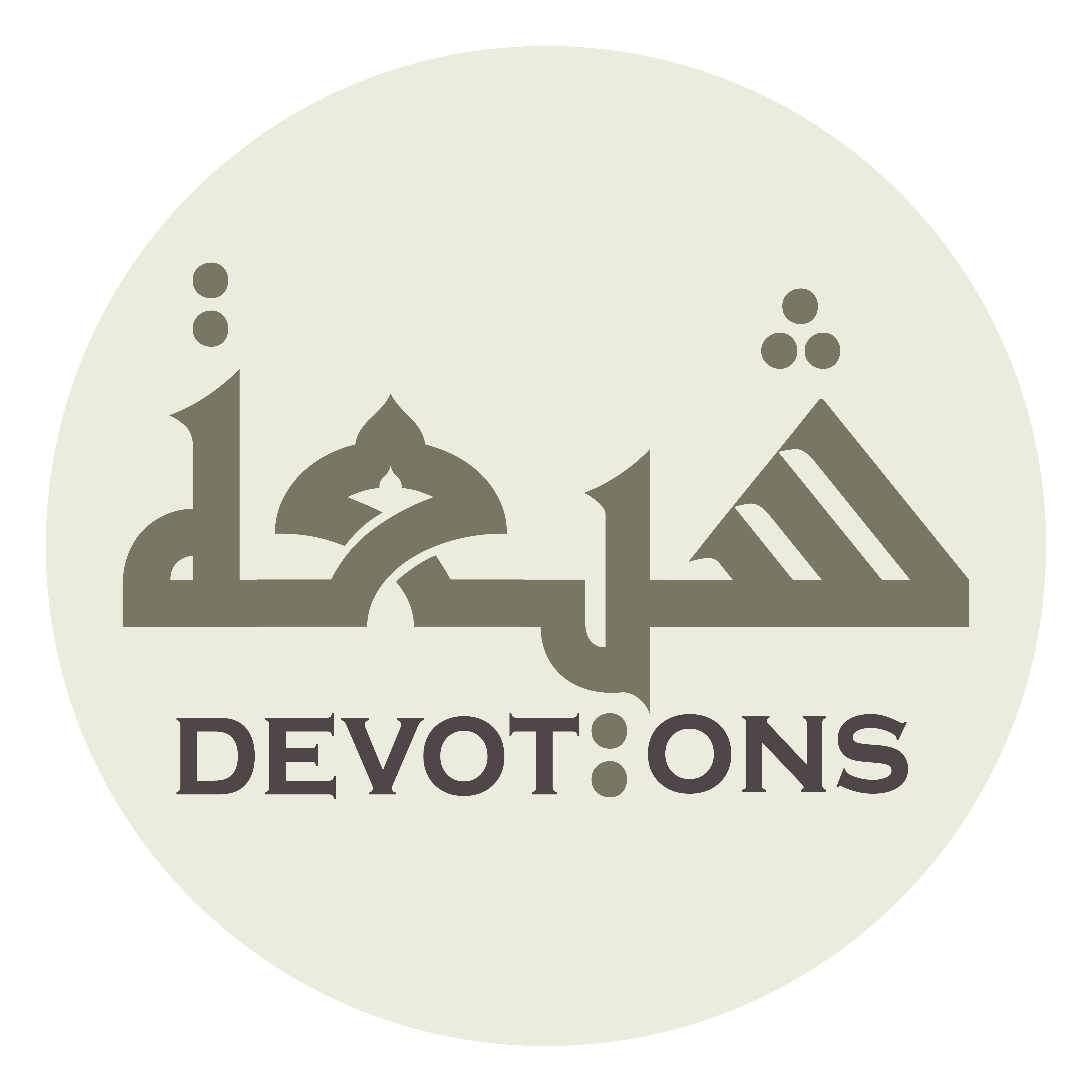 وَلَا حِصْنٌ يَحْجُبُنِيْ عَنْكَ

walā ḥiṣnun yaḥjubunī `ank

no fortress to veil me from You,
Dua 32 - Sahifat Sajjadiyyah
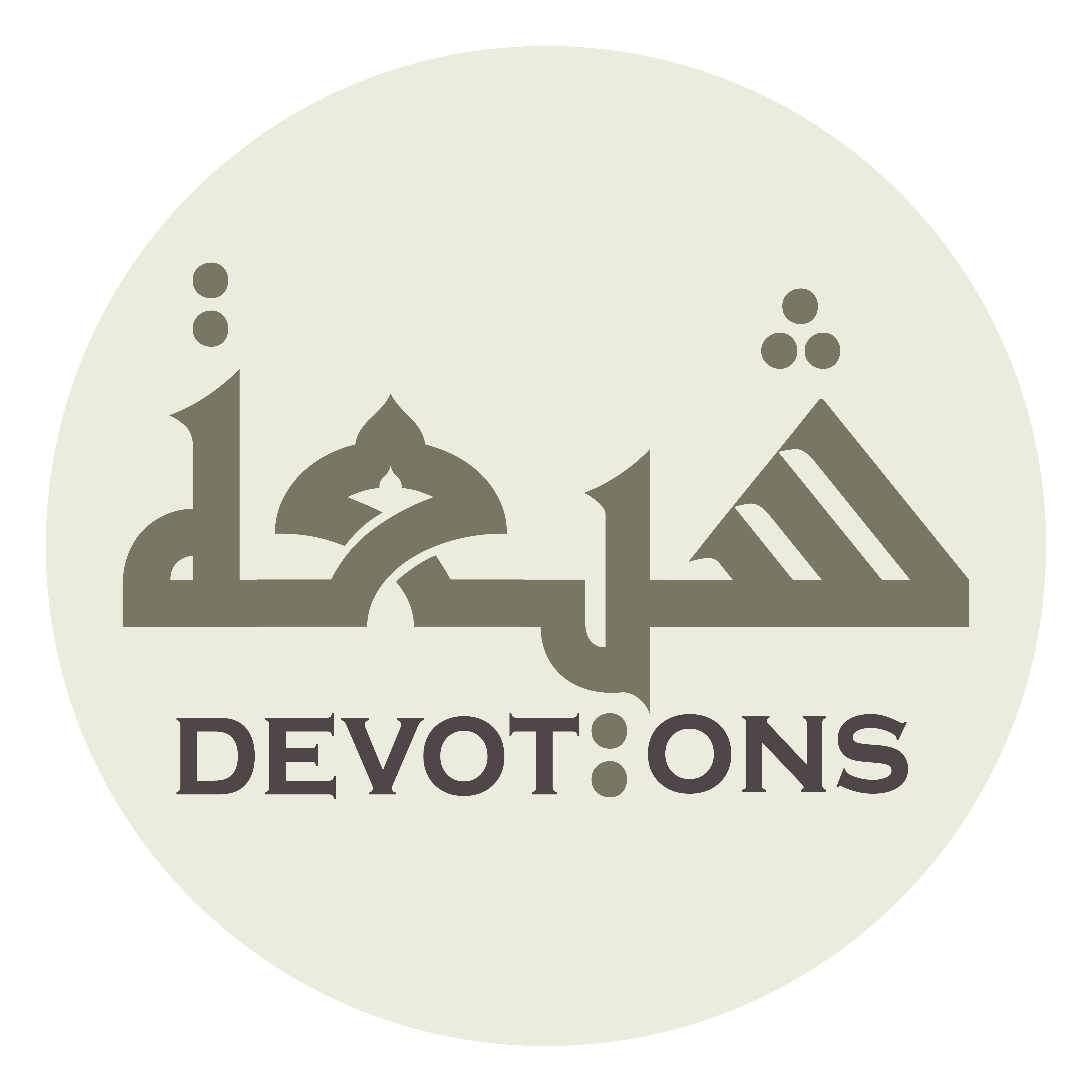 وَلَا مَلَاَذٌ أَلْجَأُ إِلَيْهِ مِنْكَ

walā mala-adhun alja-u ilayhi mink

no shelter in which to seek asylum apart from You!
Dua 32 - Sahifat Sajjadiyyah
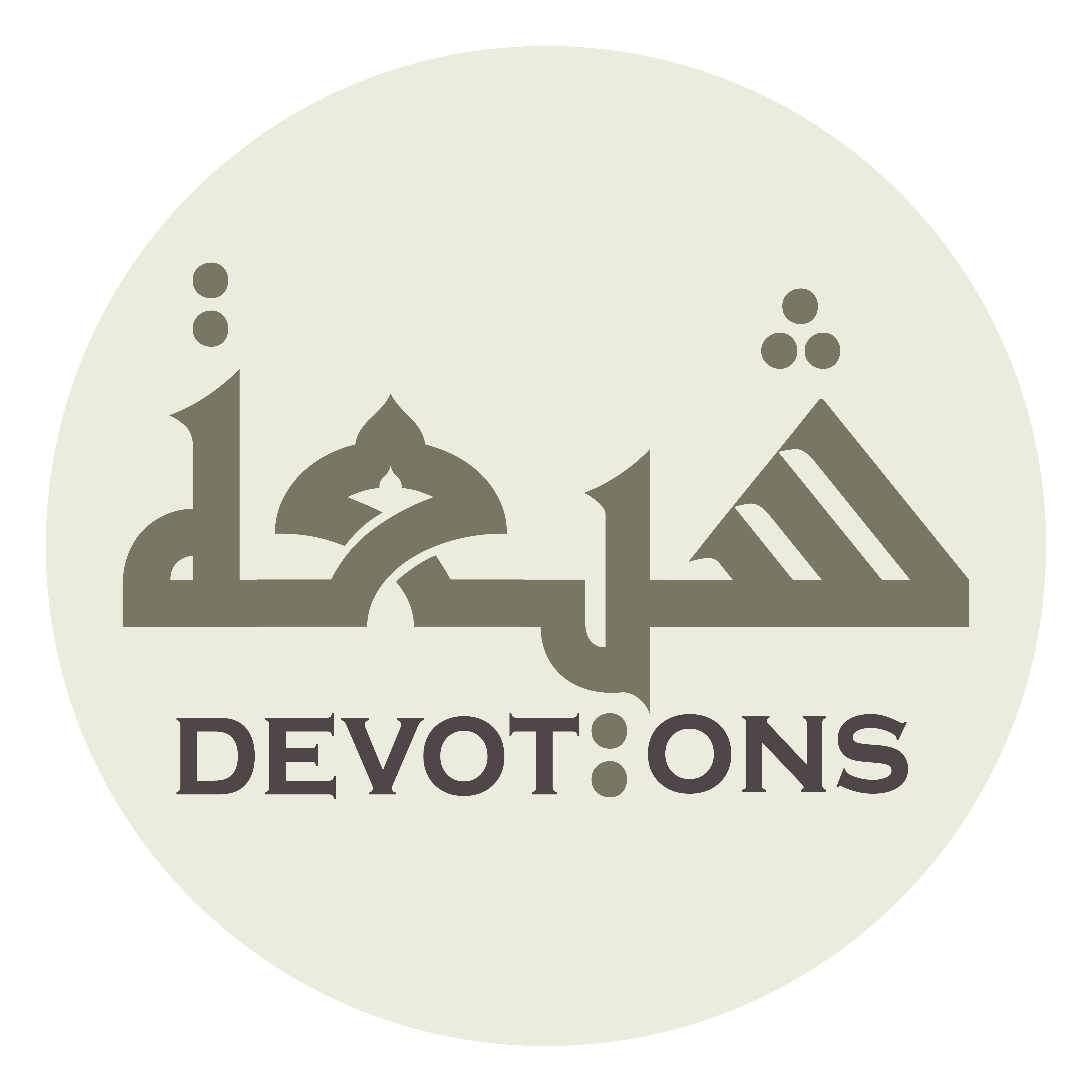 فَهَذَا مَقَامُ الْعَائِذِ بِكَ، وَمَحَلُّ الْمُعْتَرِفِ لَكَ

fahadhā maqāmul `ā-idhi bik, wamaḥallul mu`tarifi lak

This is the station of him who takes refuge with You, the place of the confessor to You:
Dua 32 - Sahifat Sajjadiyyah
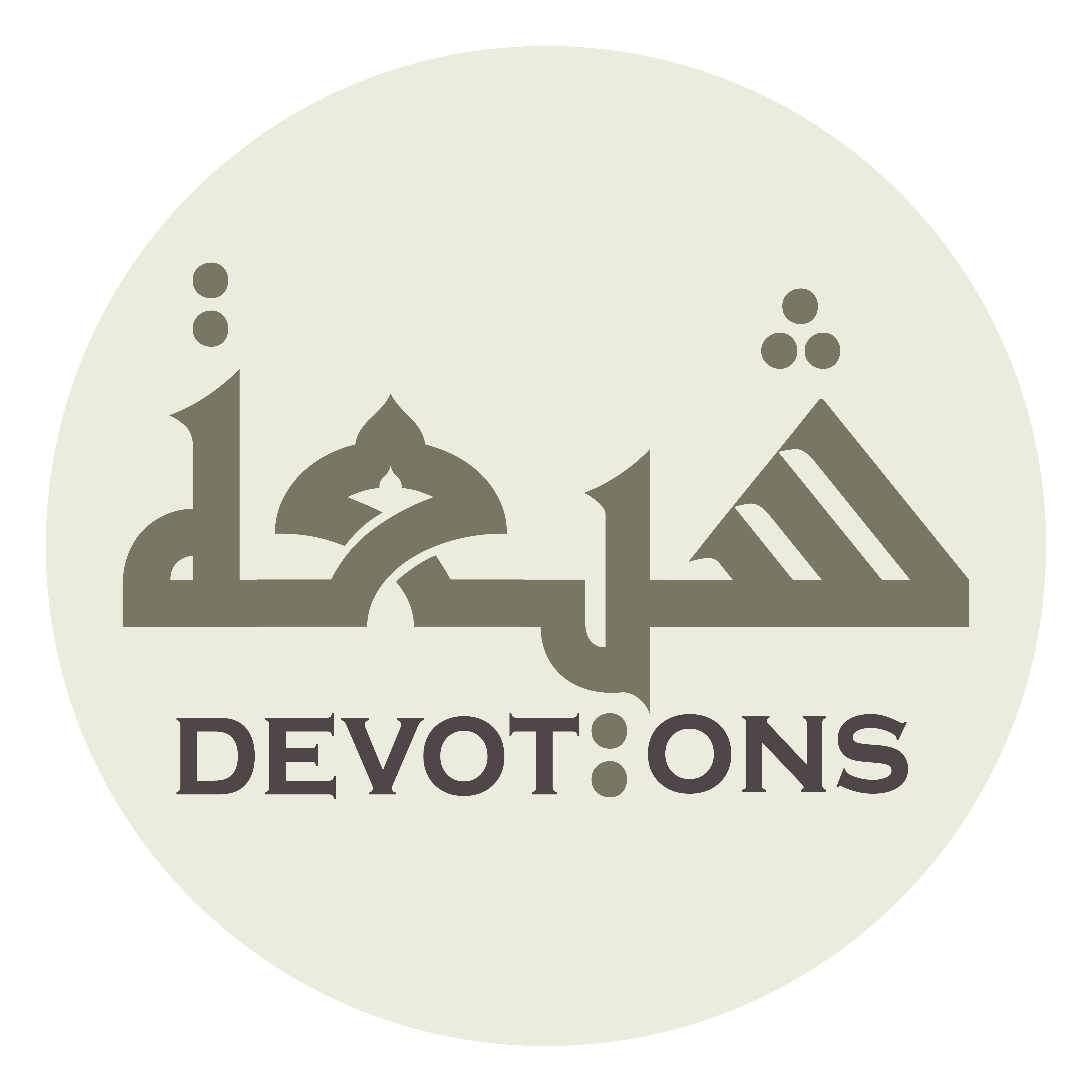 فَلَا يَضِيقَنَّ عَنِّيْ فَضْلُكَ، وَلَا يَقْصُـرَنَّ دونِيْ عَفْوُكَ

falā yaḍīqanna `annī faḍluk, walā yaqṣuranna dunī `afwuk

Let not Your bounty be too narrow for me, let not Your pardon fall short of me!
Dua 32 - Sahifat Sajjadiyyah
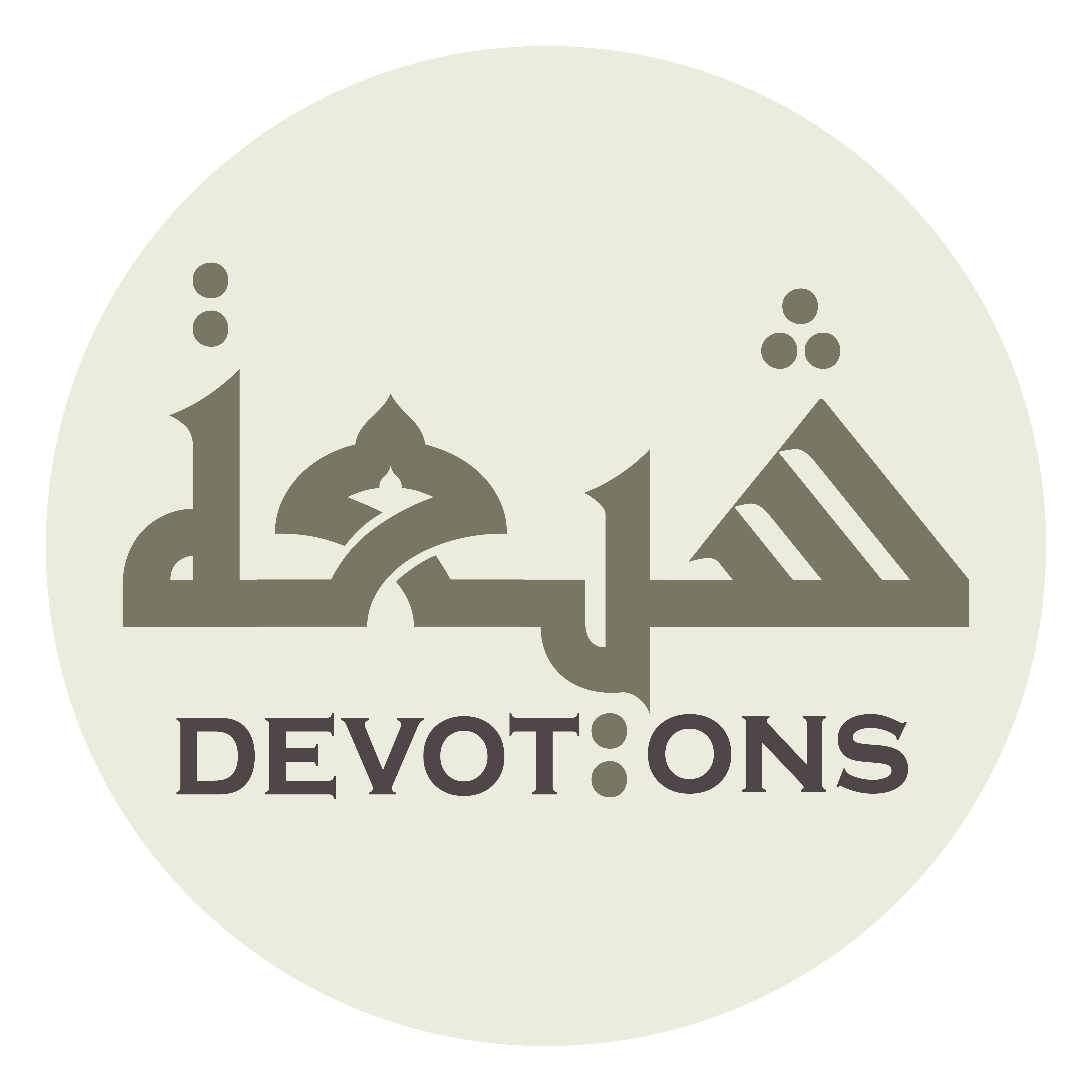 وَلَا أكُنْ أَخْيَبَ عِبَادِكَ التَّائِبِينَ

walā kun akhyaba `ibādikat tā-ibīn

Let me not be the most disappointed of Your repentant servants,
Dua 32 - Sahifat Sajjadiyyah
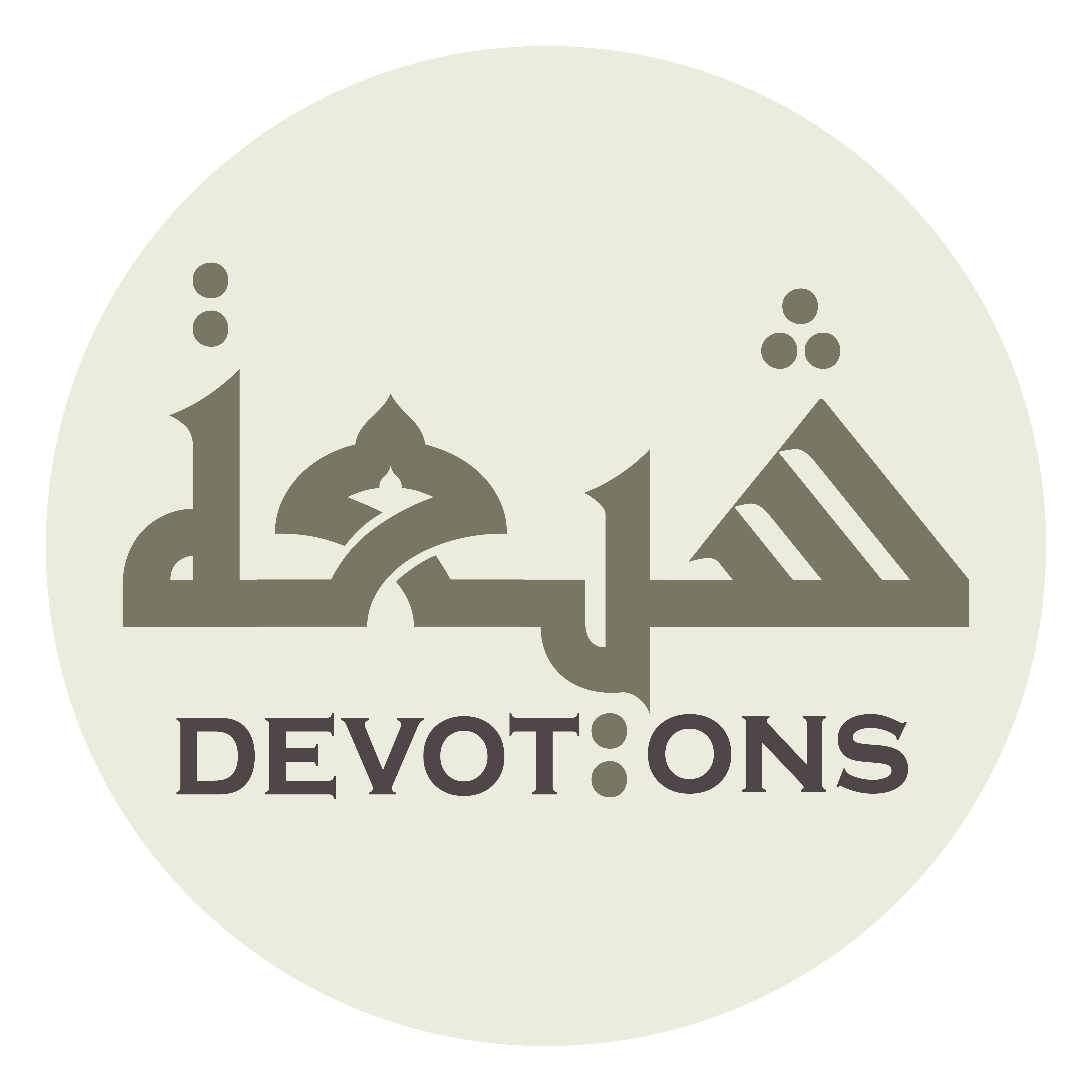 وَلَا أَقْنَطَ وفُودِكَ الْآمِلِينَ

walā aqnaṭa ufūdikal-āmilīn

nor the most despairing of those who come to You with expectations!
Dua 32 - Sahifat Sajjadiyyah
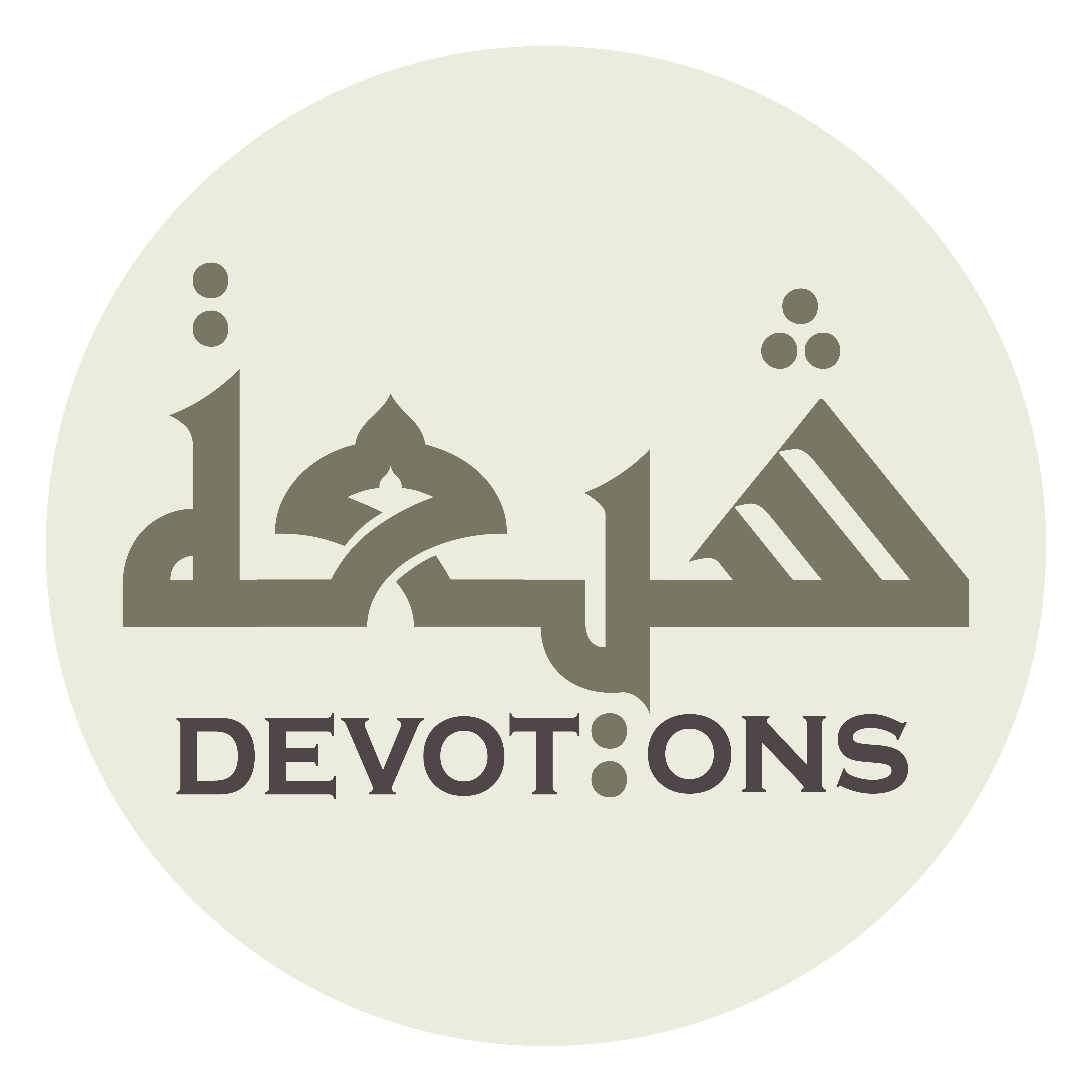 وَاغْفِرْ لِيْ إِنَّكَ خَيْرُ الْغَافِرِينَ

waghfir lī innaka khayrul ghāfirīn

Forgive me, surely You art the best of the forgivers!
Dua 32 - Sahifat Sajjadiyyah
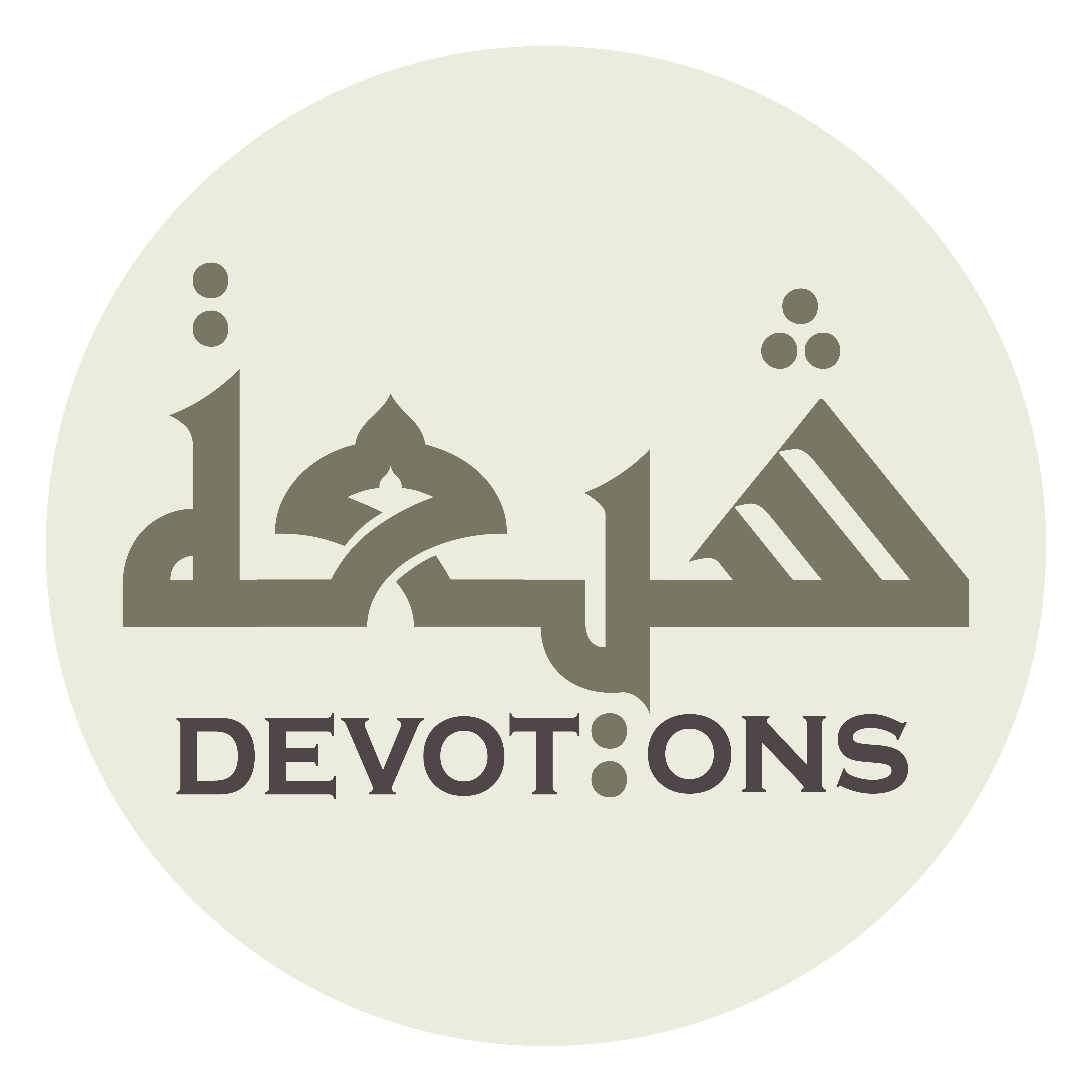 أَللَّهُمَّ إِنَّكَ أَمَرْتَنِيْ فَتَرَكْتُ، وَنَهَيْتَنِيْ فَرَكِبْتُ

allāhumma innaka amar-tanī fatarakt, wanahaytanī farakibt

O God, You commanded me, and I refrained, You prohibited me, and I committed.
Dua 32 - Sahifat Sajjadiyyah
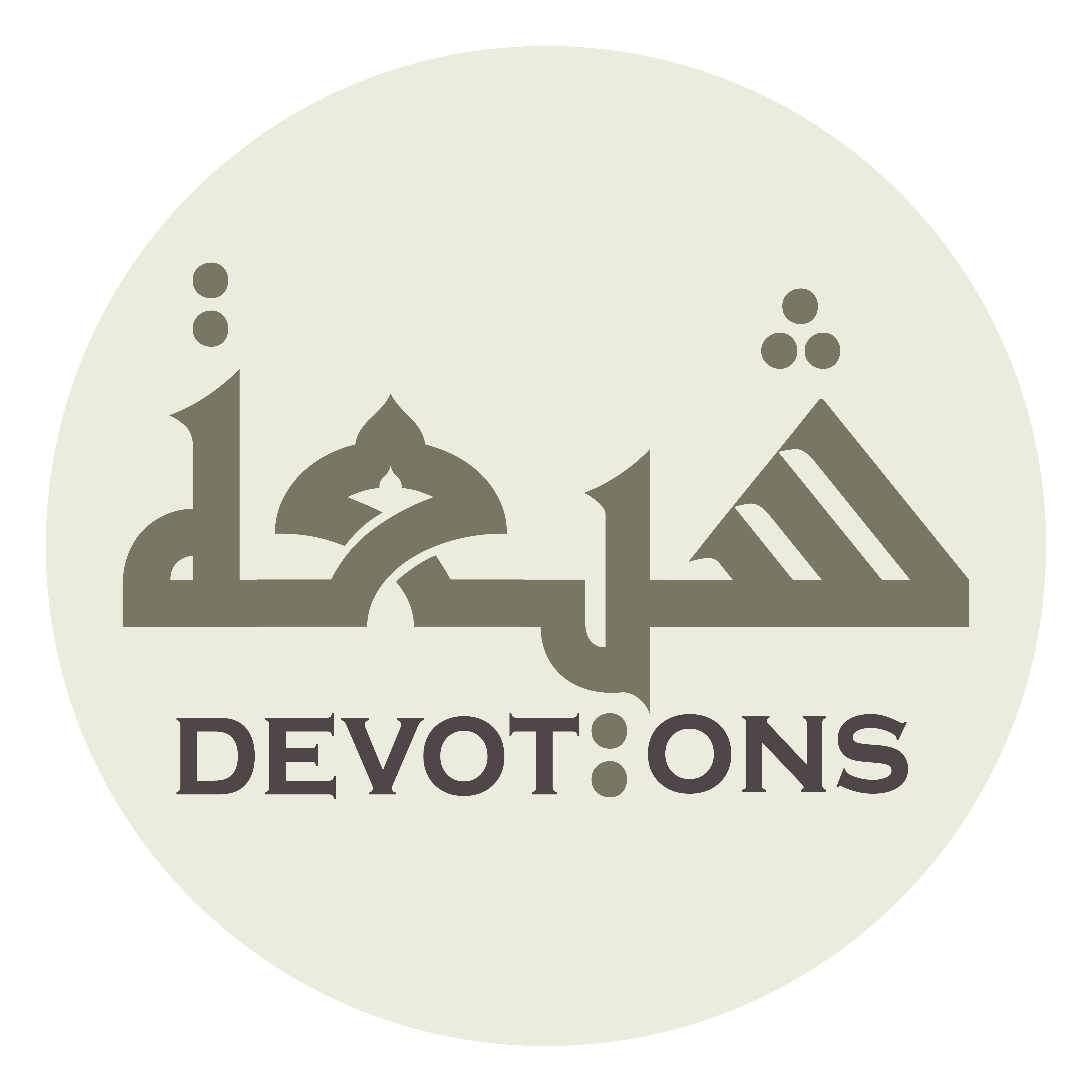 وَسَوَّلَ لِيَ الْخَطَأَ خَاطِرُ السُّوءِ فَفَرَّطْتُ

wasawwala liyal khaṭa-a khāṭirus sū-i fafarraṭt

evil thoughts tempted me to offend, and I was negligent.
Dua 32 - Sahifat Sajjadiyyah
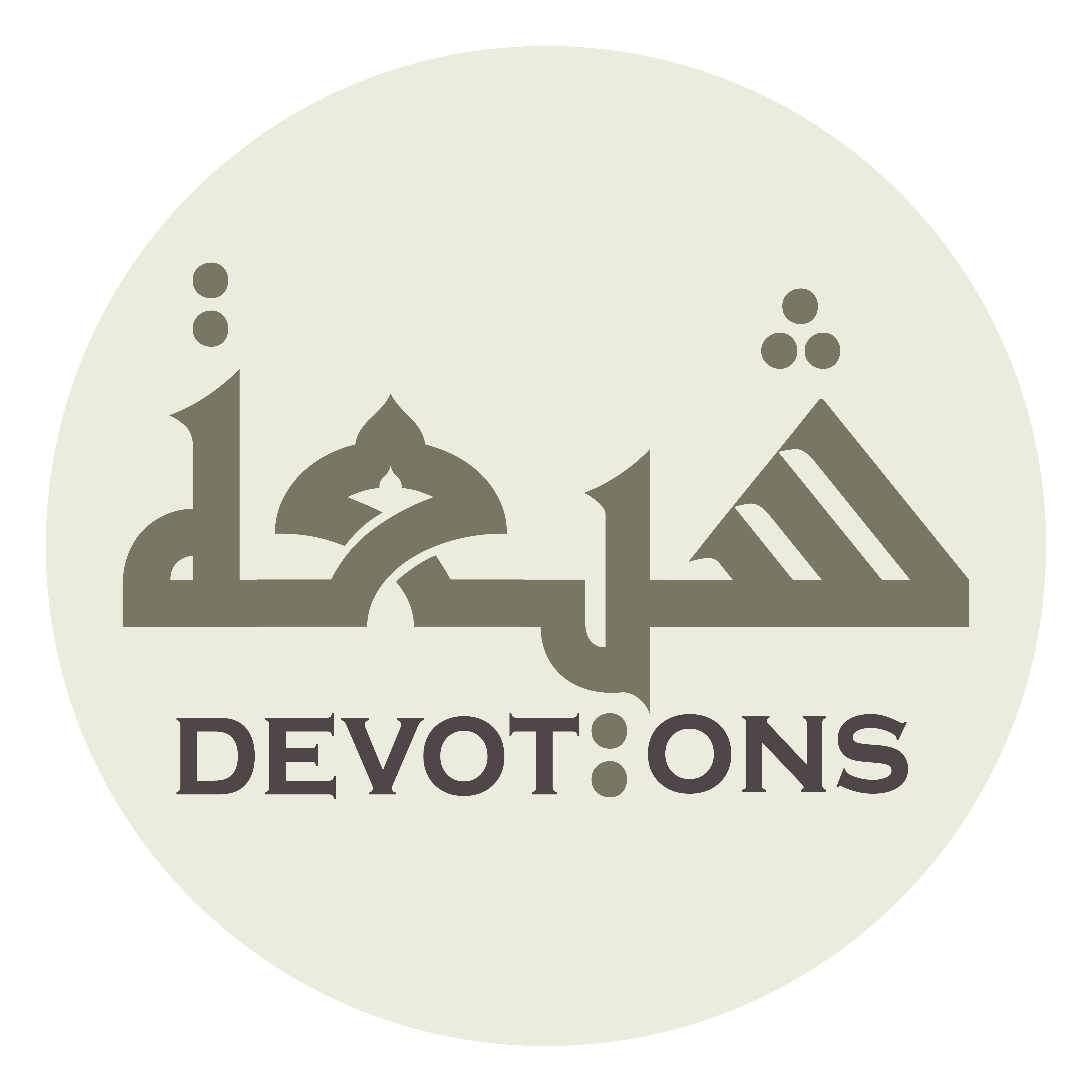 وَلَا أَسْتَشْهِدُ عَلَى صِيَامِيْ نَهَـارًا

walā astash-hidu `alā ṣiyāmī naharā

I cannot call upon daytime to witness my fasting,
Dua 32 - Sahifat Sajjadiyyah
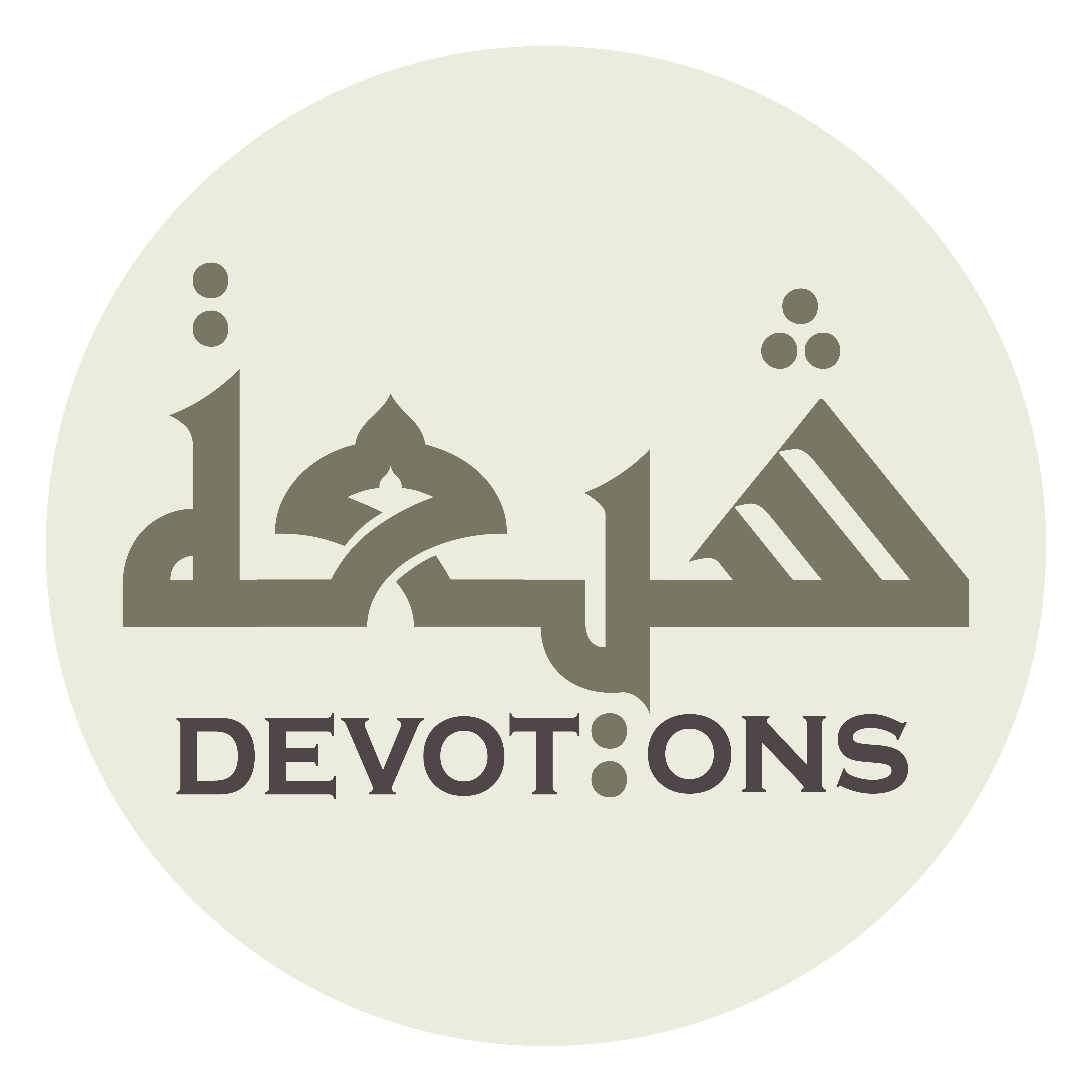 وَلَا أَسْتَجِيرُ بِتَهَجُّدِيْ لَيْلًا

walā astajīru bitahajjudī laylā

nor can I seek sanctuary in night because of my vigil;
Dua 32 - Sahifat Sajjadiyyah
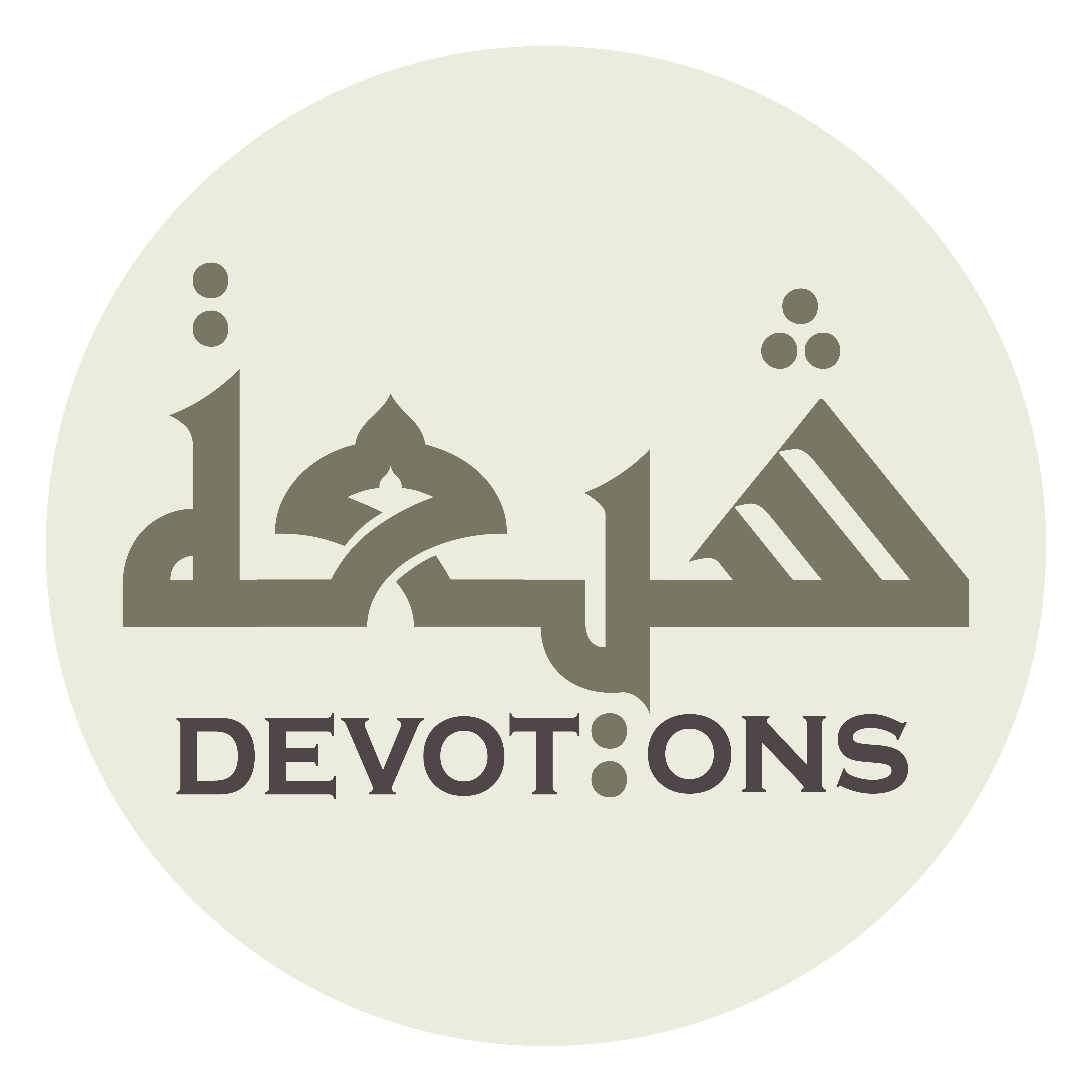 وَلَا تُثْنِيْ عَلَيَّ بِإِحْيَائِهَا سُنَّةٌ

walā tuthnī `alayya bi-iḥyā-ihā sunnah

no Sunna praises me for keeping it alive,
Dua 32 - Sahifat Sajjadiyyah
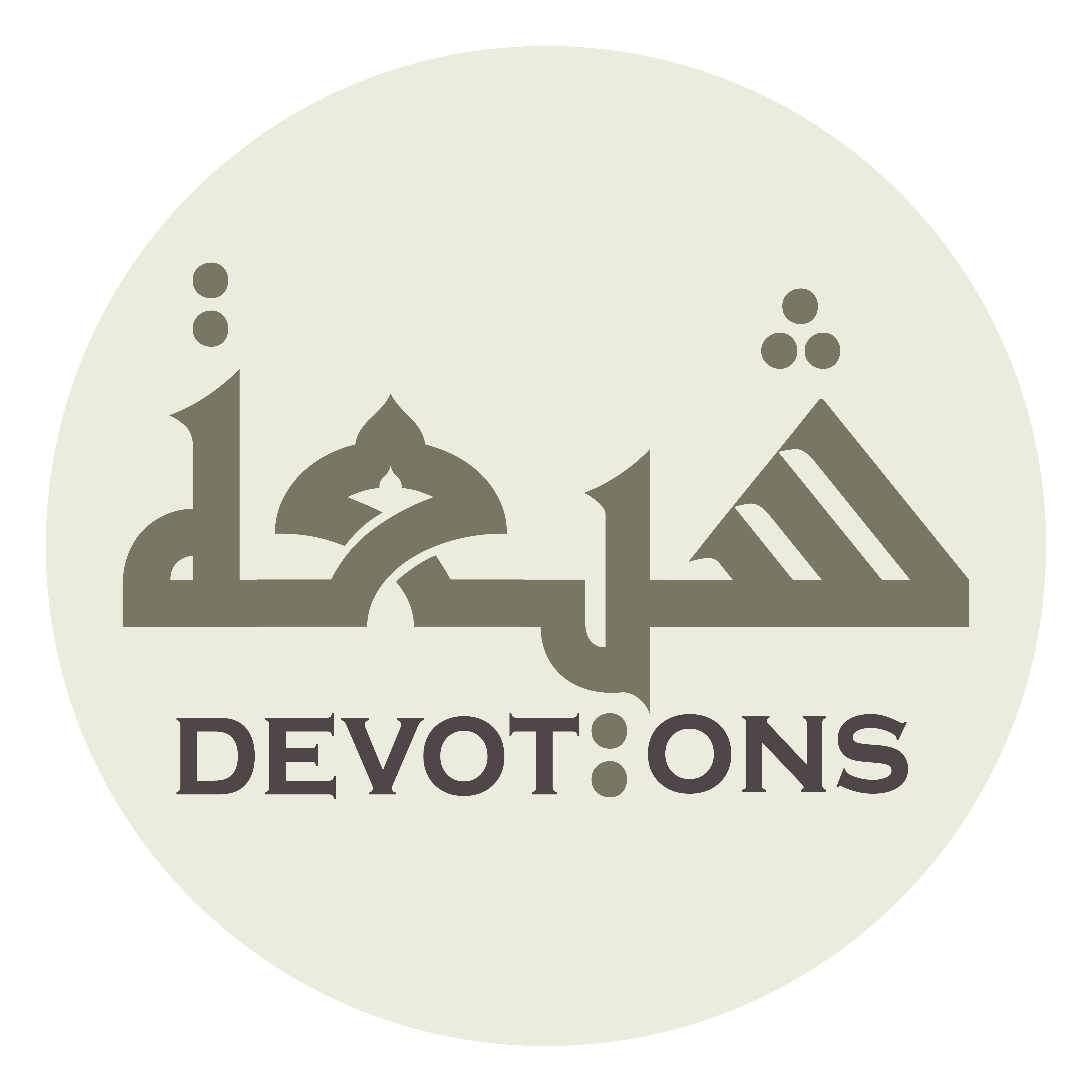 حَـاشَا فُرُوضِـكَ الَّتِيْ مَنْ ضَيَّعَهَا هَلَكَ

ḥashā furūḍikal latī man ḍayya`ahā halak

only Your obligations, he who neglects which has perished.
Dua 32 - Sahifat Sajjadiyyah
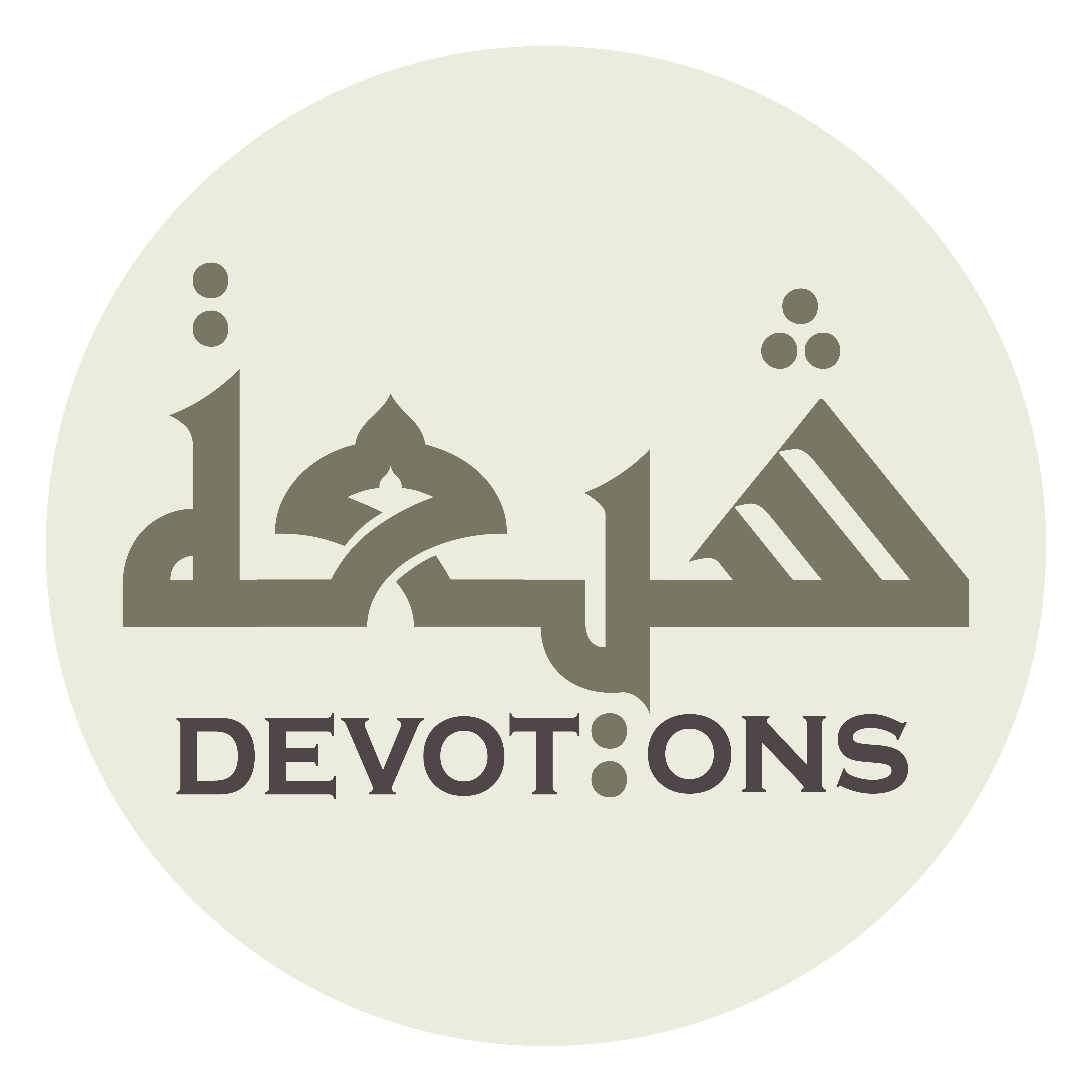 وَلَسْتُ أَتَوَسَّلُ إِلَيْكَ بِفَضْلِ نَافِلَة

walastu atawassalu ilayka bifaḍli nāfilah

I cannot seek access to You through the excellence of a supererogatory work,
Dua 32 - Sahifat Sajjadiyyah
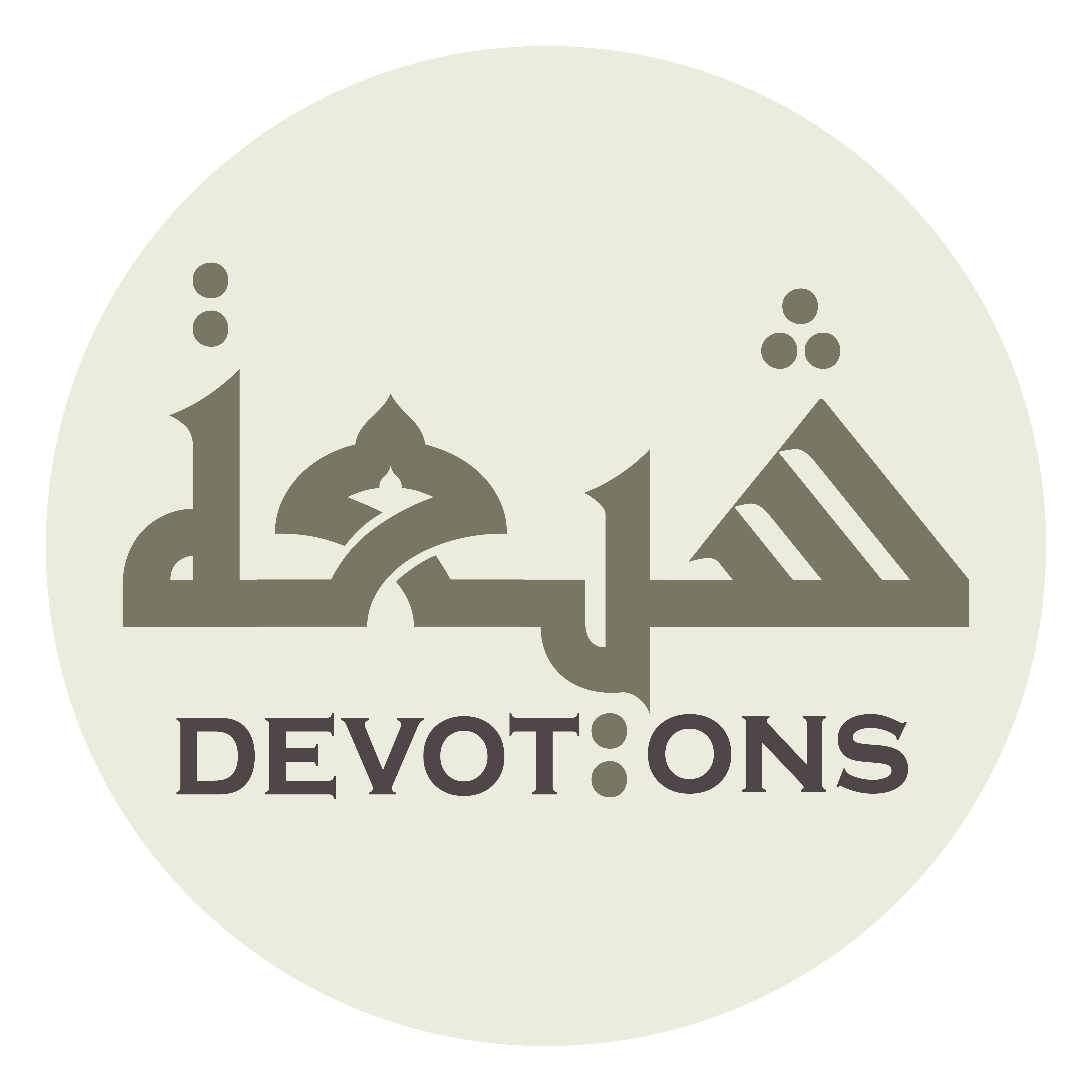 مَعَ كَثِيرِ مَا أَغْفَلْتُ مِنْ وَظَائِفِ فُرُوضِكَ

ma`a kathīri mā aghfaltu min waẓā-ifi furūḍik

given the many duties of Your obligations of which I have been heedless
Dua 32 - Sahifat Sajjadiyyah
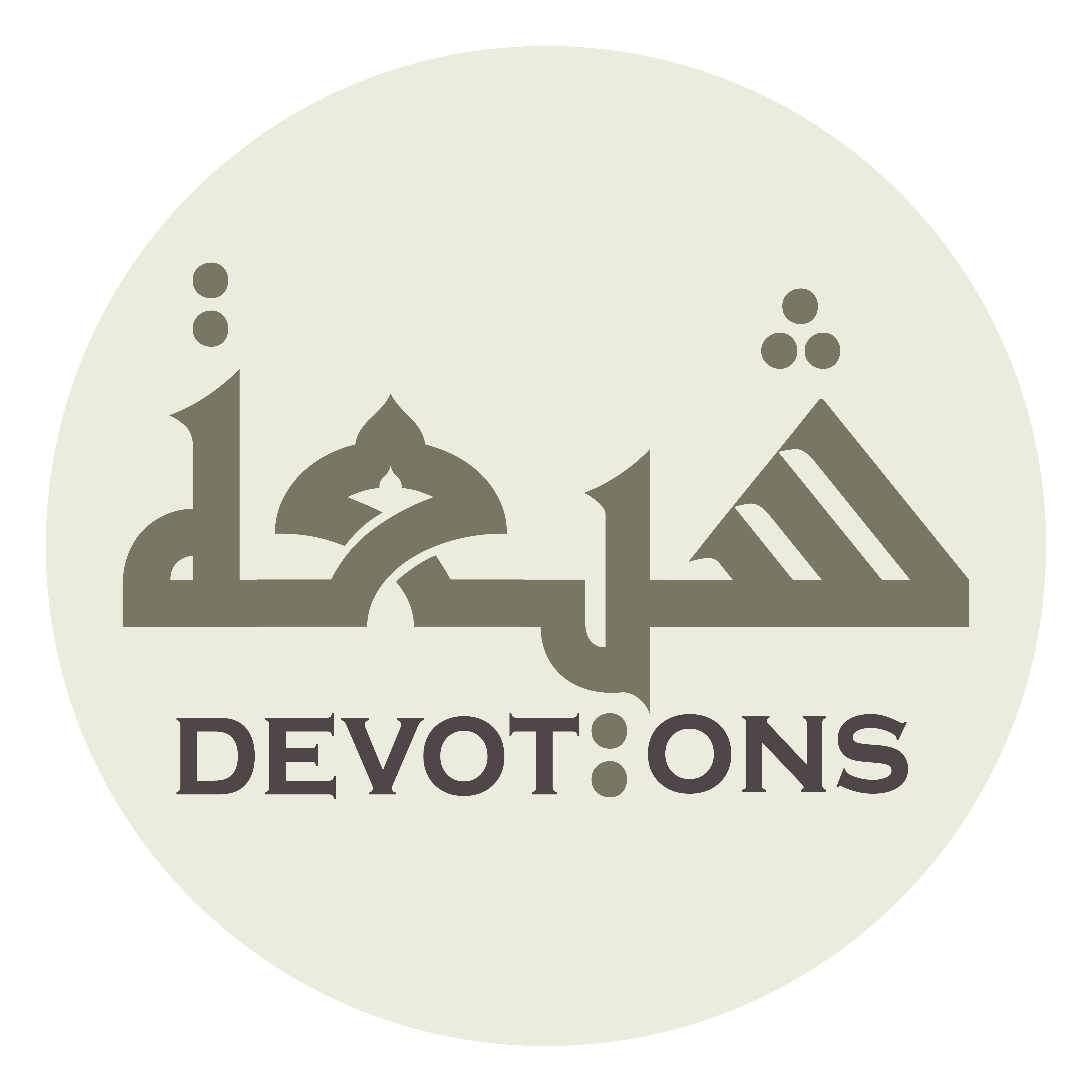 وَتَعَدَّيْتُ عَنْ مَقَامَاتِ حُدُودِكَ

wata`addaytu `an maqāmāti ḥudūdik

and the stations of Your bounds which I have transgressed,
Dua 32 - Sahifat Sajjadiyyah
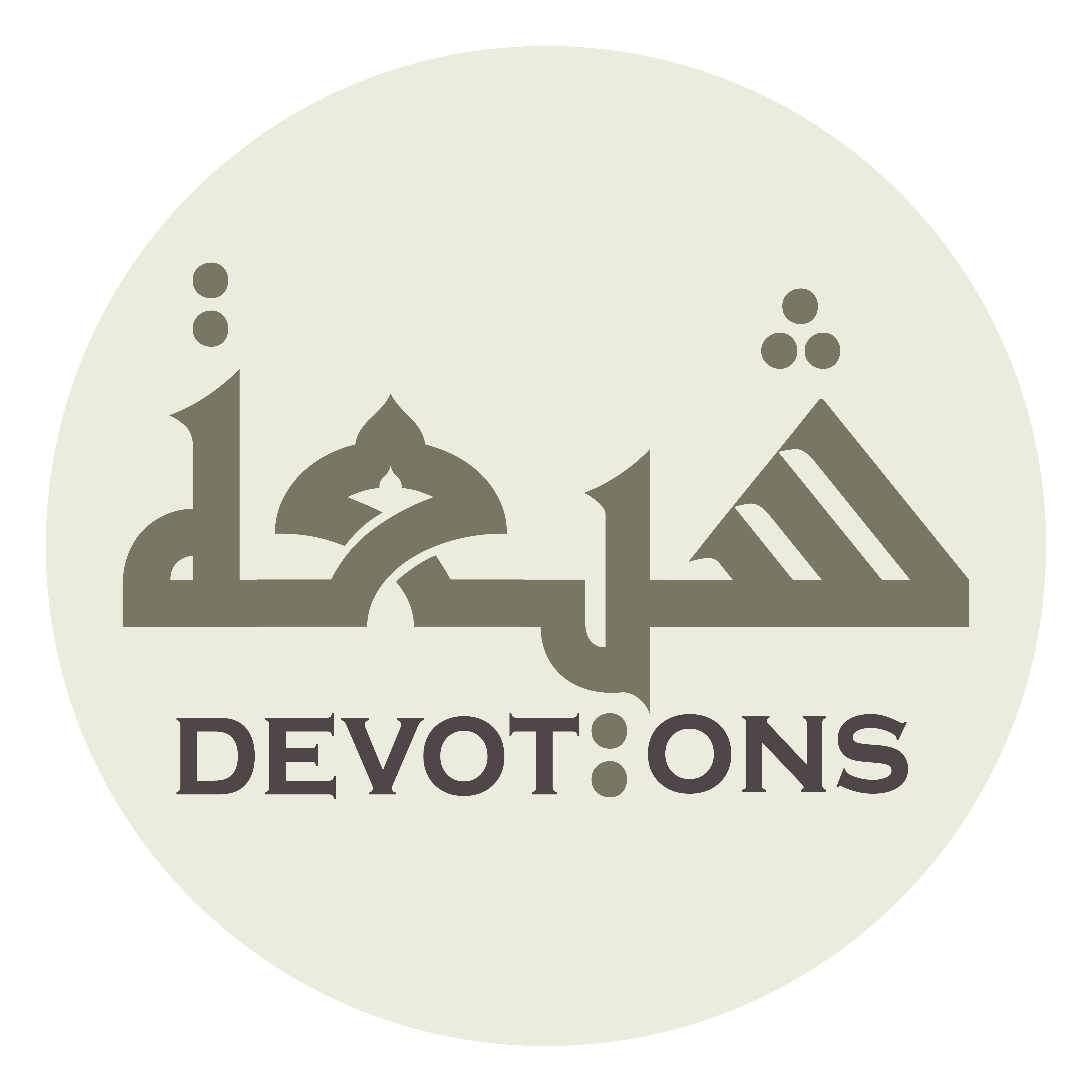 إِلَى حُرُمَاتٍ انْتَهَكْتُهَا، وَكَبَائِرِ ذُنُوبٍ اجْتَرَحْتُهَا

ilā ḥurumātinitahaktuhā, wakabā-iri dhunūbinijtaraḥtuhā

thereby violating sacred things and committing great sins,
Dua 32 - Sahifat Sajjadiyyah
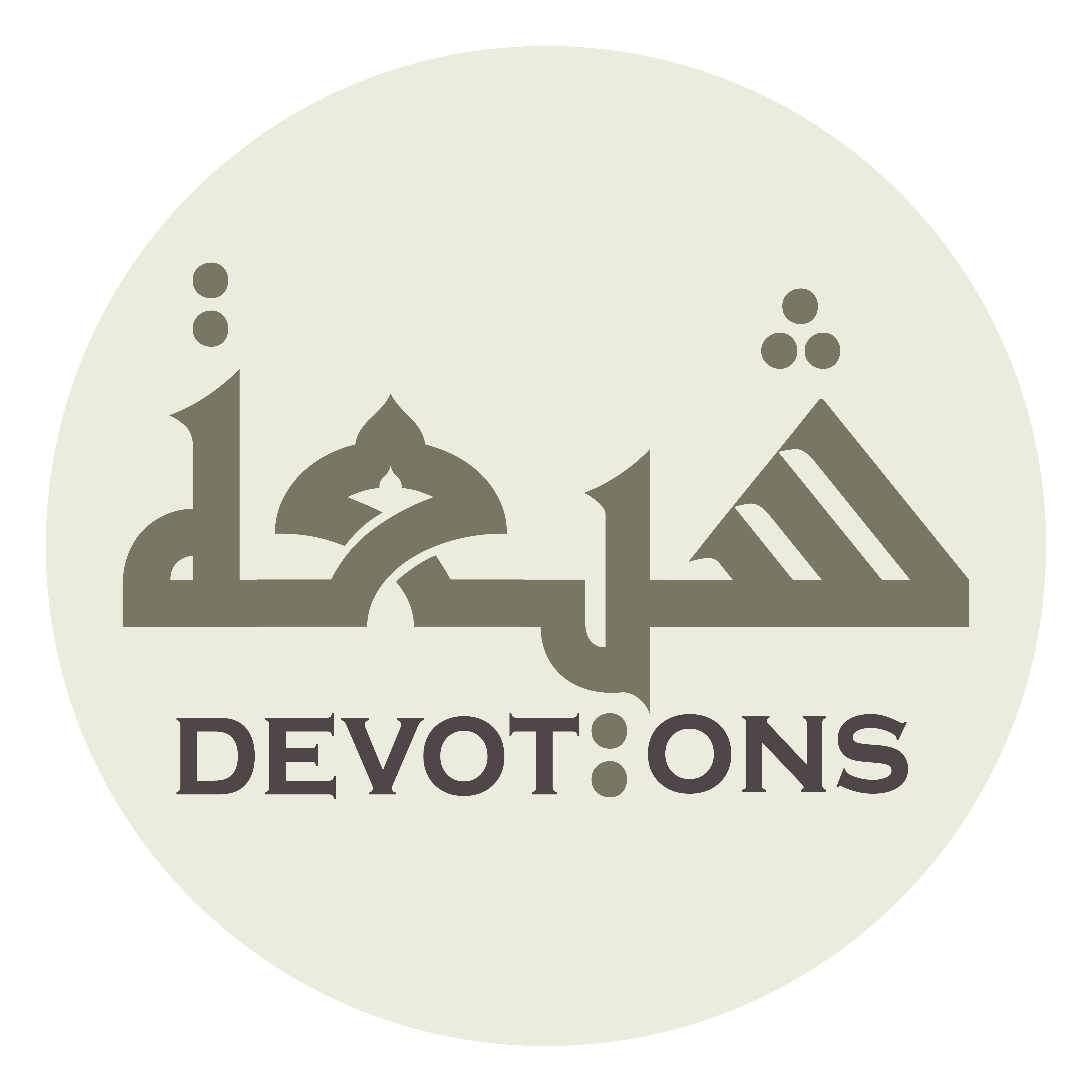 كَانَتْ عَافِيَتُكَ لِيْ مِنْ فَضَائِحِهَا سِتْرًا

kānat `āfiyatuka lī min faḍā-iḥihā sitrā

though You hast given me safety from their disgraces as a covering.
Dua 32 - Sahifat Sajjadiyyah
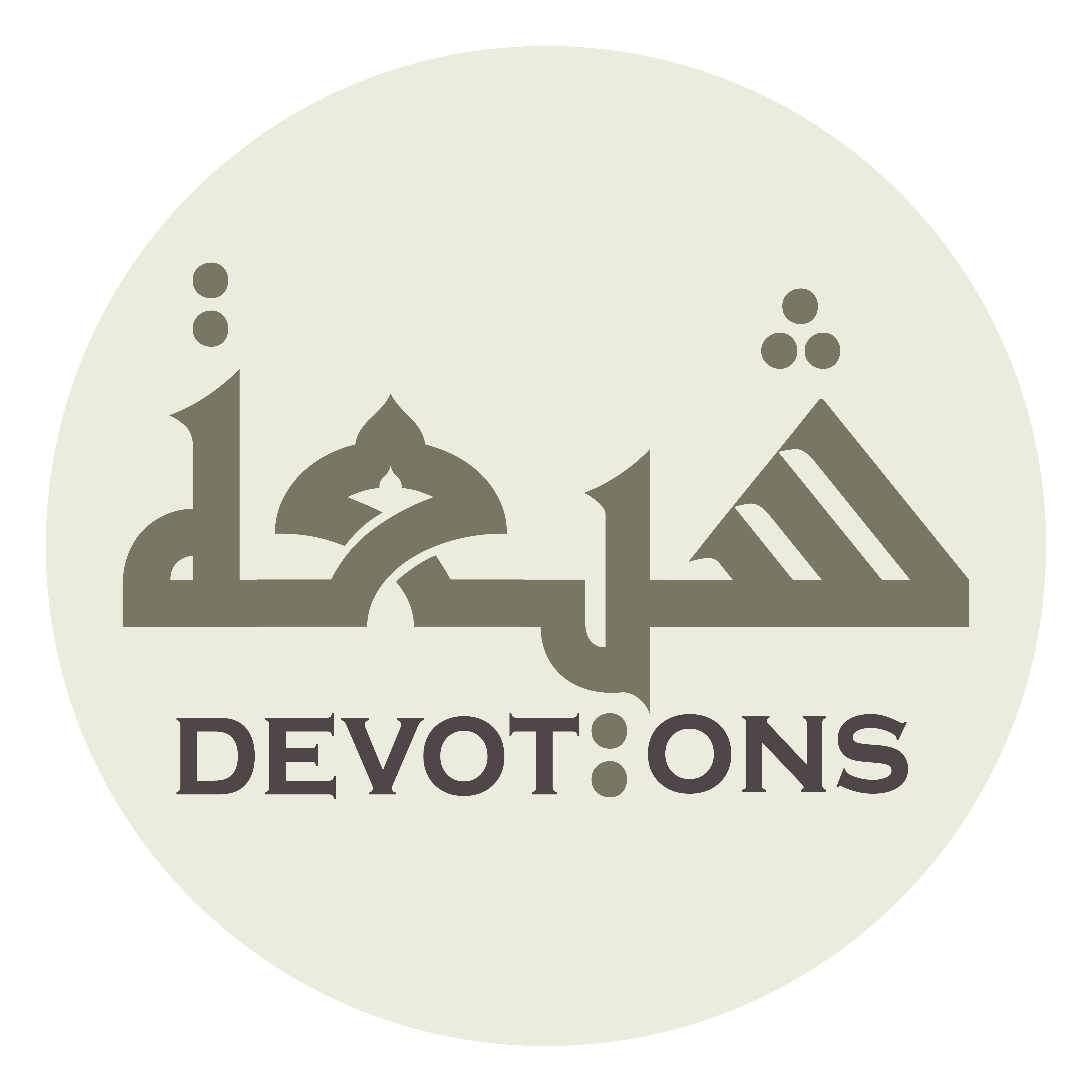 وَهٰذَا مَقَامُ مَنِ اسْتَحْيَى لِنَفْسِهِ مِنْكَ

wahādhā maqāmu manistaḥyā linafsihi mink

This is the station of him who is ashamed of himself before You,
Dua 32 - Sahifat Sajjadiyyah
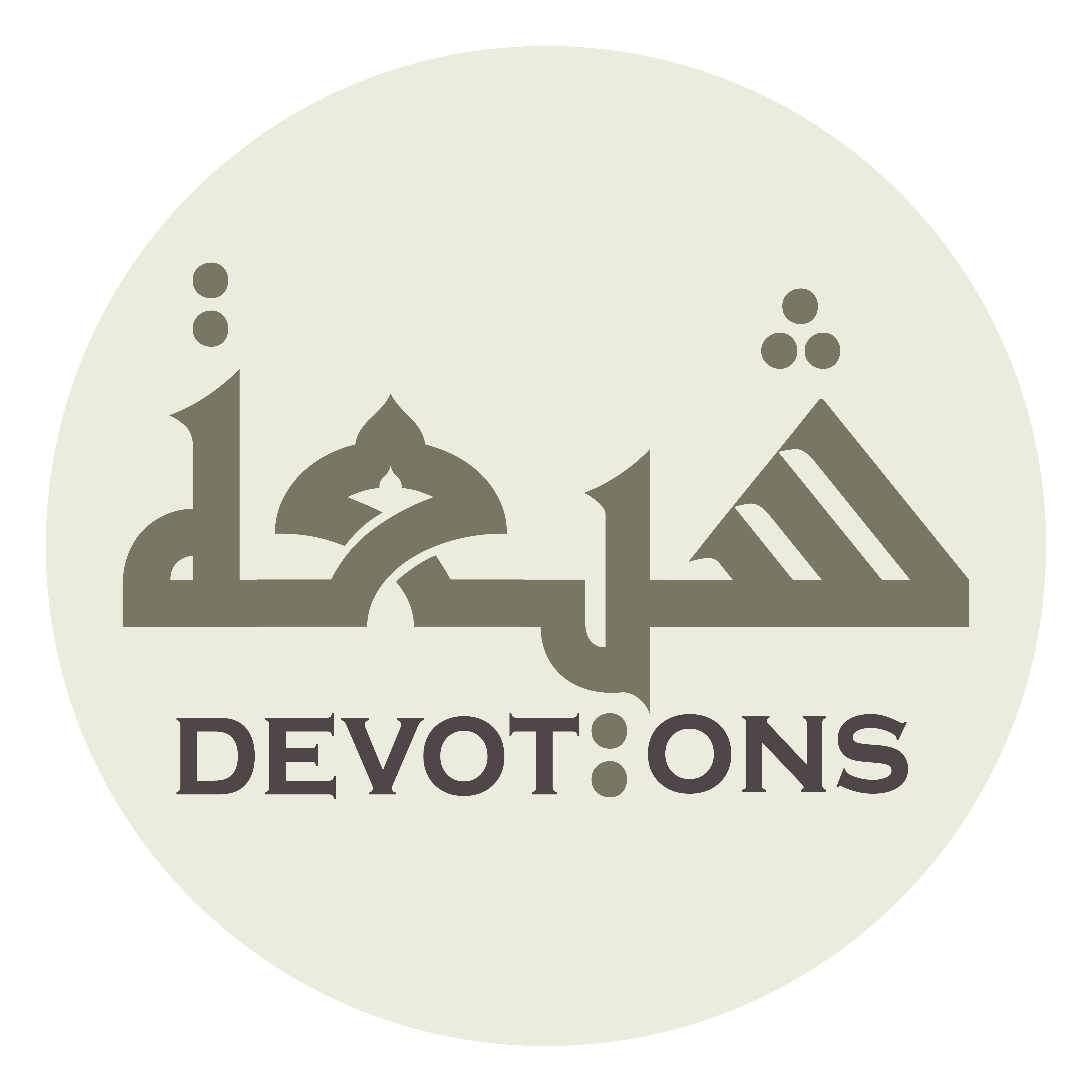 وَسَخِطَ عَلَيْهَا، وَرَضِيَ عَنْكَ

wasakhiṭa `alayhā, waraḍiya `ank

angry with himself, and satisfied with You.
Dua 32 - Sahifat Sajjadiyyah
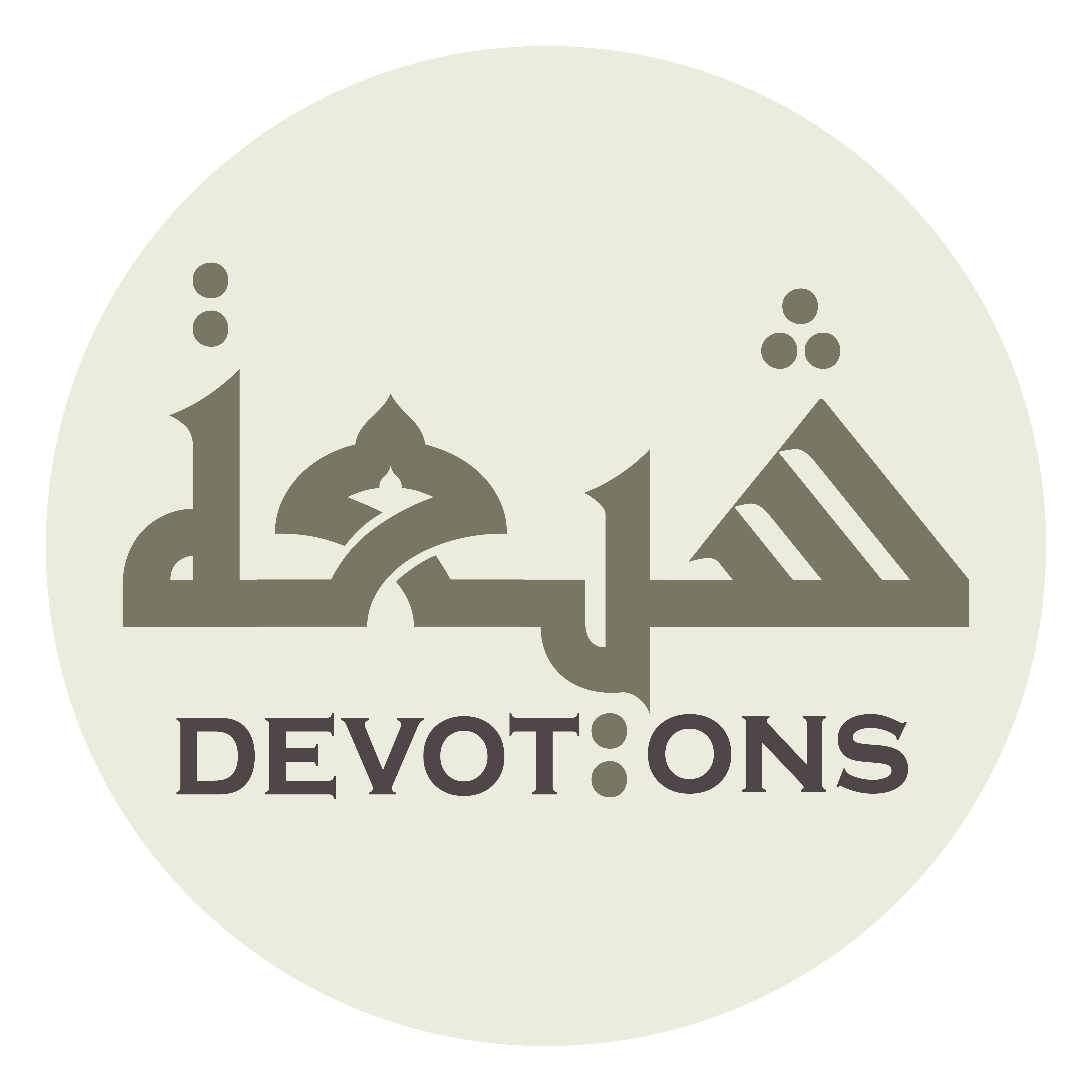 فَتَلَقَّاكَ بِنَفْسٍ خَاشِعَة، وَرَقَبَةٍ خَاضِعَة، وَظَهْرٍ مُثْقَلٍ مِنَ الْخَطَايَا

fatalaqqāka binafsin khāshi`at, waraqabatin khāḍi`at, waẓahrin muthqalin minal khaṭāyā

He meets You with a humble soul, a neck bent down, a back heavy with offenses,
Dua 32 - Sahifat Sajjadiyyah
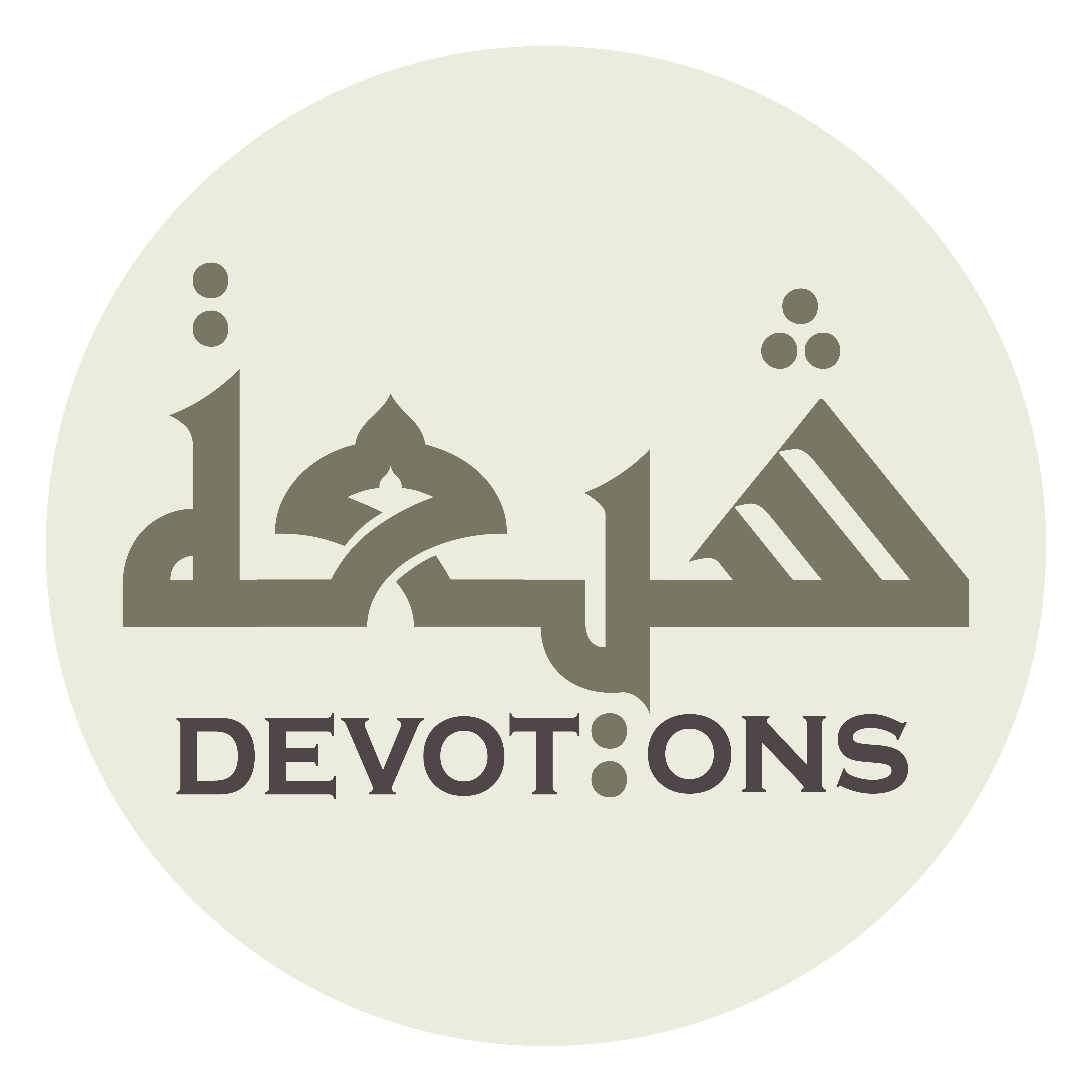 وَاقِفًا بَيْنَ الرَّغْبَةِ إِلَيْكَ وَالرَّهْبَةِ مِنْكَ

wāqifan baynar raghbati ilayka war rahbati mink

hesitating between longing for You and fear of You.
Dua 32 - Sahifat Sajjadiyyah
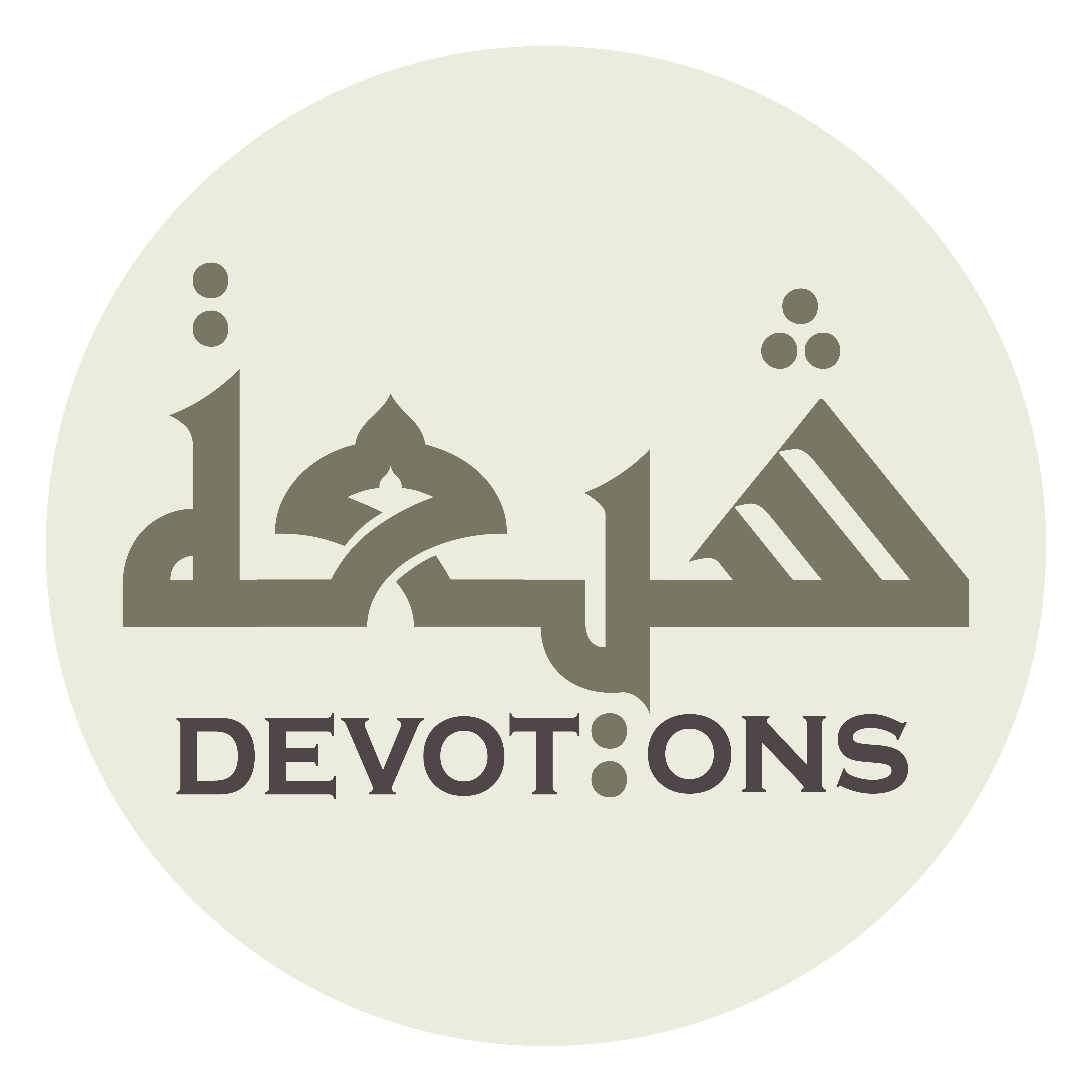 وَأَنْتَ أَوْلَى مَنْ رَجَـاهُ

wa-anta awlā man rajah

You art the most worthy of those in whom he might hope,
Dua 32 - Sahifat Sajjadiyyah
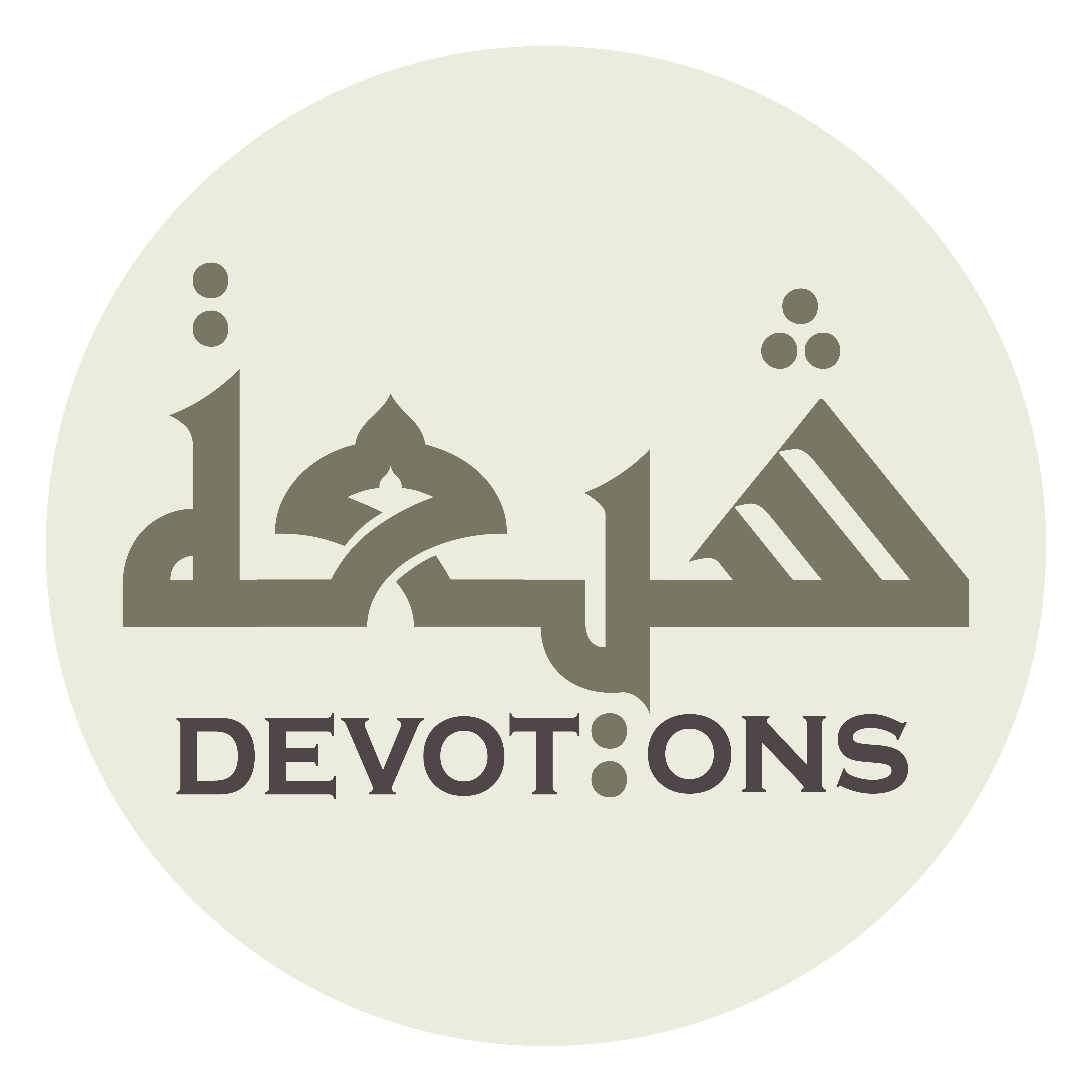 وَأَحَقُّ مَنْ خَشِيَـهُ وَاتَّقَـاهُ

wa-aḥaqqu man khashiyahu wattaqāh

the most deserving for him to dread and fear.
Dua 32 - Sahifat Sajjadiyyah
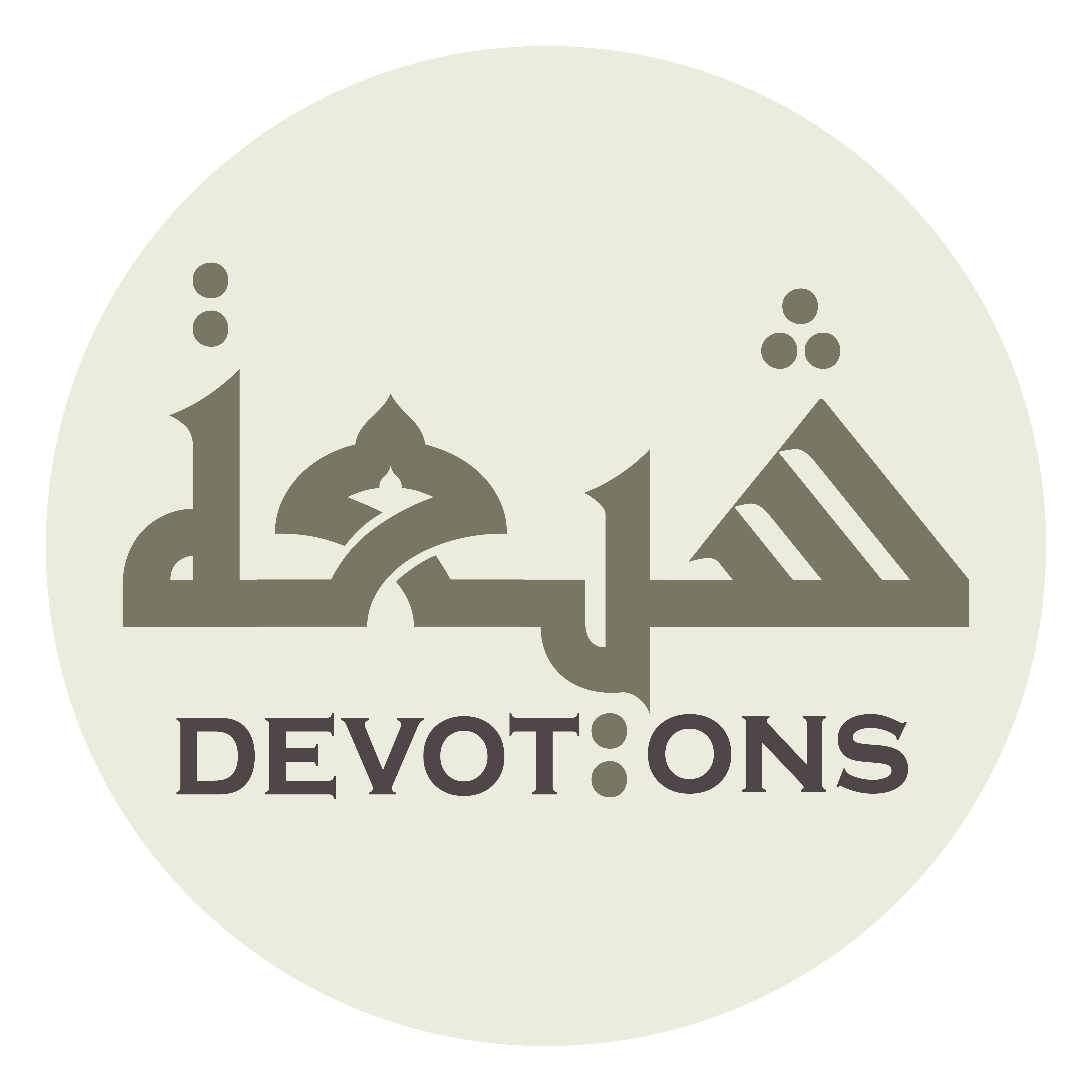 فَاعْطِنِيْ يَا رَبِّ مَا رَجَوْتُ، وَ آمِنِّيْ مَا حَذِرْتُ

fa`ṭinī yā rabbi mā rajawt, wa āminnī mā ḥadhir-t

So give me, my Lord, what I hope for, make me secure against what frightens me,
Dua 32 - Sahifat Sajjadiyyah
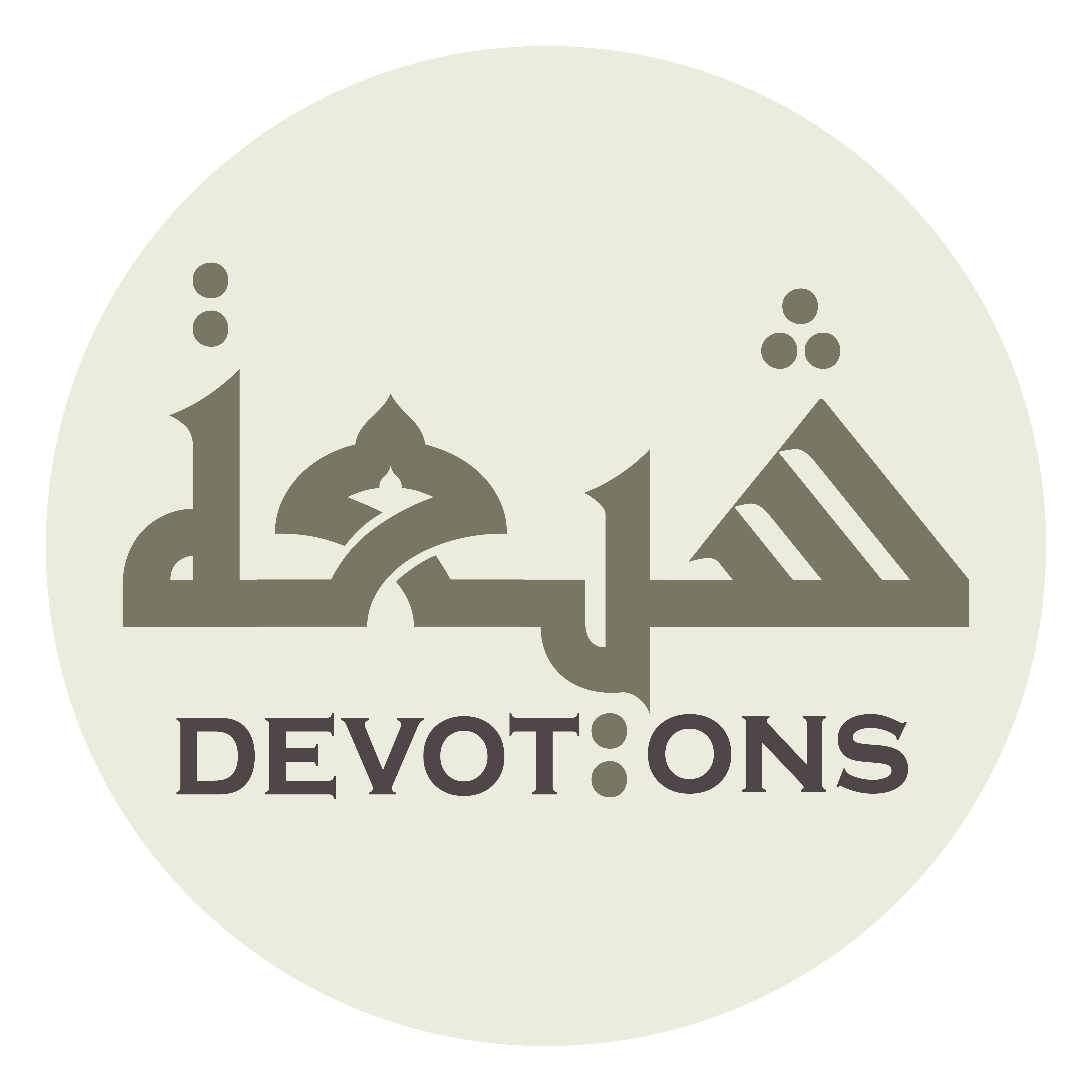 وَعُدْ عَلَيَّ بِعَائِدَةِ رَحْمَتِكَ إِنَّكَ أَكْرَمُ الْمَسْؤُوْلِينَ

wa`ud `alayya bi`ā-idati raḥmatika innaka akramul mas-ūlīn

and act kindly toward me with the kindly act of mercy! Surely You art the most generous of those from whom are asked!
Dua 32 - Sahifat Sajjadiyyah
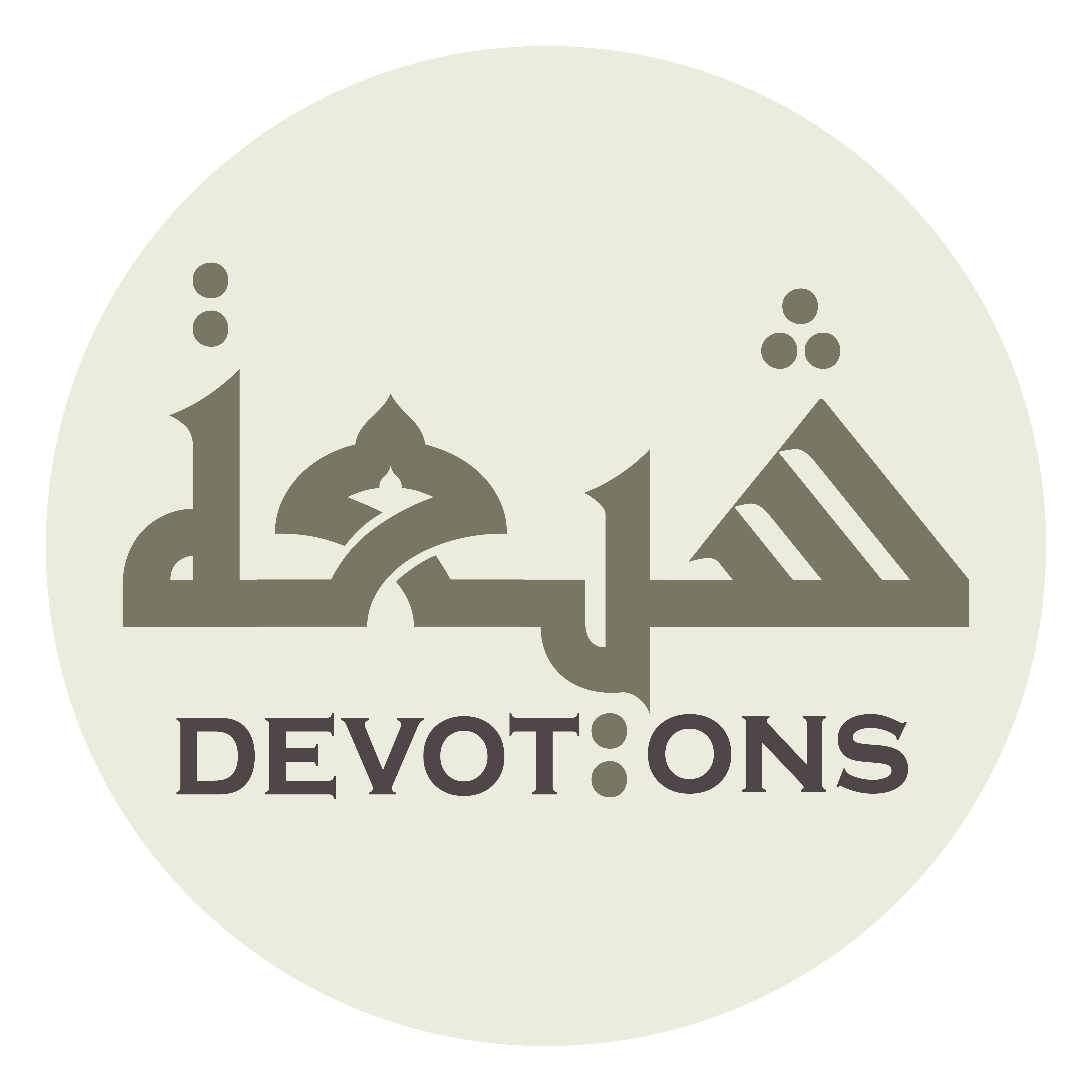 أَللَّهُمَّ وَإِذْ سَتَـرْتَنِيْ بِعَفْوِكَ وَتَغَمَّـدْتَنِيْ بِفَضْلِكَ

allāhumma wa-idh satar-tanī bi`afwika wataghammadtanī bifaḍlik

O God, since You hast covered me with Your pardon and shielded me with Your bounty
Dua 32 - Sahifat Sajjadiyyah
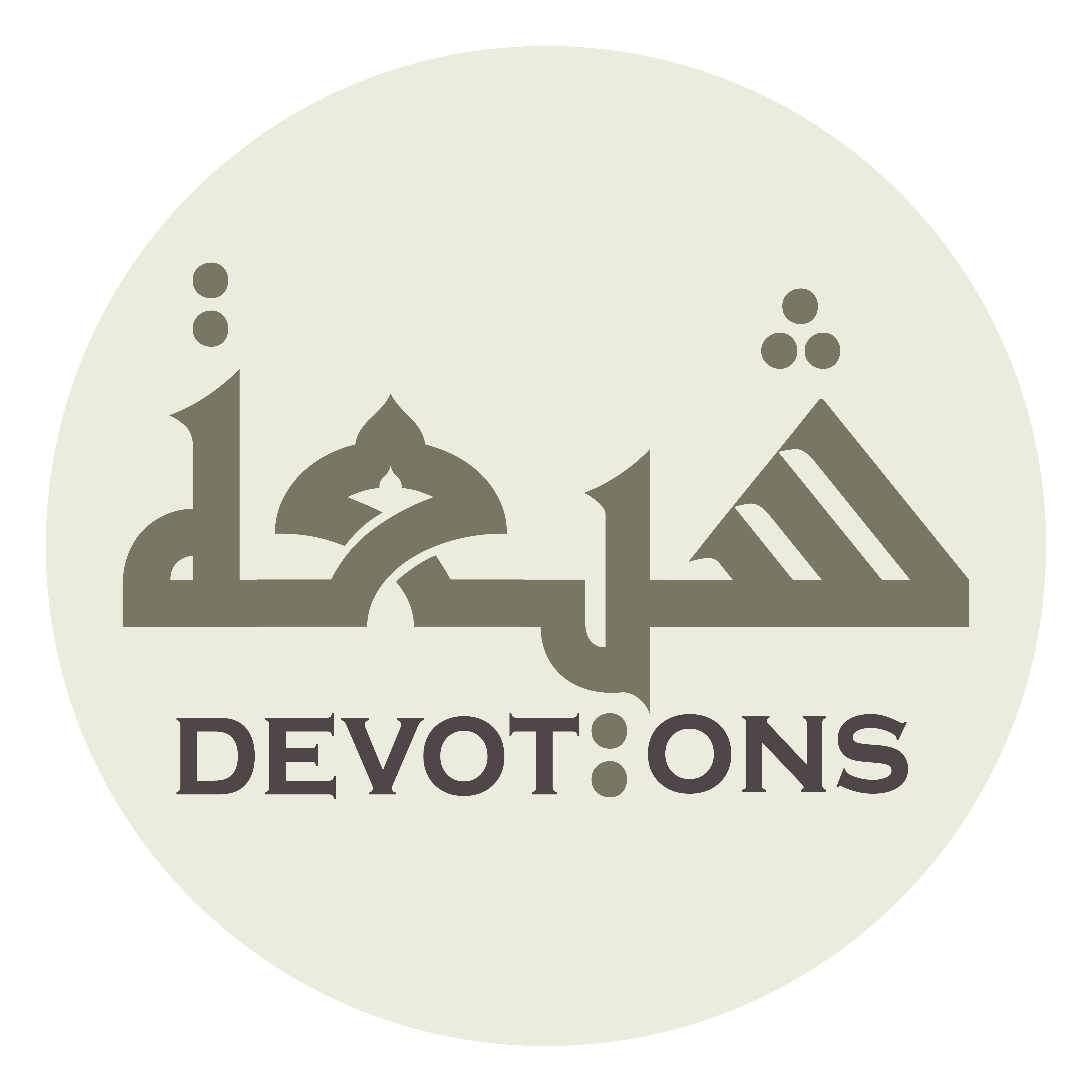 ْفِيْ دَارِ الْفَنَاءِ بِحَضرَةِ الْأَكْفَاءِ

fī dāril fanā-i biḥaḍratil akfā

in the abode of annihilation and the presence of equals
Dua 32 - Sahifat Sajjadiyyah
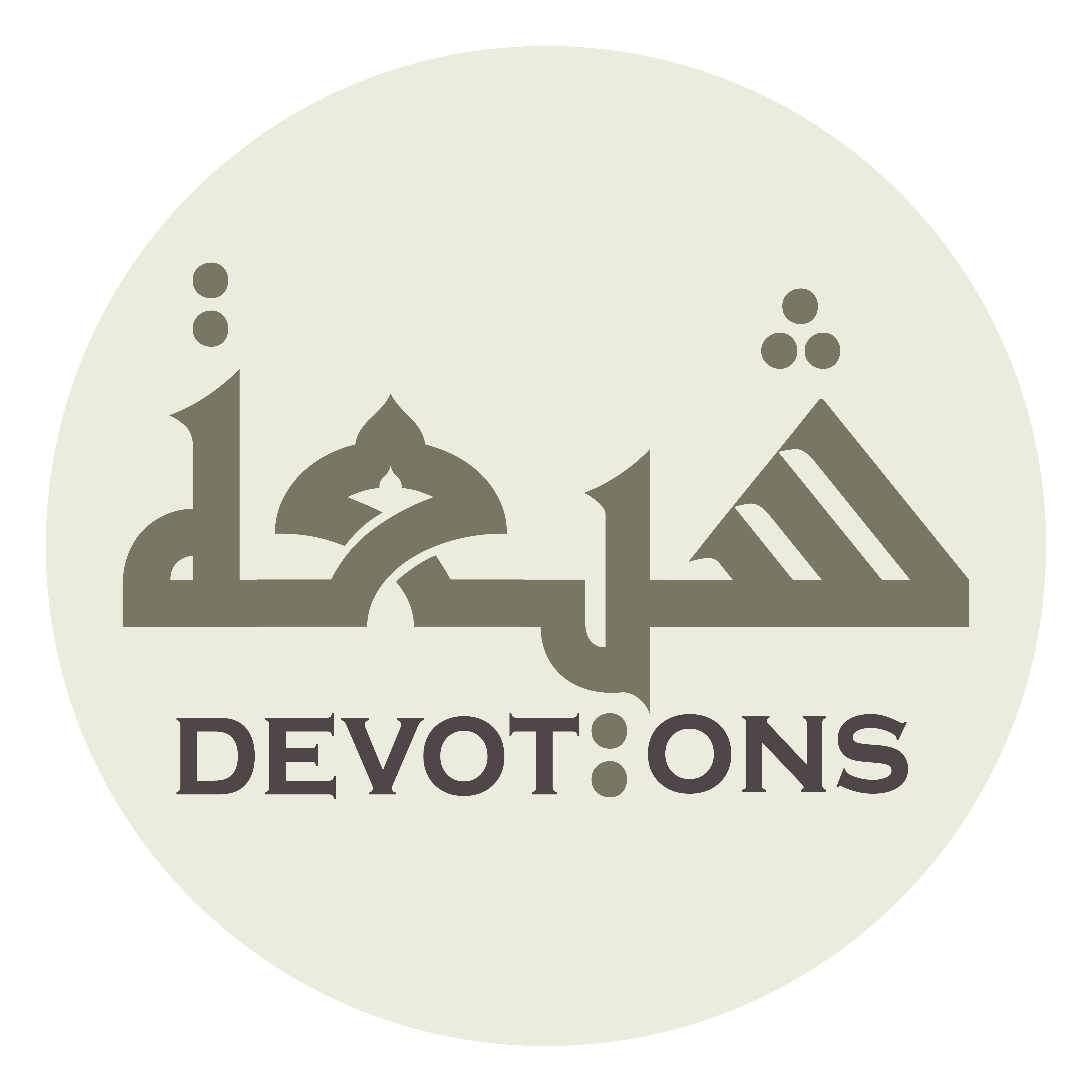 فَأَجِرْنِيْ مِنْ فَضِيحَاتِ دَارِ الْبَقَاءِ

fa-ajir-nī min faḍīḥāti dāril baqā

grant me sanctuary from the disgraces of the Abode of Subsistence
Dua 32 - Sahifat Sajjadiyyah
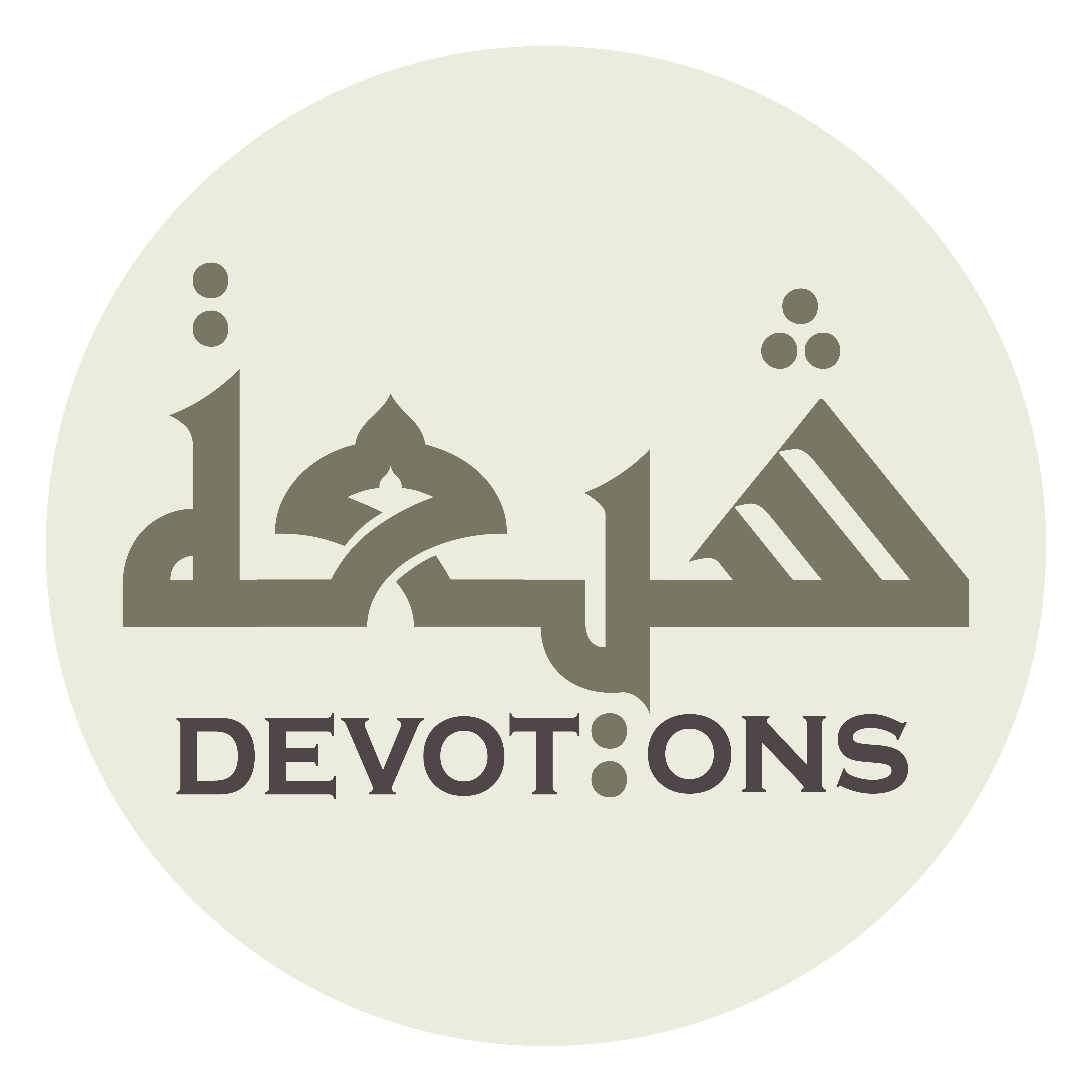 عِنْدَ مَوَاقِفِ الْأَشْهَادِ مِنَ المَلَائِكَةِ الْمُقَرَّبِينَ

`inda mawāqifil ash-hādi minal malā-ikatil muqarrabīn

at the standing places of the Witnesses (the angels brought nigh,
Dua 32 - Sahifat Sajjadiyyah
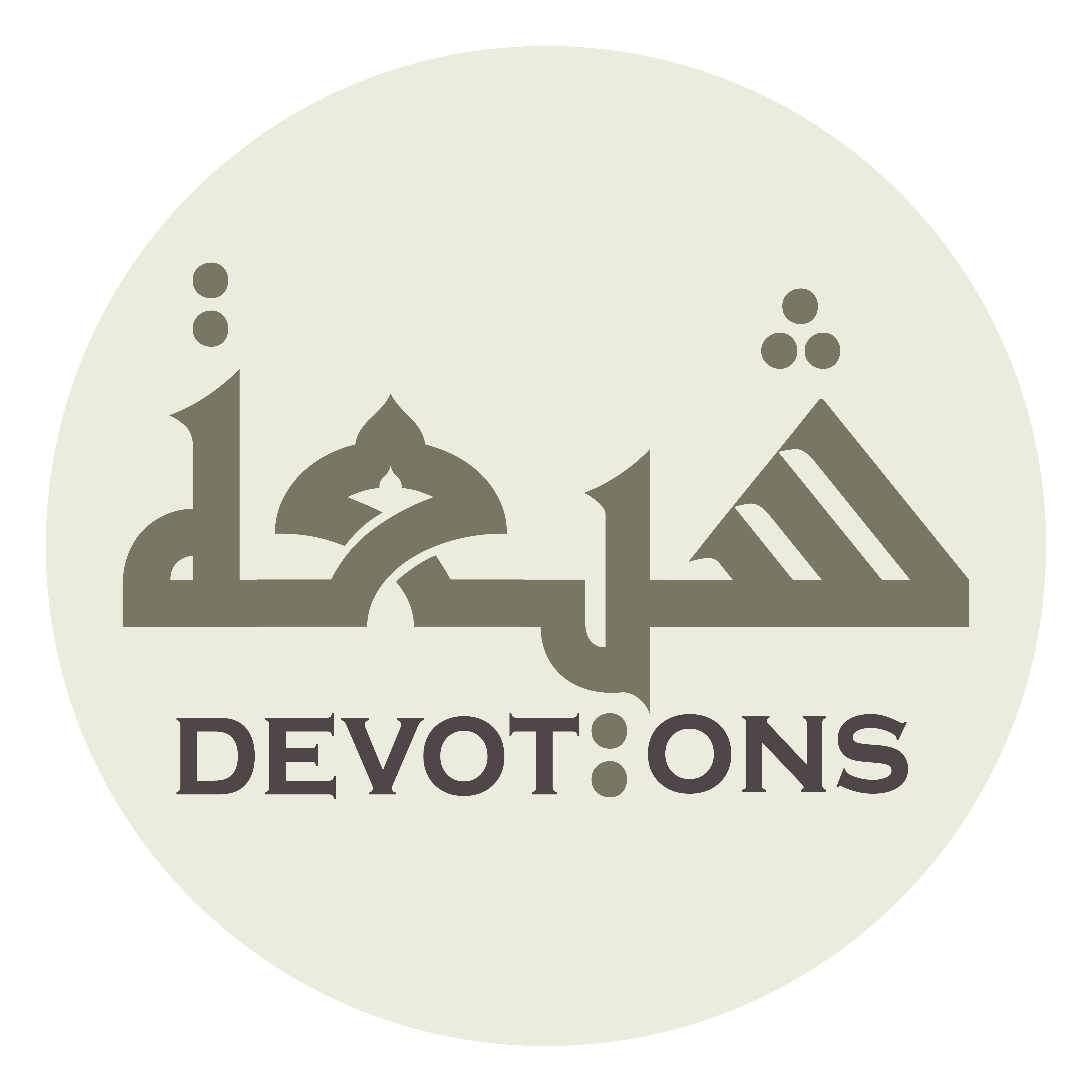 وَالرُّسُلِ الْمُكَرَّمِيْنَ وَالشُّهَدَاءِ وَالصَّالِحِيْنَ

war rusulil mukarramīna wash shuhadā-i waṣ ṣāliḥīn

the messengers honoured, the martyrs, the righteous)
Dua 32 - Sahifat Sajjadiyyah
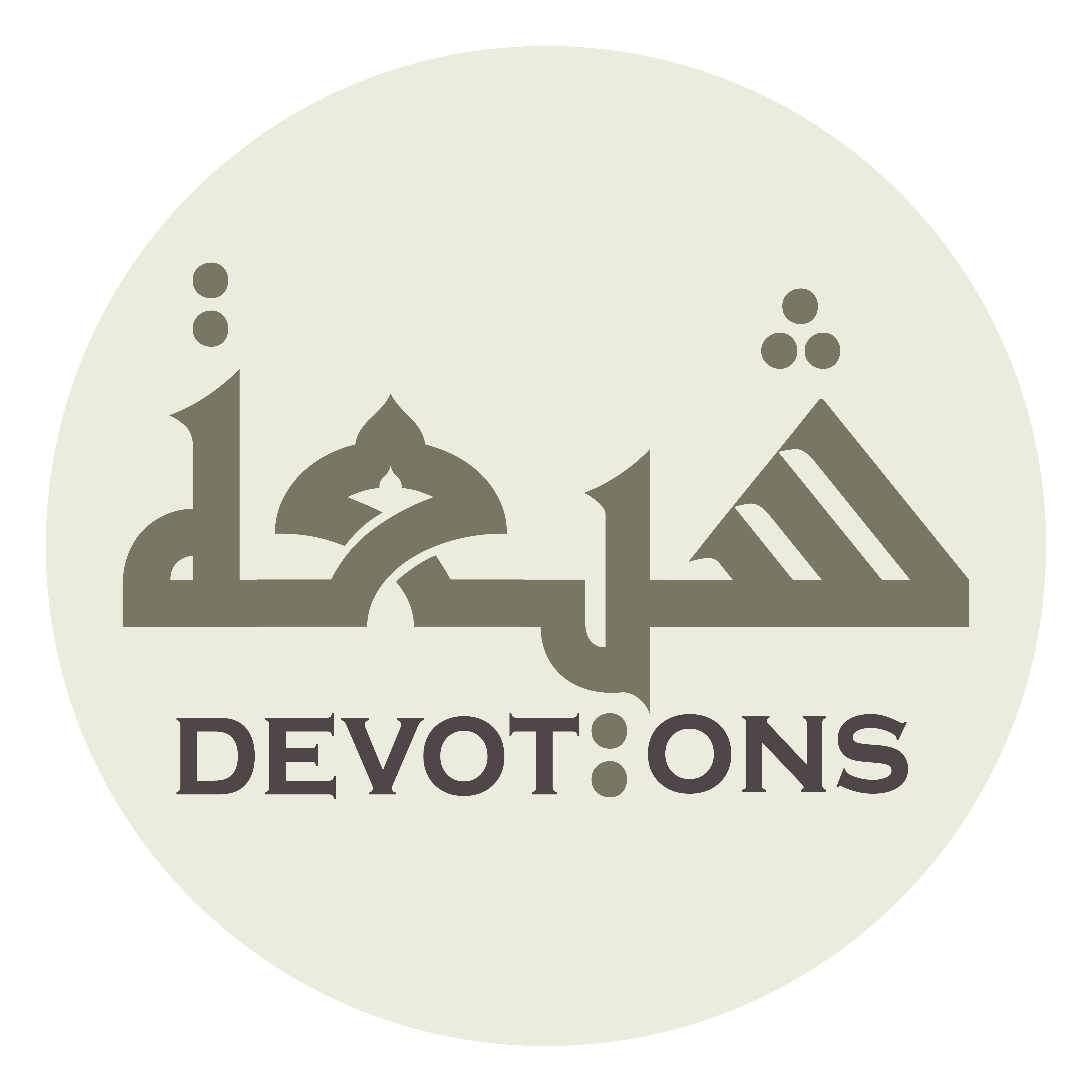 مِنْ جَارٍ كُنْتُ أُكَاتِمُهُ سَيِّئاتِي

min jārin kuntu ukātimuhu sayyi-ātī

before the neighbour from whom I have hidden my evil deeds
Dua 32 - Sahifat Sajjadiyyah
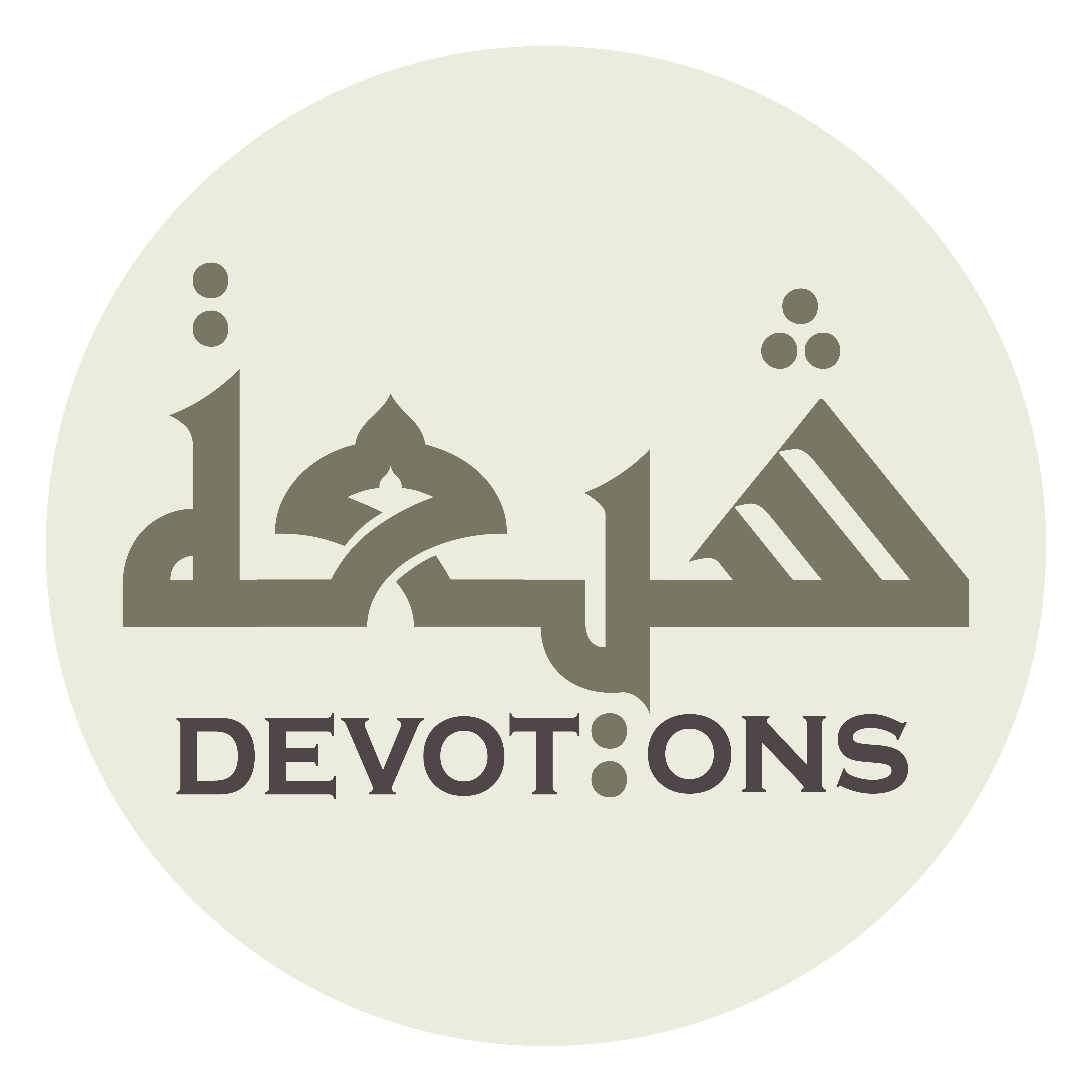 وَمِنْ ذِيْ رَحِمٍ كُنْتُ أَحْتَشِمُ مِنْهُ فِيْ سَرِيرَاتِي

wamin dhī raḥimin kuntu aḥtashimu minhu fī sarīrātī

and the womb relative before whom I feel ashamed in my secret thoughts!
Dua 32 - Sahifat Sajjadiyyah
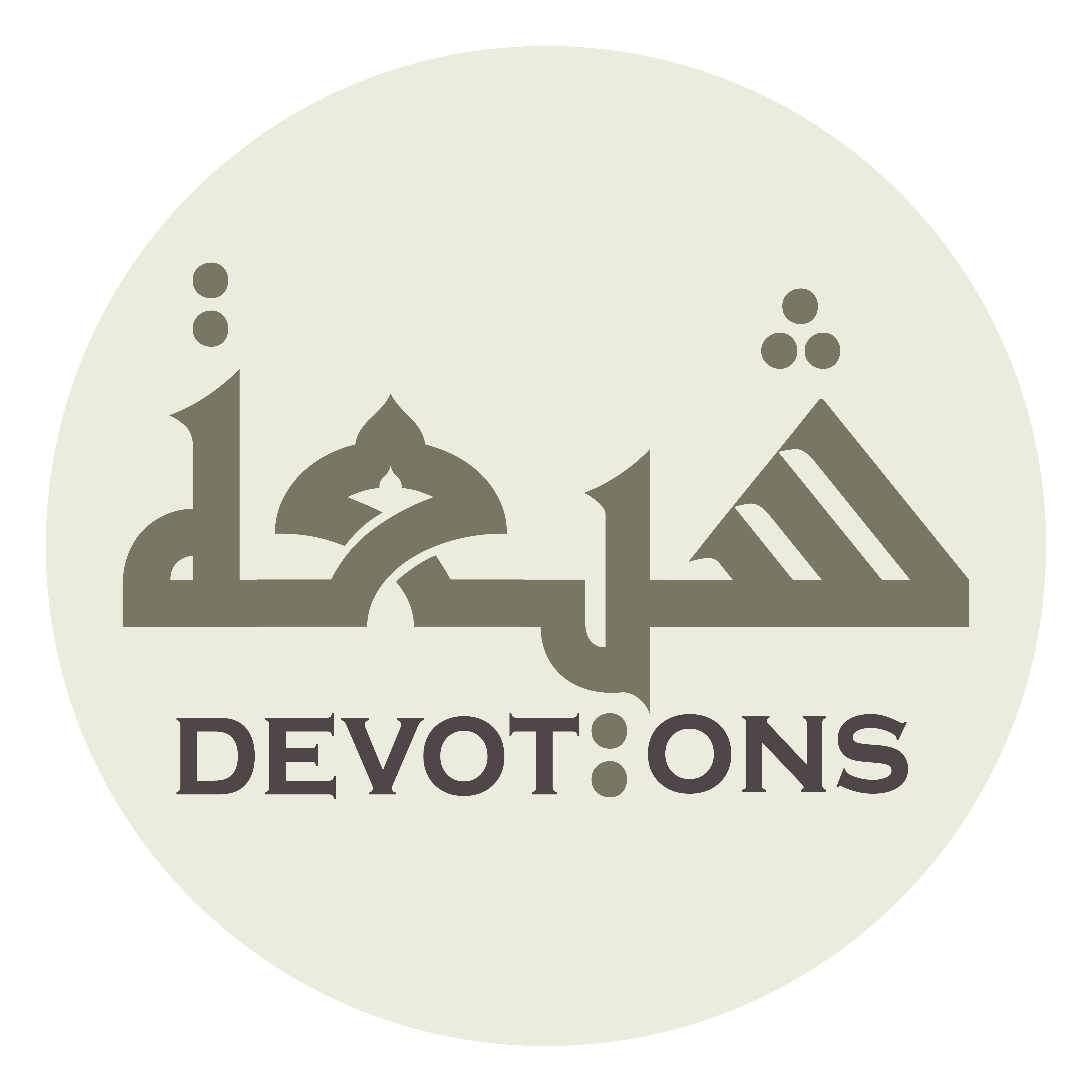 لَمْ أَثِقْ بِهِمْ رَبِّ فِيْ السِّتْرِ عَلَيَّ

lam athiq bihim rabbi fis sitri `alayy

I trust them not, my Lord, to cover me over,
Dua 32 - Sahifat Sajjadiyyah
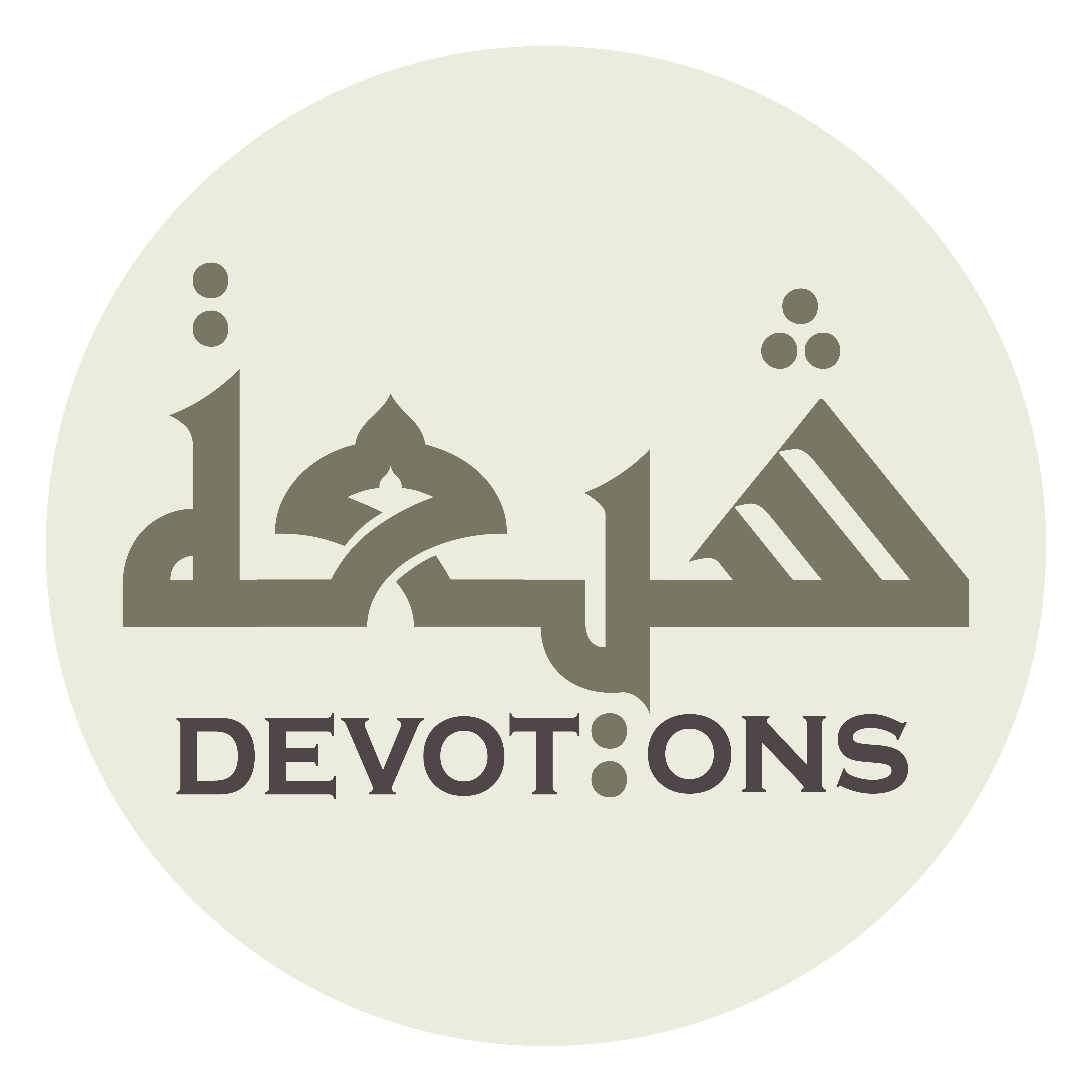 وَوَثِقْتُ بِكَ رَبِّ فِيْ الْمَغفِرَةِ لِيْ

wawathiqtu bika rabbi fil maghfirati lī

but I trust You, my Lord, to forgive me!
Dua 32 - Sahifat Sajjadiyyah
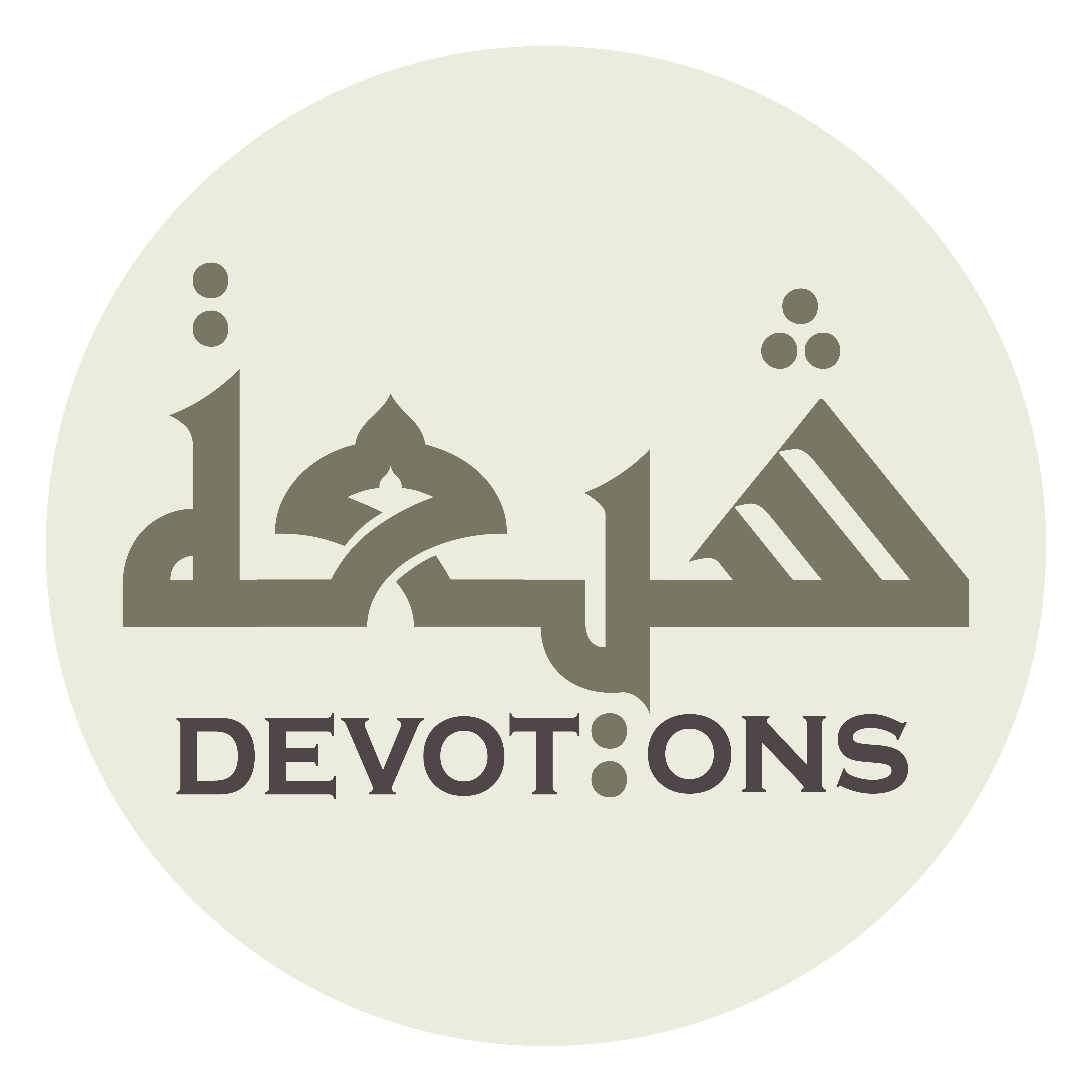 وَأَنْتَ اَوْلَى مَنْ وُثِقَ بِهِ وَأَعْطَى مَنْ رُغِبَ إِلَيْهِ

wa-anta awlā man wuthiqa bihi wa-a`ṭā man rughiba ilayh

You art the most worthy of those in whom confidence is had, the most giving of those who are besought,
Dua 32 - Sahifat Sajjadiyyah
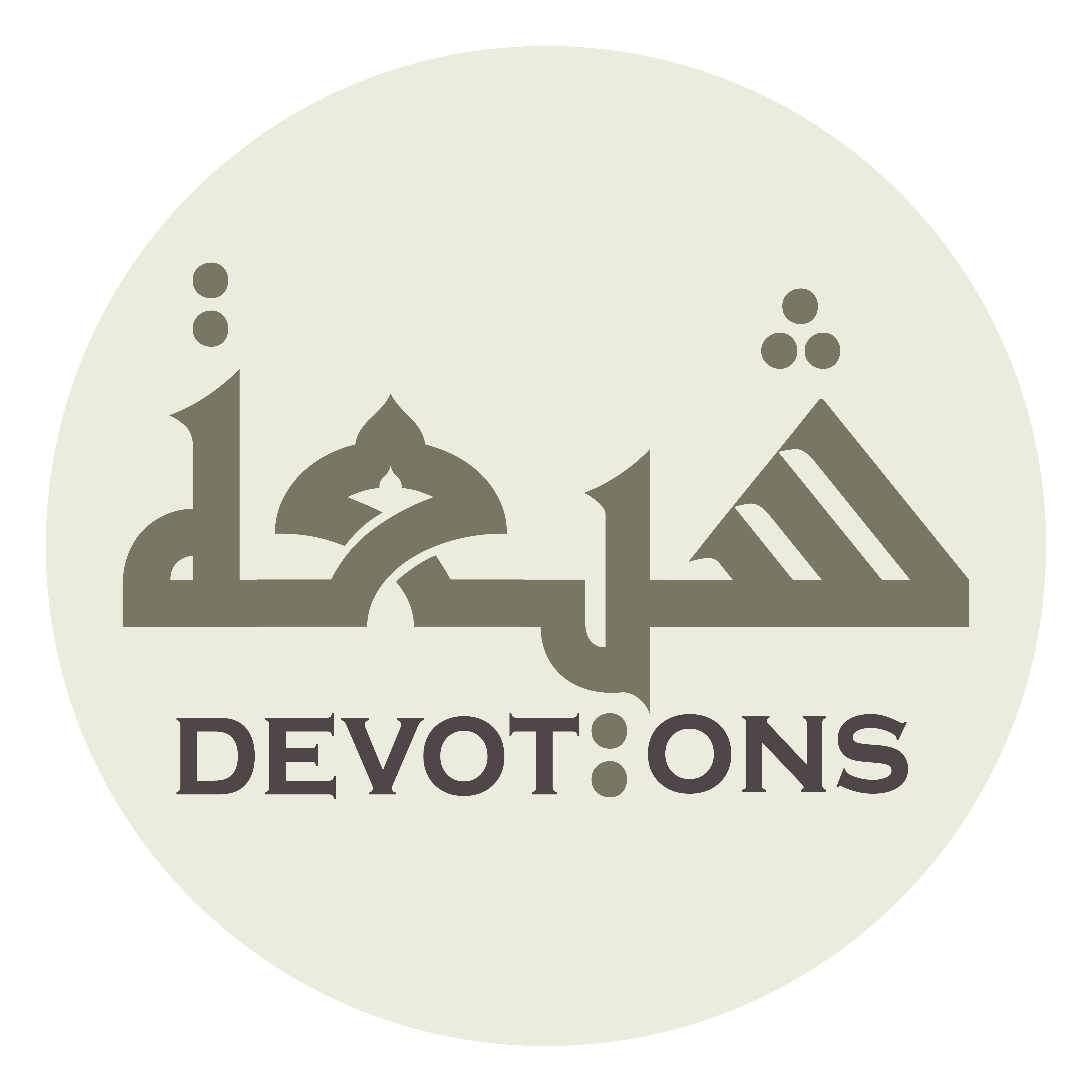 وَأَرْأَفُ مَنِ اسْتُرْحِمَ فَارْحَمْنِي

wa-ar-afu manistur-ḥima far-ḥamnī

and the most clement of those from whom mercy is asked. So have mercy upon me!
Dua 32 - Sahifat Sajjadiyyah
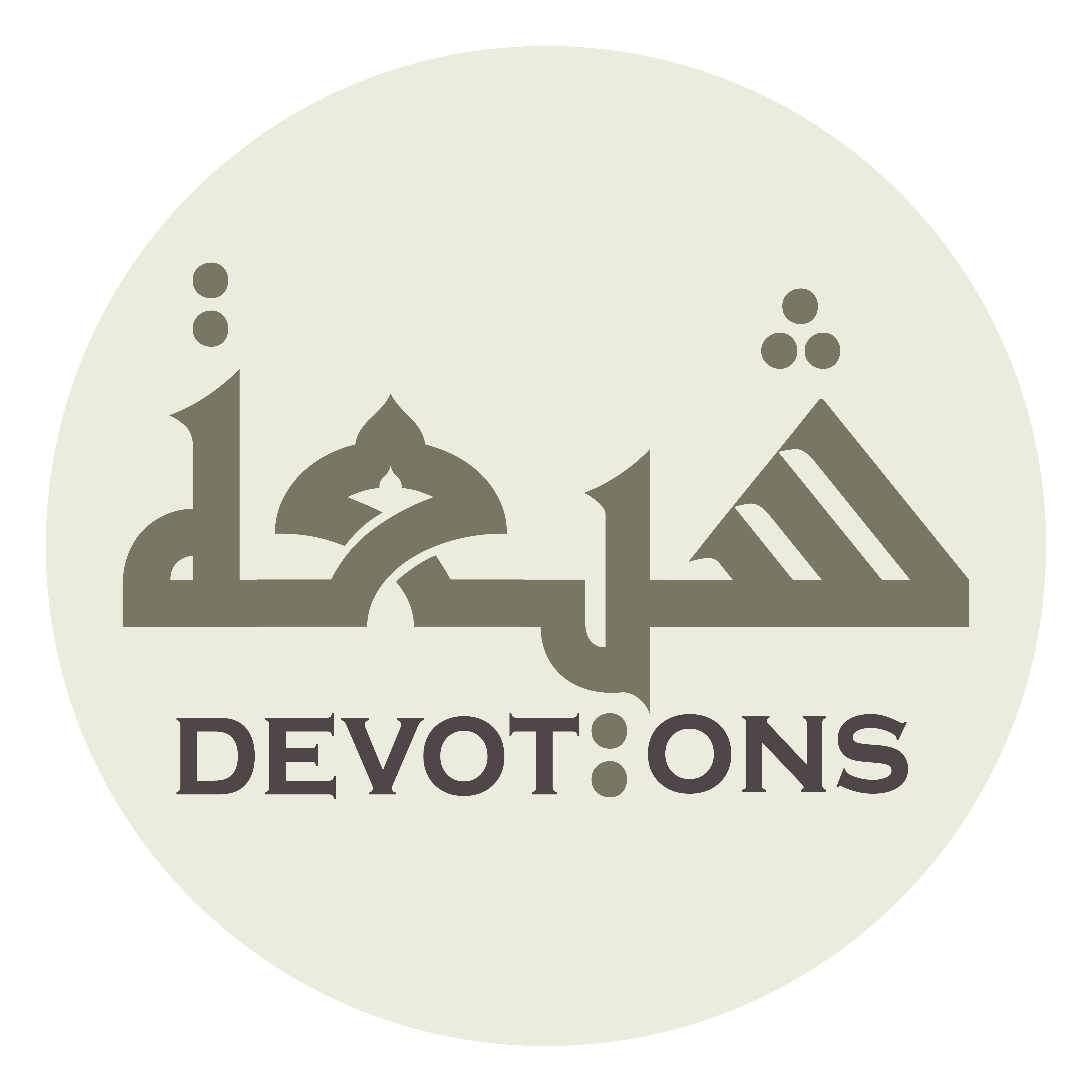 أَللَّهُمَّ وَأَنْتَ حَدَرْتَنِيْ مَاءً مَهِينًا مِنْ صُلْبٍ

allāhumma wa-anta ḥadar-tanī mā-an mahīnan min ṣulb

O God, You caused me to descend as mean water from loins
Dua 32 - Sahifat Sajjadiyyah
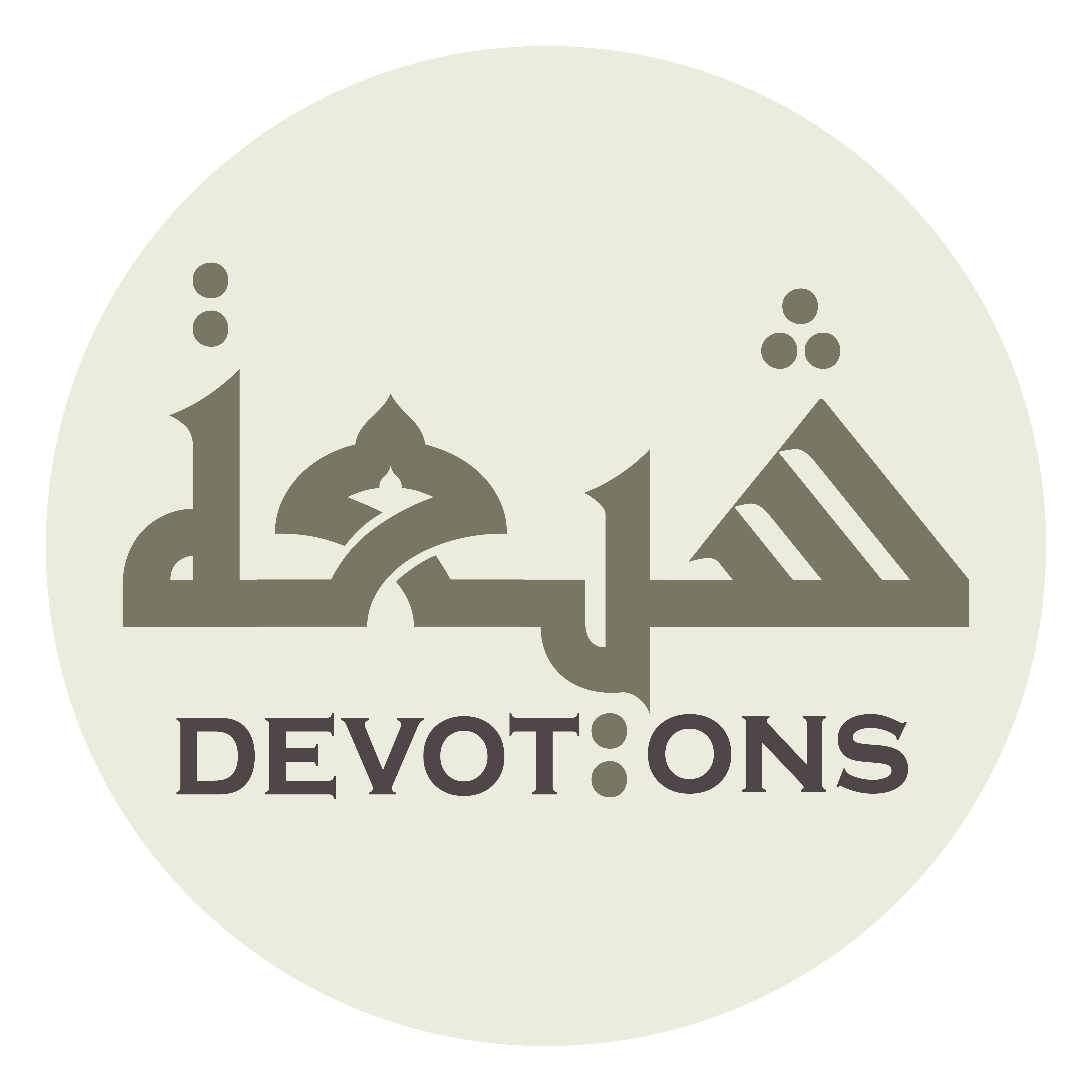 مُتَضَائِقِ الْعِظَامِ حَرِجِ الْمَسَالِكِ

mutaḍā-iqil `iẓāmi ḥarijil masālik

of narrow bones and tight passages
Dua 32 - Sahifat Sajjadiyyah
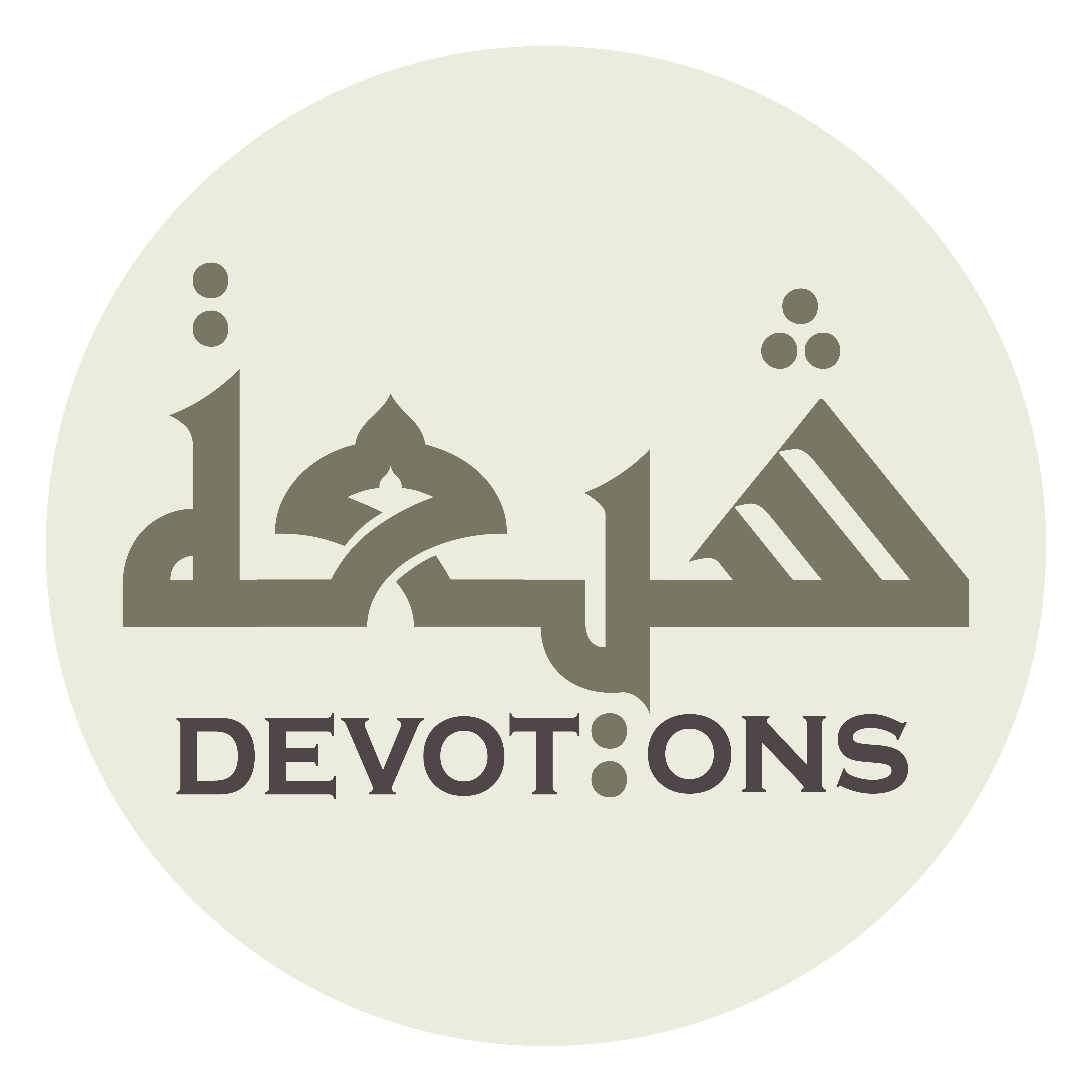 إِلَى رَحِم ضَيِّقَة سَتَرْتَهَا بِالْحُجُبِ

ilā raḥim ḍayyiqat satar-tahā bil ḥujub

into a constricted womb which You hadst covered with veils;
Dua 32 - Sahifat Sajjadiyyah
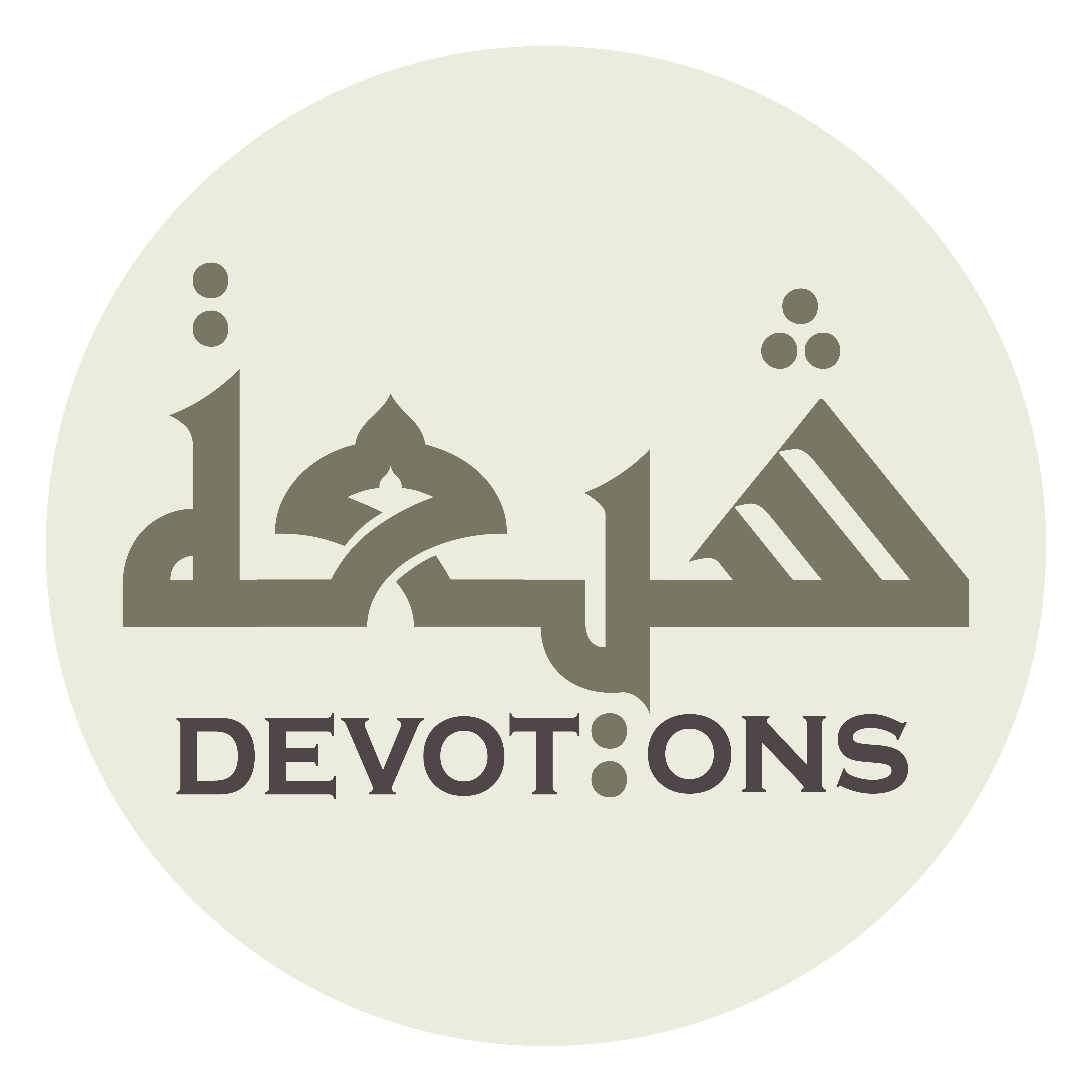 تُصَرِّفُنِيْ حَالًاَ عَنْ حَال حَتَّى انْتَهَيْتَ بِيْ إِلَى تَمَامِ الصُّورَةِ

tuṣarrifunī ḥālana `an ḥāl ḥattantahayta bī ilā tamāmiṣ ṣūrah

You turned me about from state to state until You tookest me to the completion of the form
Dua 32 - Sahifat Sajjadiyyah
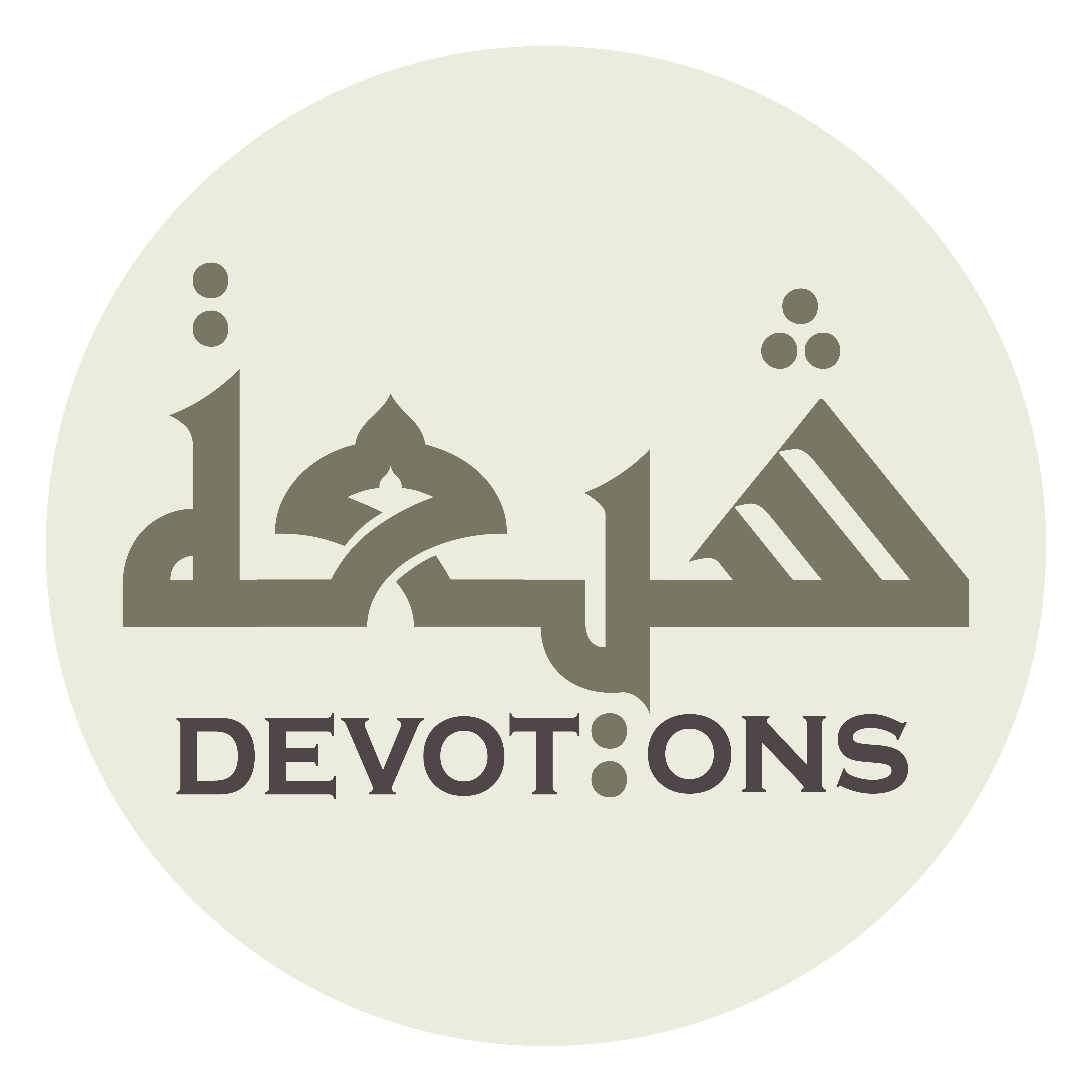 وَأَثْبَتَّ فِيَّ الْجَوَارحَ

wa-athbatta fiyyal jawārḥ

and fixed within me the bodily parts,
Dua 32 - Sahifat Sajjadiyyah
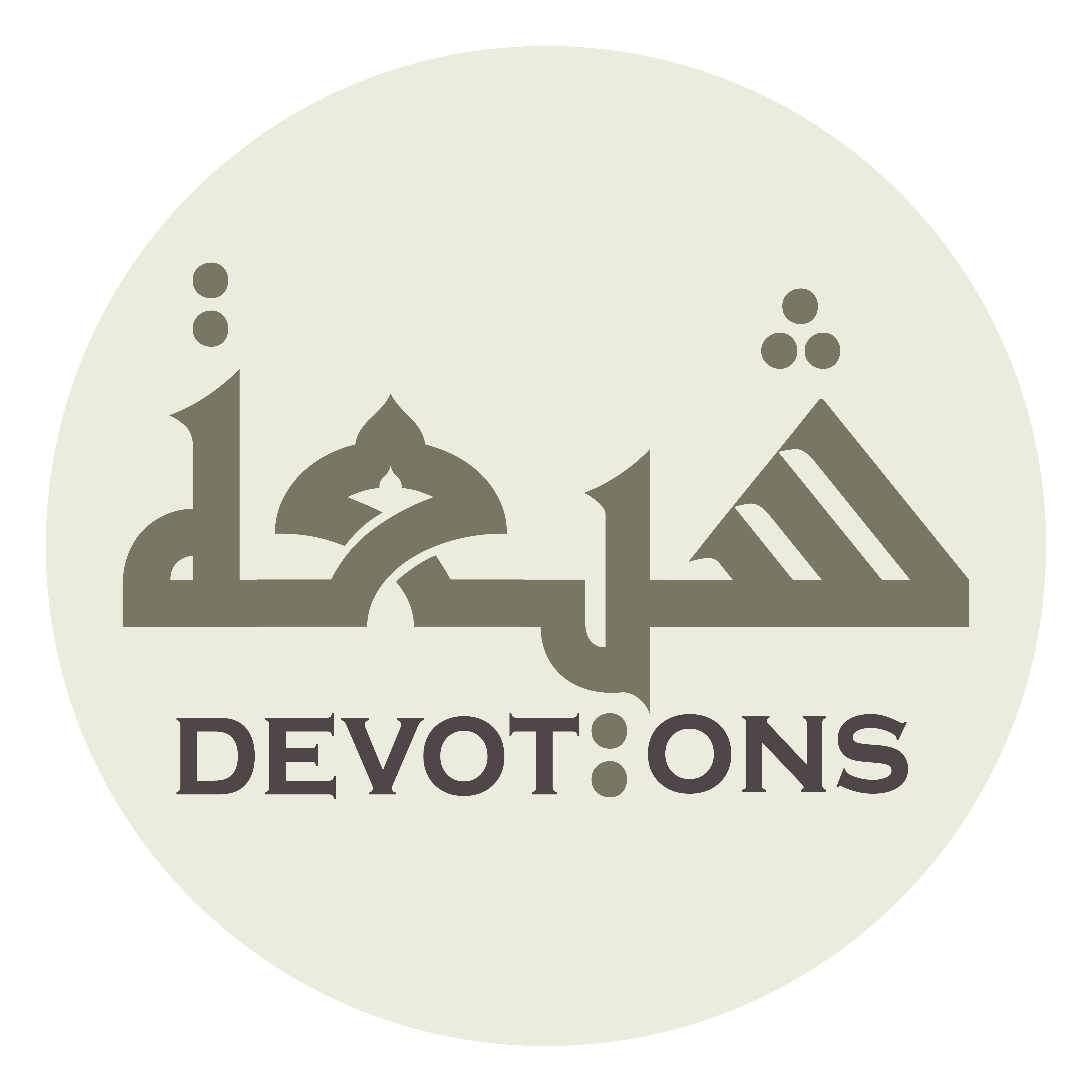 كَمَا نَعَتَّ فِيْ كِتَابِكَ

kamā na`atta fī kitābik

as You hast described in Your Book:
Dua 32 - Sahifat Sajjadiyyah
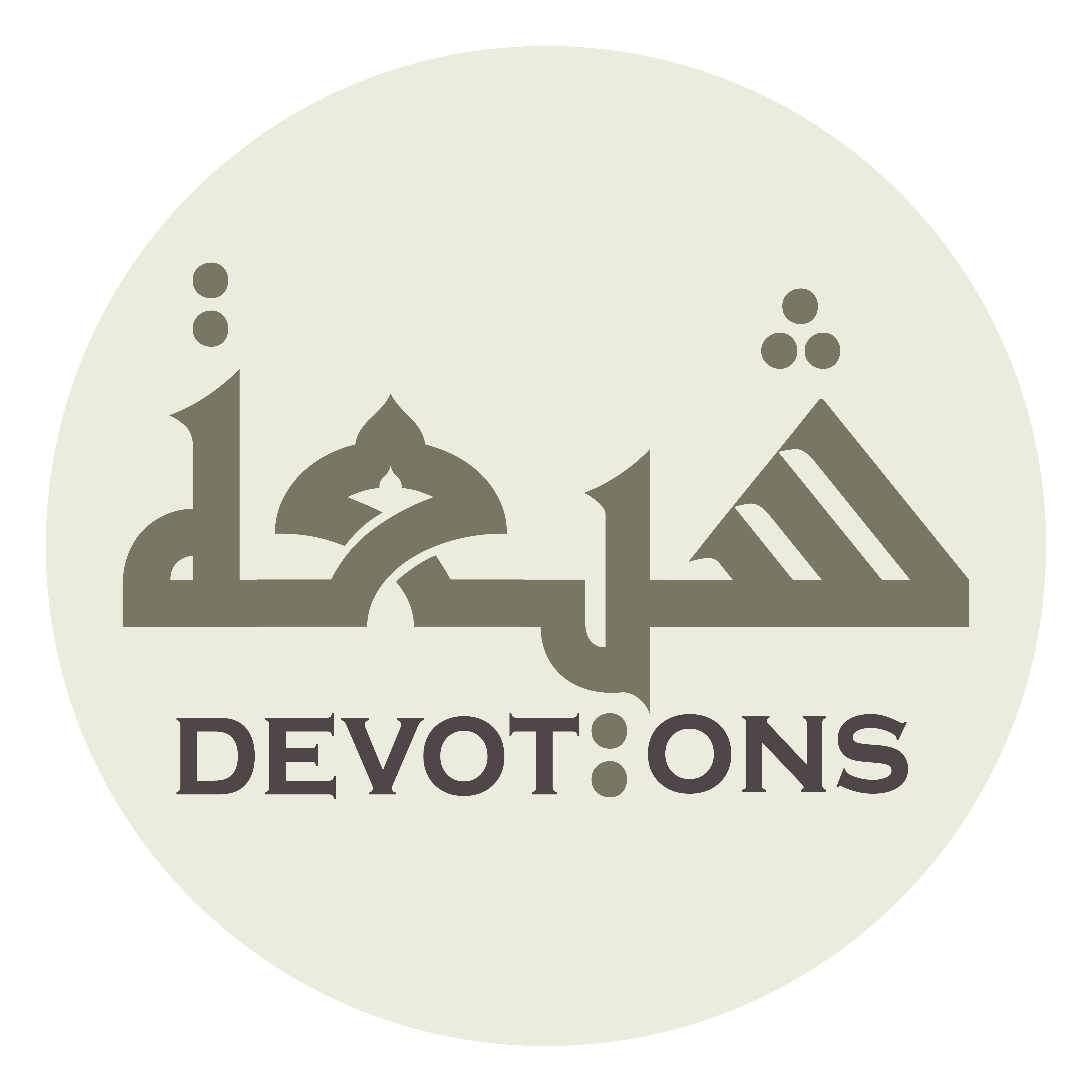 نُطْفَةً ثُمَّ عَلَقَةً ثُمَّ مُضْغَةً ثُمَّ عِظَامًا

nuṭfatan thumma `alaqatan thumma muḍghatan thumma `iẓāmā

a drop, then a clot, then a tissue, then bones,
Dua 32 - Sahifat Sajjadiyyah
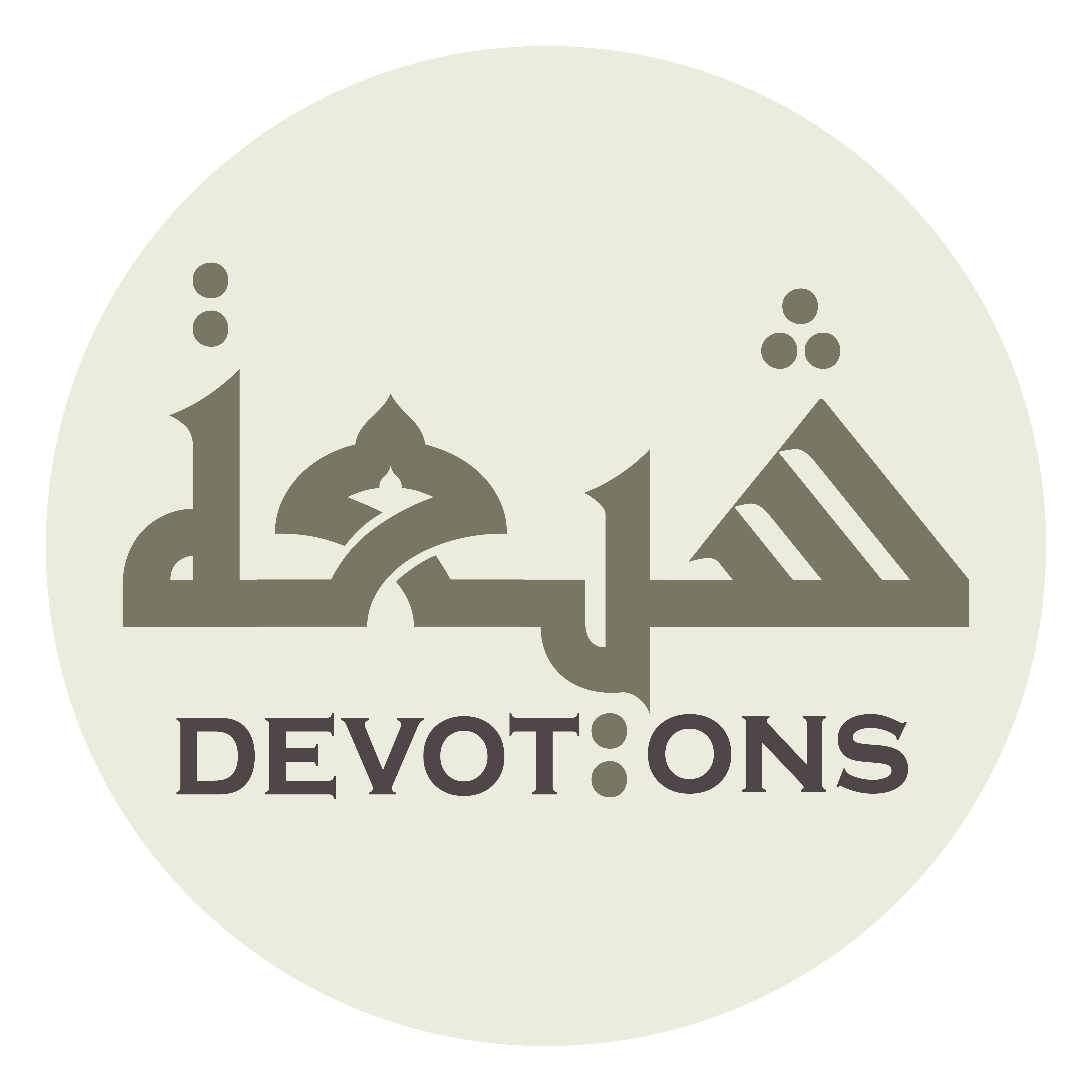 ثُمَّ كَسَوْتَ الْعِظَامَ لَحْمًا ثُمَّ أَنْشَأتَنِيْ خَلْقًا آخَرَ كَمَا شِئْتَ

thumma kasawtal `iẓāma laḥman thumma ansha-tanī khalqan-ākhara kamā shi-t

then You garmented the bones with flesh, then You produced me as another creature as You willed (ref.23:12-14).
Dua 32 - Sahifat Sajjadiyyah
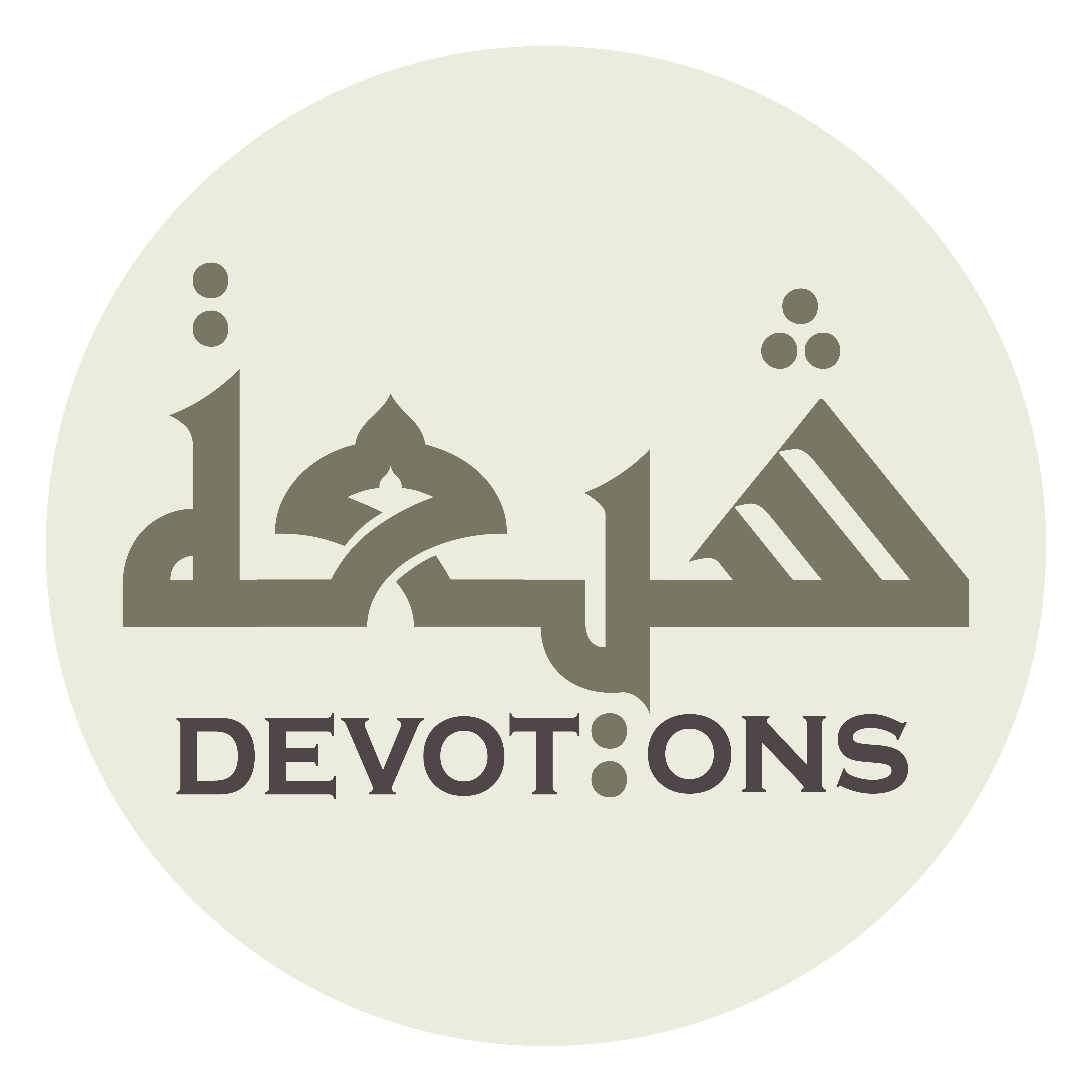 حَتَّى إِذَا احْتَجْتُ إِلَى رِزْقِكَ

ḥattā idhaḥtajtu ilā rizqik

Then, when I needed Your provision,
Dua 32 - Sahifat Sajjadiyyah
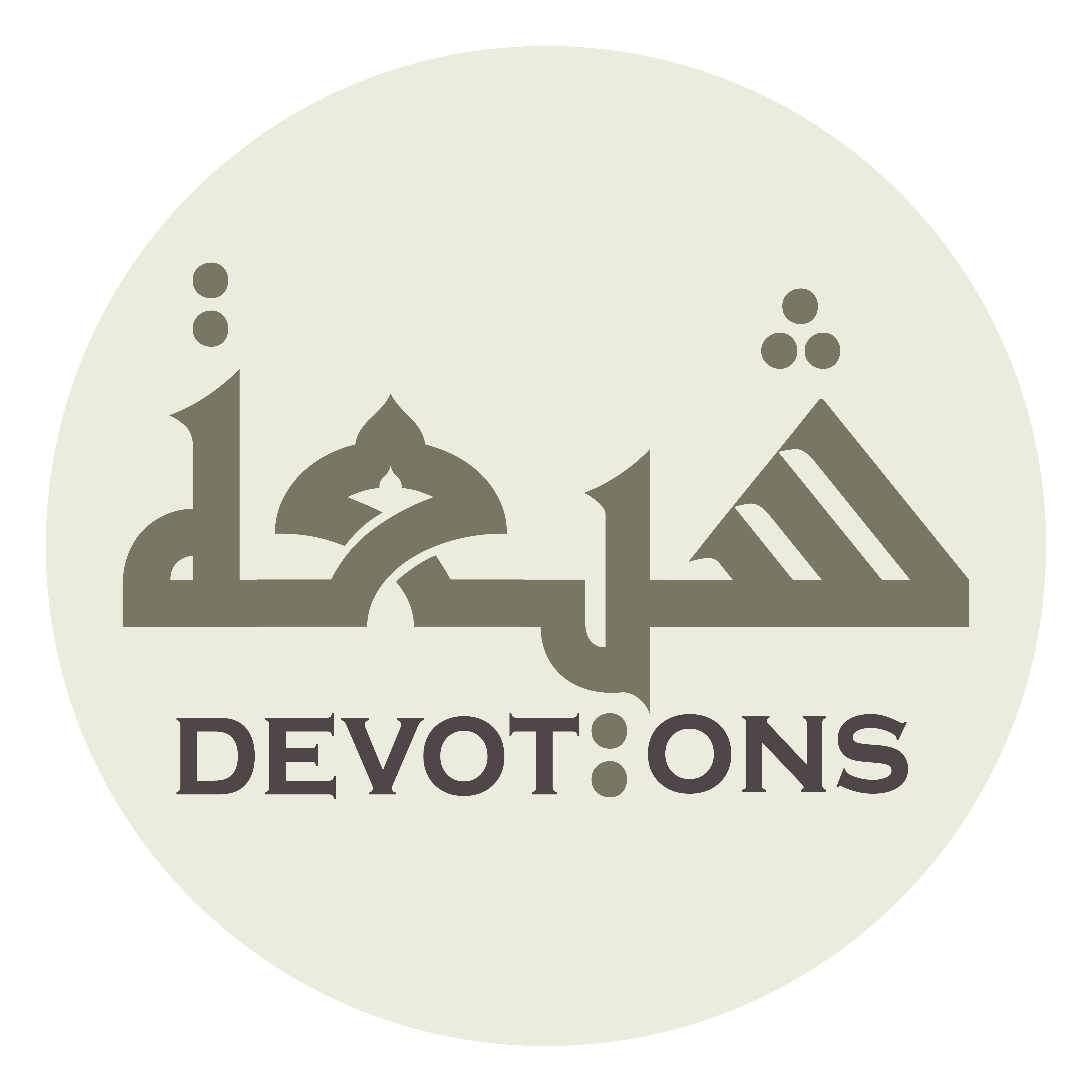 وَلَمْ أَسْتَغْنِ عَنْ غِيَـاثِ فَضْلِكَ

walam astaghni `an ghiyathi faḍlik

and could not do without the aid of Your bounty,
Dua 32 - Sahifat Sajjadiyyah
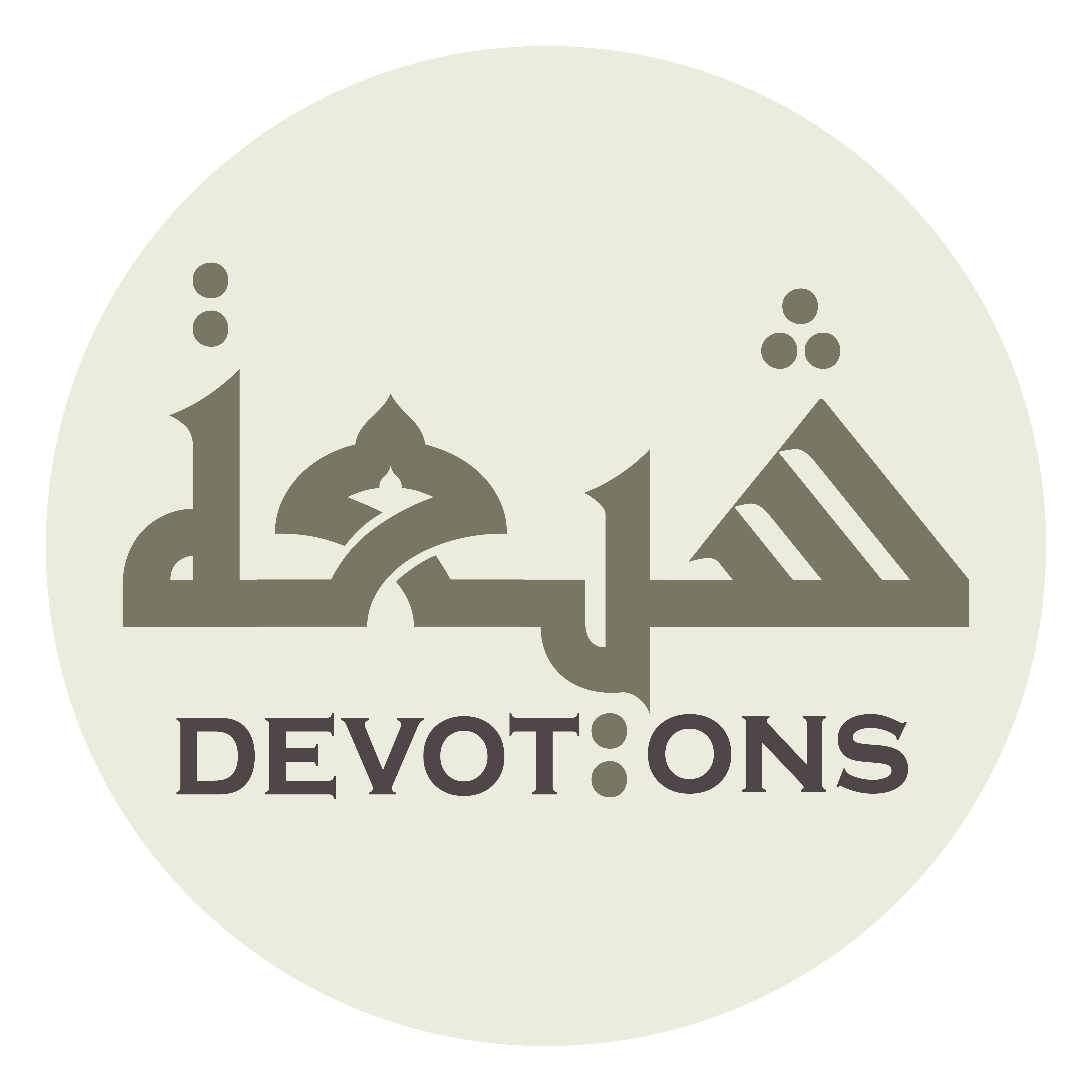 جَعَلْتَ لِيْ قُـوَّتًا مِنْ فَضْلِ طَعَام وَشَرَاب

ja`alta lī quwwatan min faḍli ṭa`ām washarāb

You appointed for me a nourishment from the bounty of the food and drink
Dua 32 - Sahifat Sajjadiyyah
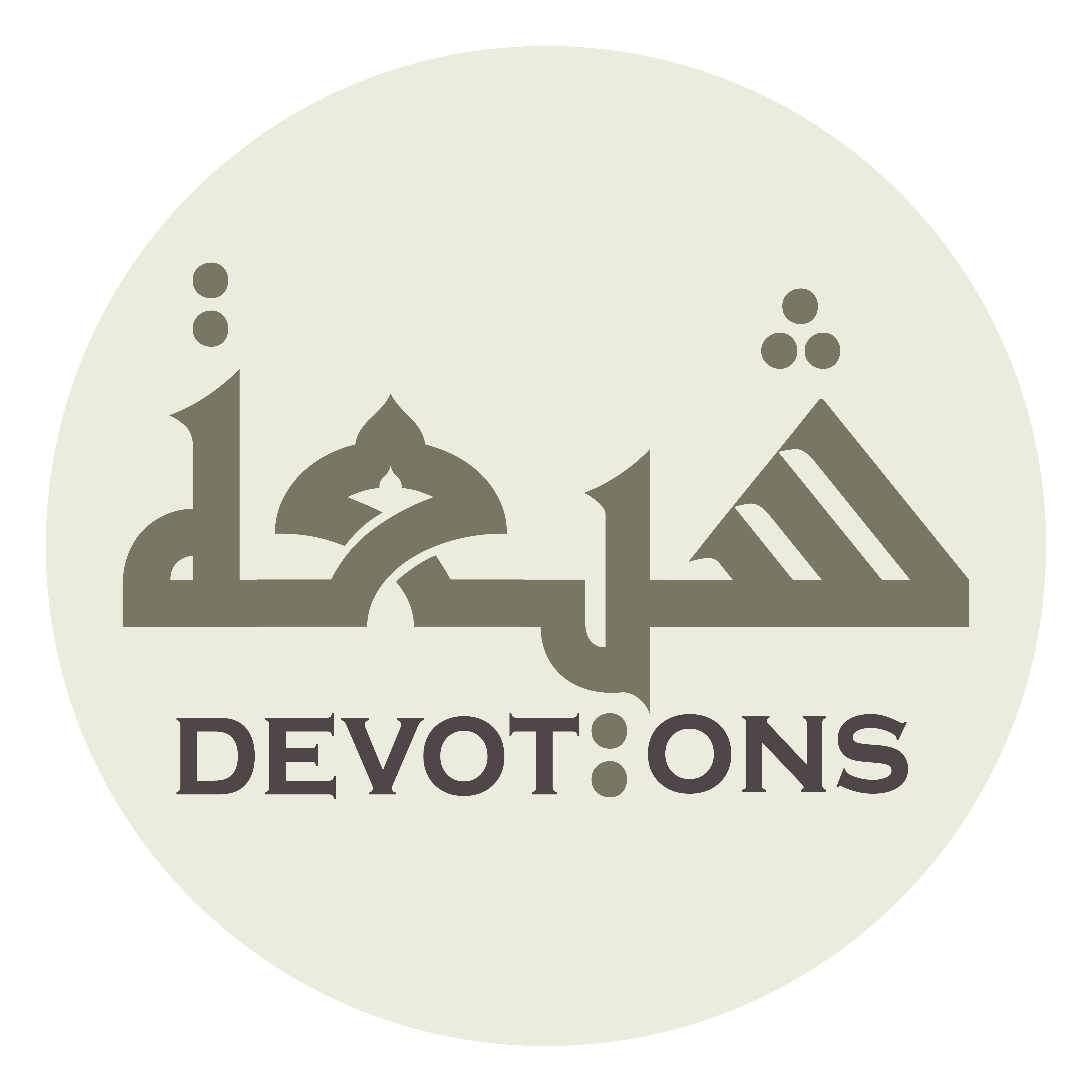 أَجْرَيْتَهُ لِأَمَتِكَ الَّتِيْ أَسْكَنْتَنِيْ جَوْفَهَا وَأَوْدَعْتَنِيْ قَرَارَ رَحِمِهَا

ajraytahu li-amatikal latī askantanī jawfahā wa-awda`tanī qarāra raḥimihā

which You bestowed upon Your handmaid in whose belly You gavest me to rest and in the lodging of whose womb You deposited me.
Dua 32 - Sahifat Sajjadiyyah
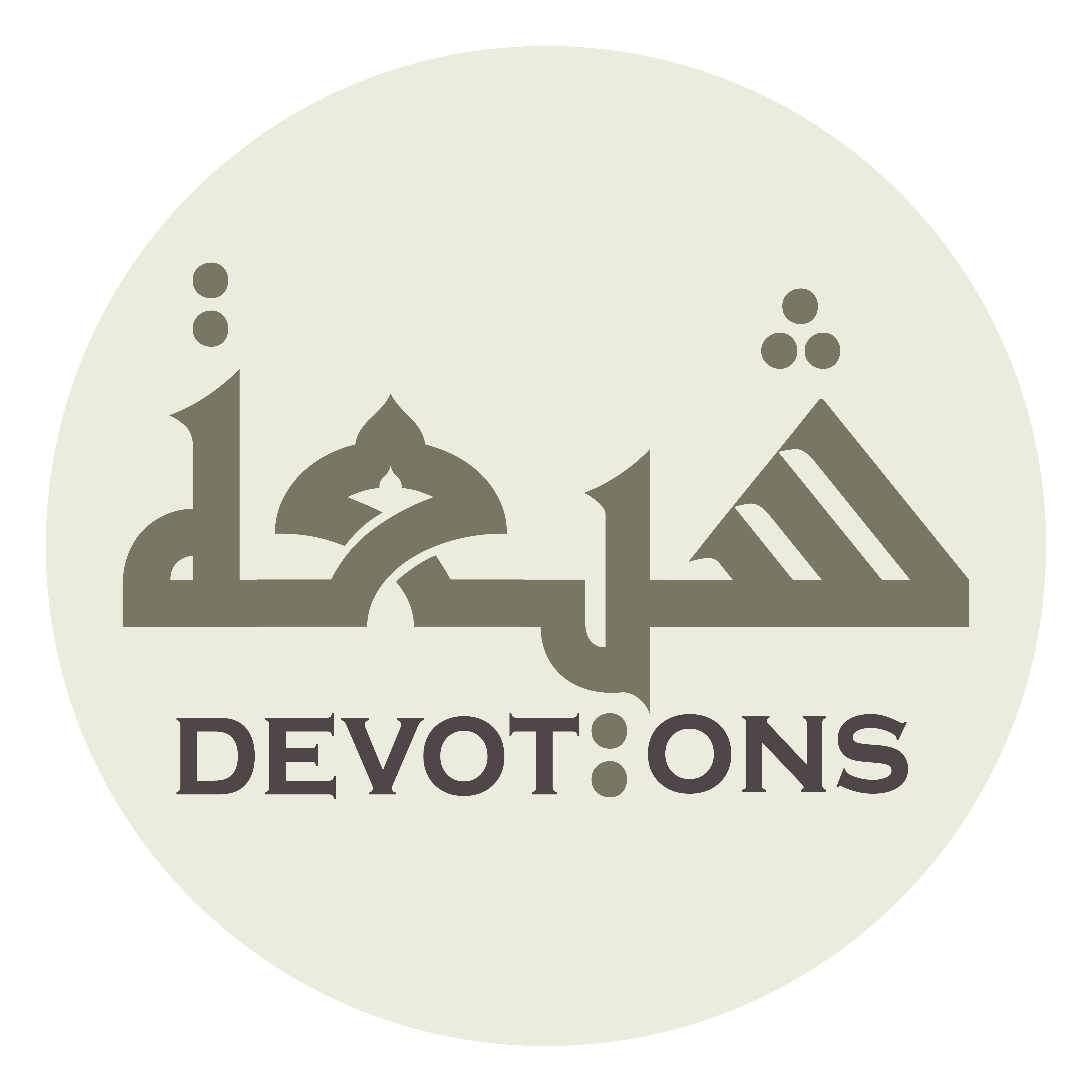 وَلَوْ تَكِلُنِيْ يَا رَبِّ فِيْ تِلْكَ الْحَـالَاتِ إِلَى حَوْلِي

walaw takilunī yā rabbi fī tilkal ḥalāti ilā ḥawlī

Hadst You entrusted me in those states, my Lord, to my own force
Dua 32 - Sahifat Sajjadiyyah
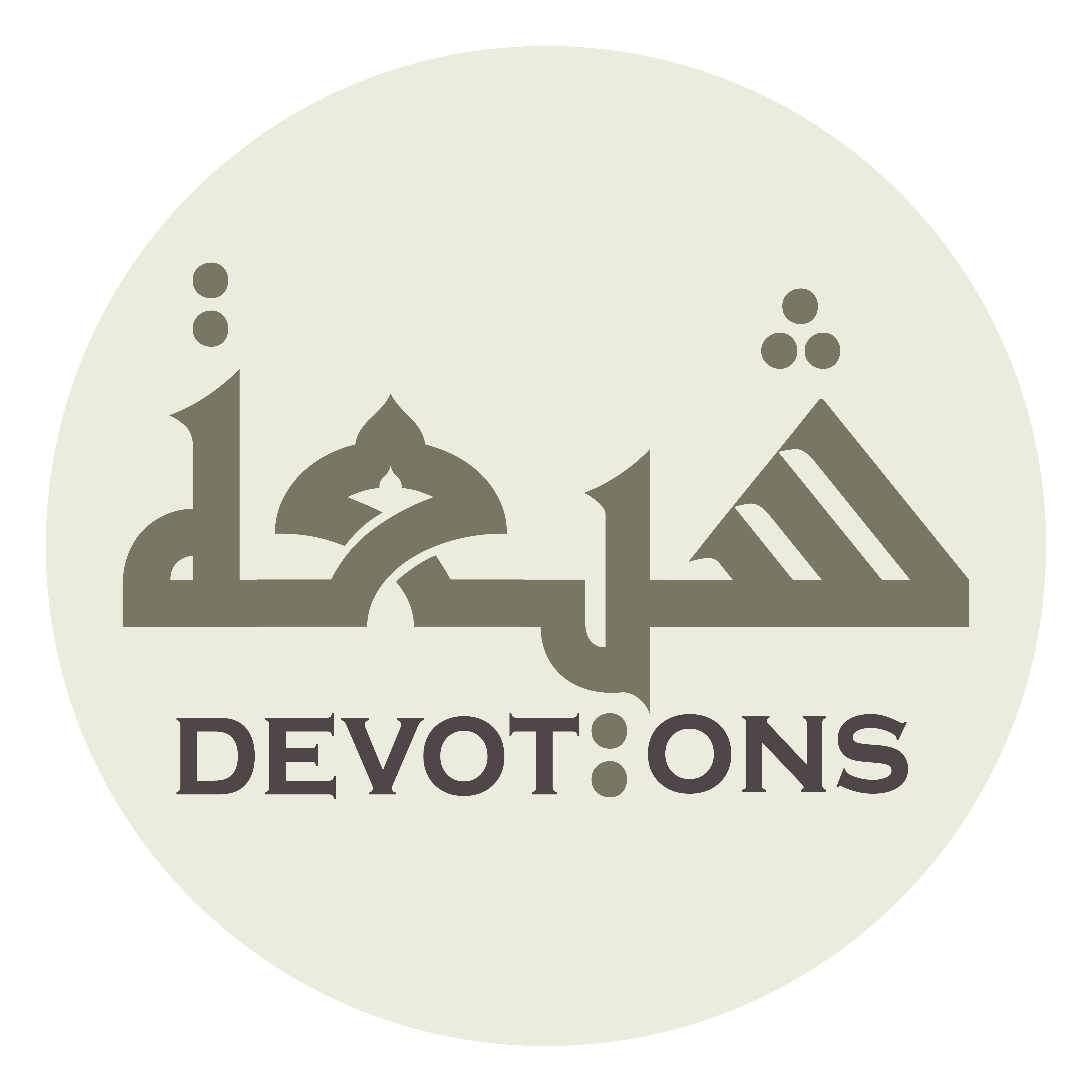 أَوْ تَضْطَرُّنِيْ إِلَى قُوّتي

aw taḍṭarrunī ilā quwwti

or driven me to have recourse to my own strength,
Dua 32 - Sahifat Sajjadiyyah
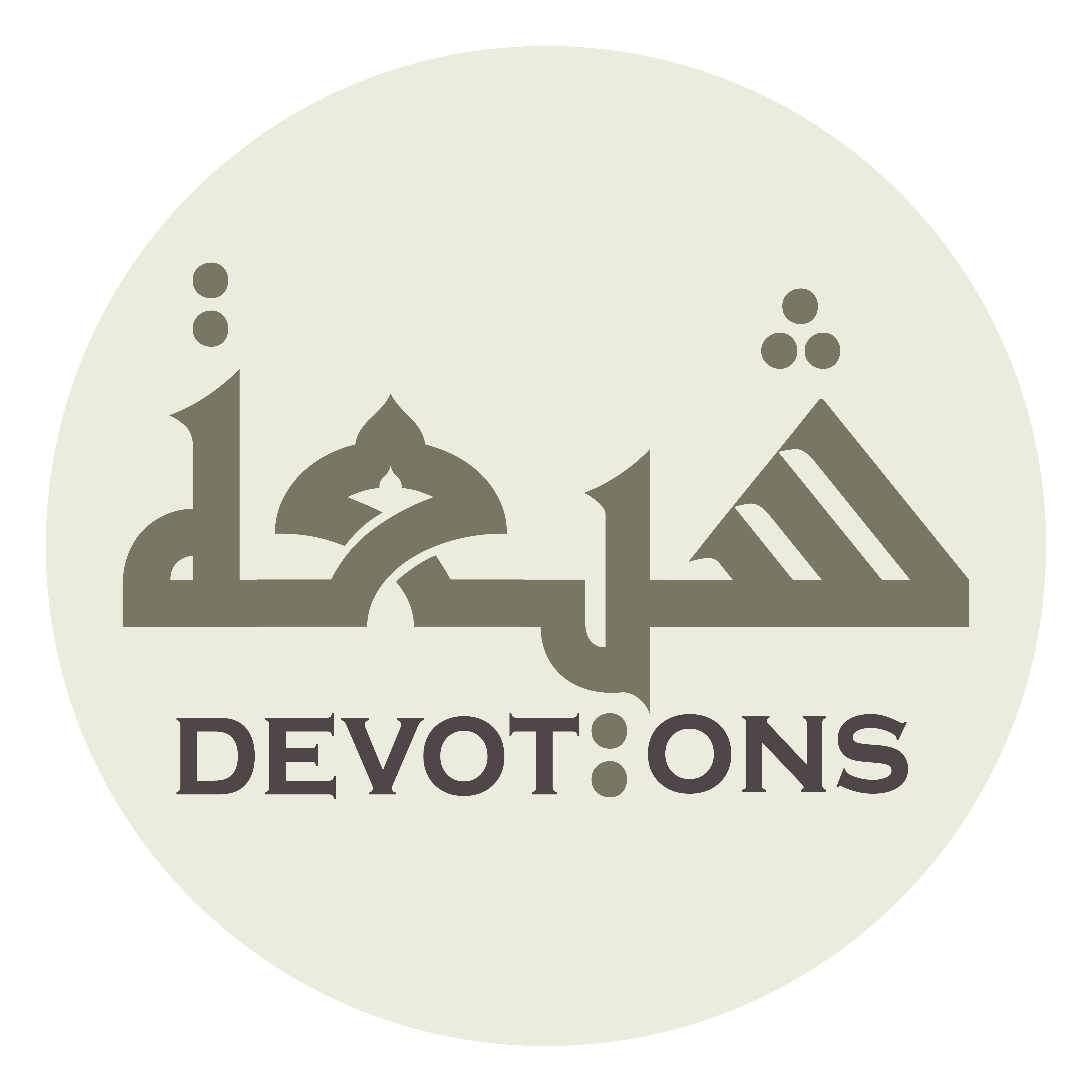 لَكَانَ الْحَوْلُ عَنِّيْ مُعْتَزِلًا، وَلَكَانَتِ الْقُوَّةُ مِنِّيْ بَعِيدَةً

lakānal ḥawlu `annī mu`tazilā, walakānatil quwwatu minnī ba`īdah

force would have been removed from me and strength taken far away.
Dua 32 - Sahifat Sajjadiyyah
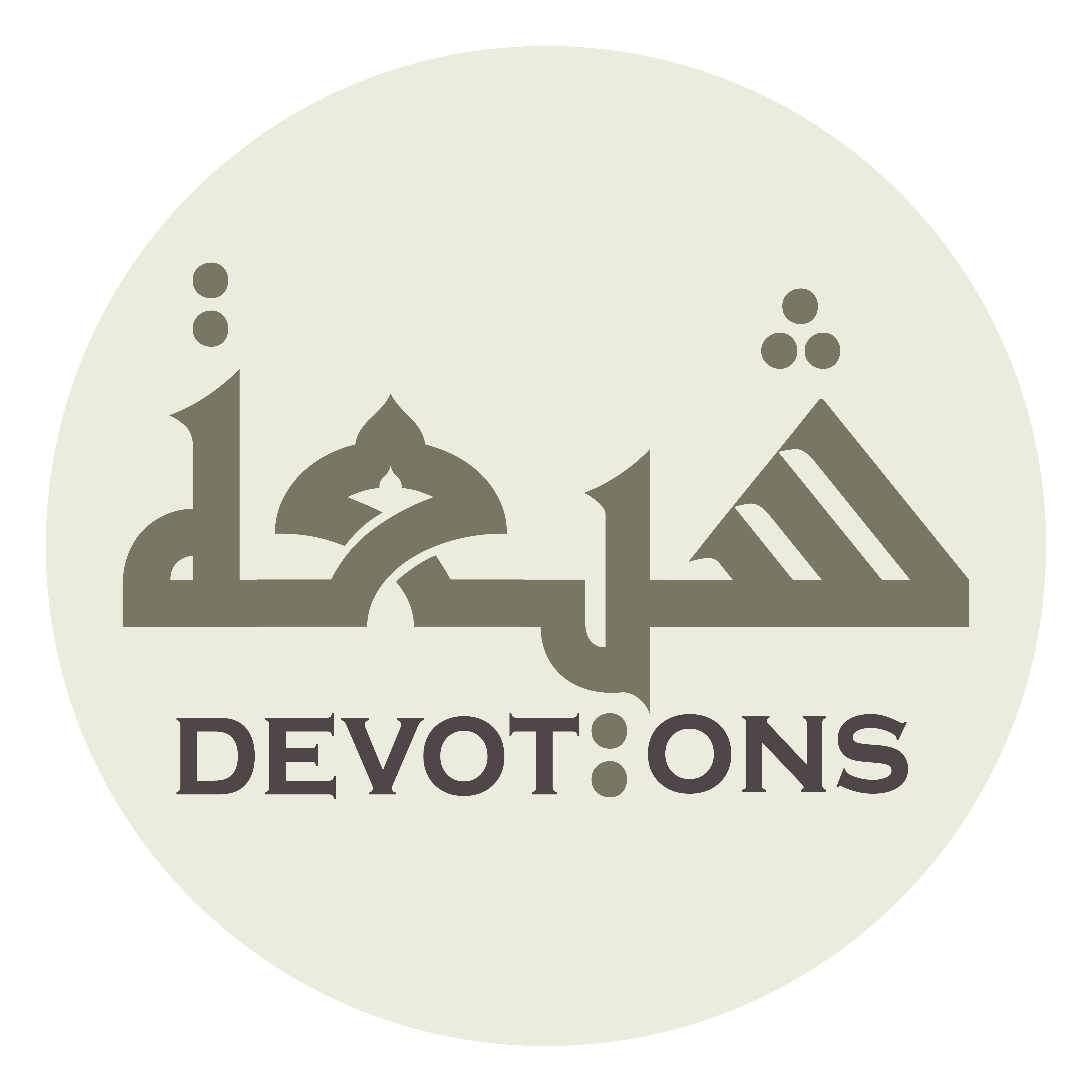 فَغَذَوْتَنِيْ بِفَضْلِكَ غِذَاءَ البَرِّ اللَّطِيفِ

faghadhawtanī bifaḍlika ghidhā-al barril laṭīf

So You hast fed me through Your bounty with the food of the Good, the Gentle;
Dua 32 - Sahifat Sajjadiyyah
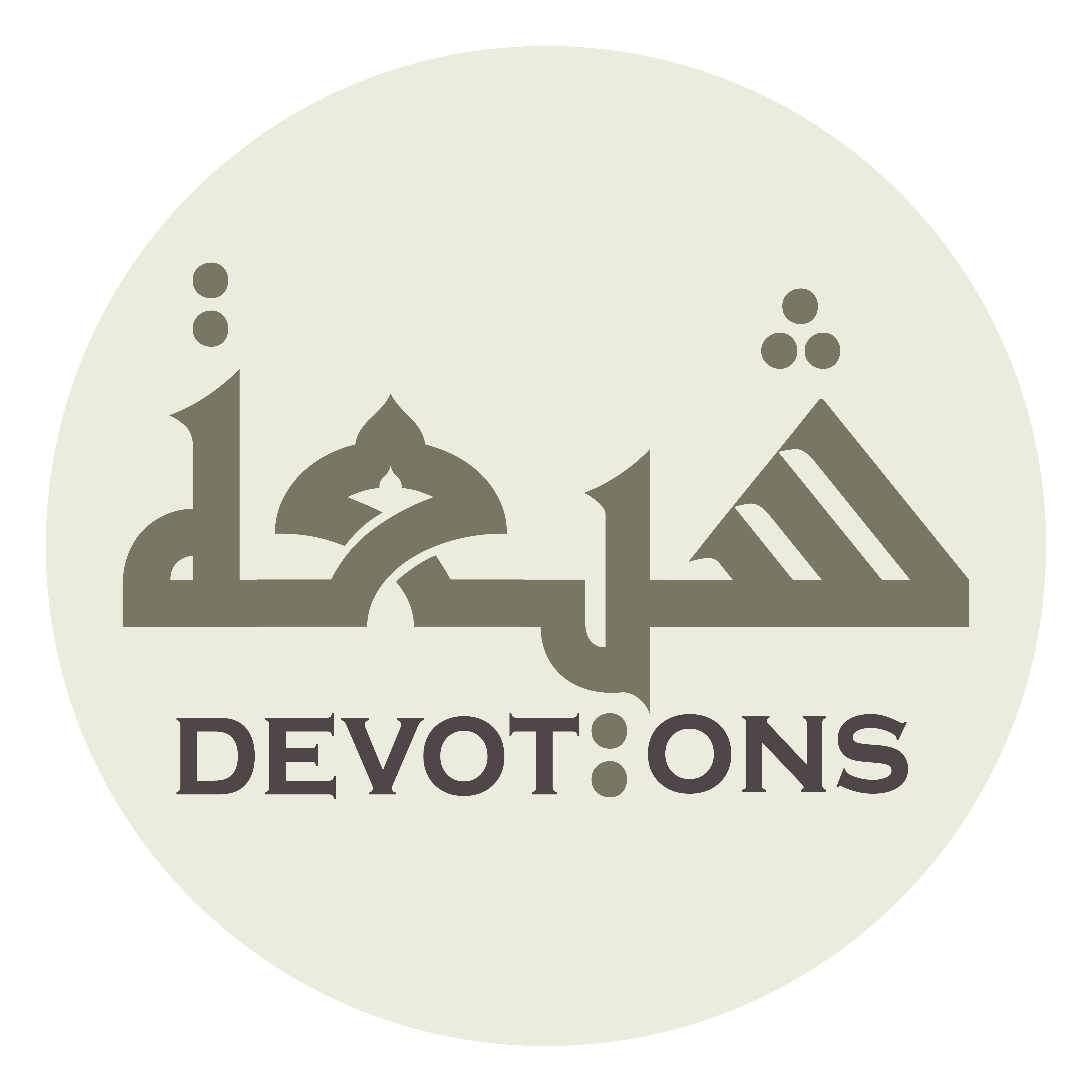 تَفْعَلُ ذٰلِكَ بِيْ تَطَوُّلًا عَلَيَّ إِلَى غَايَتِيْ هَذِهِ

taf`alu dhālika bī taṭawwulan `alayya ilā ghāyatī hadhih

You hast done that for me in graciousness toward me up to this my present point.
Dua 32 - Sahifat Sajjadiyyah
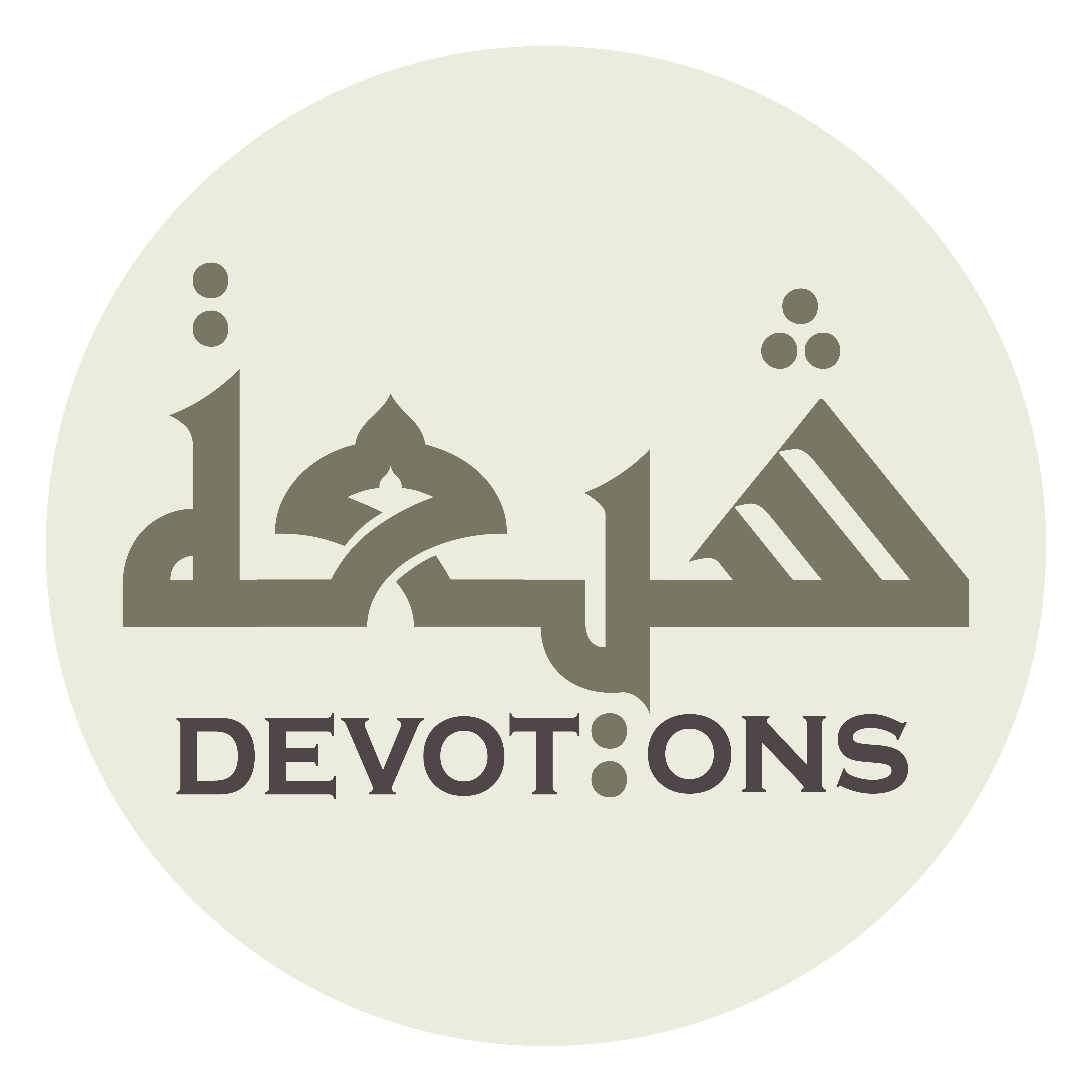 لَا أَعْدَمُ بِرَّكَ وَلَا يُبْطِئُ بِيْ حُسْنُ صَنِيعِكَ

lā a`damu birraka walā yubṭi-u bī ḥusnu ṣanī`ik

I do not lack Your goodness nor does Your benefaction keep me waiting.
Dua 32 - Sahifat Sajjadiyyah
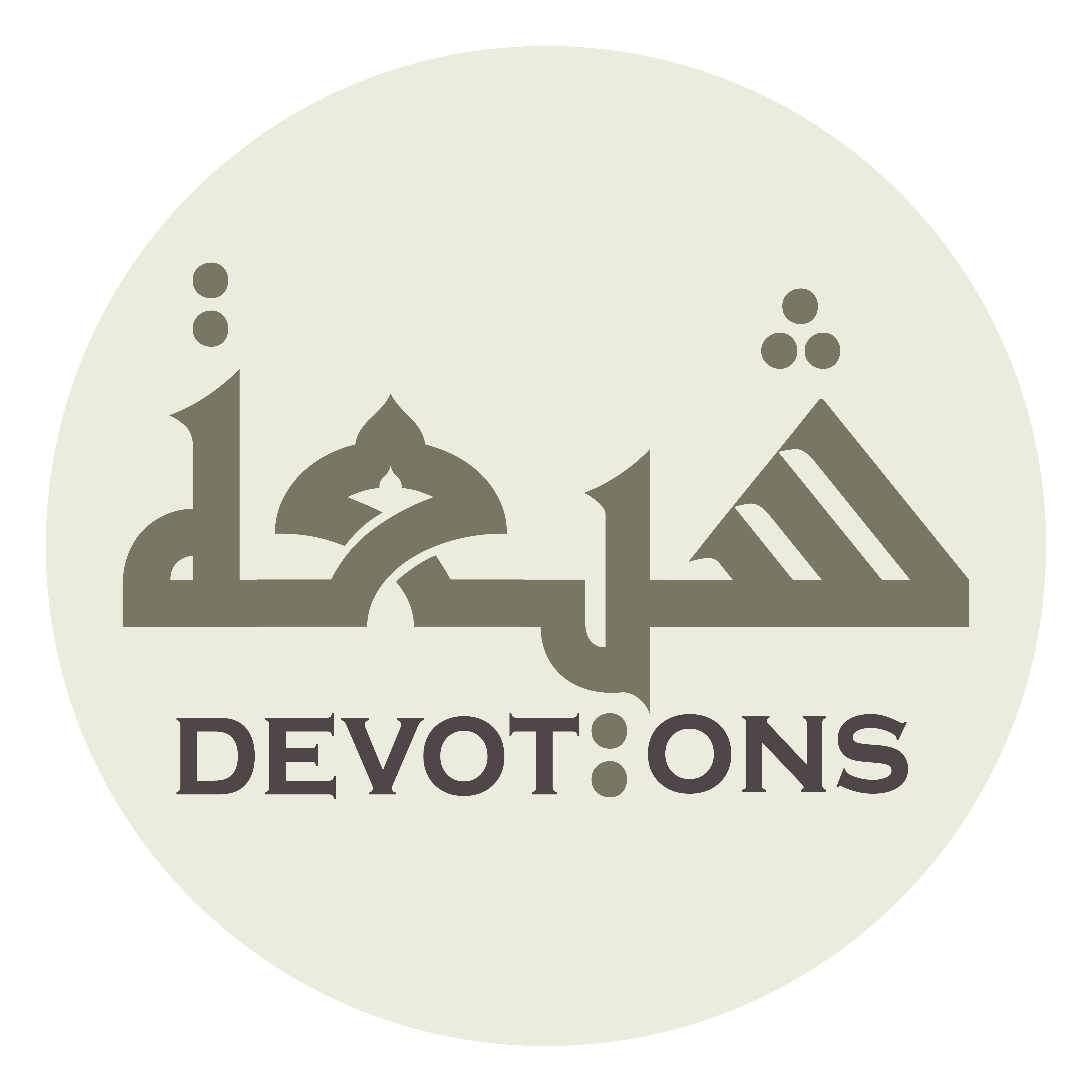 وَلَا تَتَأَكَّدُ مَعَ ذٰلِكَ ثِقَتِي

walā tata-akkadu ma`a dhālika thiqatī

Yet with all that, my trust has not become firm enough
Dua 32 - Sahifat Sajjadiyyah
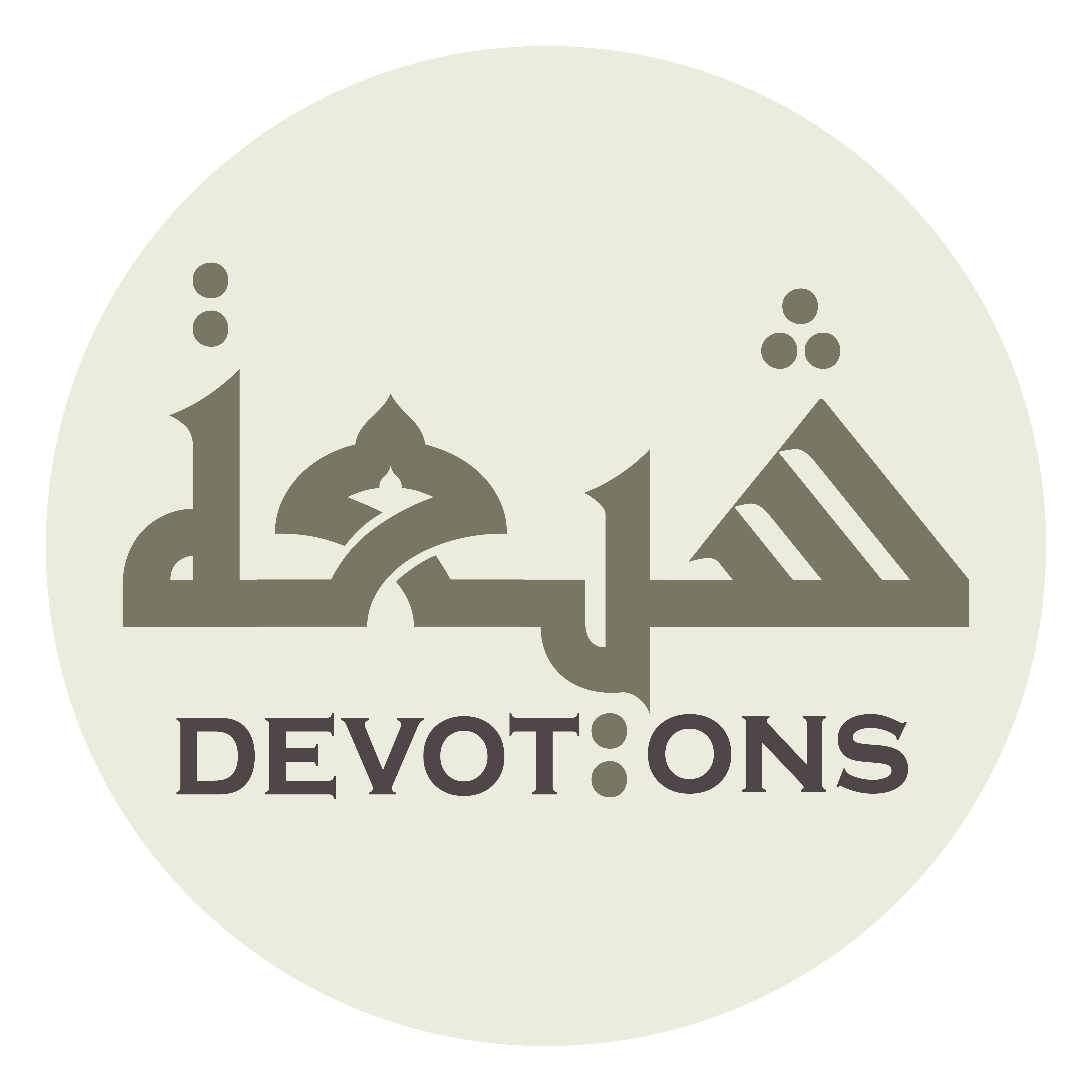 فَأَتَفَرَّغَ لِمَا هُوَ أَحْظَى لِيْ عِنْدَكَ

fa-atafarragha limā huwa aḥẓā lī `indak

that I might free myself for that which is more favoured by You.
Dua 32 - Sahifat Sajjadiyyah
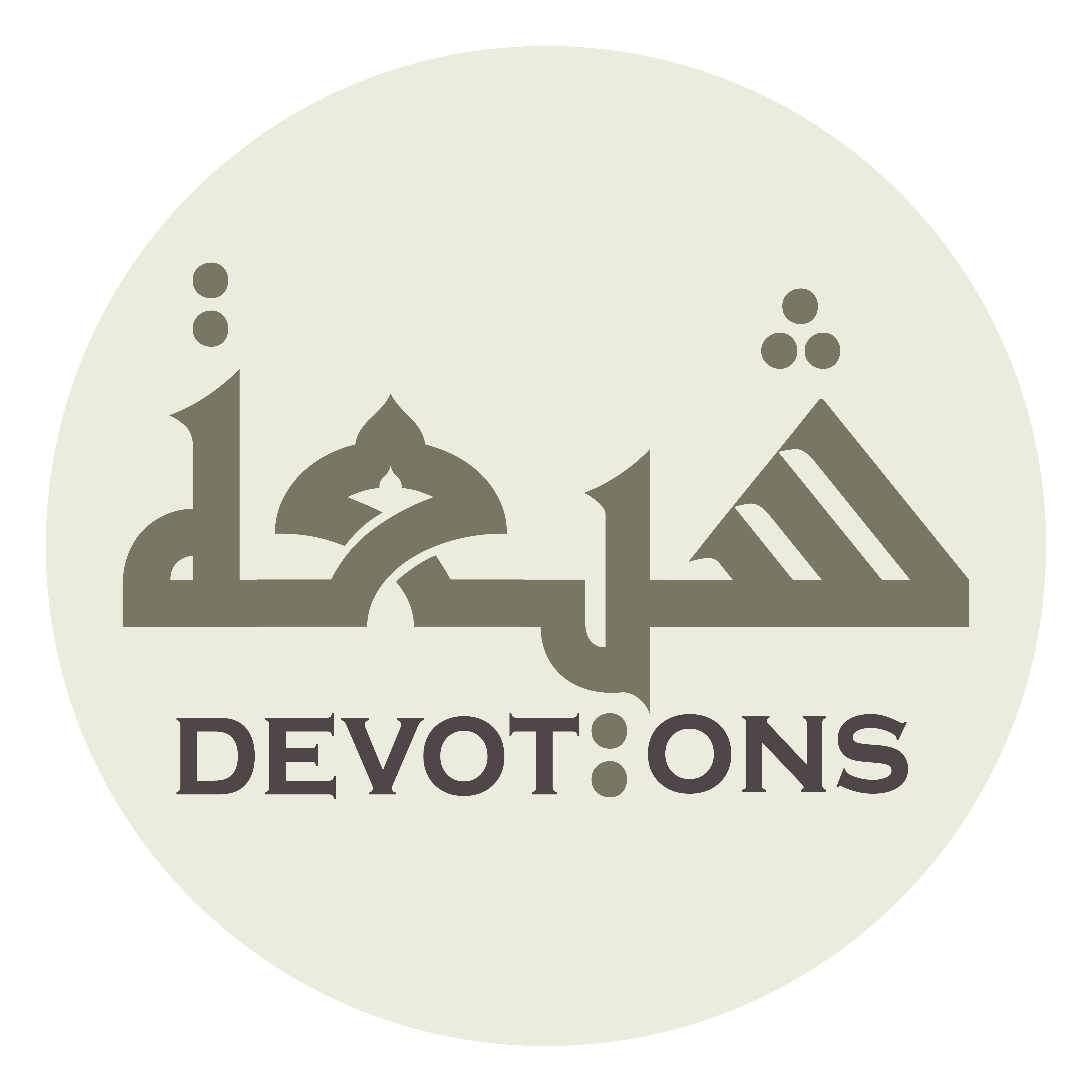 قَدْ مَلَكَ الشَّيْطَانُ عِنَانِيْ فِيْ سُوءِ الظَّنِّ وَضَعْفِ الْيَقِينِ

qad malakash shayṭānu `inānī fī sū-iẓ ẓanni waḍa`fil yaqīn

Satan has taken possession of my reins through my distrust and frail certainty.
Dua 32 - Sahifat Sajjadiyyah
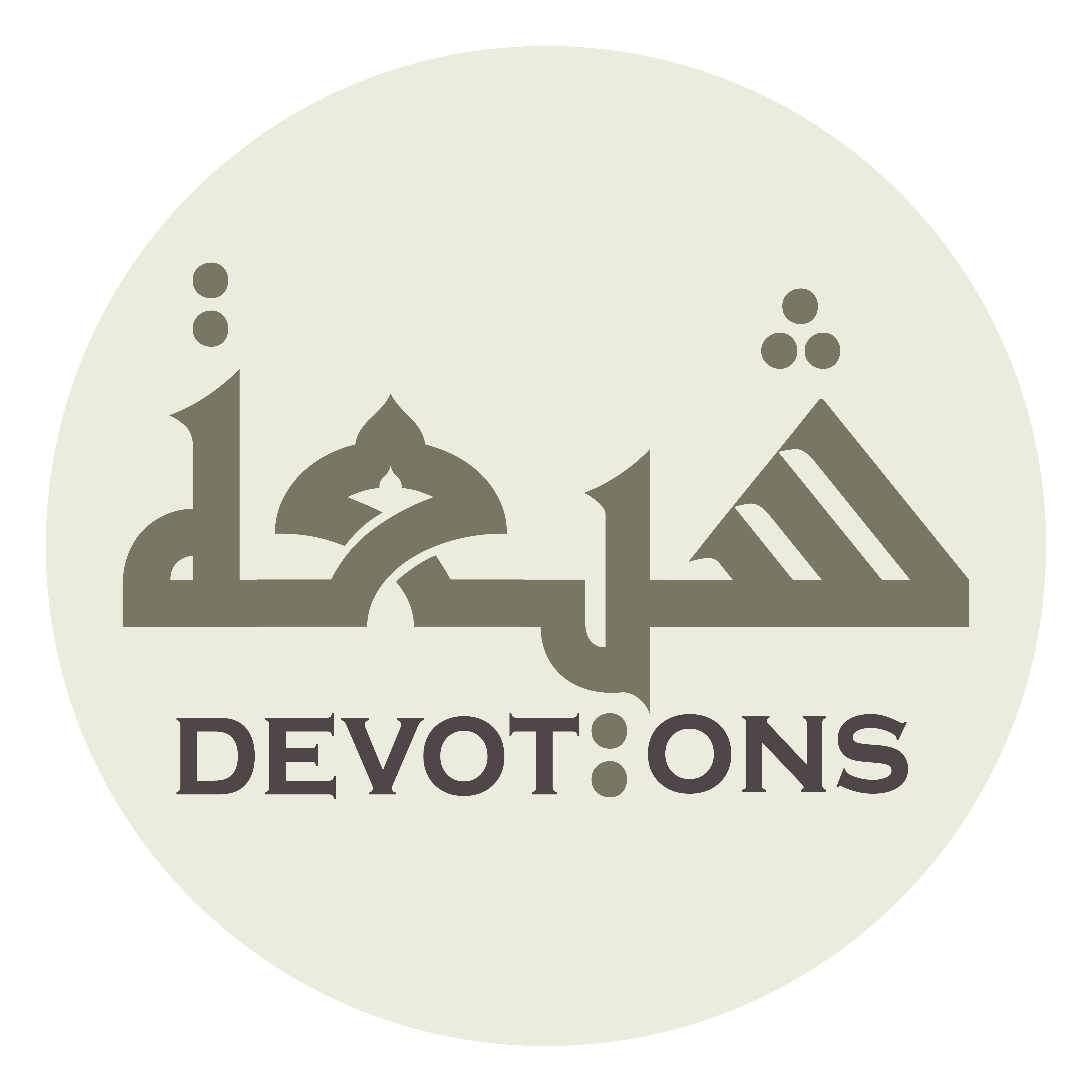 فَأَنَا أَشْكُوْ سُوْءَ مُجَاوَرَتِهِ لِيْ وَطَـاعَةَ نَفْسِيْ لَـهُ

fa-ana ashkū sū-a mujāwaratihi lī waṭa`ata nafsī lah

I complain of his evil neighbourhood with me and my soul's obedience toward him!
Dua 32 - Sahifat Sajjadiyyah
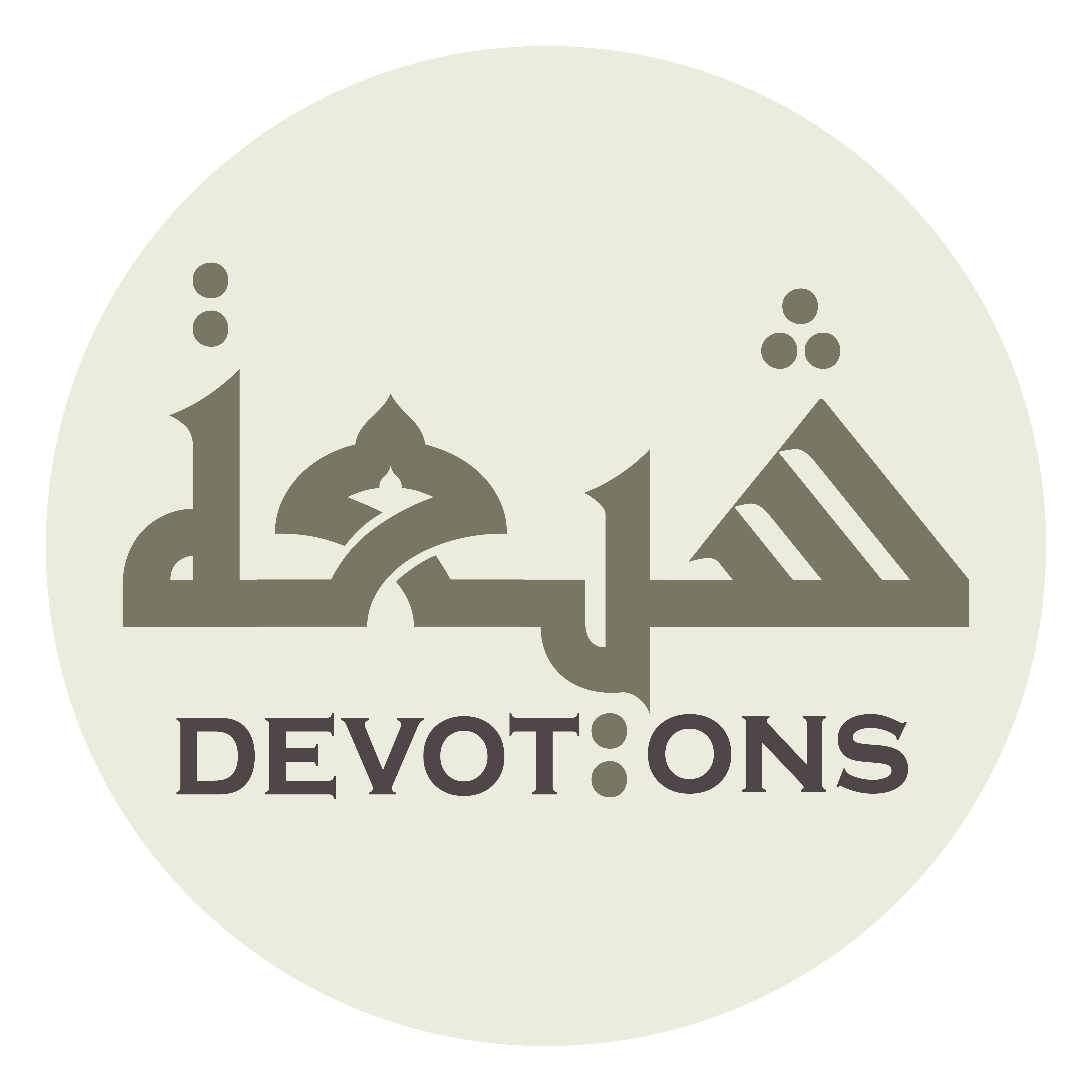 وَأَسْتَعْصِمُـكَ مِنْ مَلَكَتِهِ، وَأَتَضَـرَّعُ إِلَيْكَ فِيْ صَرْفِ كَيْدِهِ عَنِّيْ

wa-asta`ṣimuka min malakatih, wa-ataḍarra`u ilayka fī ṣar-fi kaydihi `annī

I ask You to preserve me against his domination, and I plead with You to turn his trickery away from me!
Dua 32 - Sahifat Sajjadiyyah
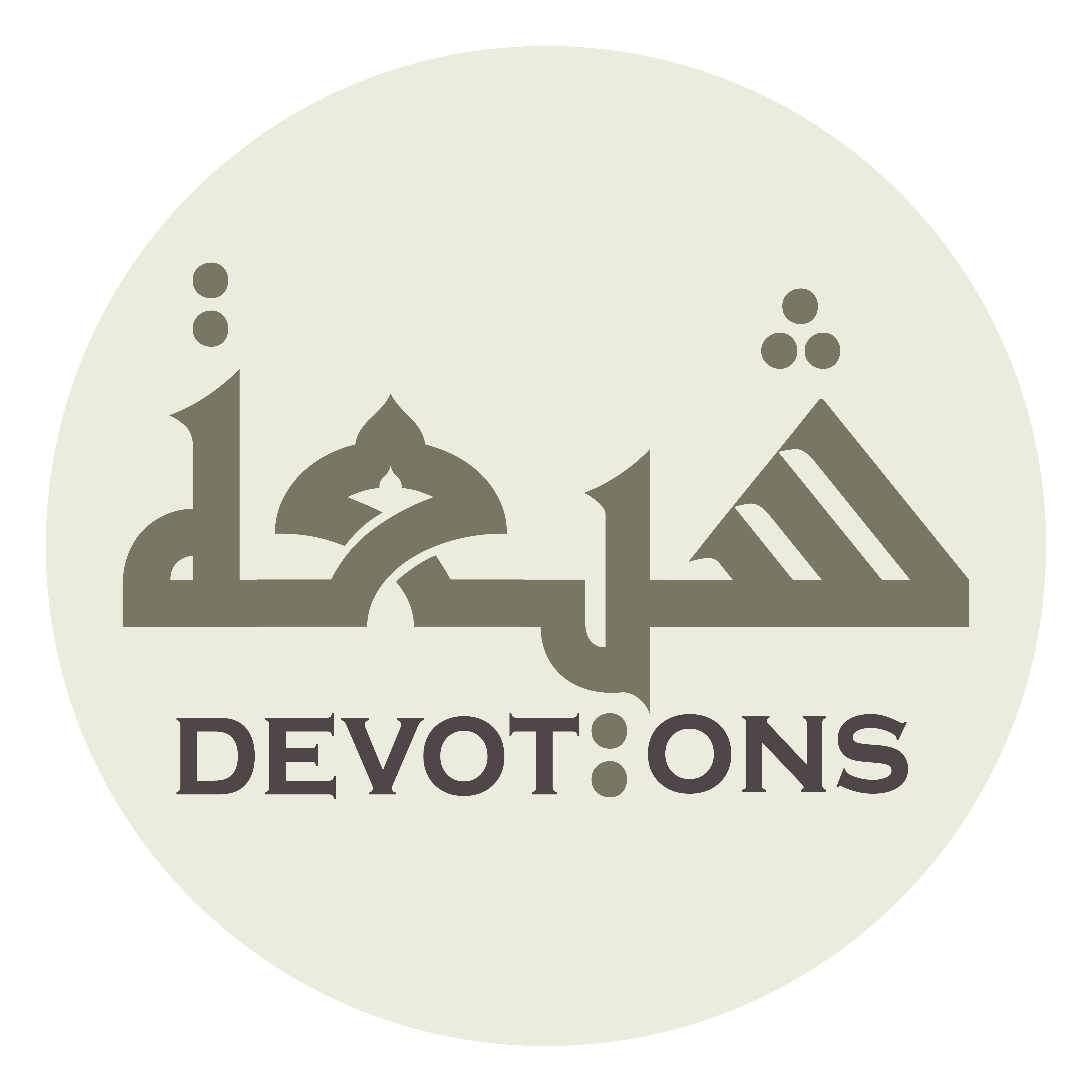 وَ أَسْأَلُكَ فِيْ أَنْ تُسَهِّلَ إِلَى رِزْقِيْ سَبِيْلًا

wa as-aluka fī an tusahhila ilā rizqī sabīlā

I ask You to make the path to my provision easy,
Dua 32 - Sahifat Sajjadiyyah
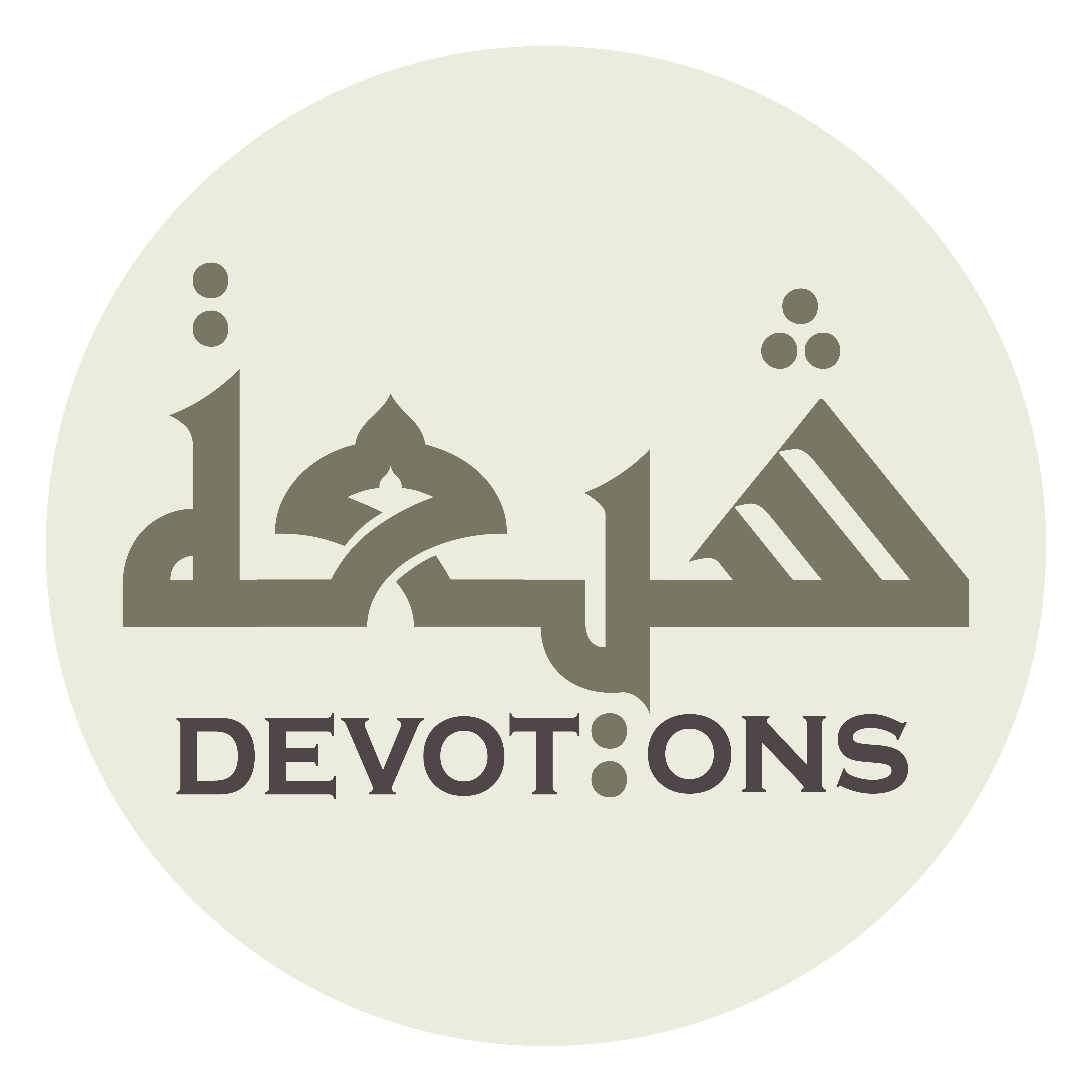 فَلَكَ الْحَمْدُ عَلَى ابْتِدَائِكَ بِالنِّعَمِ الْجِسَامِ

falakal ḥamdu `alabtidā-ika binni`amil jisām

since to You belongs praise for Your beginning with immense favours
Dua 32 - Sahifat Sajjadiyyah
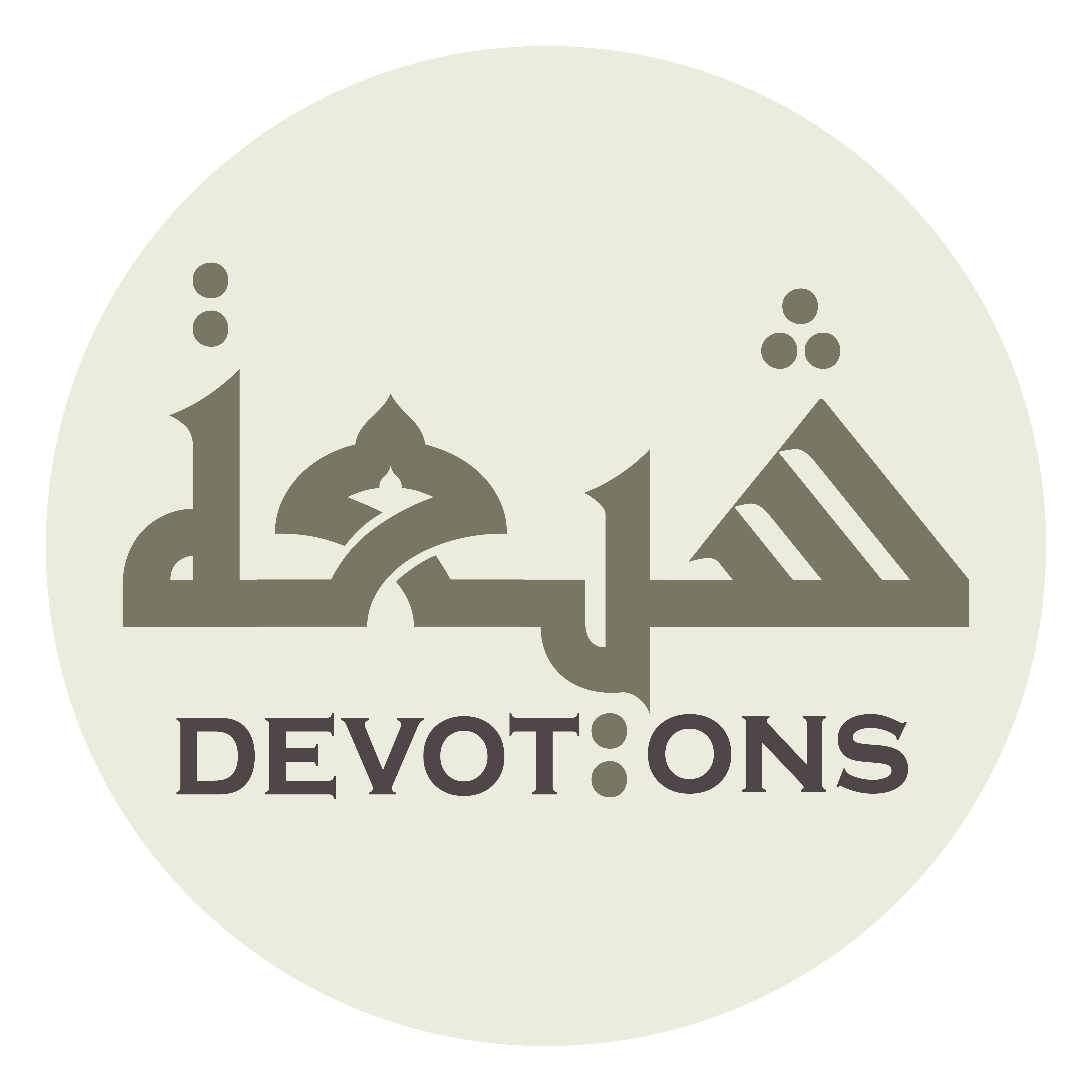 وَإِلْهَامِكَ الشُّكْرَ عَلَى الْإِحْسَانِ وَالْاِنْعَامِ

wa-ilhāmikash shukra `alal iḥsāni wal-in`ām

and Your inspiring gratitude for beneficence and bestowing favour!
Dua 32 - Sahifat Sajjadiyyah
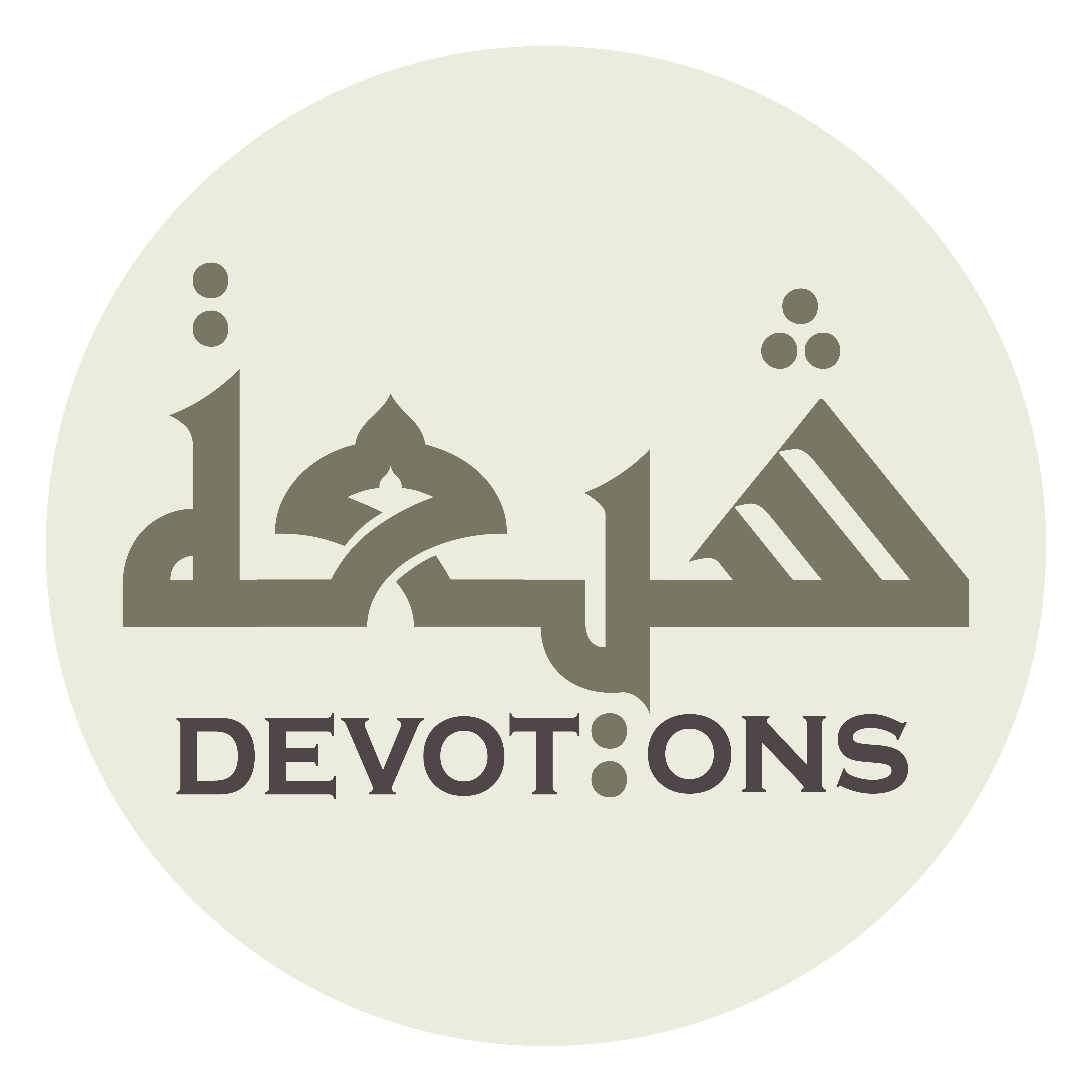 فَصَلِّ عَلَى مُحَمَّدٍ وَ آلِهِ

faṣalli `alā muḥammadin wa ālih

Bless Muhammad and his Household,
Dua 32 - Sahifat Sajjadiyyah
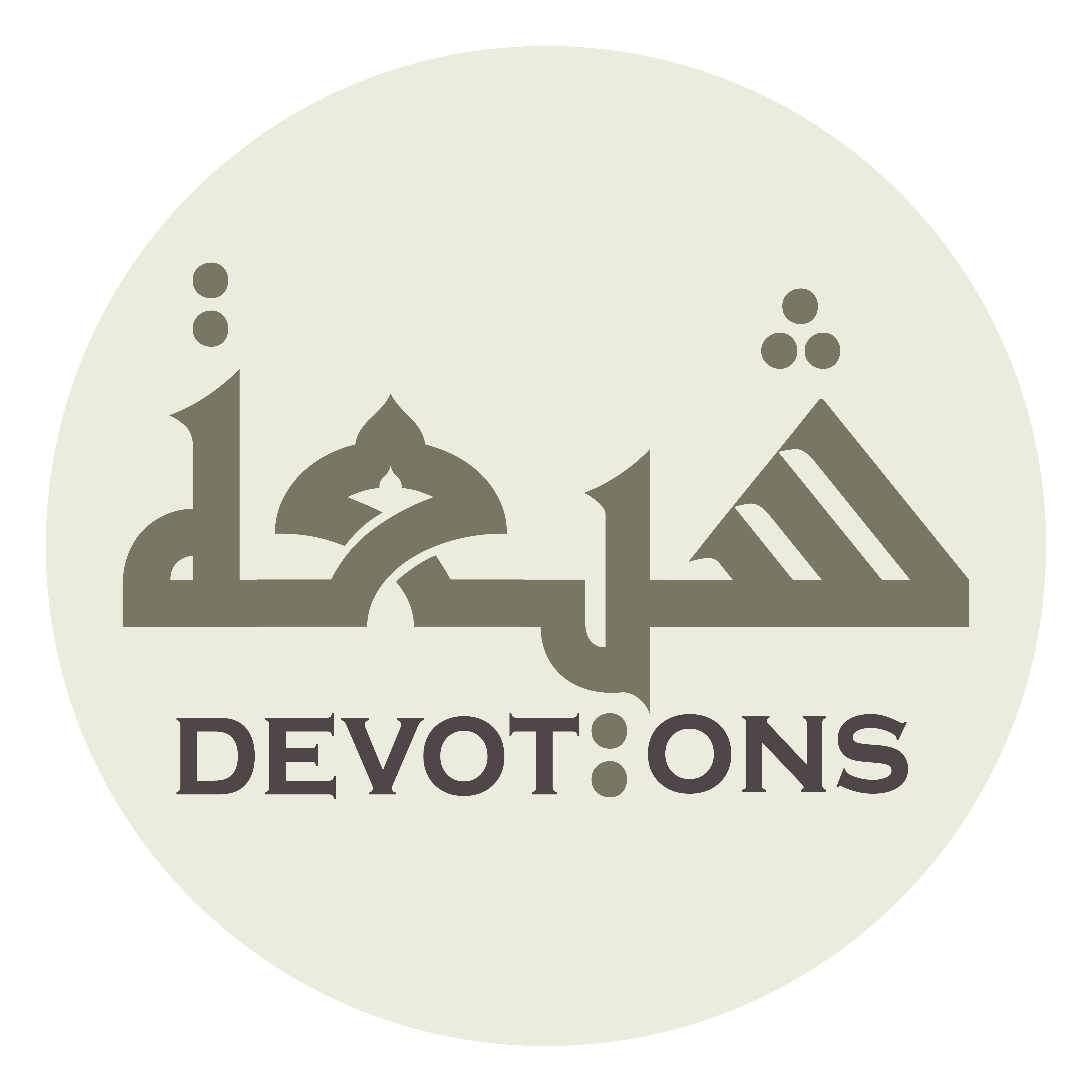 وَسَهِّلْ عَلَيَّ رِزْقِيْ وَأَنْ تُقَنِّعَنِيْ بِتَقْدِيرِكَ لِيْ

wasahhil `alayya rizqī wa-an tuqanni`anī bitaqdīrika lī

and make the way to my provision easy for me! [I ask You] to make me content with Your ordainment for me,
Dua 32 - Sahifat Sajjadiyyah
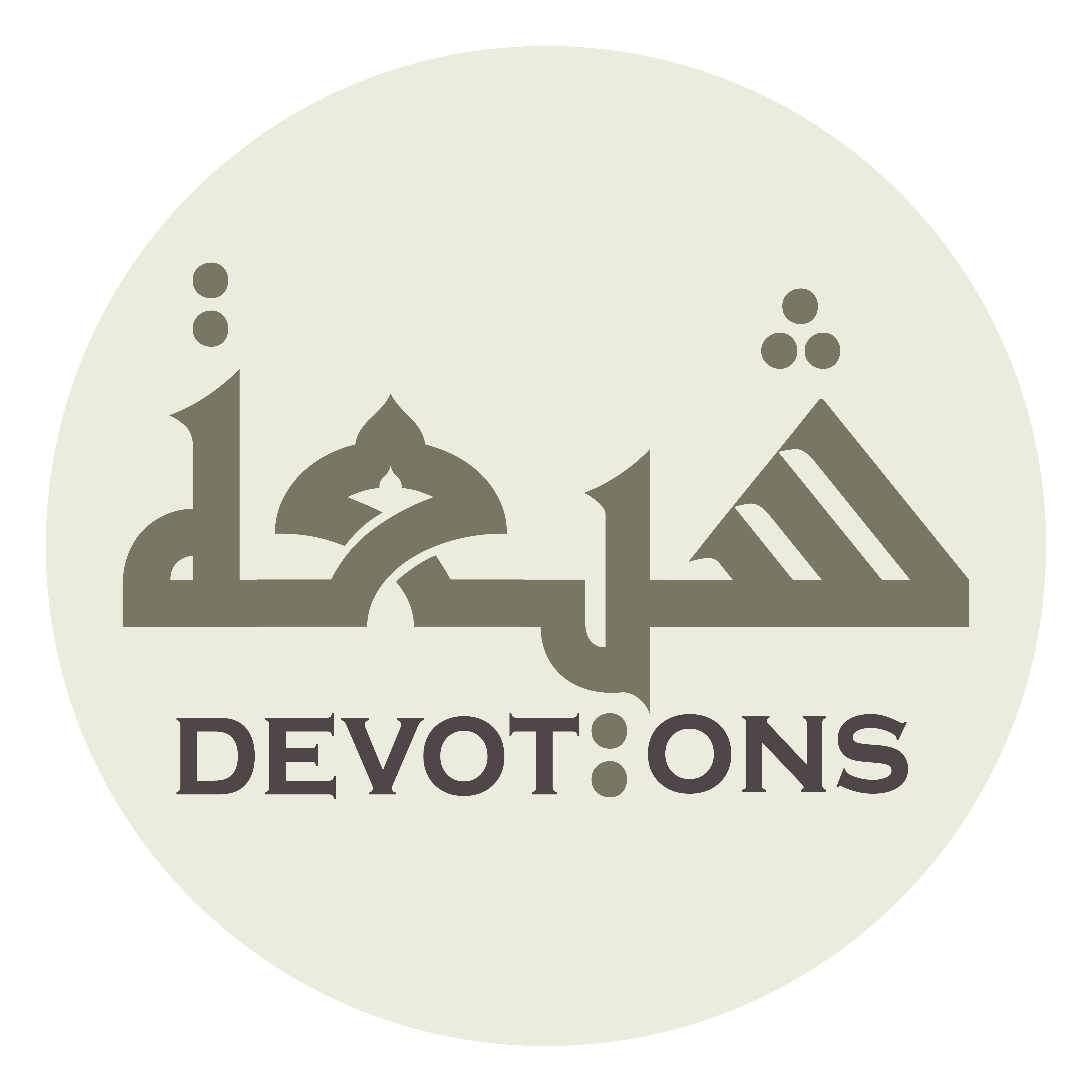 وَأَنْ تُرْضِيَنِيْ بِحِصَّتِيْ فِيمَا قَسَمْتَ لِيْ

wa-an tur-ḍiyanī biḥiṣṣatī fīmā qasamta lī

to make me satisfied with my lot in that which You hast apportioned for me
Dua 32 - Sahifat Sajjadiyyah
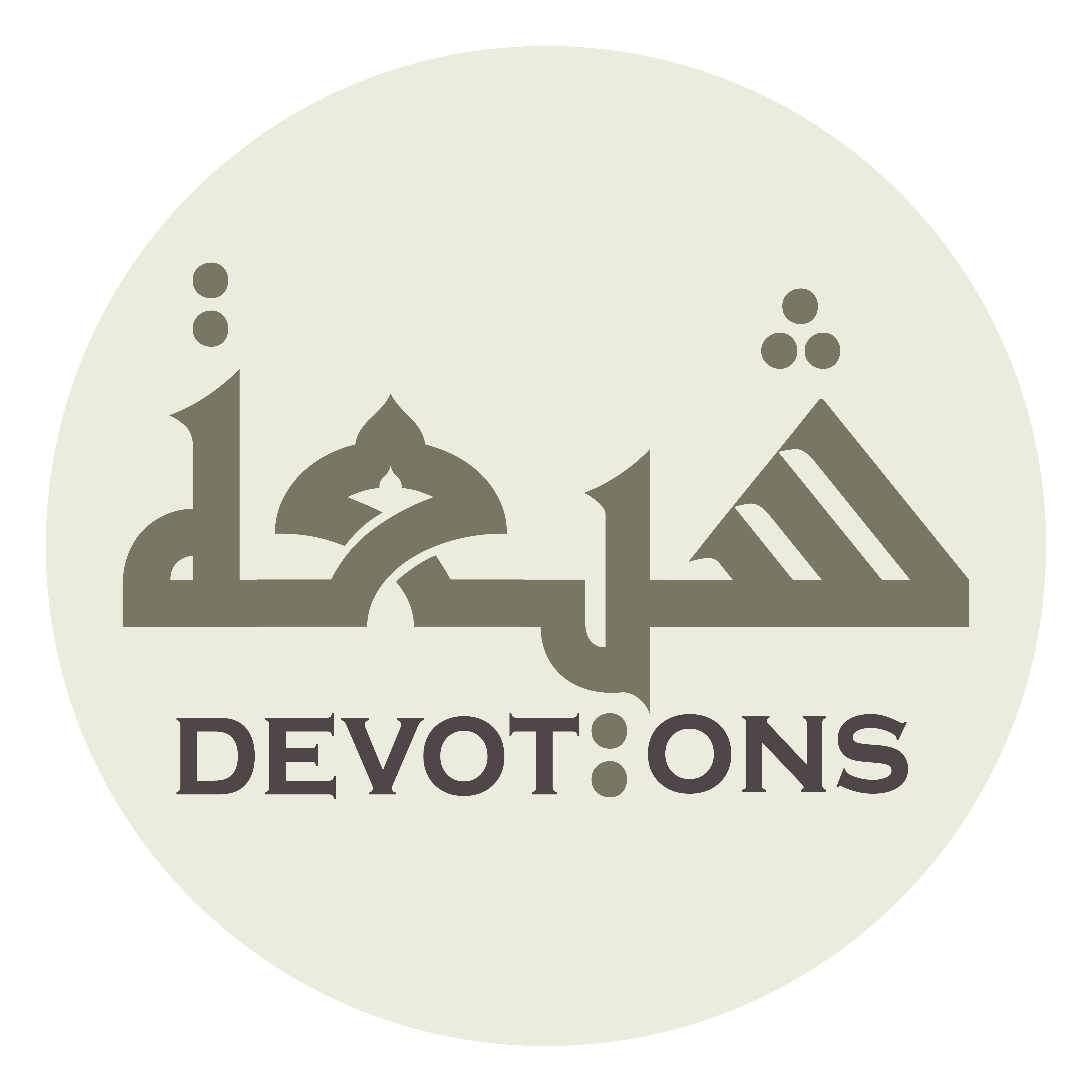 وَأَنْ تَجْعَـلَ مَـا ذَهَبَ مِنْ جِسْمِيْ وَعُمُرِيْ

wa-an taj`ala mā dhahaba min jismī wa`umurī

and to place what has gone of my body and my life-span
Dua 32 - Sahifat Sajjadiyyah
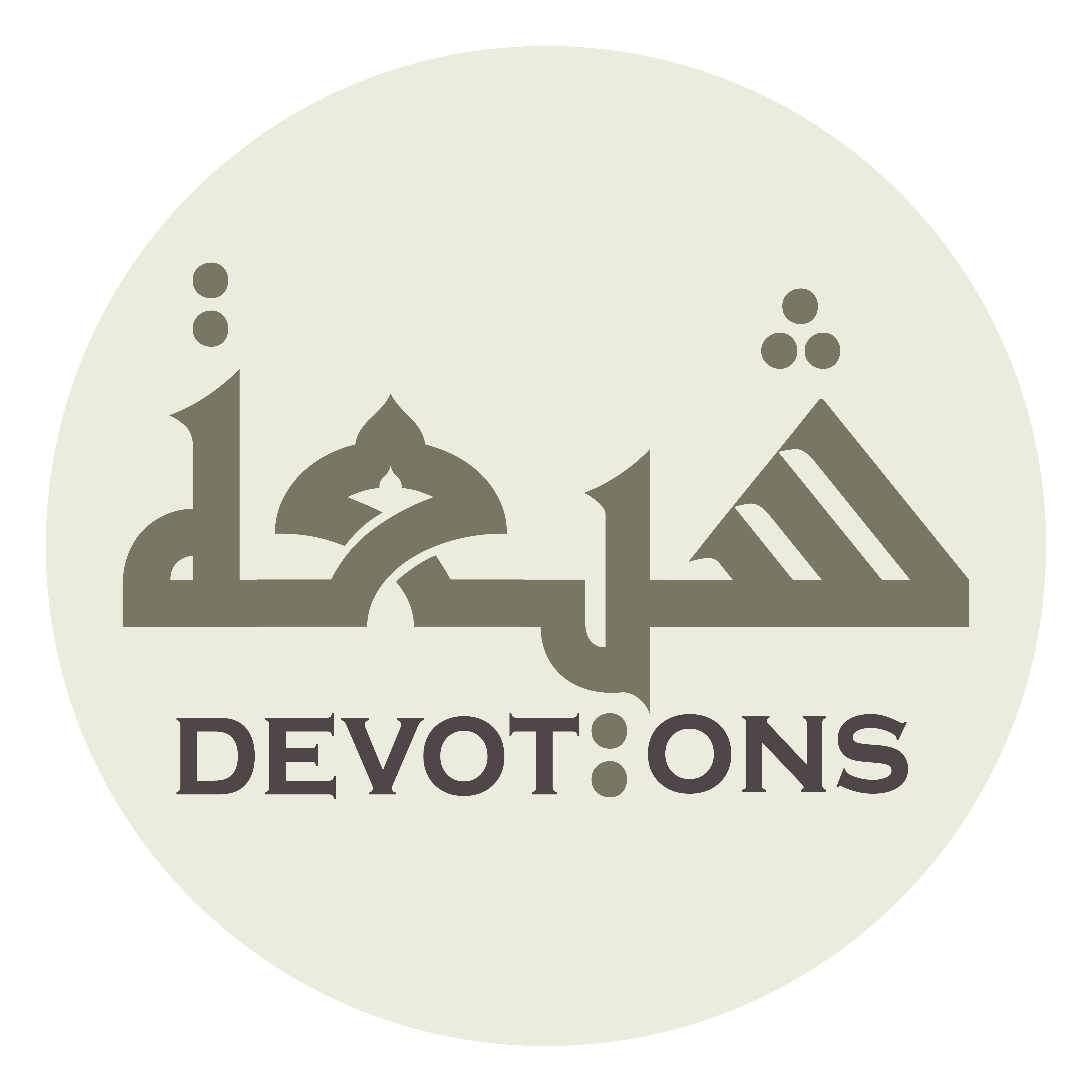 ْفِيْ سَبِيْلِ طَاعَتِكَ إِنَّكَ خَيْرُ الرَّازِقِينَ

fī sabīli ṭā`atika innaka khayrur rāziqīn

into the path of Your obedience! Surely You art the Best of providers!
Dua 32 - Sahifat Sajjadiyyah
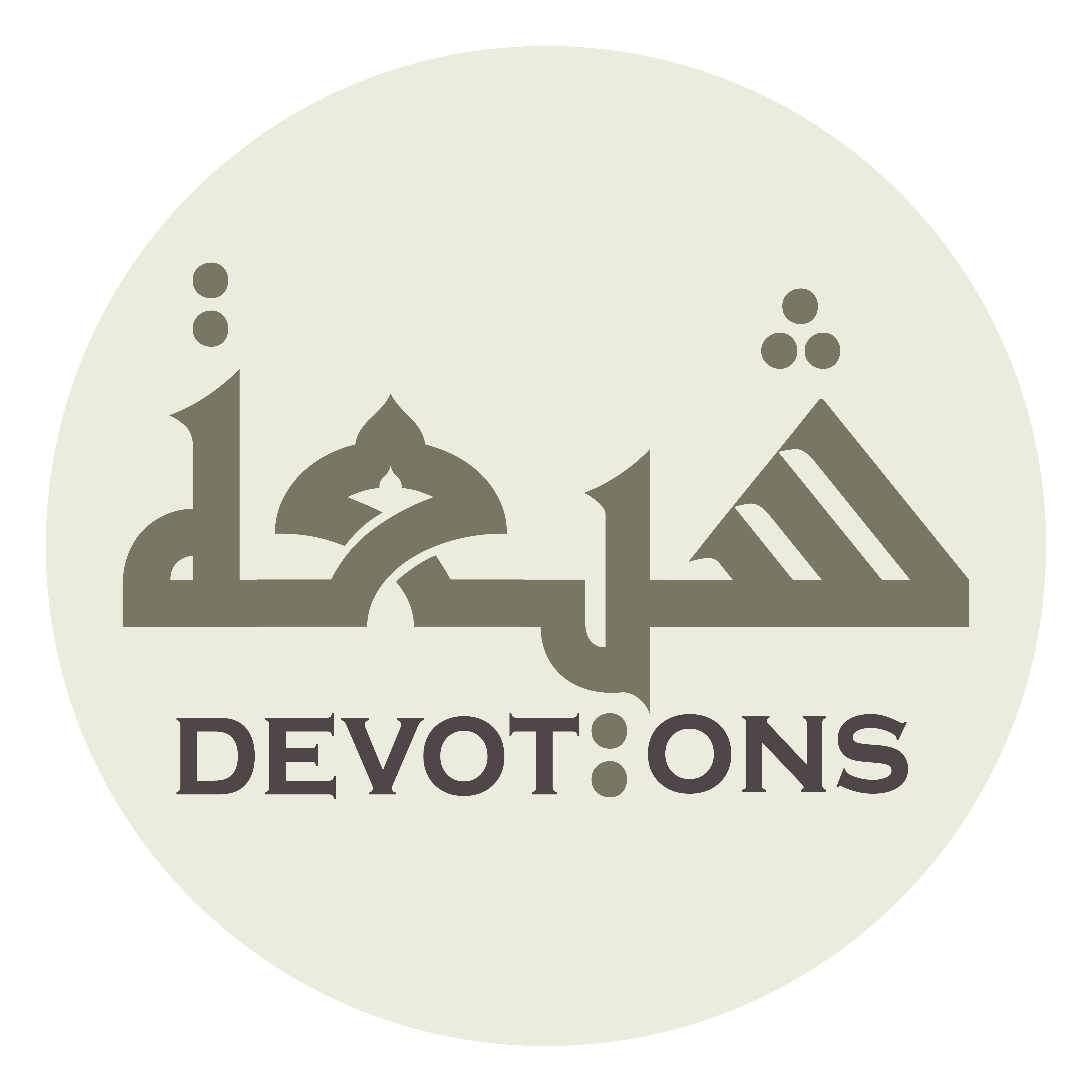 أَللَهُمَّ إِنِّيْ أَعُوذُ بِكَ مَنْ نَارٍ تَغَلَّظْتَ بِهَا عَلَى مَنْ عَصَاكَ

allahumma innī a`ūdhu bika man nārin taghallaẓta bihā `alā man `aṣāk

O God, I seek refuge in You from the Fire through which You art harsh toward him who disobeys You
Dua 32 - Sahifat Sajjadiyyah
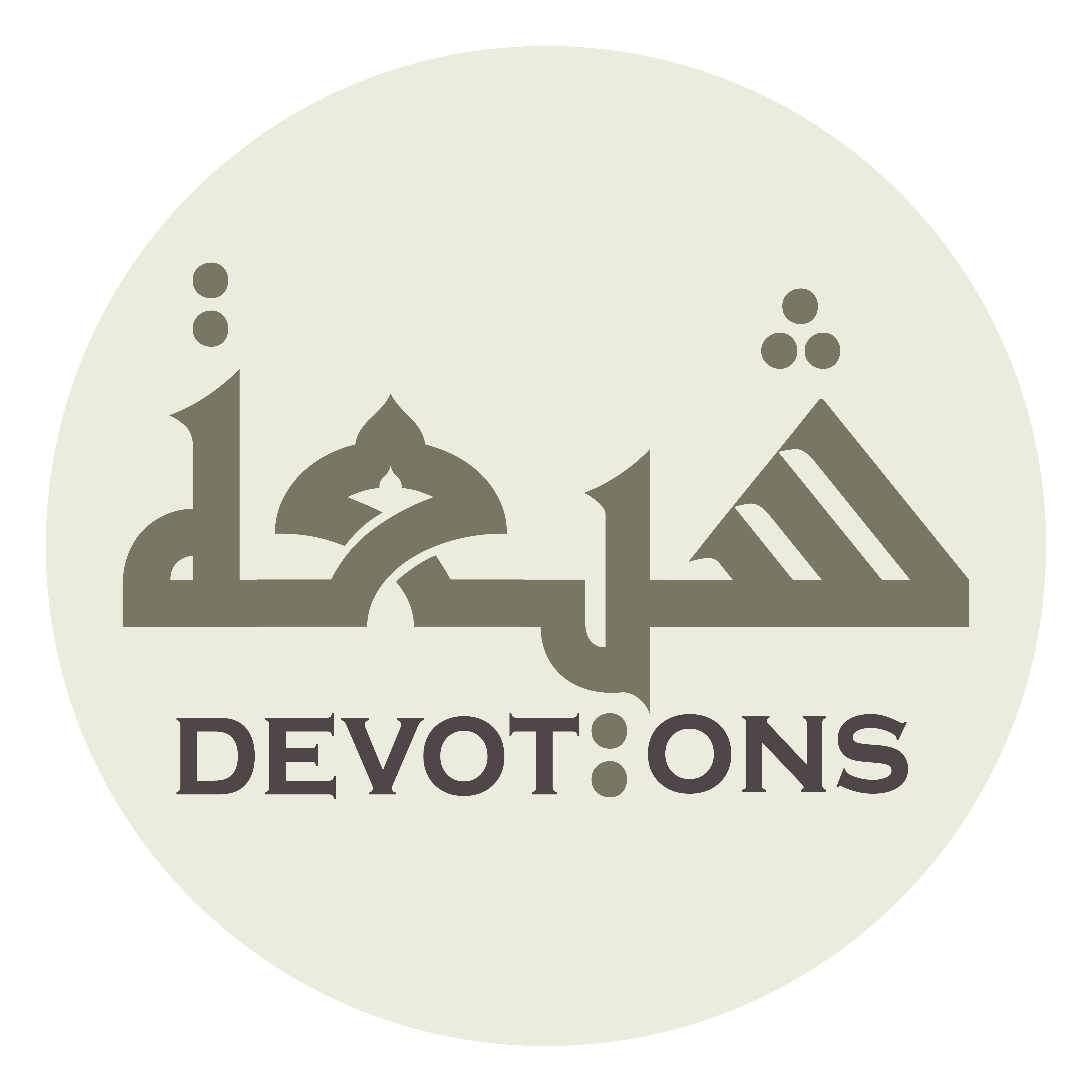 وَتَوَعَّدْتَ بِهَا مَنْ صَدَفَ عَنْ رِضَاكَ

watawa``adta bihā man ṣadafa `an riḍāk

and by which You hast threatened him who turns away from Your good pleasure;
Dua 32 - Sahifat Sajjadiyyah
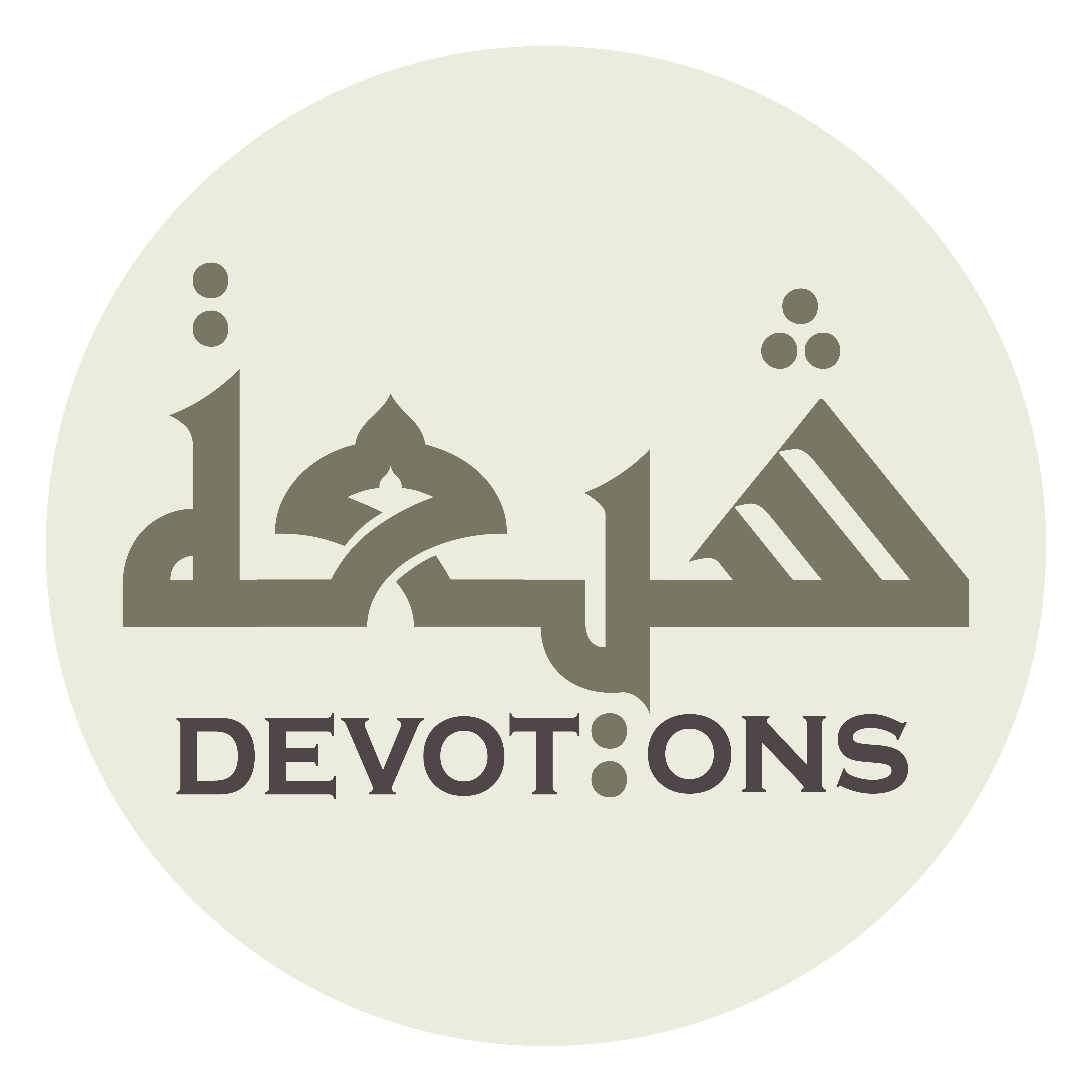 وَمِنْ نَارٍ نورُهَا ظُلْمَة وَهَيِّنُهَا أَلِيمٌ، وَبَعِيدُهَا قَرِيبٌ

wamin nārin nuruhā ẓulmat wahayyinuhā alīm, waba`īduhā qarīb

from the Fire whose light is darkness, whose ease is pain, and whose far is near;
Dua 32 - Sahifat Sajjadiyyah
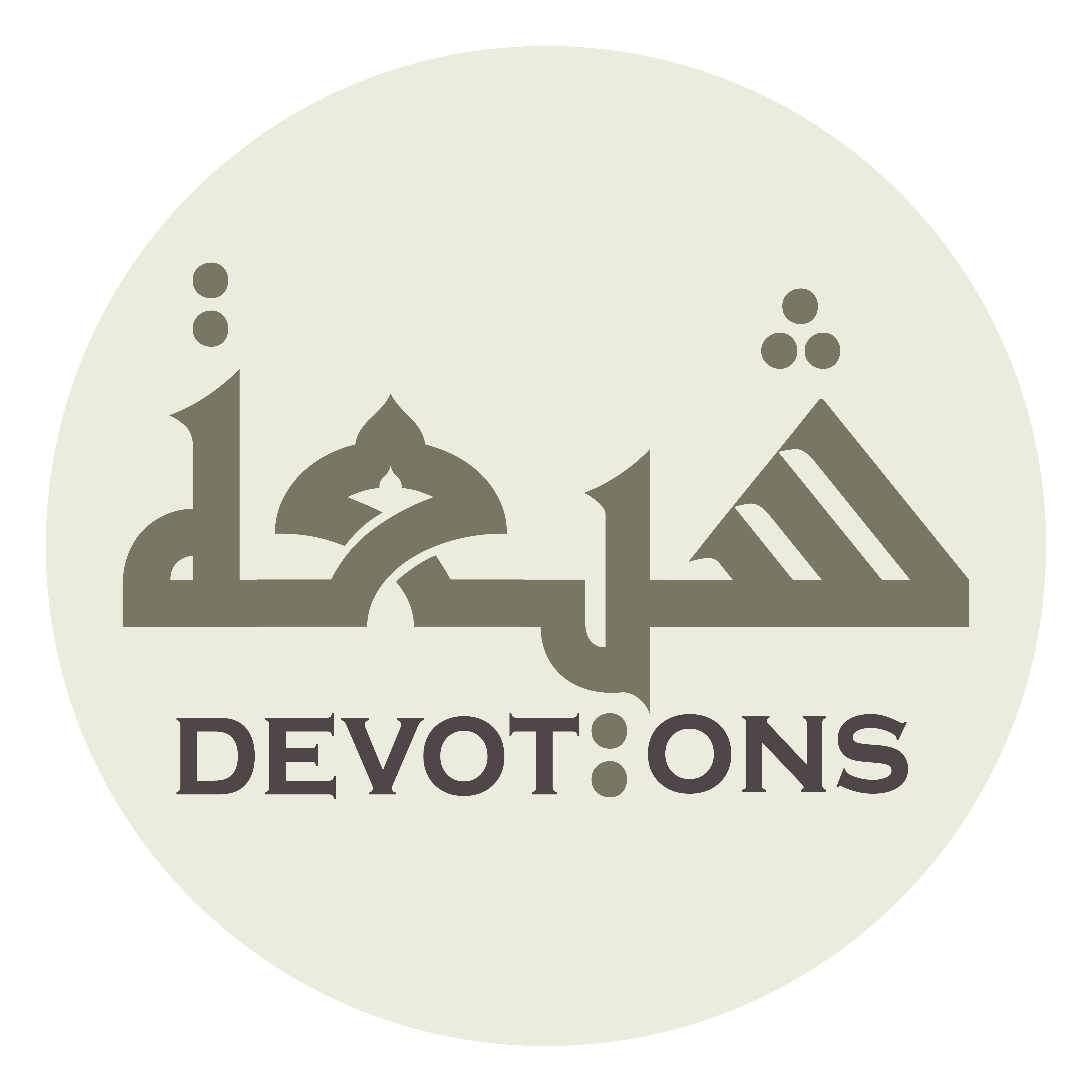 وَمِنْ نَارٍ يَأْكُلُ بَعْضَهَا بَعْضٌ

wamin nārin ya-kulu ba`ḍahā ba`ḍ

from the Fire parts of which devour parts
Dua 32 - Sahifat Sajjadiyyah
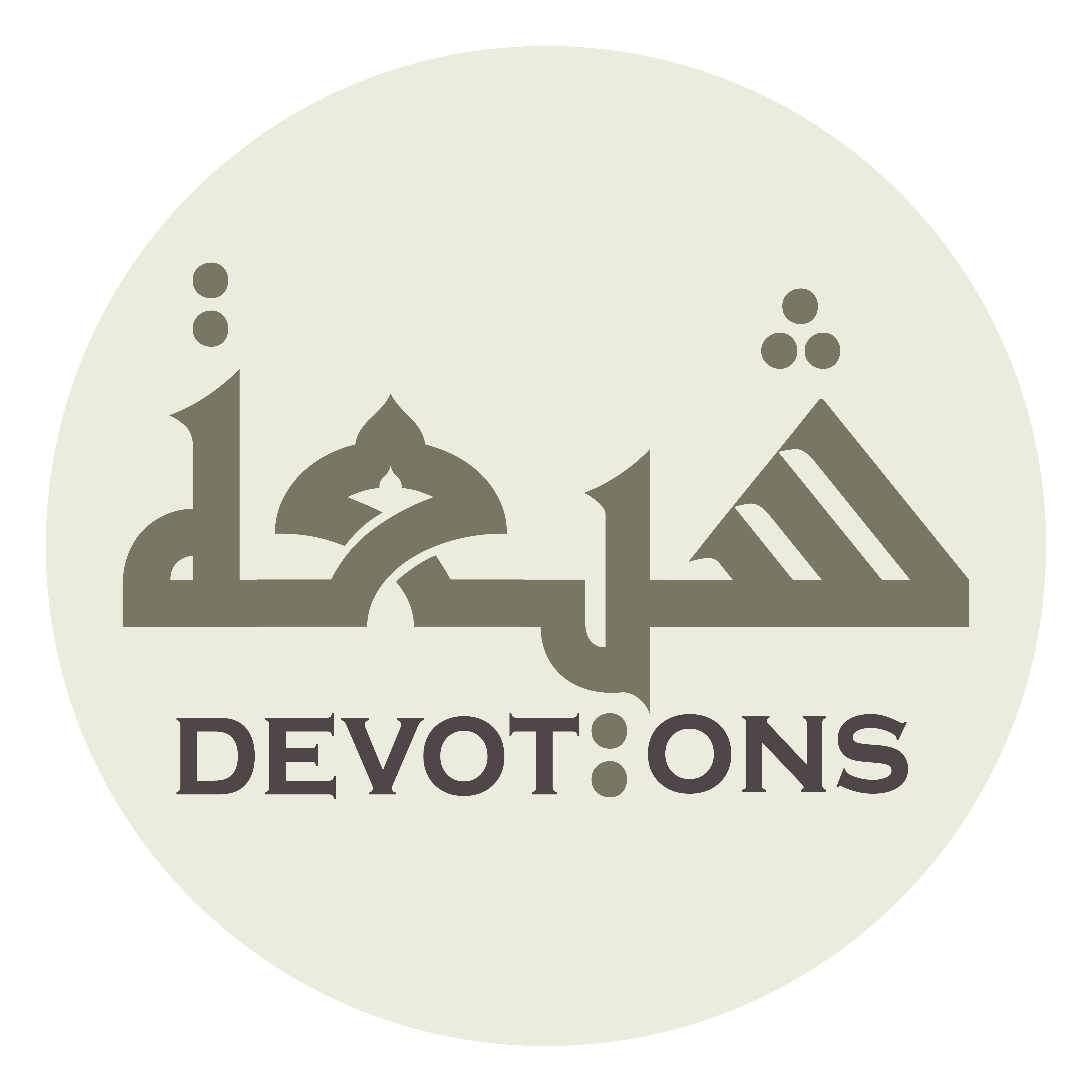 وَيَصُولُ بَعْضُهَا عَلَى بَعْض

wayaṣūlu ba`ḍuhā `alā ba`ḍ

and parts of which leap upon parts;
Dua 32 - Sahifat Sajjadiyyah
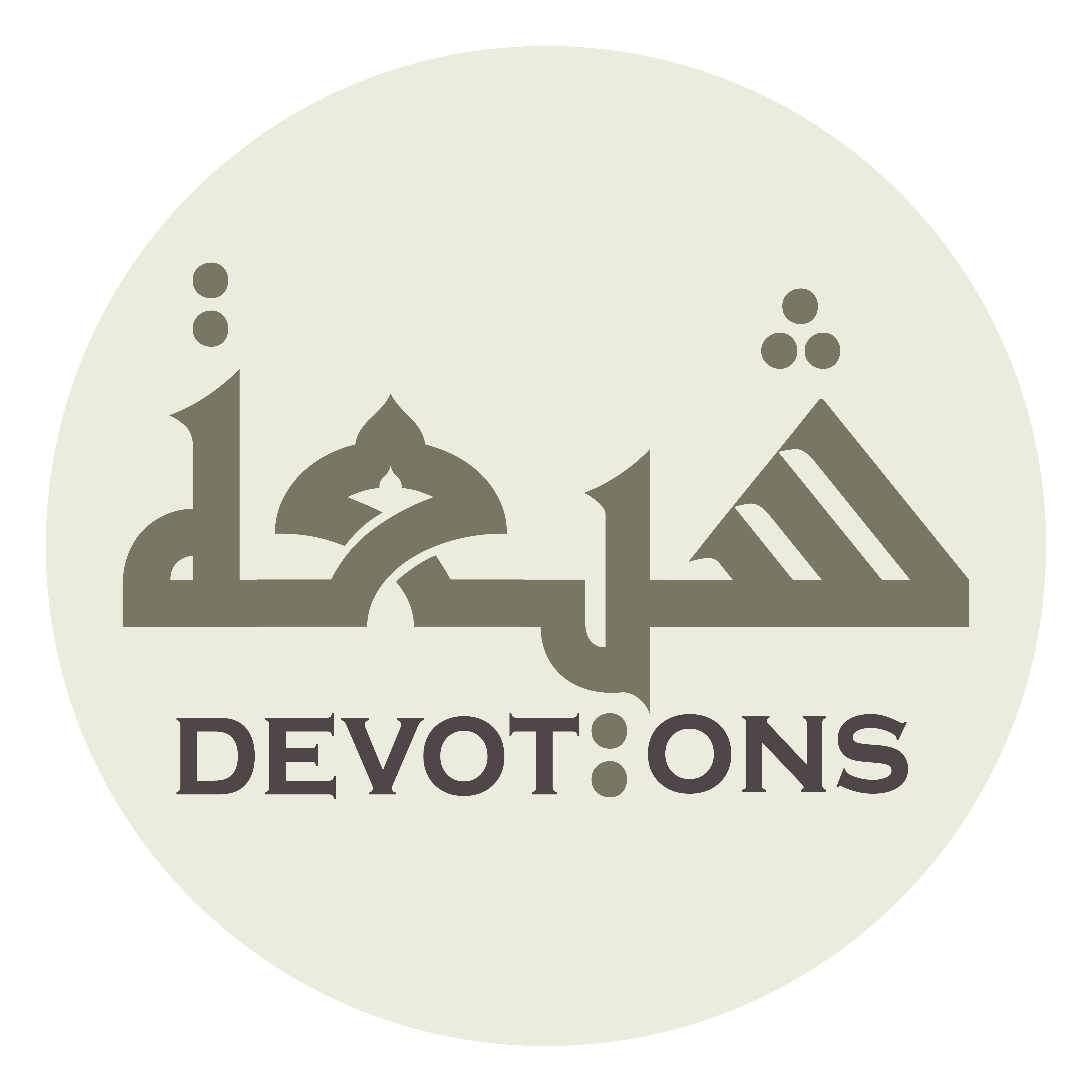 وَمِنْ نَارٍ تَذَرُ الْعِظَامَ رَمِيمًا

wamin nārin tadharul `iẓāma ramīmā

from the Fire which leaves bones decayed
Dua 32 - Sahifat Sajjadiyyah
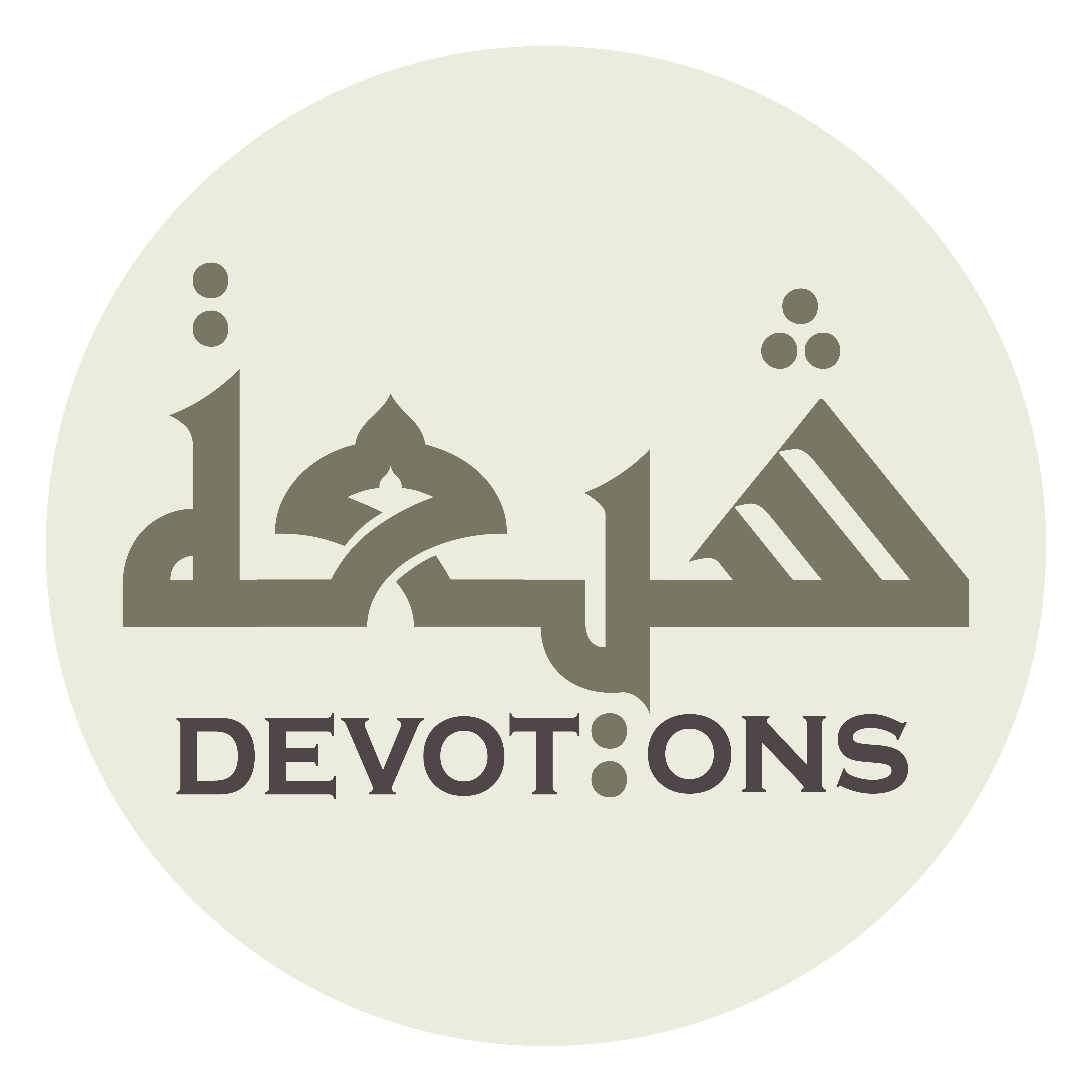 وَتَسْقِيْ أَهْلَهَا حَمِيمًا

watasqī ahlahā ḥamīmā

and lets its people drink boiling water;
Dua 32 - Sahifat Sajjadiyyah
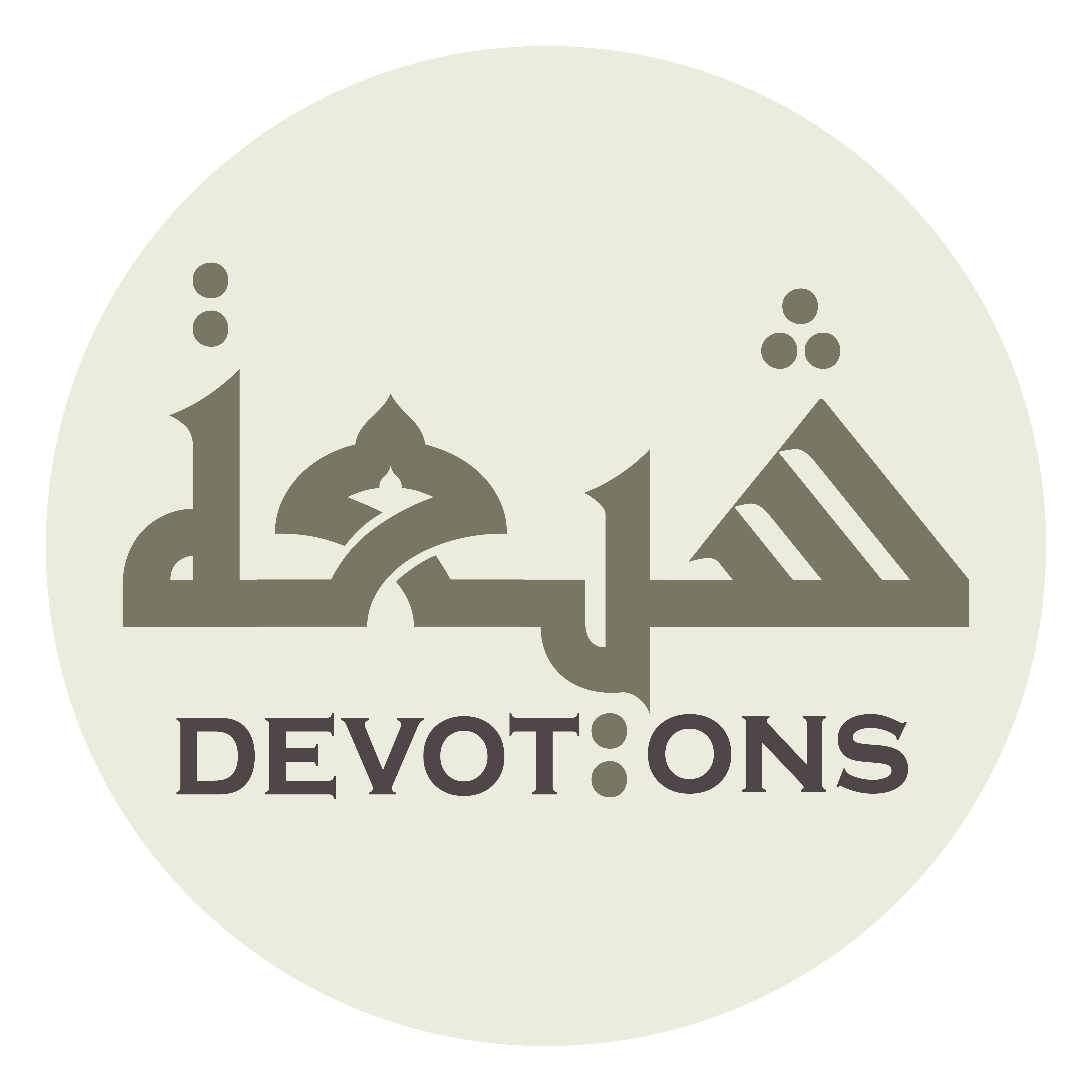 وَمِنْ نَارٍ لَا تُبْقِيْ عَلَى مَنْ تَضَرَّعَ إِلَيْهَا

wamin nārin lā tubqī `alā man taḍarra`a ilayhā

from the Fire which 'does not spare him who pleads to it,'
Dua 32 - Sahifat Sajjadiyyah
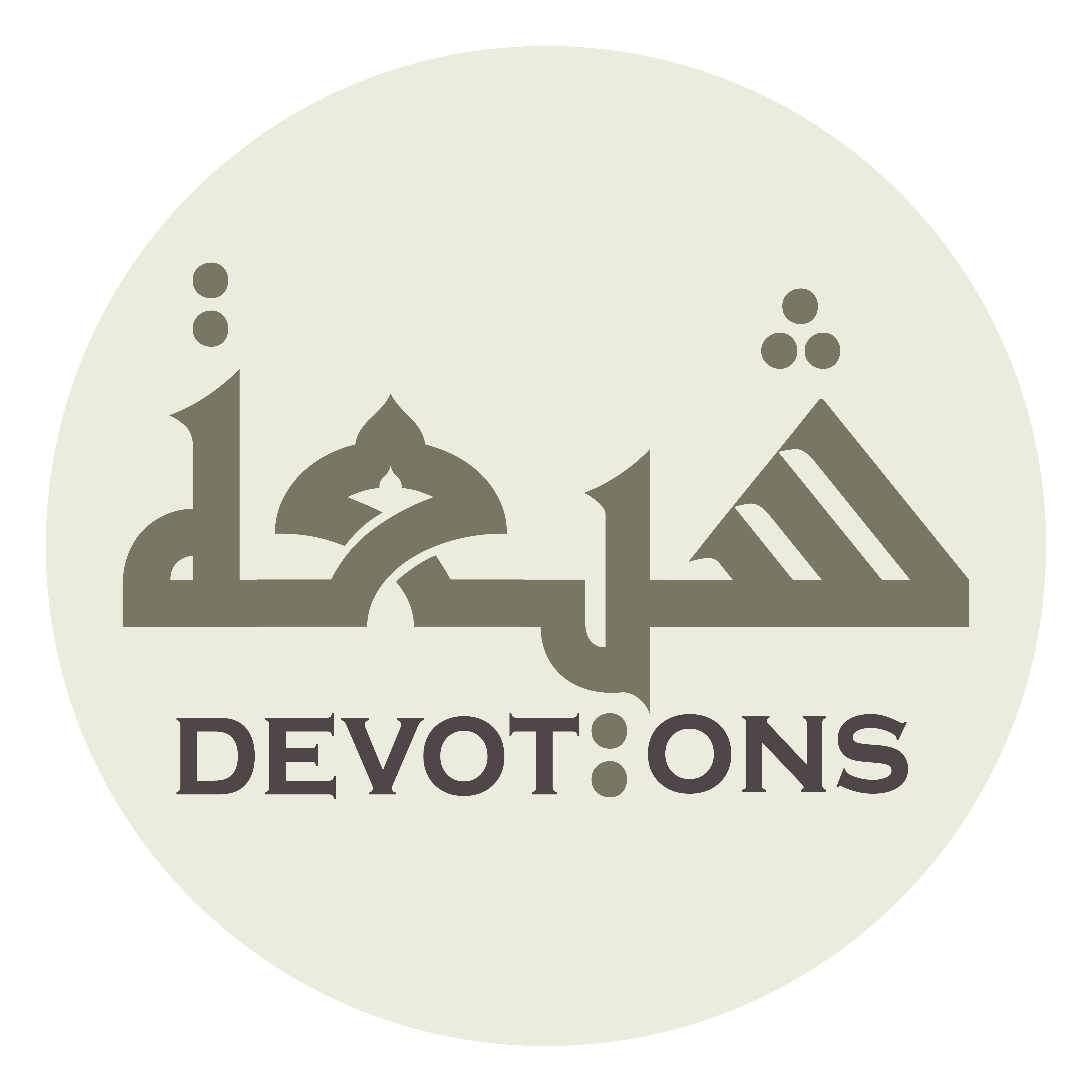 وَلَا تَرْحَمُ مَنِ اسْتَعْطَفَهَا

walā tar-ḥamu manista`ṭafahā

has no mercy on him who seeks sympathy from it,
Dua 32 - Sahifat Sajjadiyyah
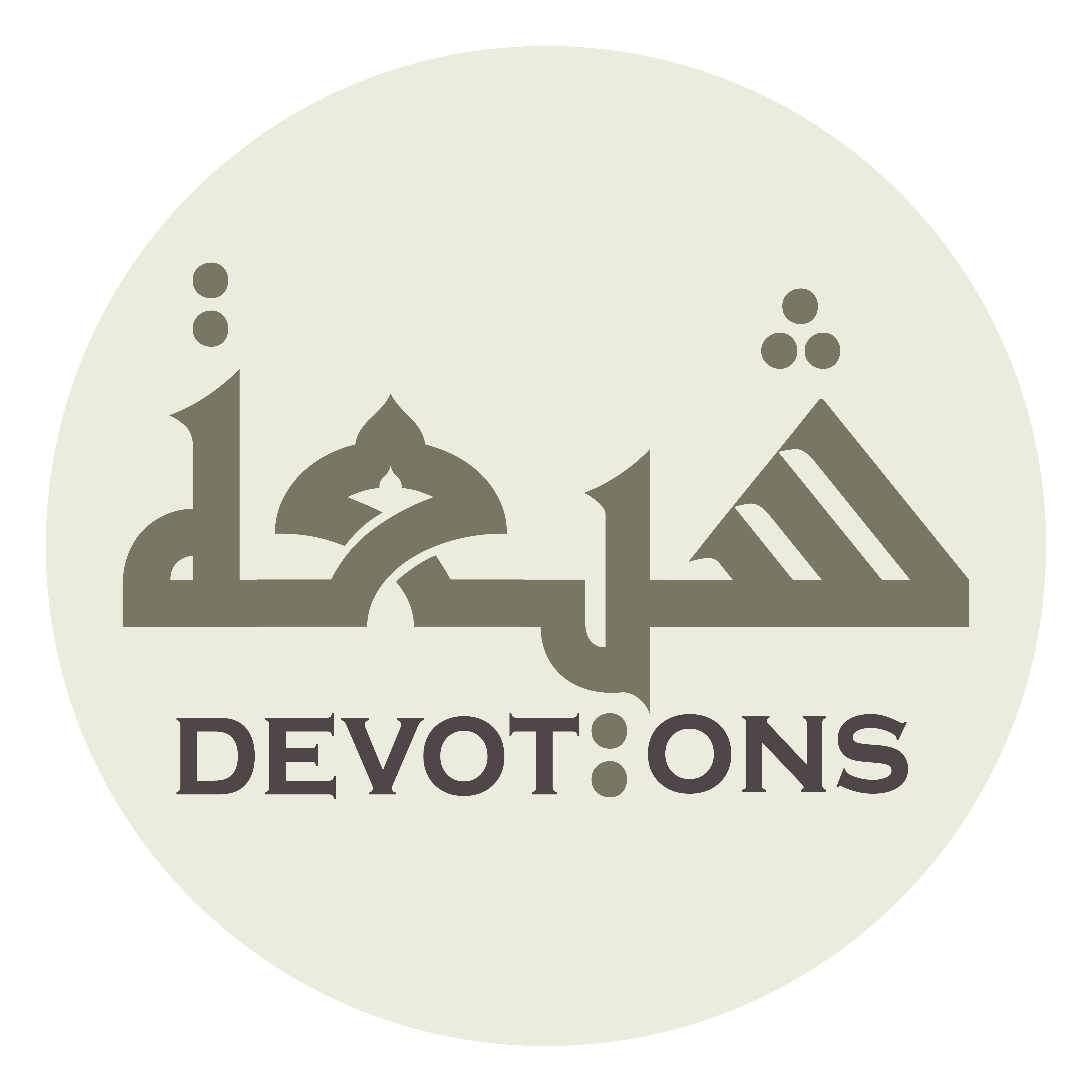 وَلَا تَقْدِرُ عَلَى التَّخْفِيفِ عَمَّنْ خَشَعَ لَهَا وَاسْتَسْلَمَ إِلَيْهَا

walā taqdiru `alat takhfīfi `amman khasha`a lahā wastaslama ilayhā

and has no power to relieve him who humbles himself before it and yields himself to it;
Dua 32 - Sahifat Sajjadiyyah
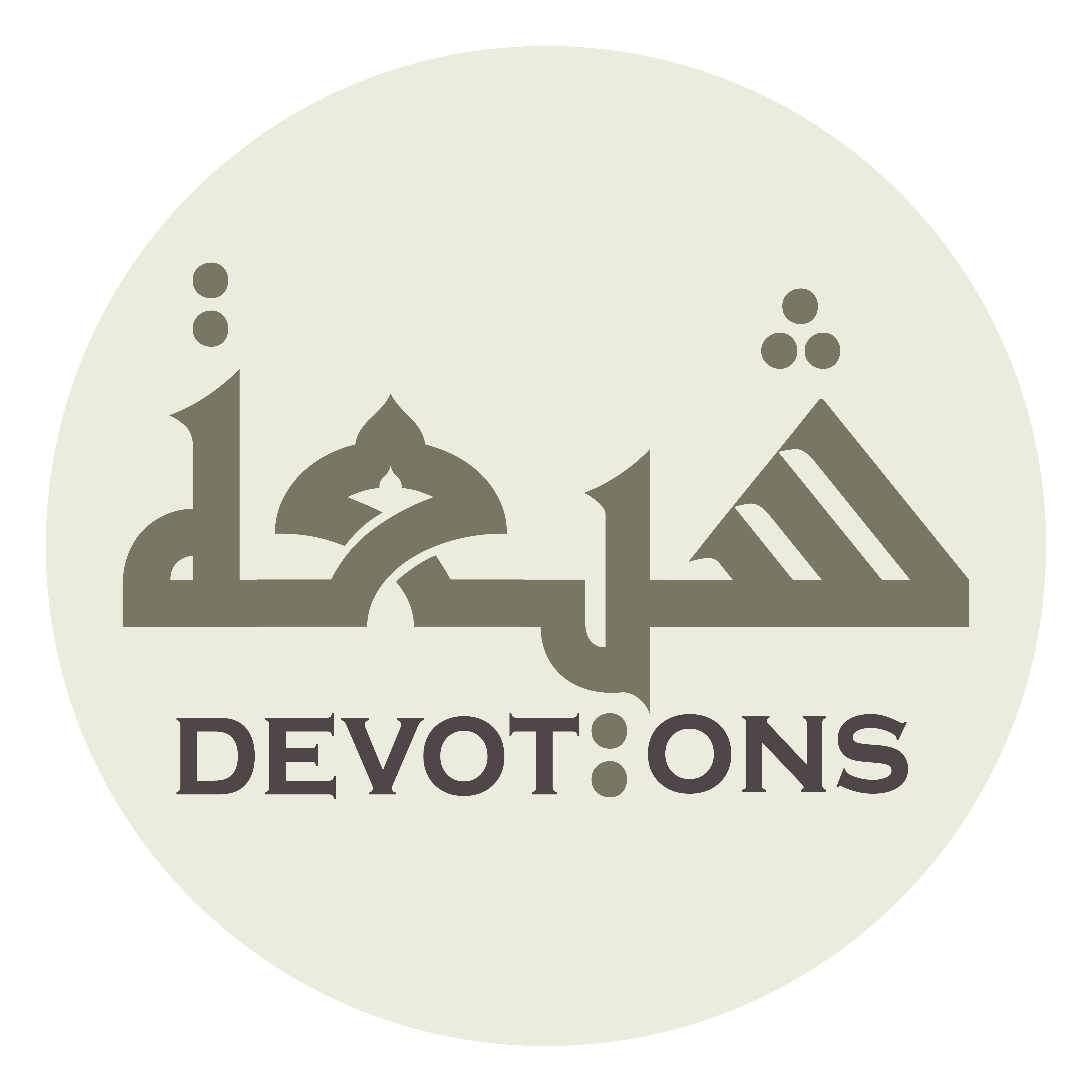 تَلْقَى سُكَّانَهَا بِأَحَرِّ مَا لَدَيْهَا مِنْ أَلِيْمِ النَّكَالِ وَشَدِيْدِ الْوَبَالِ

talqā sukkānahā bi-aḥarri mā ladayhā min alīmin nakāli washadīdil wabāl

it meets its inhabitants with the hottest that it possesses: painful punishment and intense noxiousness.
Dua 32 - Sahifat Sajjadiyyah
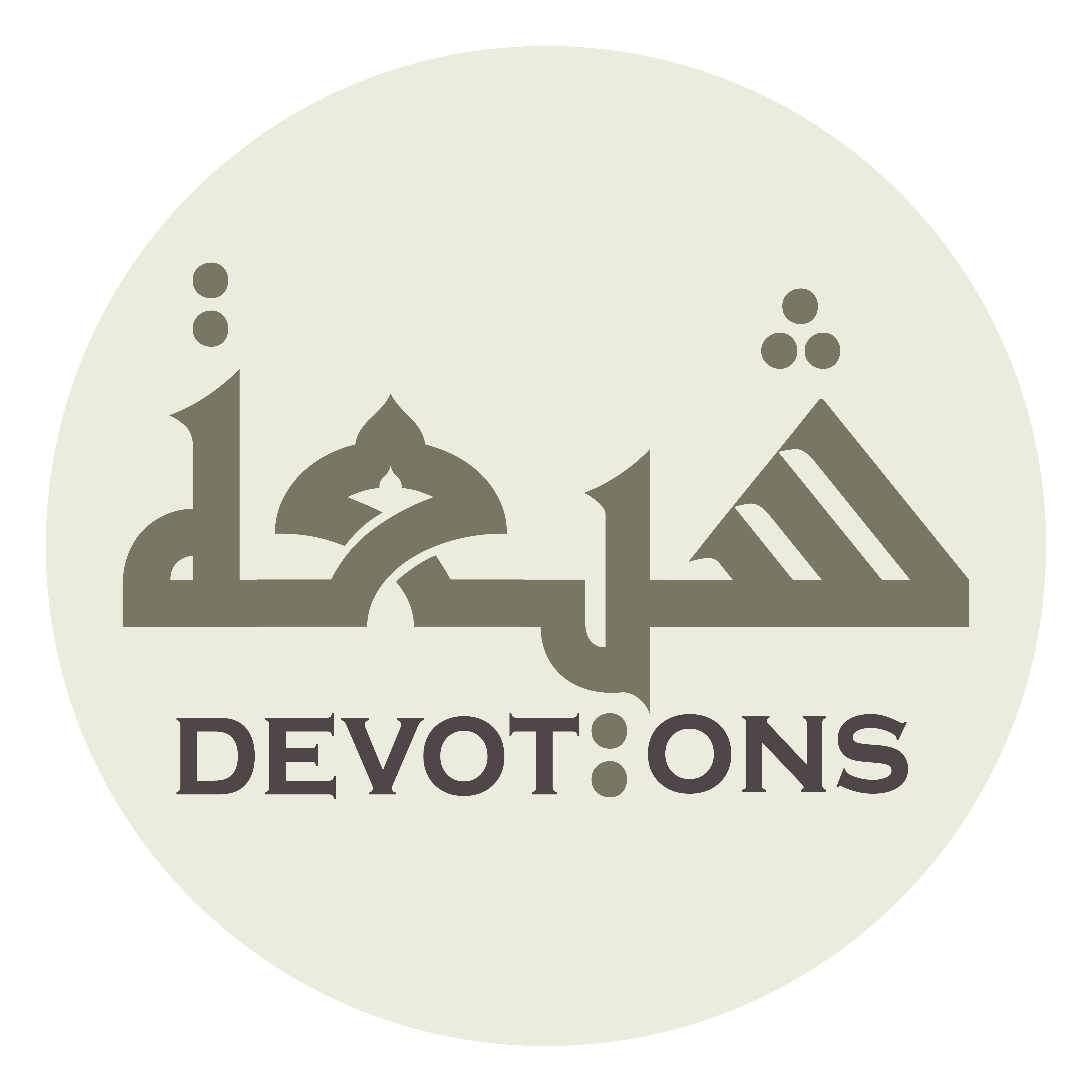 وَأَعُوْذُ بِكَ مِنْ عَقَارِبِهَا الْفَاغِرَةِ أَفْوَاهُهَا

wa-a`ūdhu bika min `aqāribihal fāghirati afwāhuhā

seek refuge in You from its gaping-jawed scorpions,
Dua 32 - Sahifat Sajjadiyyah
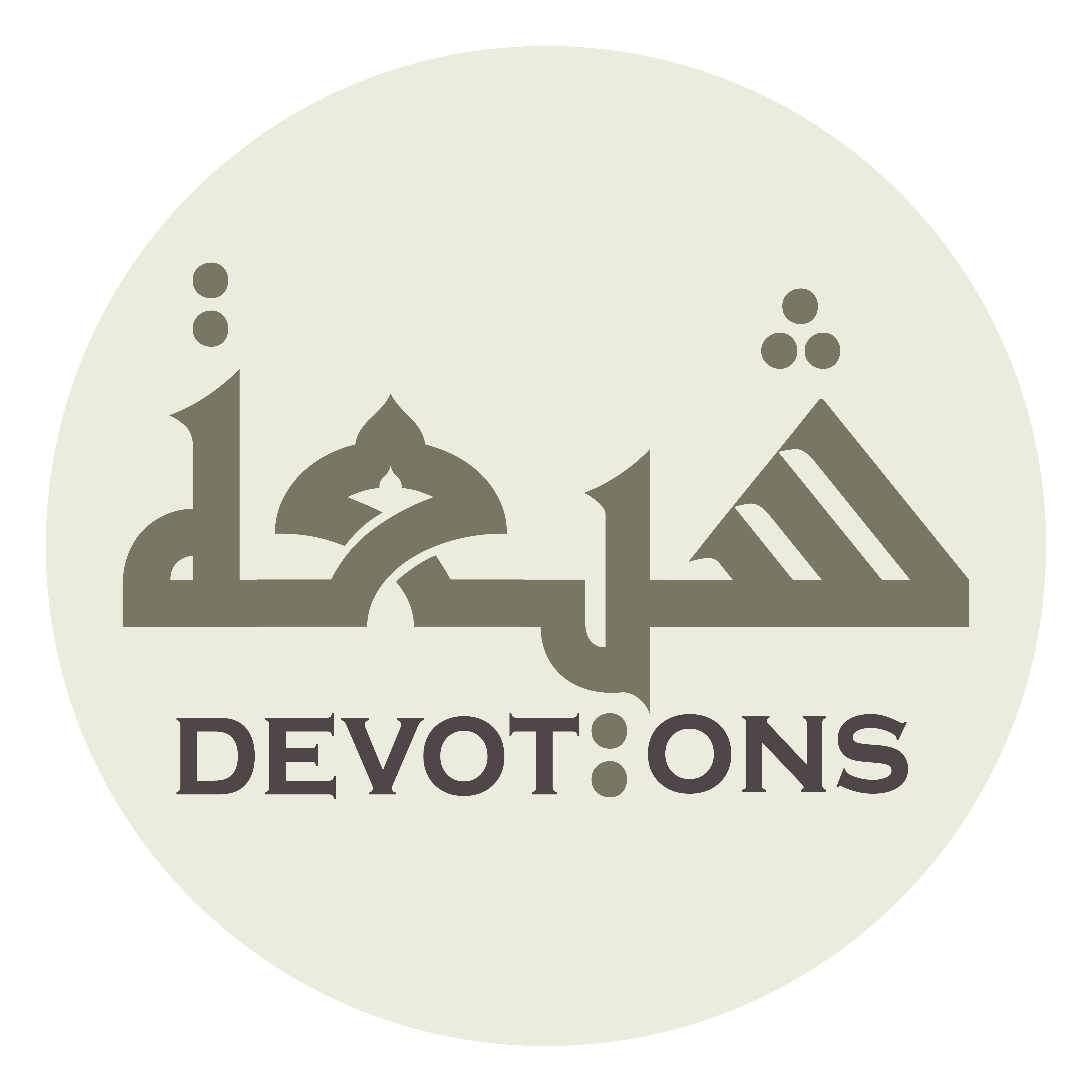 وَحَيَّاتِهَا الصَّالِقَةِ بِأَنْيَابِهَا

waḥayyātihaṣ ṣāliqati bi-anyābihā

its scraping-toothed serpents,
Dua 32 - Sahifat Sajjadiyyah
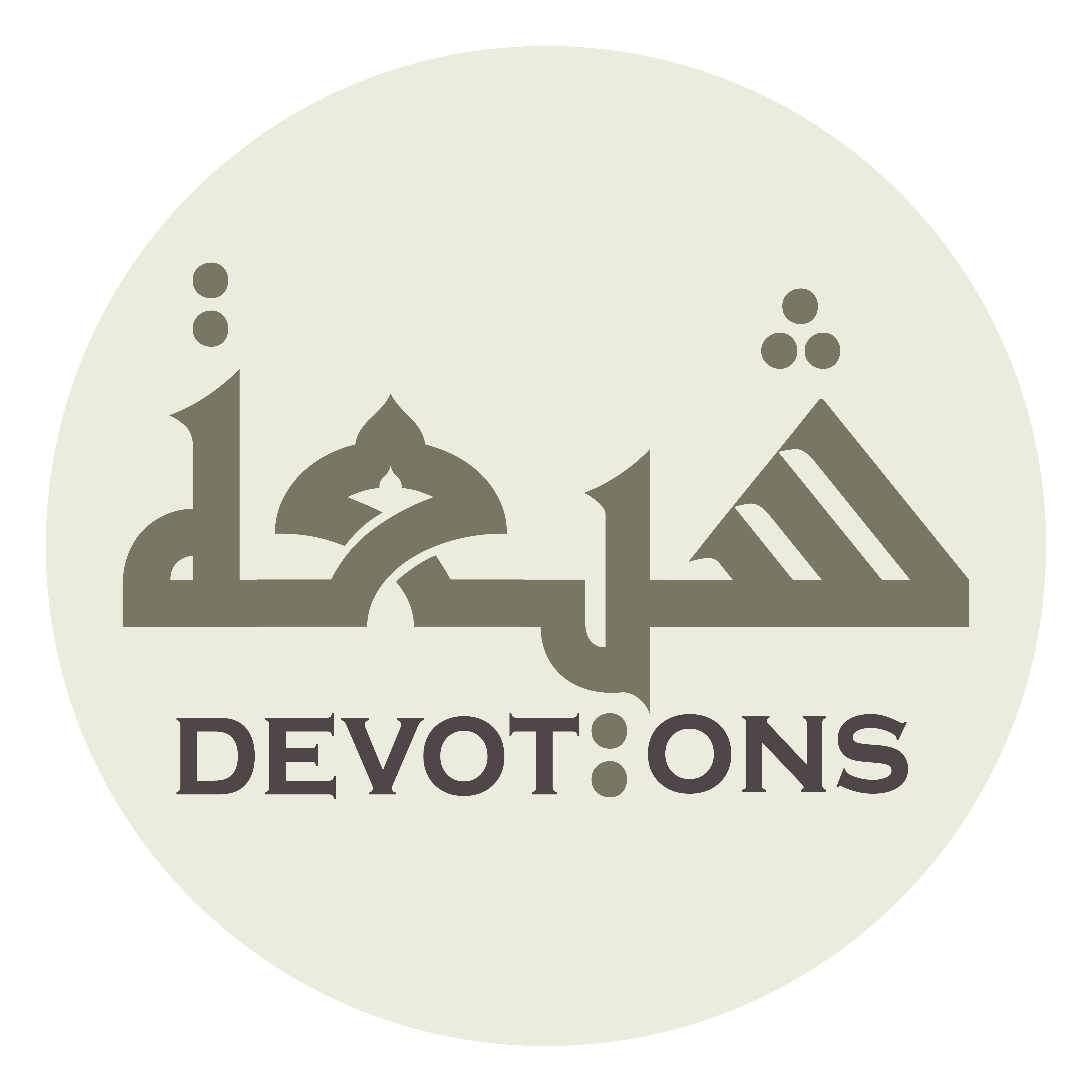 وَشَرَابِهَا الَّذِيْ يُقَطِّعُ أَمْعَاءَ وَأَفْئِدَةَ سُكَّانِهَا، وَيَنْزِعُ قُلُوبَهُمْ

washarābihal ladhī yuqaṭṭi`u am`ā-a wa-af-idata sukkānihā, wayanzi`u qulūbahum

and its drinks, which tear apart the intestines and hearts of its inhabitants and root out their marrows.
Dua 32 - Sahifat Sajjadiyyah
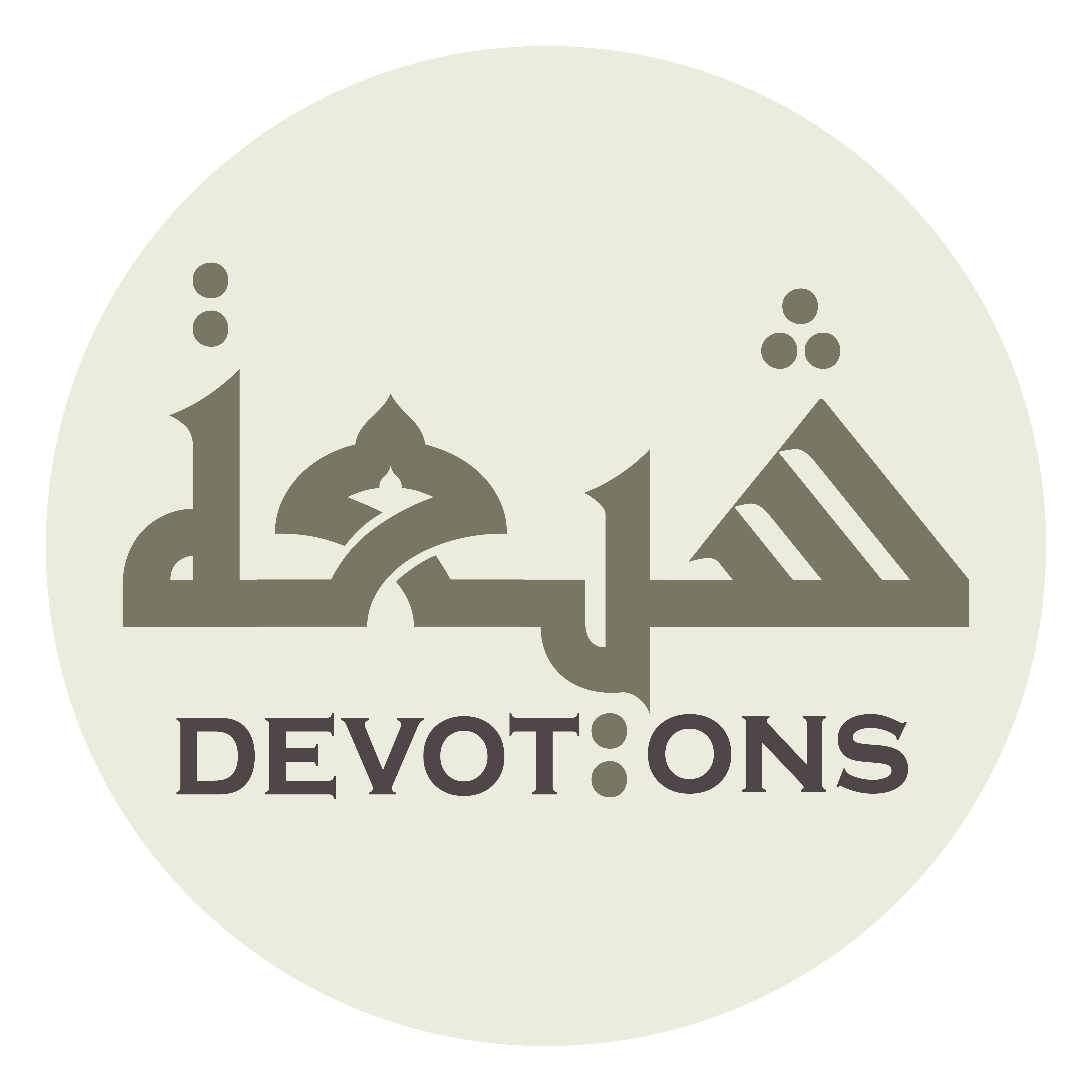 وَأَسْتَهْدِيْكَ لِمَا بَاعَدَ مِنْهَا وَأَخَّرَ عَنْهَا

wa-astahdīka limā bā`ada minhā wa-akhhara `anhā

I ask guidance from You to that which will keep far from it and make it retreat!
Dua 32 - Sahifat Sajjadiyyah
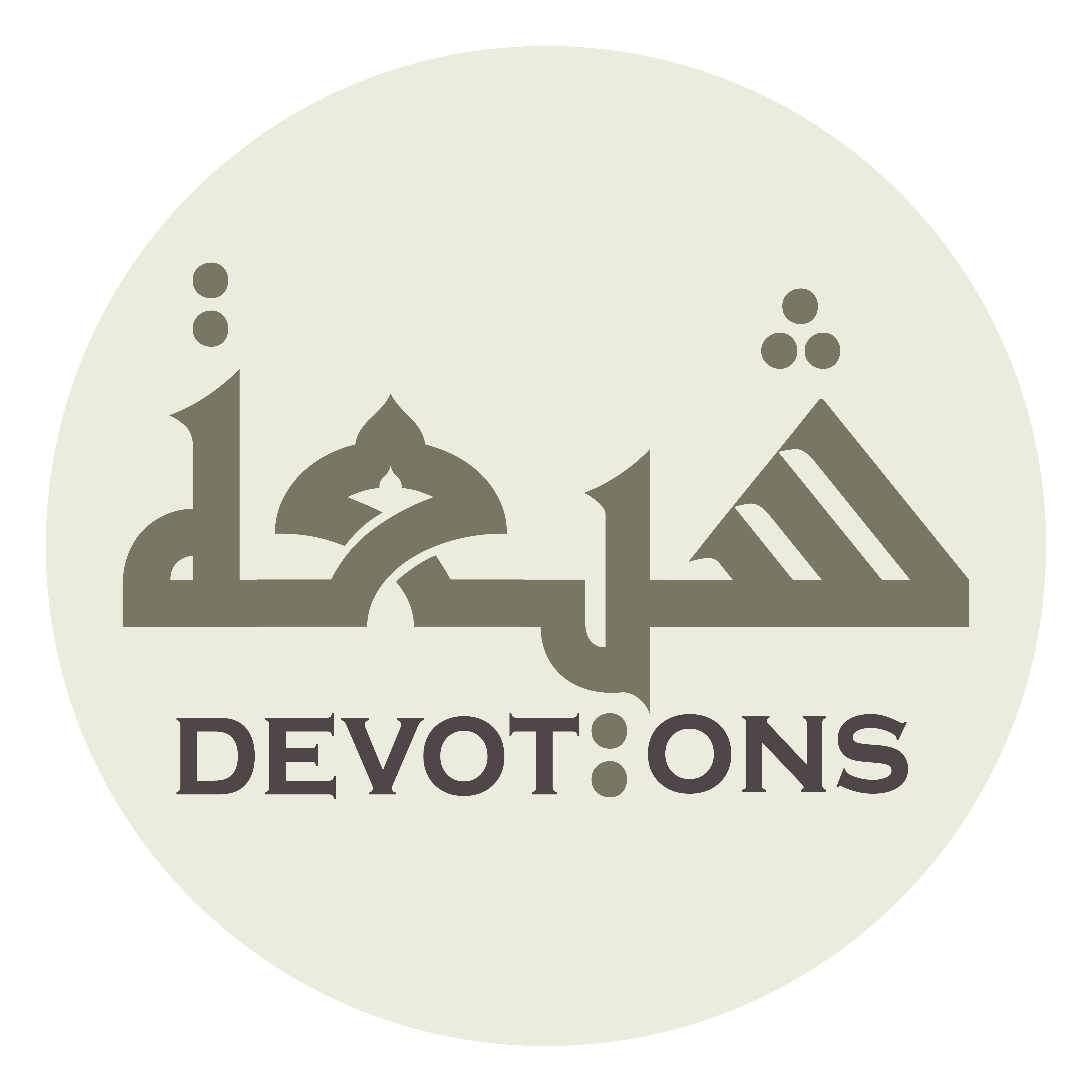 أَللَّهُمَّ صَلِّ عَلَى مُحَمَّد وَ آلِـهِ

allāhumma ṣalli `alā muḥammad wa ālih

O God, bless Muhammad and his Household,
Dua 32 - Sahifat Sajjadiyyah
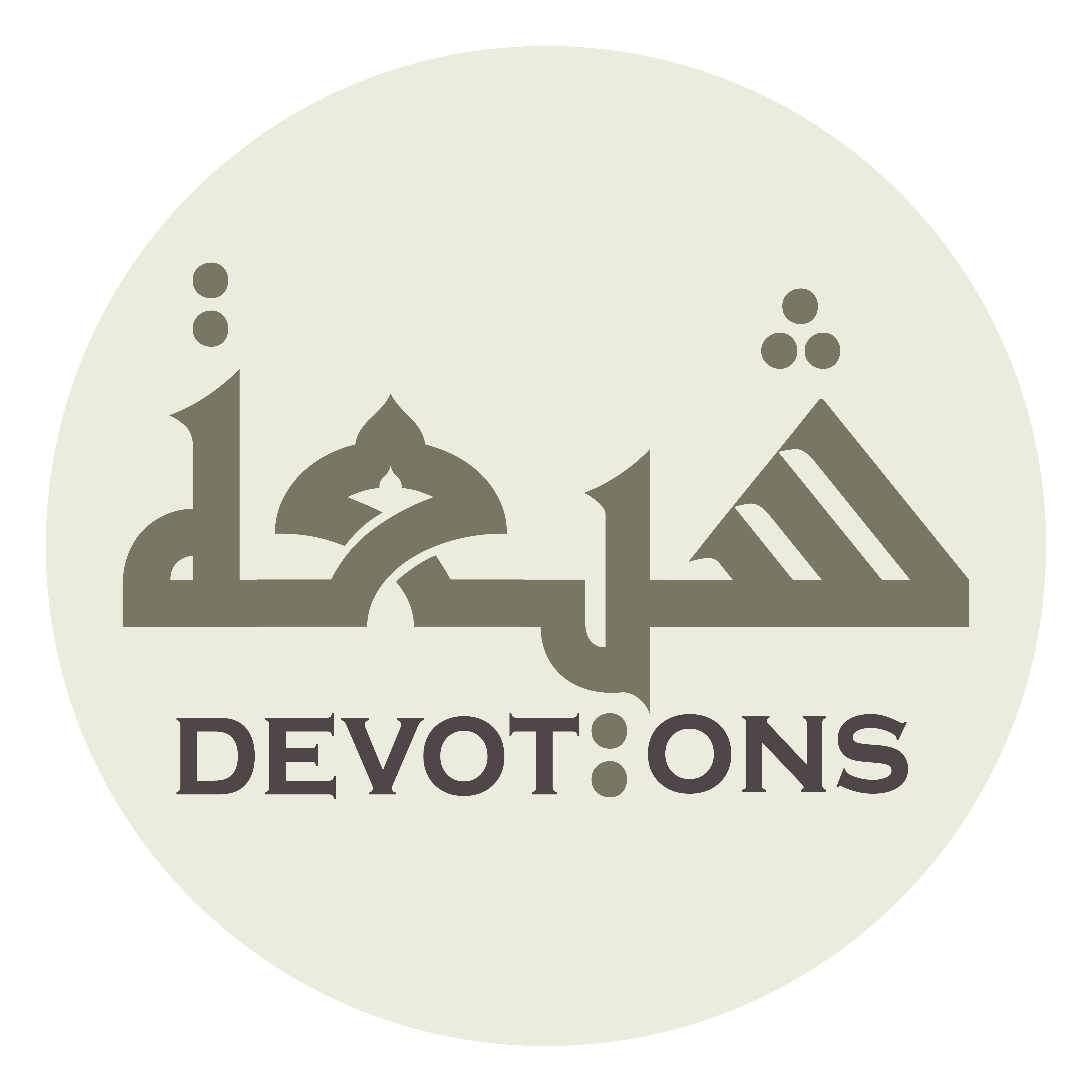 وَأَجِرْنِيْ مِنْهَا بِفَضْلِ رَحْمَتِكَ

wa-ajir-nī minhā bifaḍli raḥmatik

grant me sanctuary from it through the bounty of Your mercy,
Dua 32 - Sahifat Sajjadiyyah
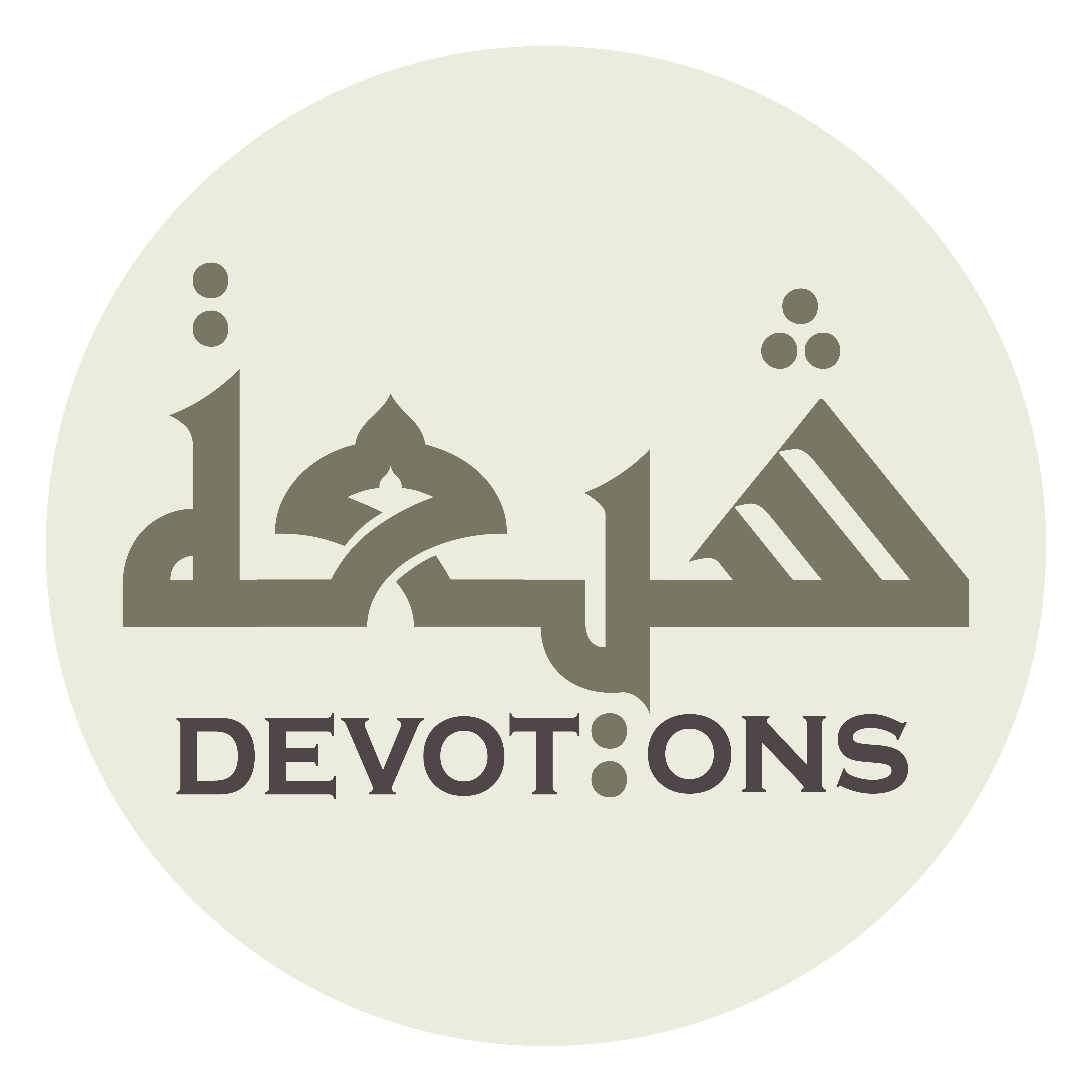 وَأَقِلْنِيْ عَثَرَاتِيْ بِحُسْنِ إِقَالَتِكَ

wa-aqilnī `atharātī biḥusni iqālatik

release me from my stumbles through Your good releasing,
Dua 32 - Sahifat Sajjadiyyah
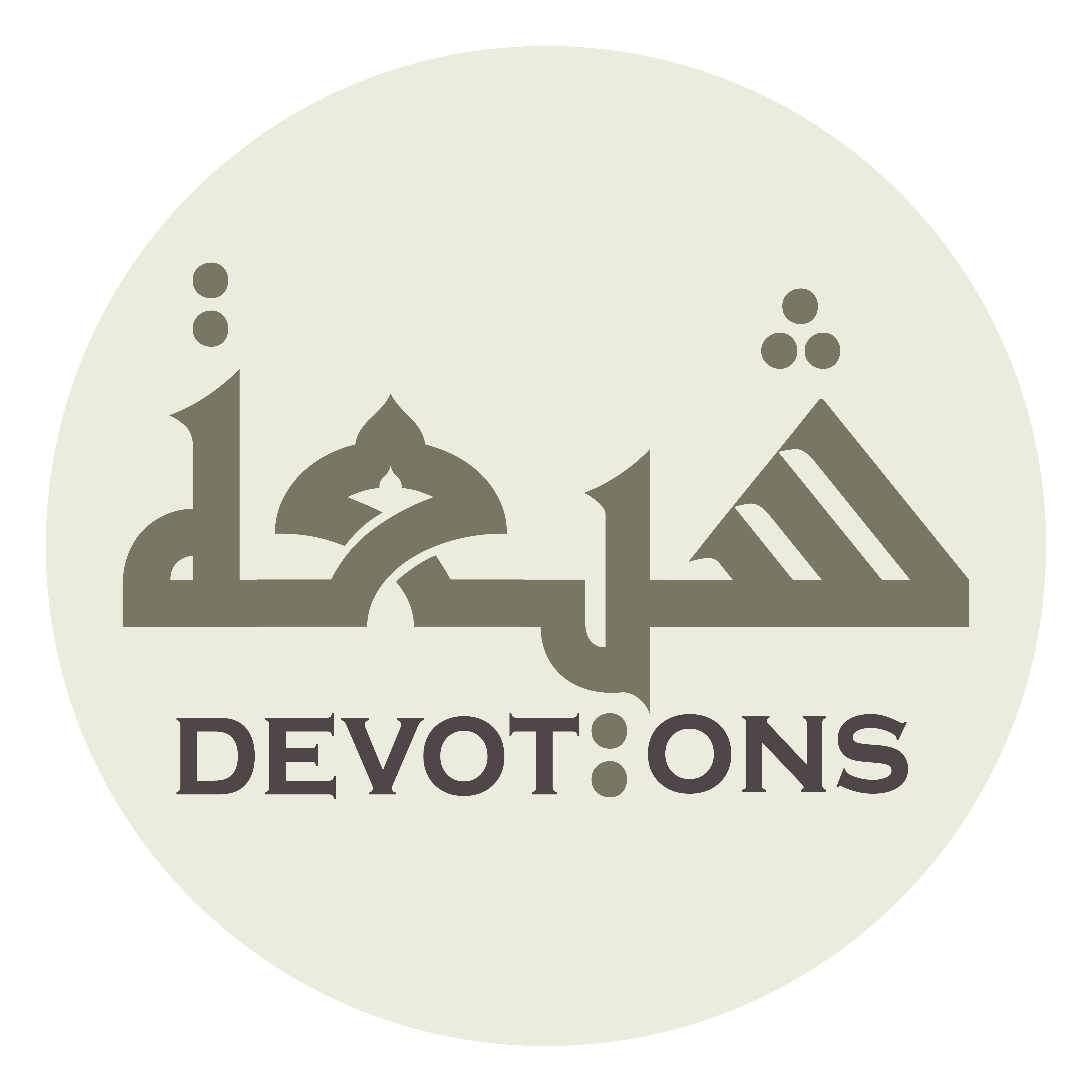 وَلَا تَخْذُلْنِيْ يَا خَيْرَ الْمُجيرِينَ

walā takhdhulnī yā khayral mujirīn

and abandon me not, O Best of the sanctuary-granters!
Dua 32 - Sahifat Sajjadiyyah
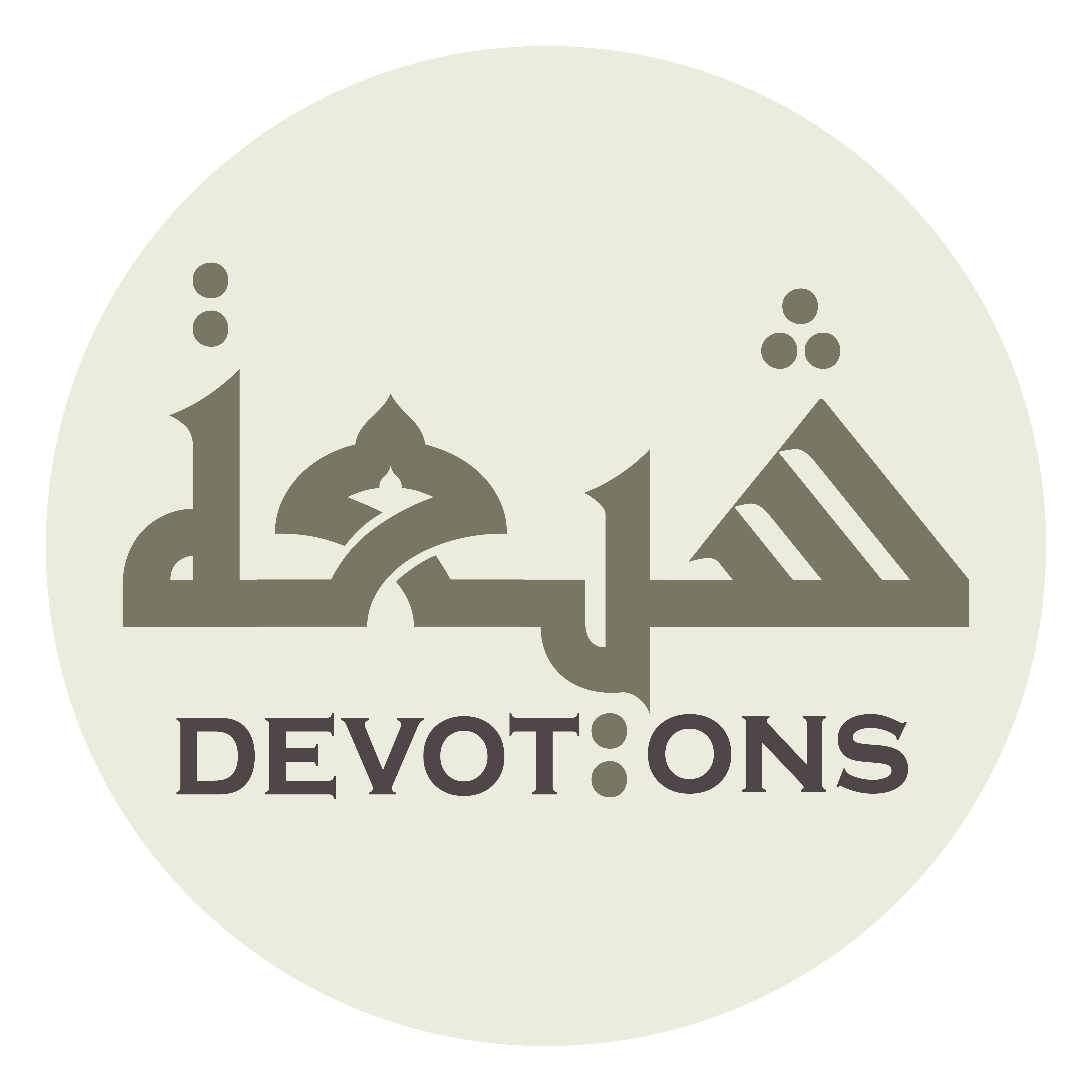 أَللَّهُمَّ إِنَّكَ تَقِيْ الْكَرِيهَةَ، وَتُعْطِيْ الْحَسَنَةَ

allāhumma innaka taqil karīhah, watu`ṭil ḥasanah

O God, You protectest from the disliked, givest the good,
Dua 32 - Sahifat Sajjadiyyah
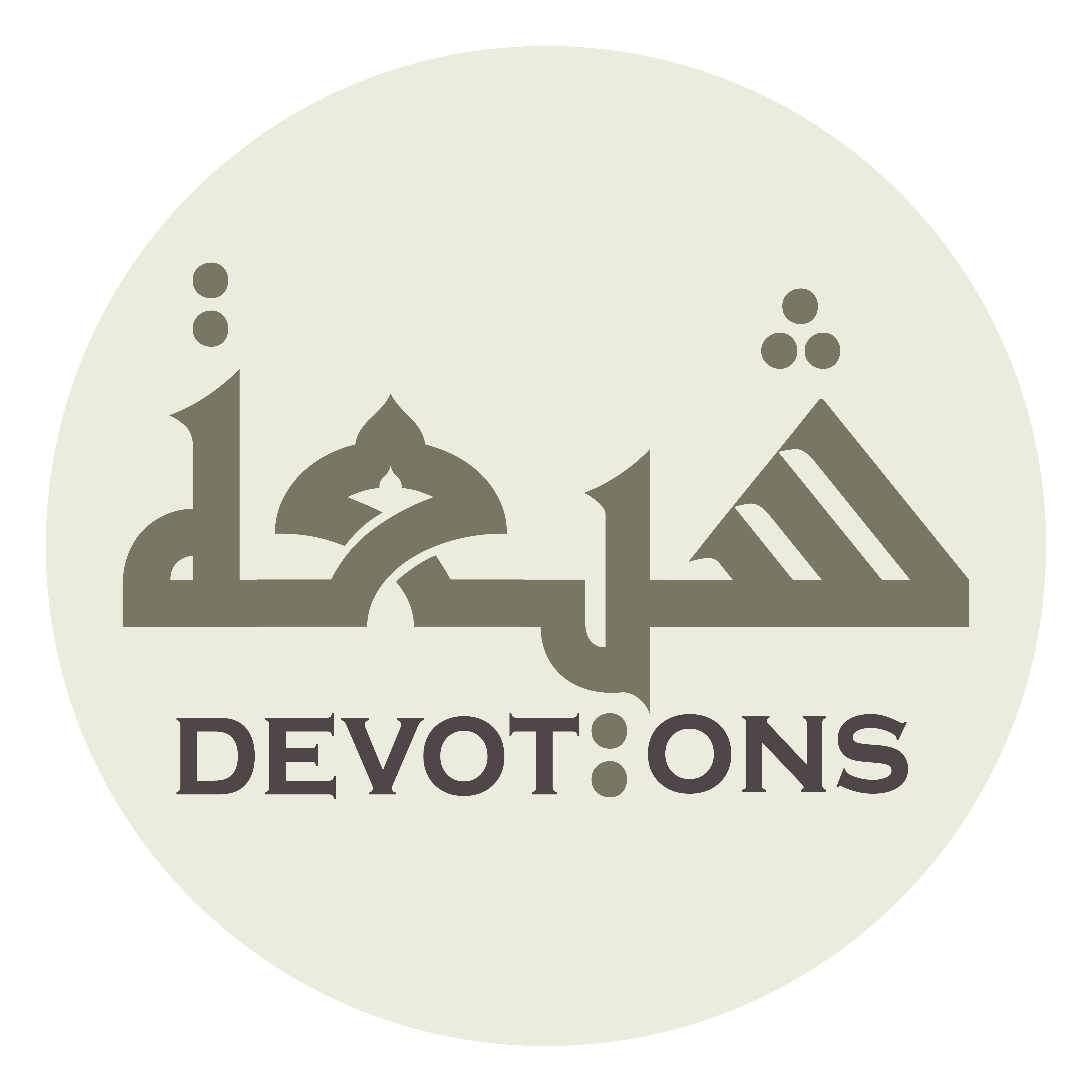 وَتَفْعَلُ مَا تُرِيـدُ وَأَنْتَ عَلَى كُلِّ شَيْءٍ قَدِيرٌ

wataf`alu mā turīdu wa-anta `alā kulli shay-in qadīr

dost what You wilt, and You art "powerful over everything" (3:26).
Dua 32 - Sahifat Sajjadiyyah
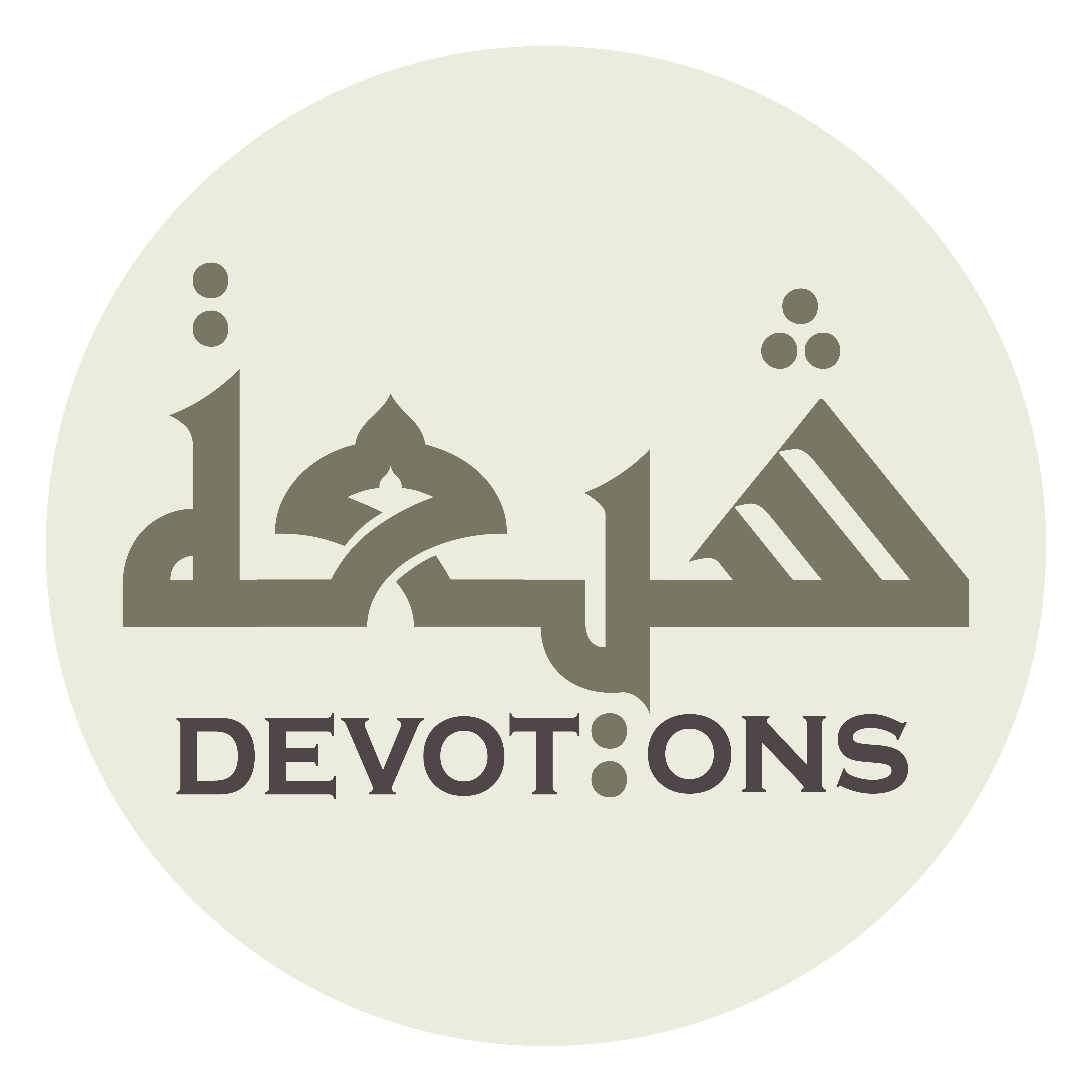 أَللَّهُمَّ صَلِّ عَلَى مُحَمَّدٍ وَ آلِهِ، إِذَا ذُكِرَ الْأَبْرَارُ

allāhumma ṣalli `alā muḥammadin wa ālih, idhā dhukiral abrār

O God, bless Muhammad and his Household when the pious are mentioned
Dua 32 - Sahifat Sajjadiyyah
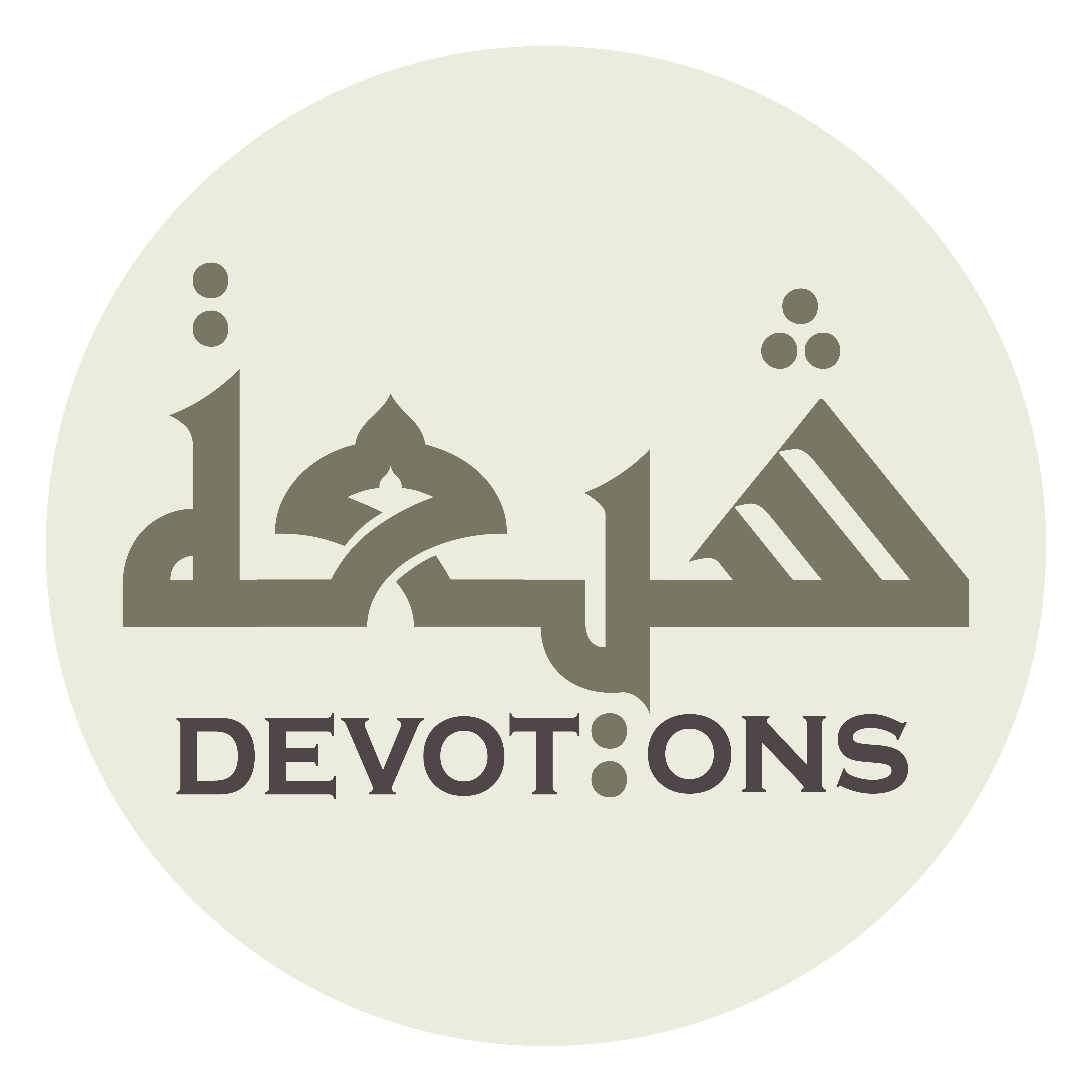 وَصَلِّ عَلَى مُحَمَّدٍ وَ آلِهِ مَا اخْتَلَفَ اللَّيْلُ وَالنَّهَارُ

waṣalli `alā muḥammadin wa ālihi makhtalafal laylu wan nahār

and bless Muhammad and his Household as long as night and day come
Dua 32 - Sahifat Sajjadiyyah
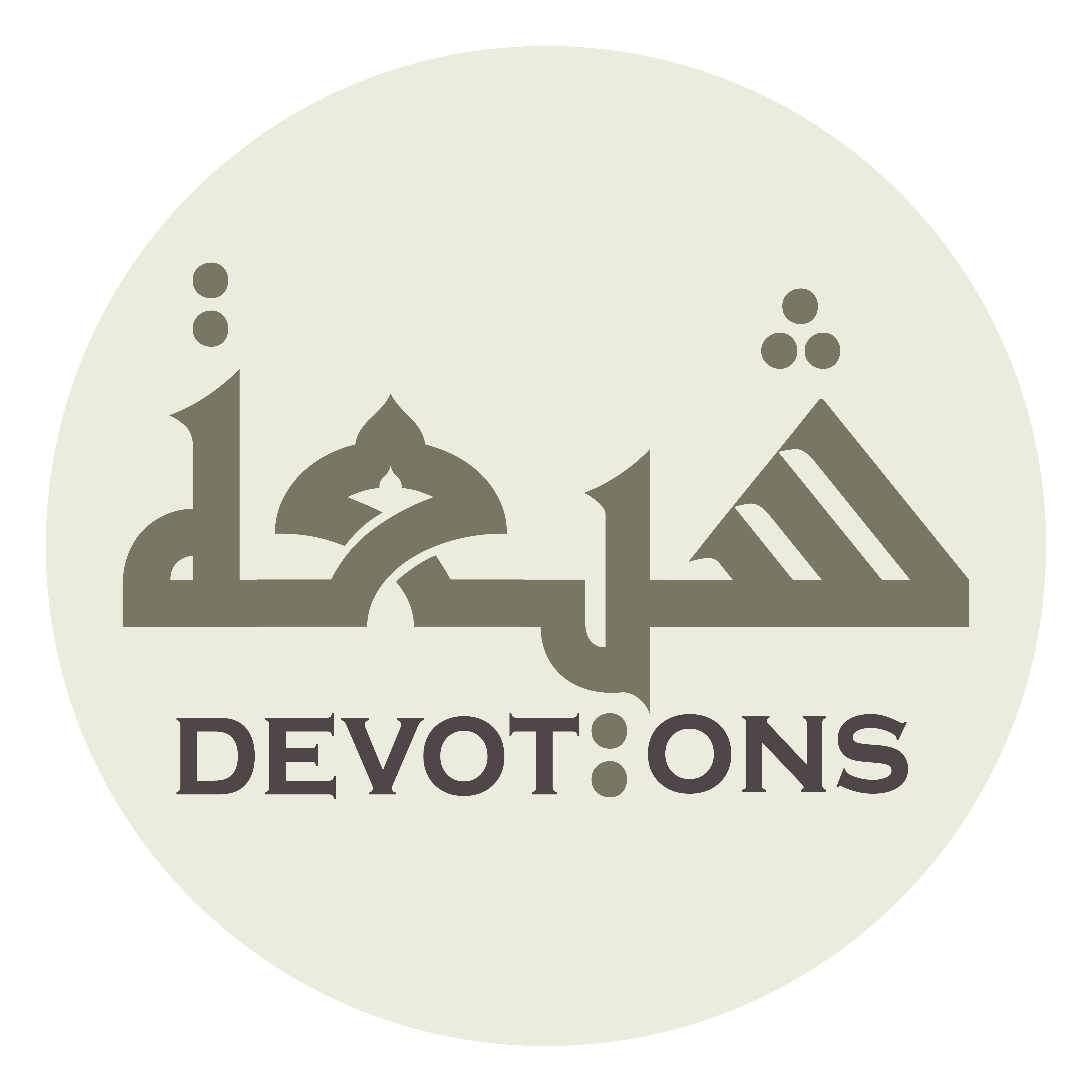 صَلاَةً لَا يَنْقَطِعُ مَدَدُهَا

ṣalātan lā yanqaṭi`u madaduhā

and go with a blessing whose replenishment is never cut off
Dua 32 - Sahifat Sajjadiyyah
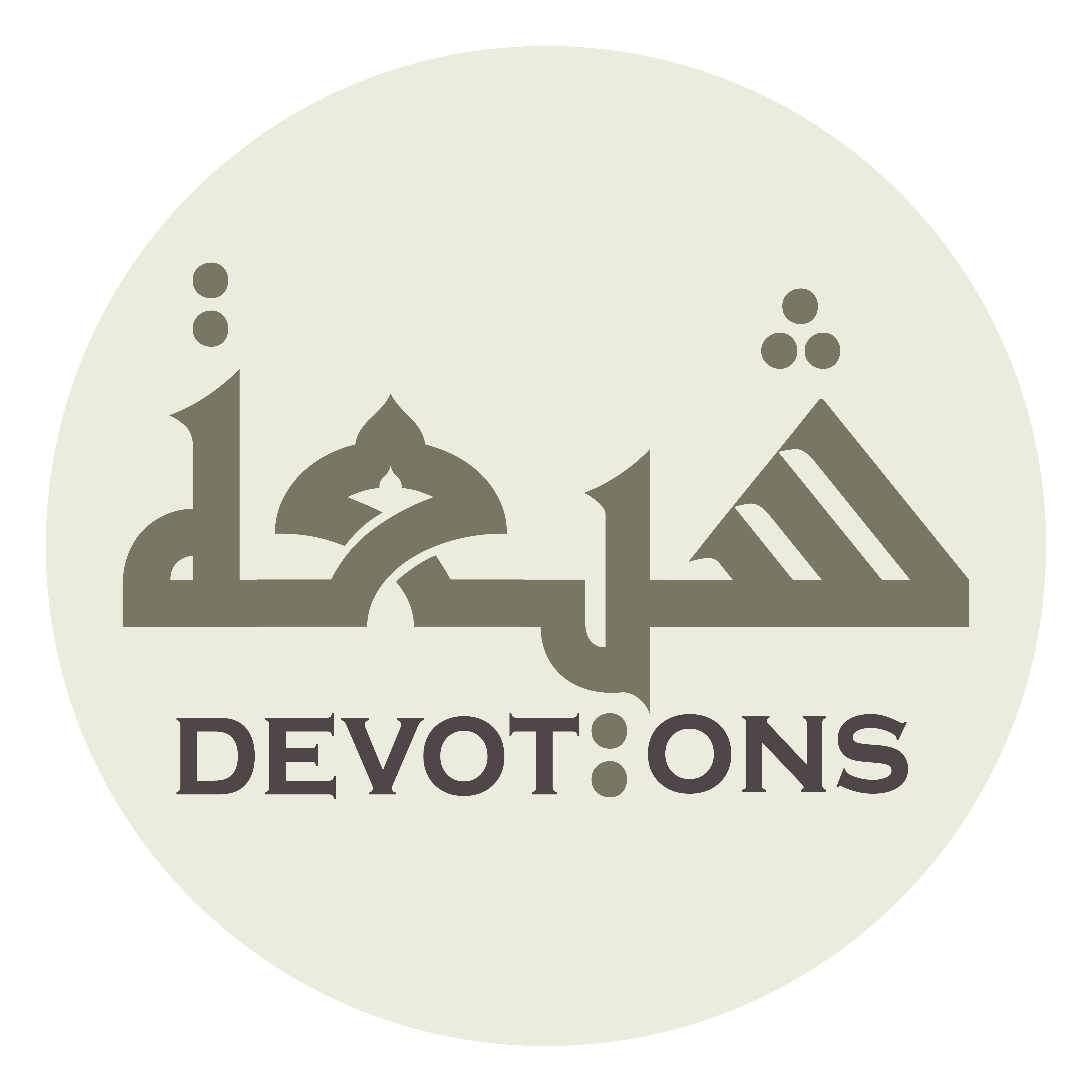 وَلَا يُحْصَى عَدَدُهَا صَلاَةً تَشْحَنُ الْهَوَاءَ

walā yuḥṣā `adaduhā ṣalātan tash-ḥanul hawā

and whose number cannot be counted, a blessing that will fill up the air
Dua 32 - Sahifat Sajjadiyyah
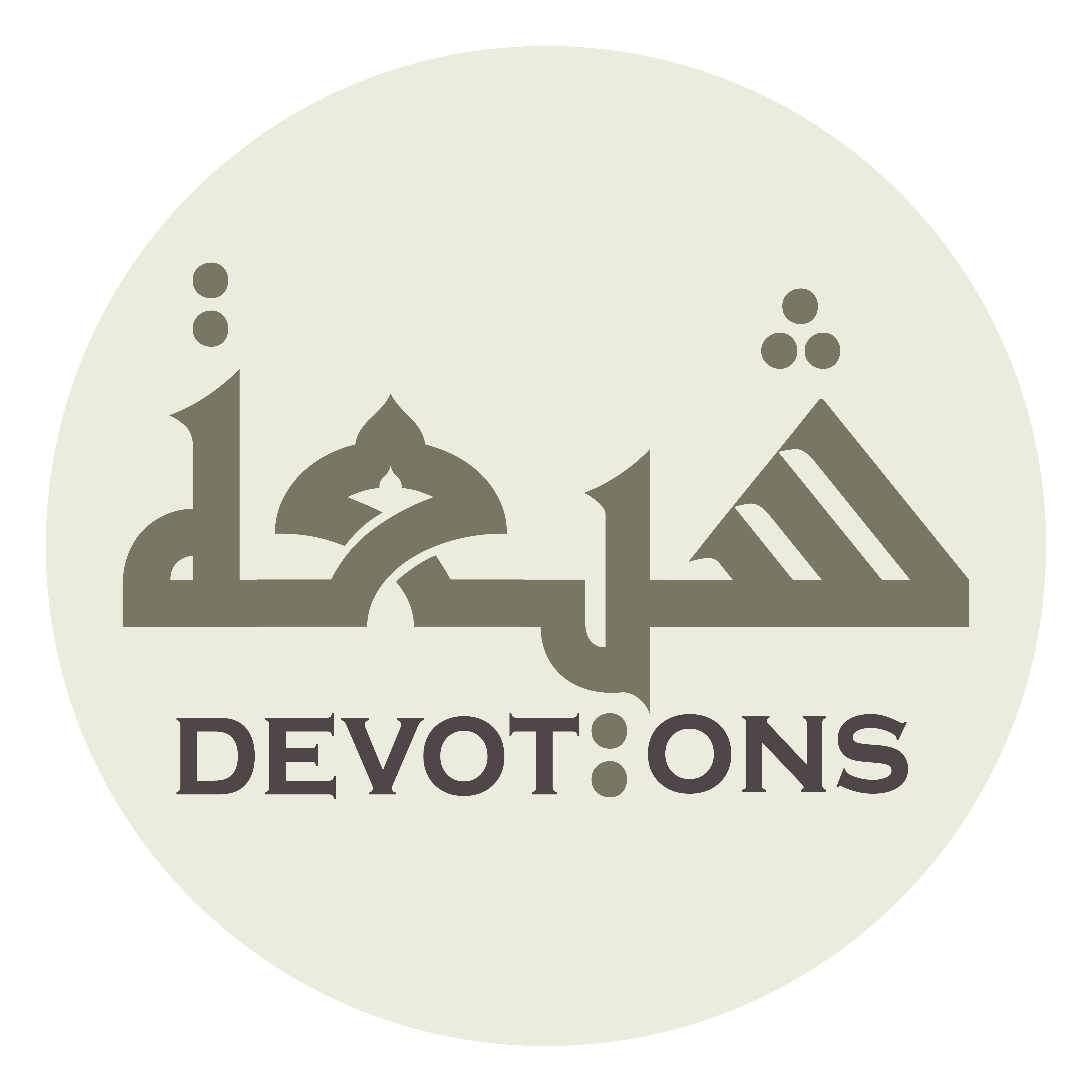 وَتَمْلَأُ الْأَرْضَ وَالسَّمَاءَ

watamla-ul ar-ḍa was samā

and crowd the earth and the heaven!
Dua 32 - Sahifat Sajjadiyyah
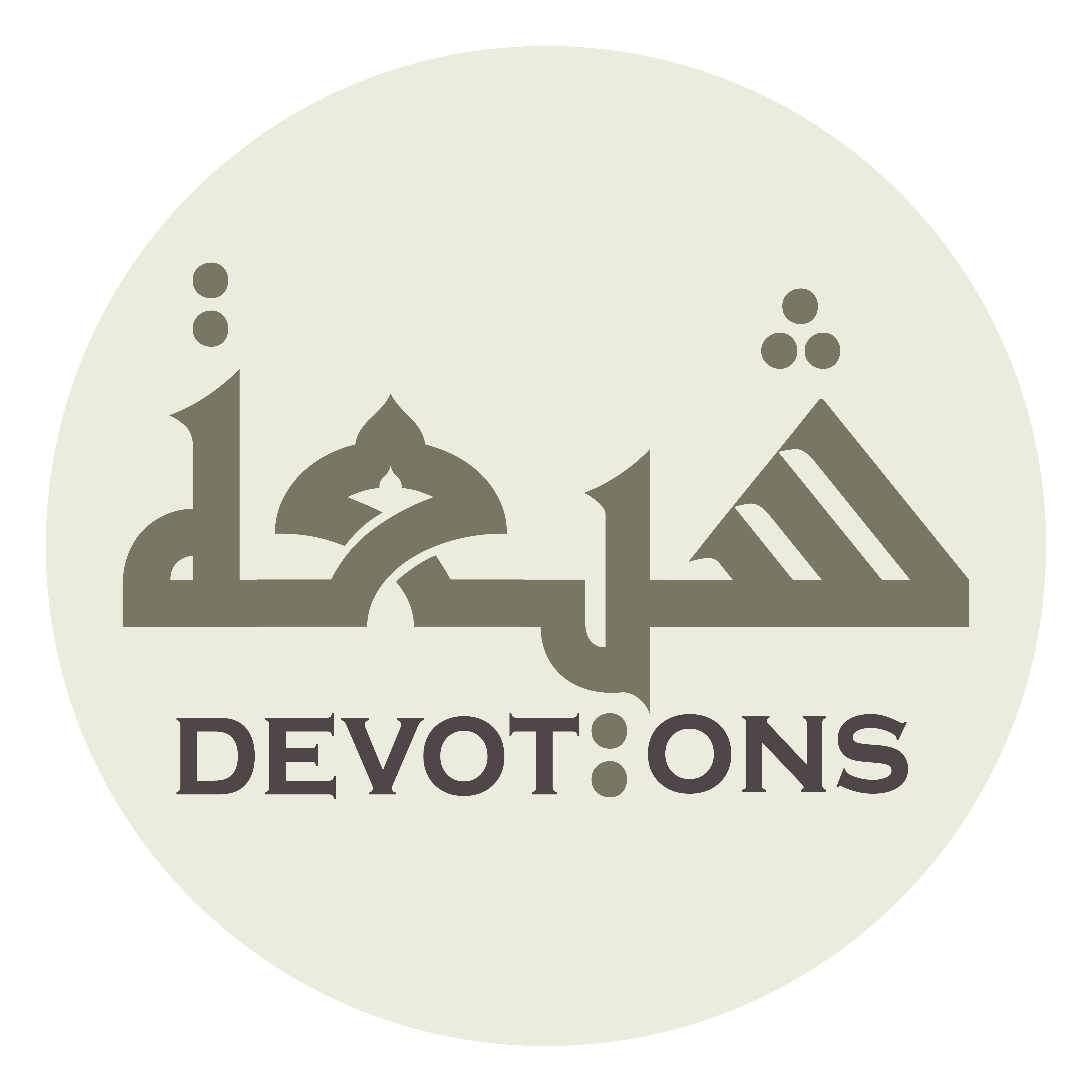 صَلَّى اللَّهُ عَلَيْهِ حَتَّى يَرْضَى

ṣallallāhu `alayhi ḥattā yar-ḍā

God bless him until he is well pleased
Dua 32 - Sahifat Sajjadiyyah
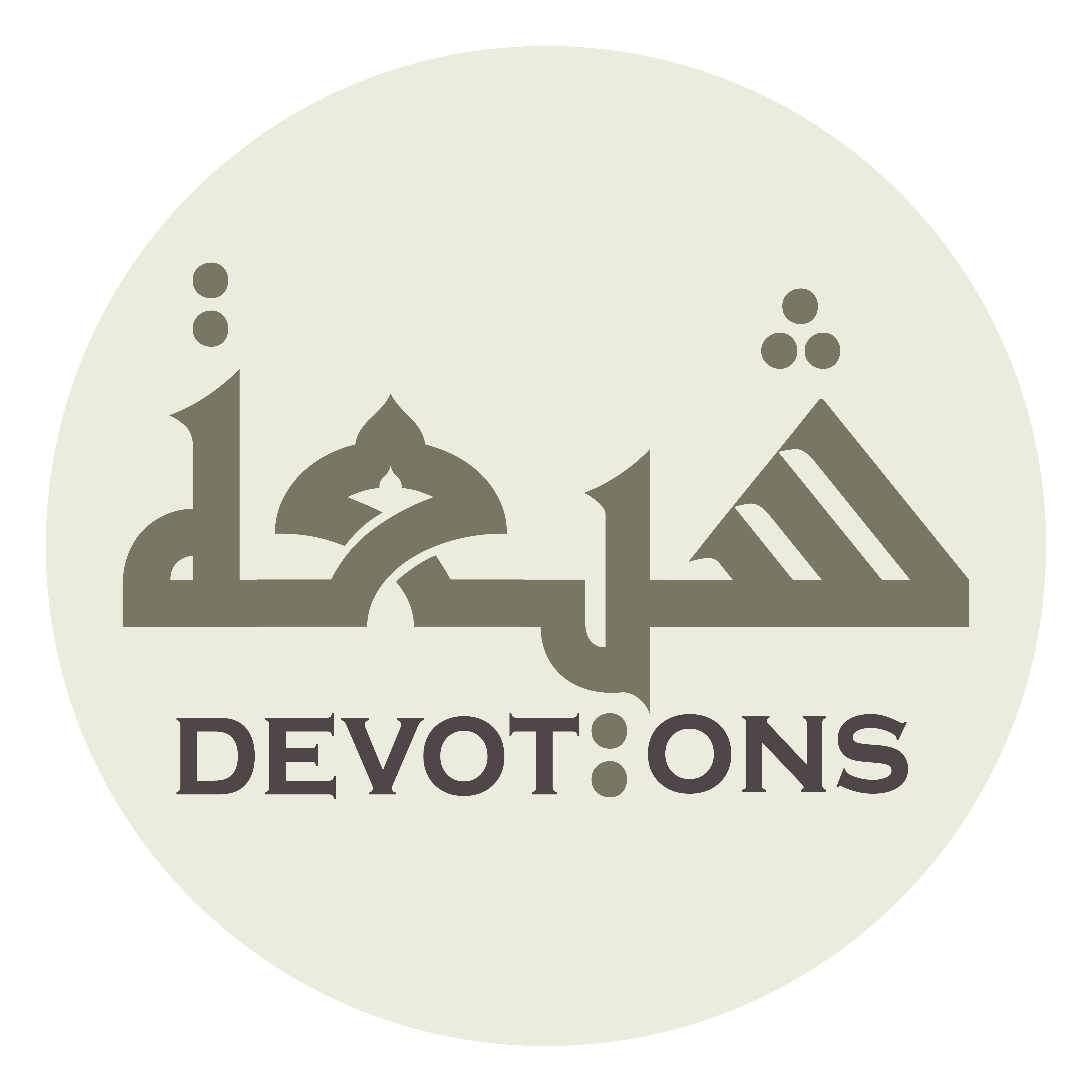 وَصَلَّى اللَّهُ عَلَيْهِ وَ آلِهِ

waṣallallāhu `alayhi wa ālih

and God bless him and his Household
Dua 32 - Sahifat Sajjadiyyah
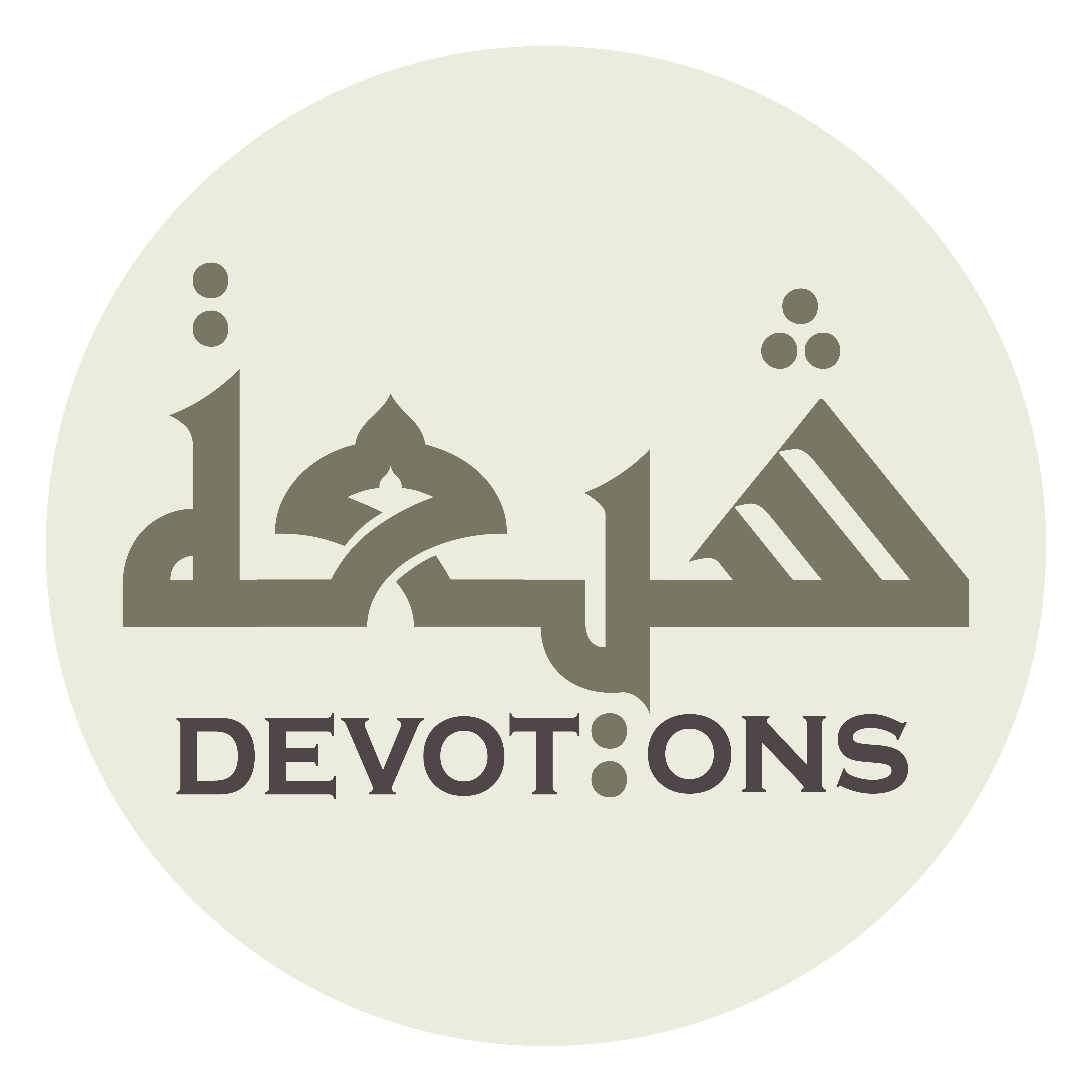 بَعْدَ الرِّضَا صَلاَةً لَا حَدَّ لَهَا

ba`dar riḍā ṣalātan lā ḥadda lahā

after good pleasure with a blessing that has neither bound
Dua 32 - Sahifat Sajjadiyyah
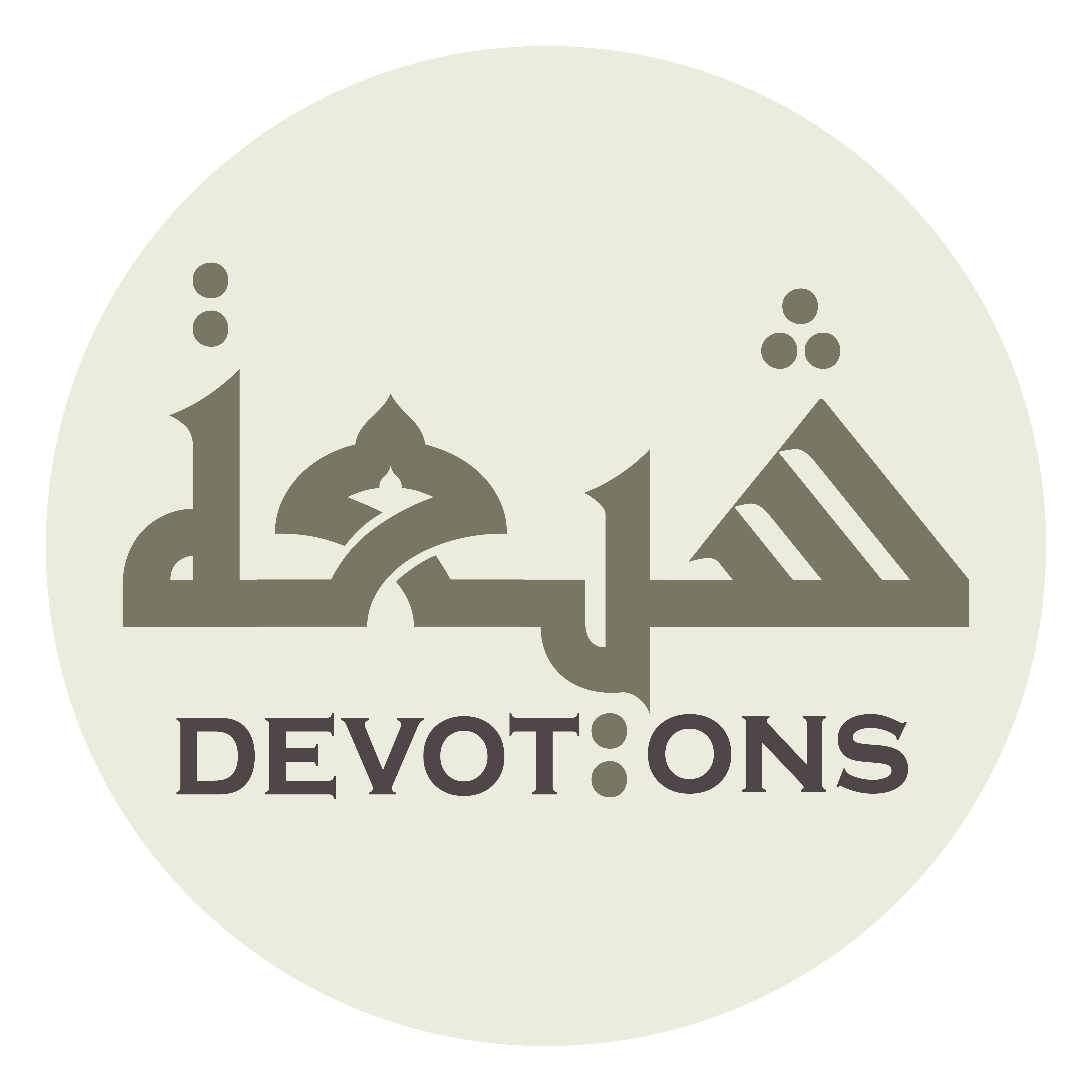 وَلَا مُنْتَهَى يَا أَرْحَمَ الرَّاحِمِيْنَ

walā muntahā yā ar-ḥamar rāḥimīn

nor utmost limit! O Most Merciful of the merciful!
Dua 32 - Sahifat Sajjadiyyah